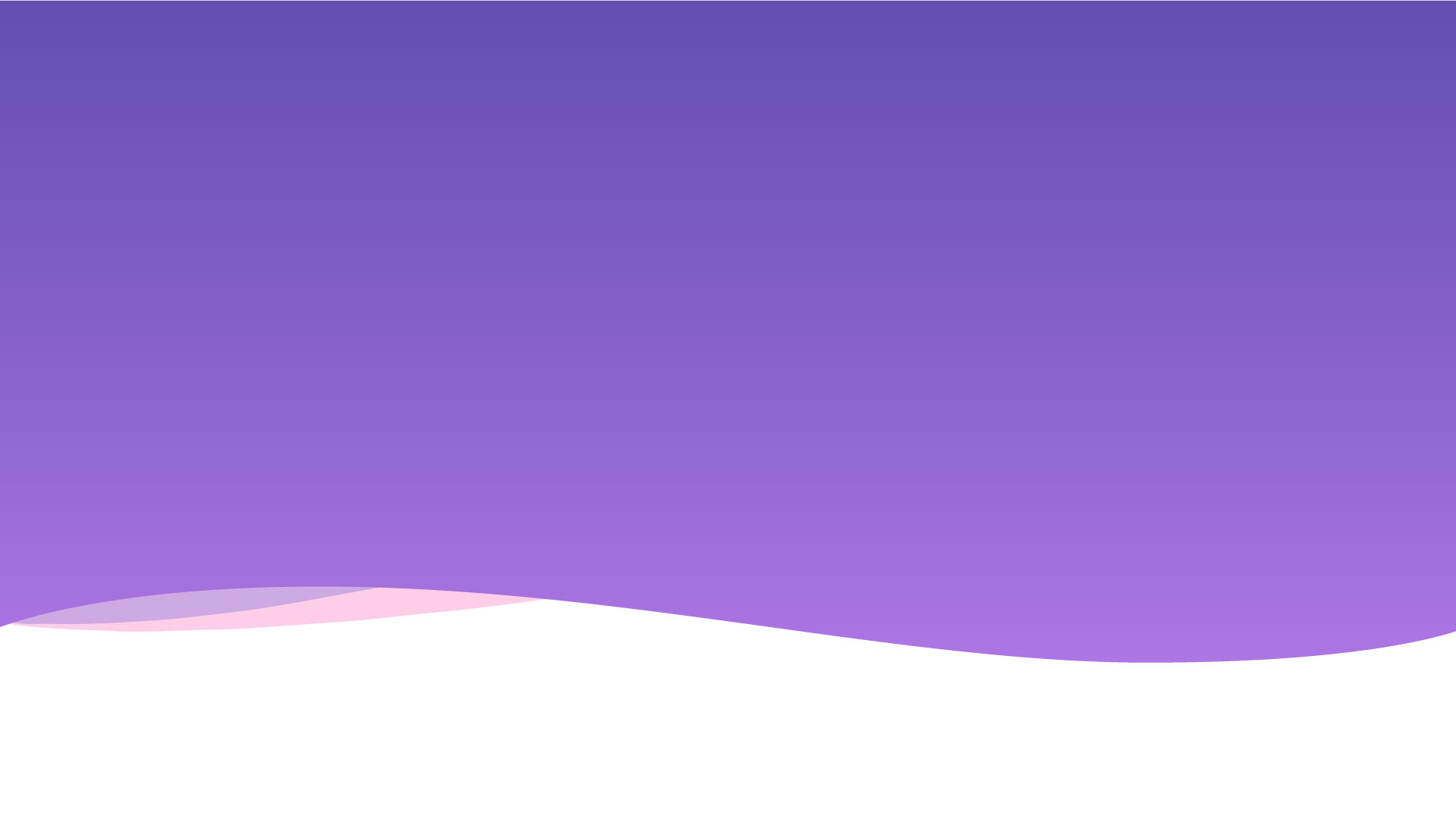 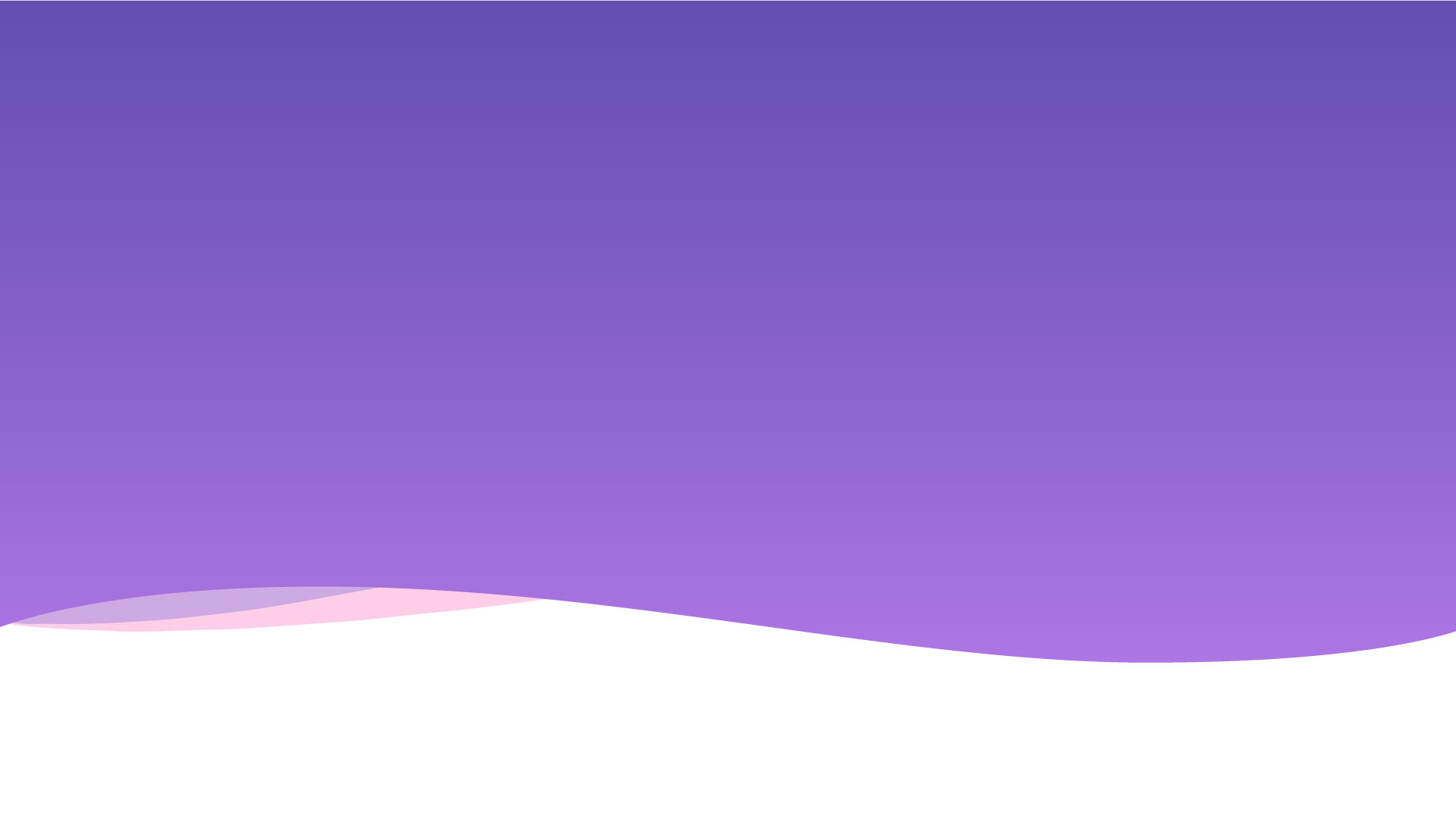 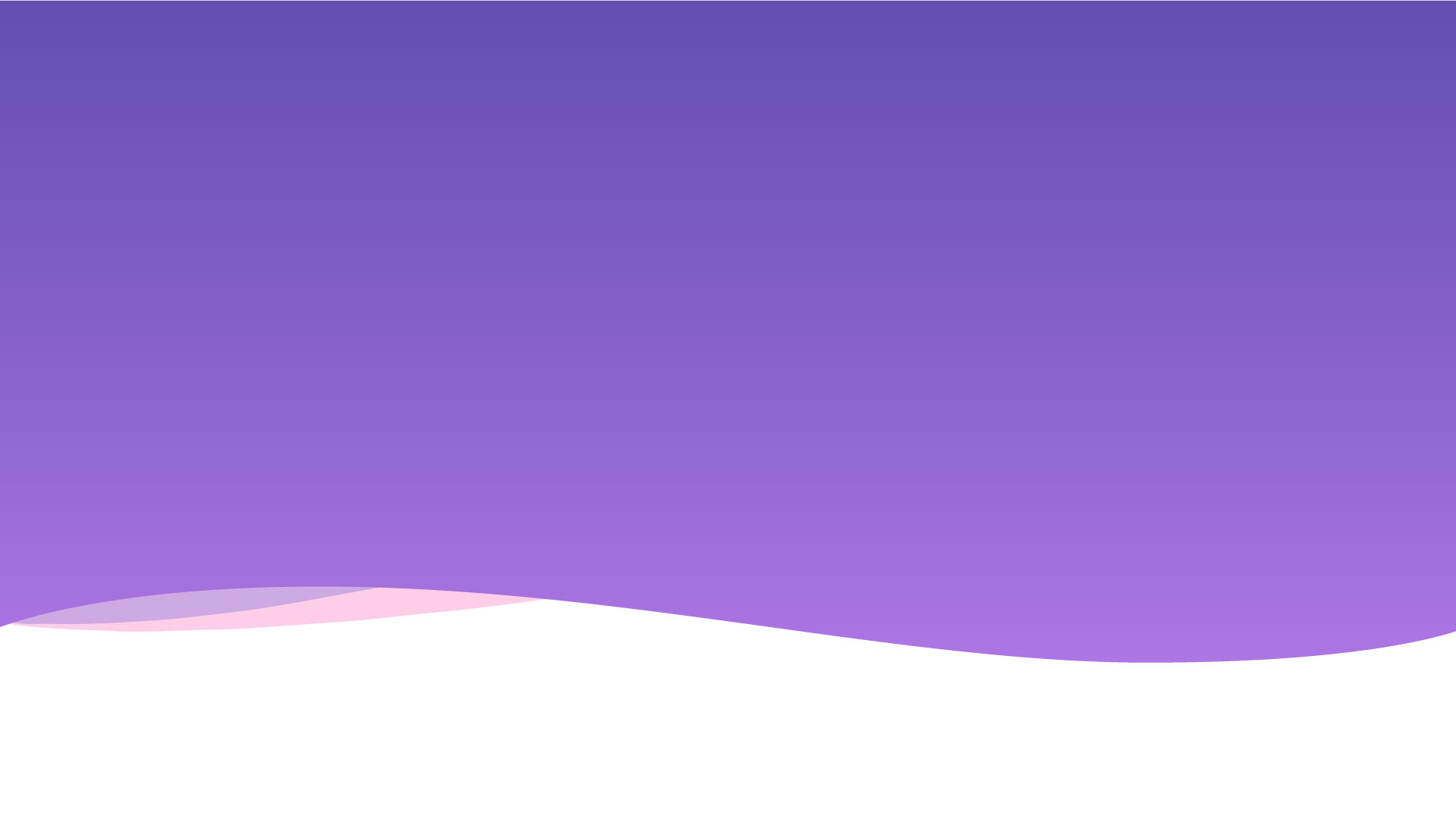 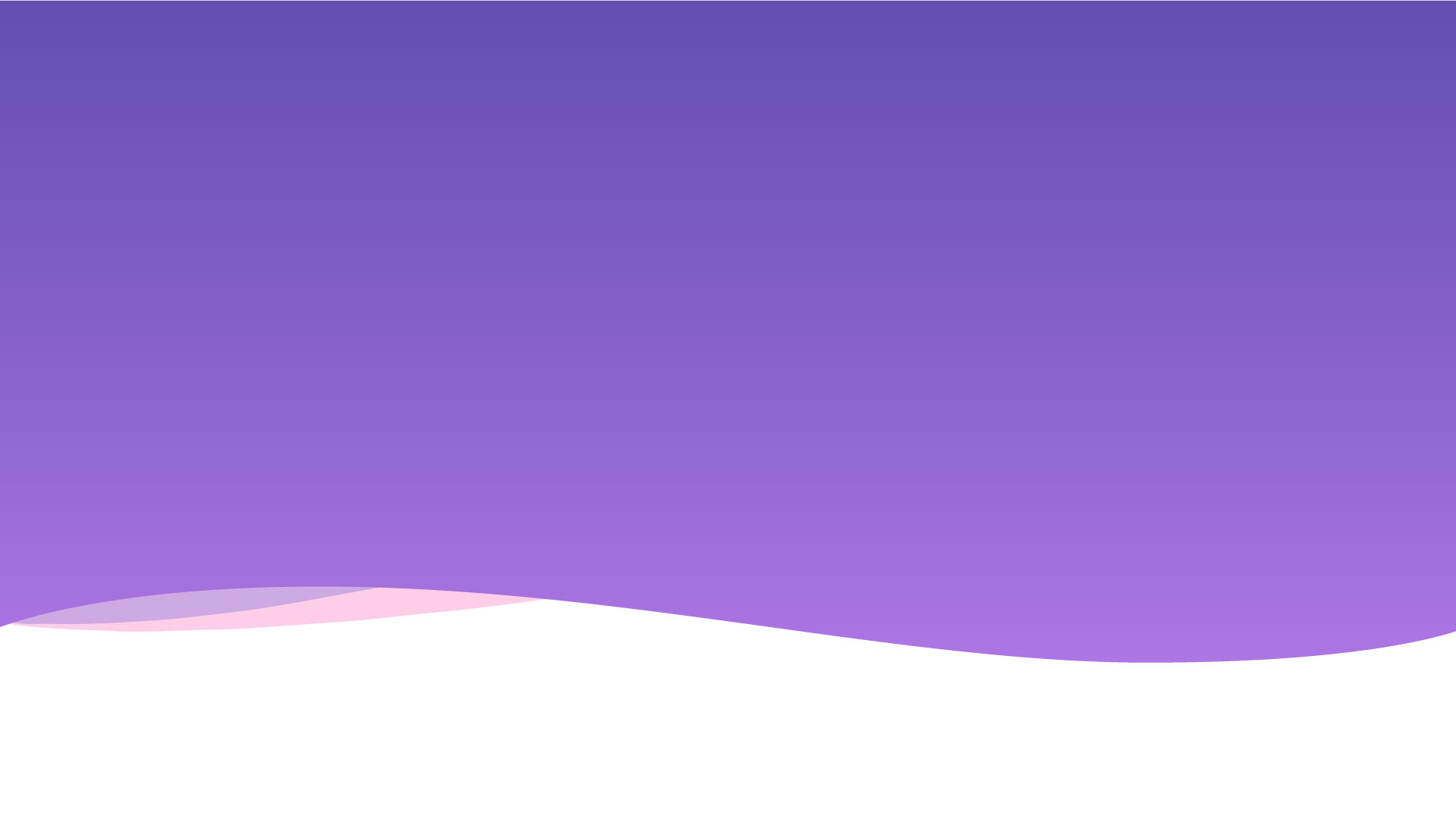 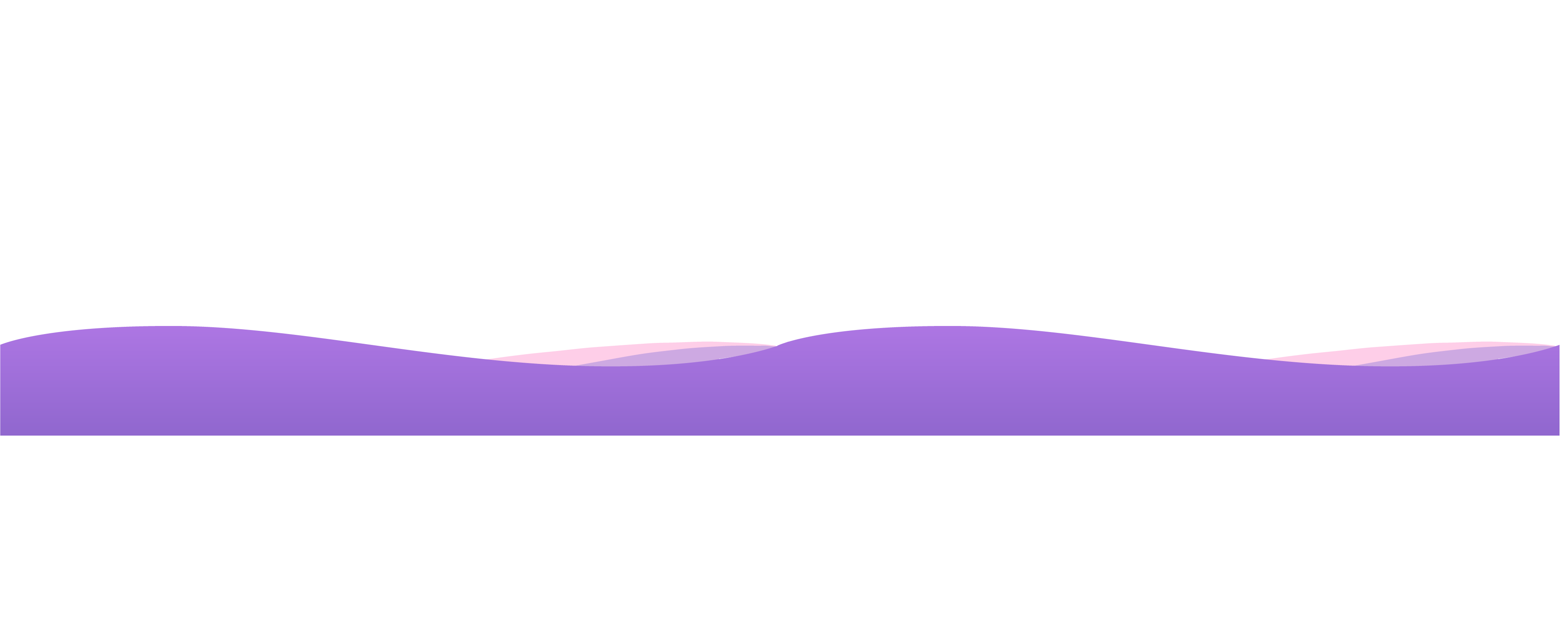 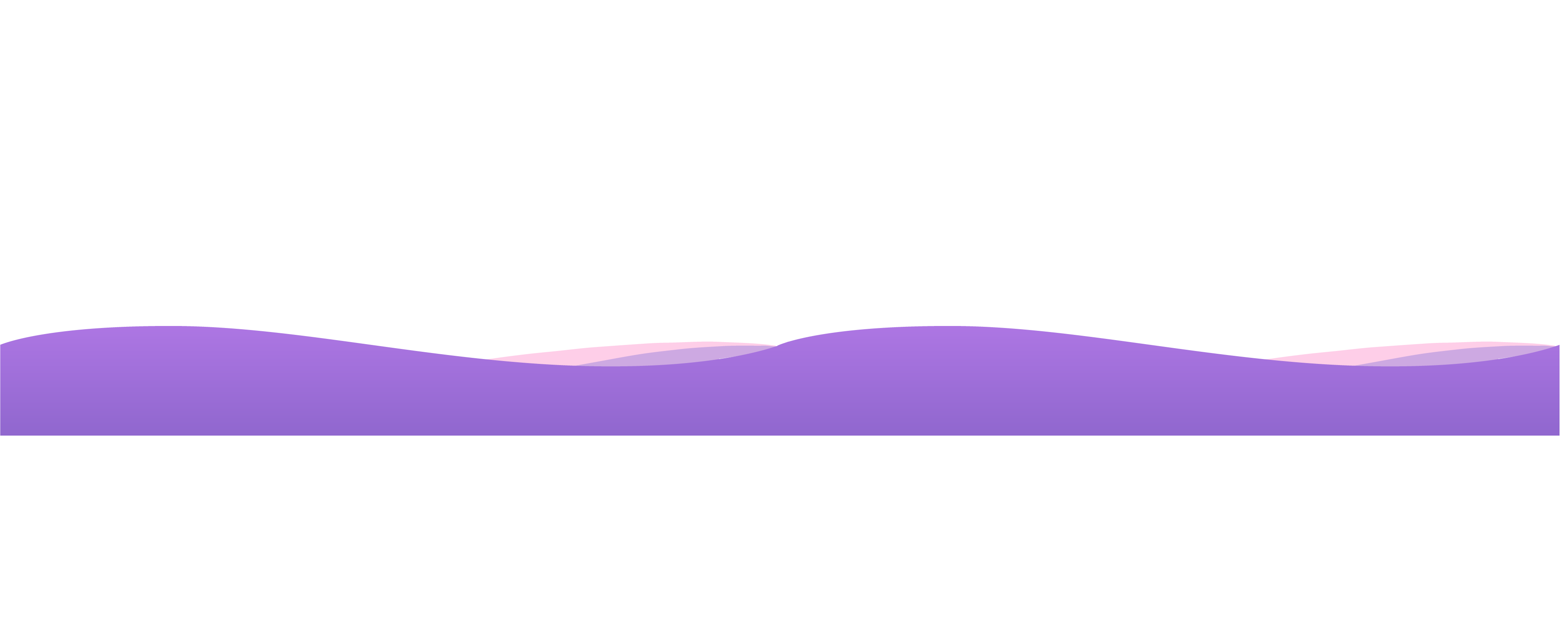 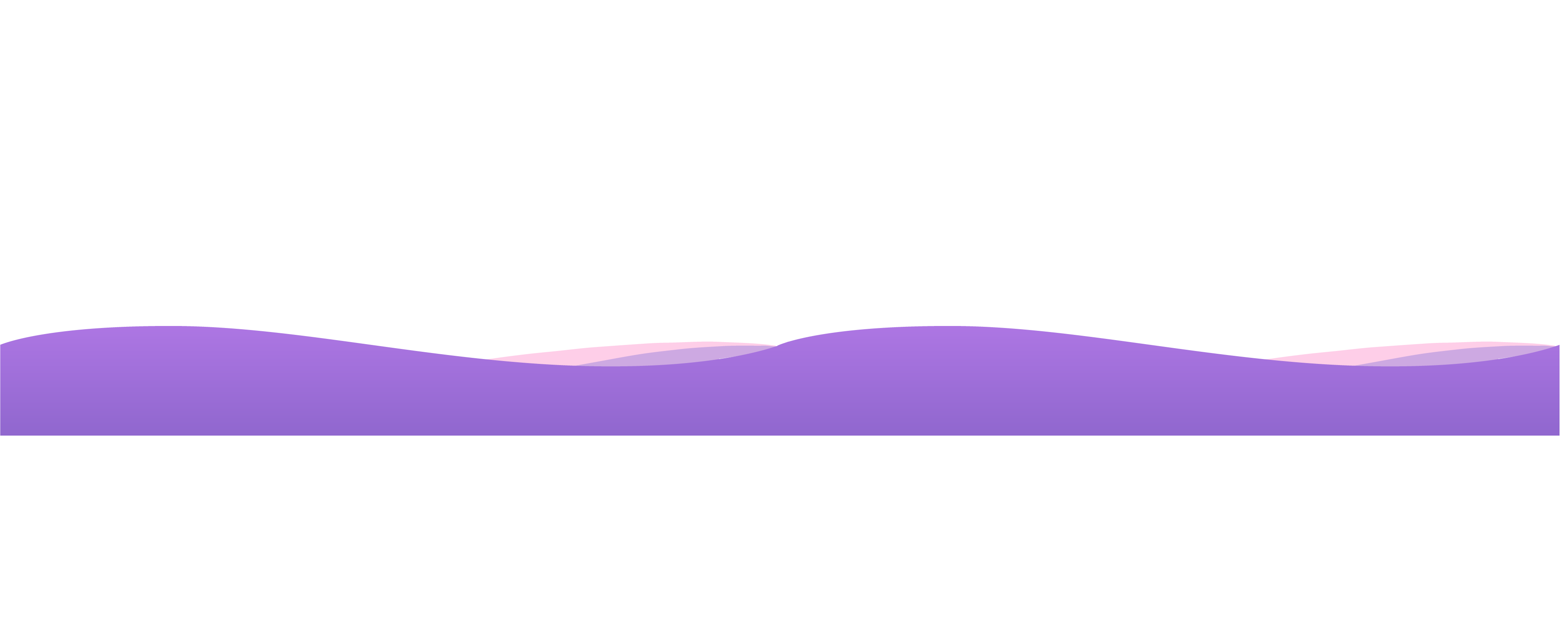 Qmiix 是什麼？
為什麼需要 Qmiix？
Qmiix 可以做什麼？
誰適合用 Qmiix？
Qmiix 要怎麼用？
目前支援的功能
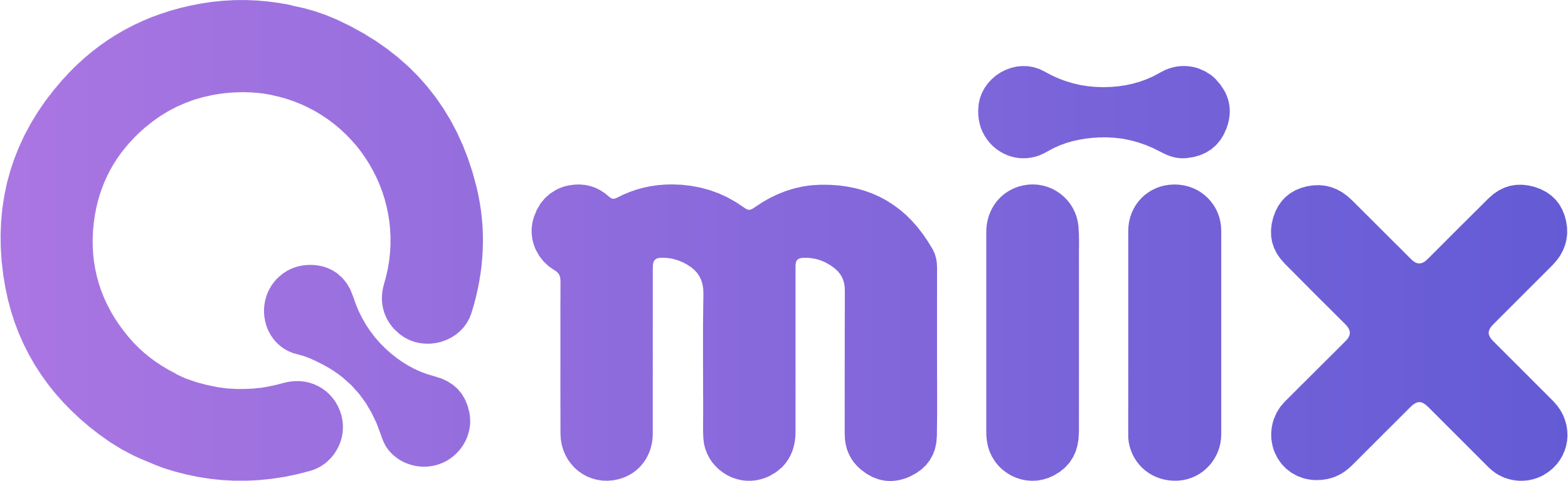 聰明管理工作任務
 跨平台服務自動化，你說了算！
Use Qmiix to manage daily tasks and enhance cross-platform automation
Manages your small tasks so that you can focus on the bigger ones
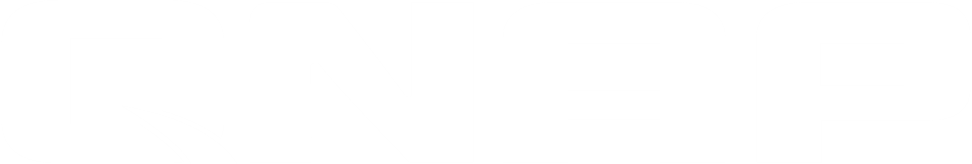 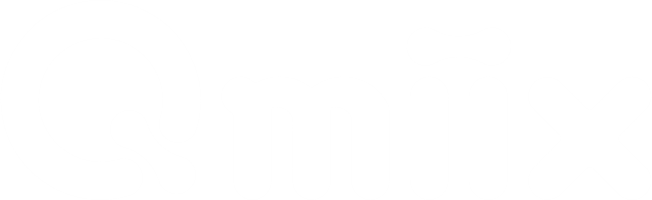 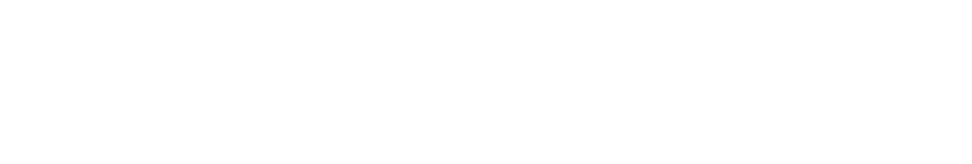 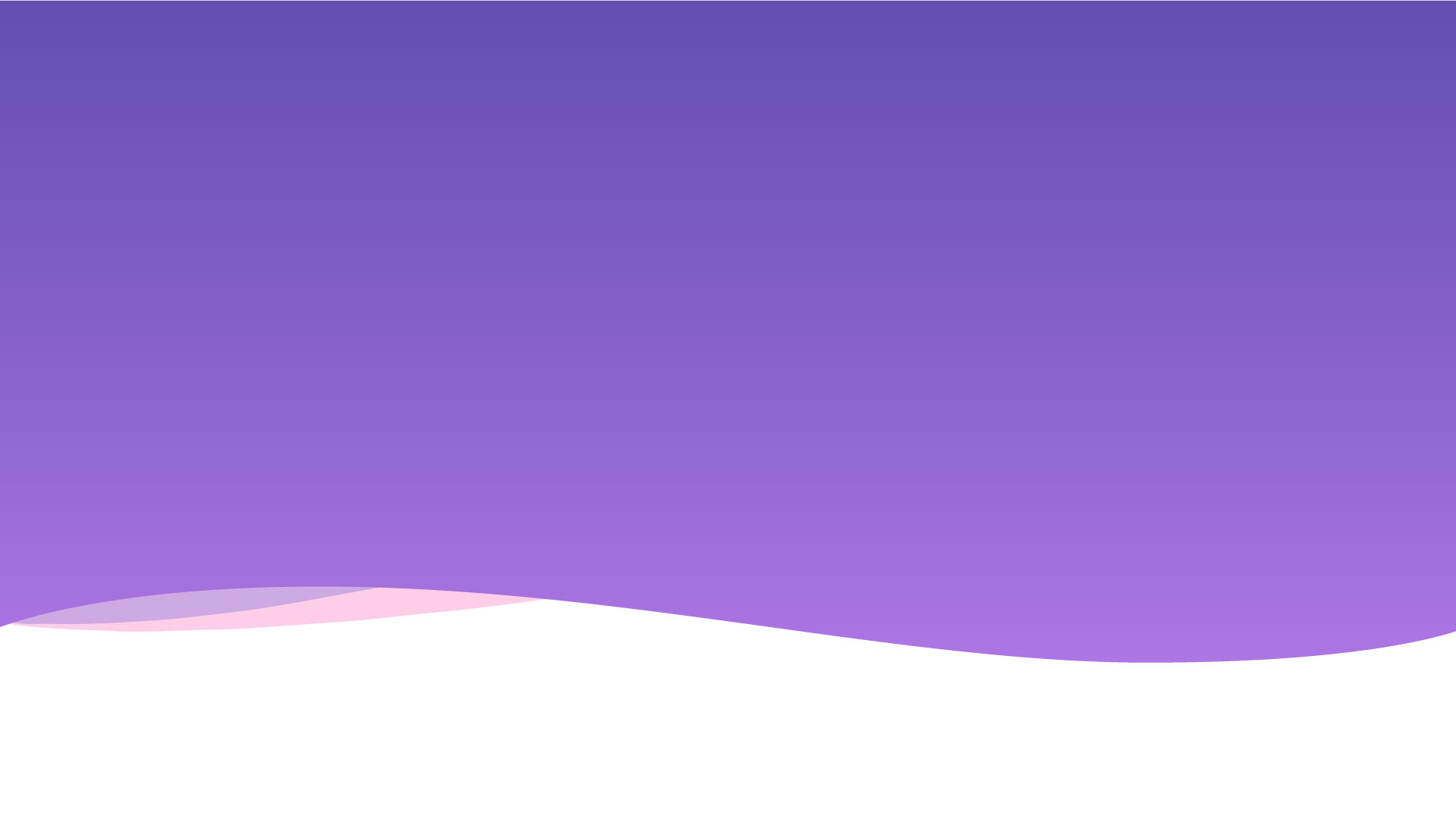 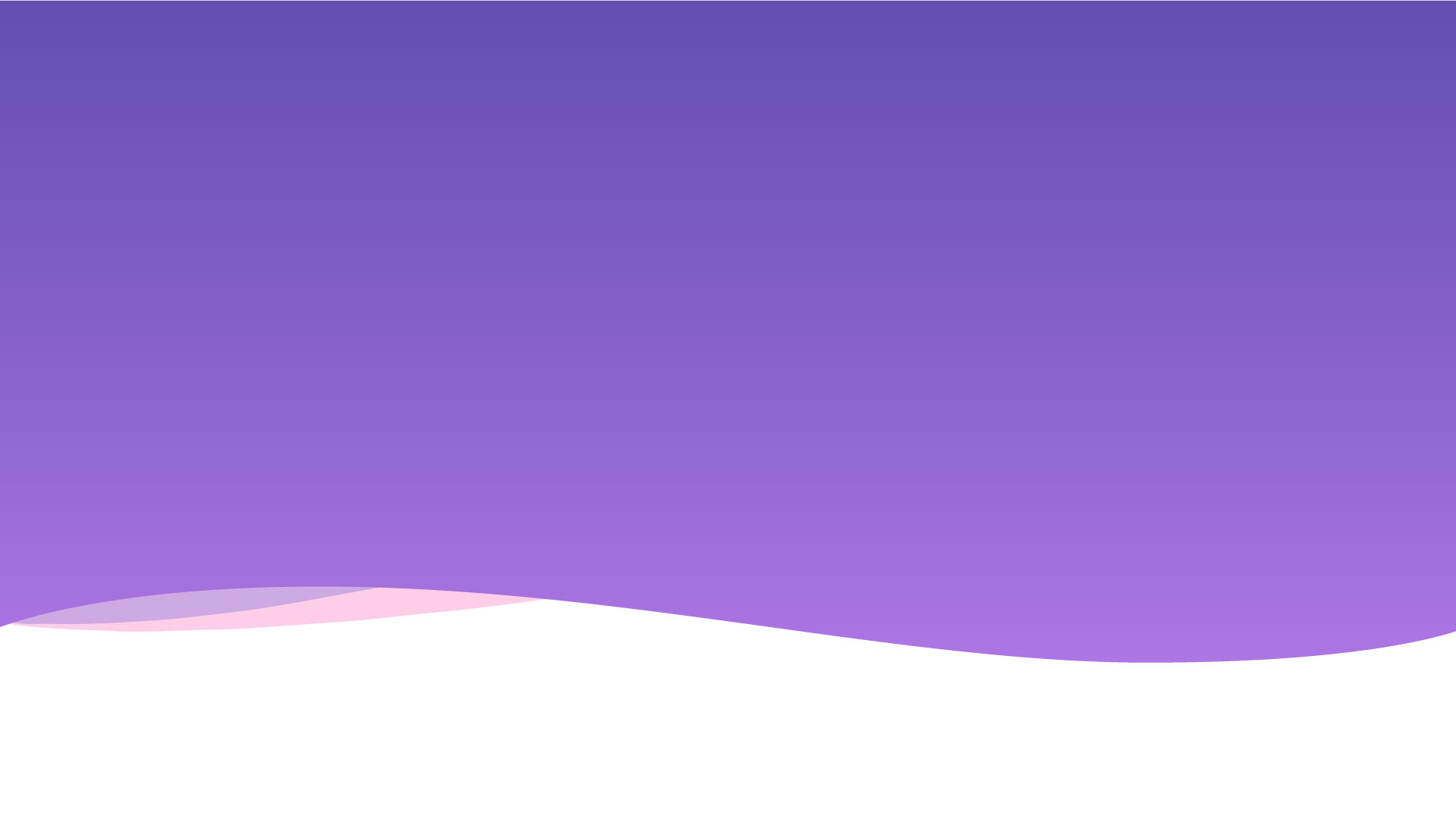 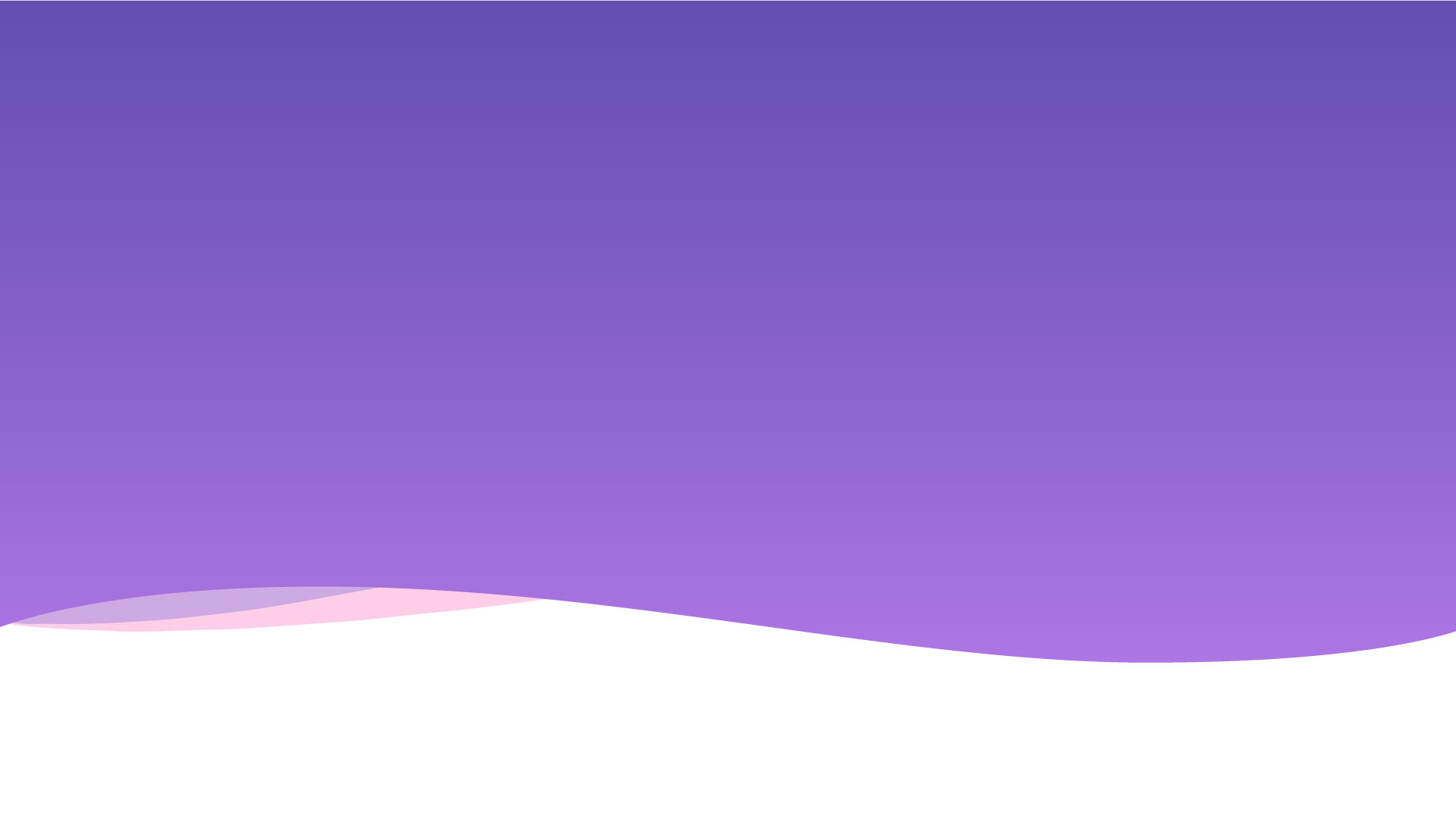 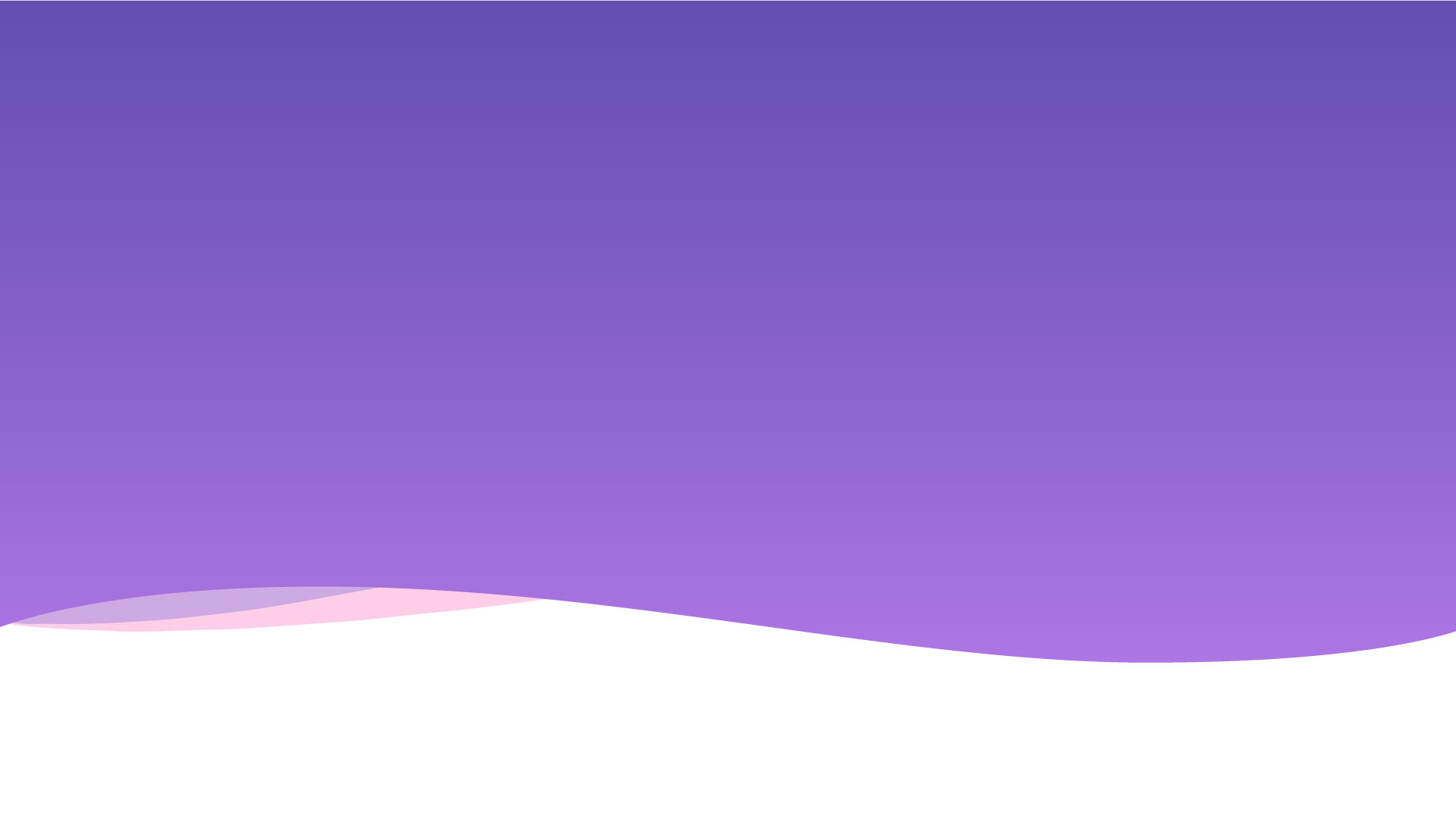 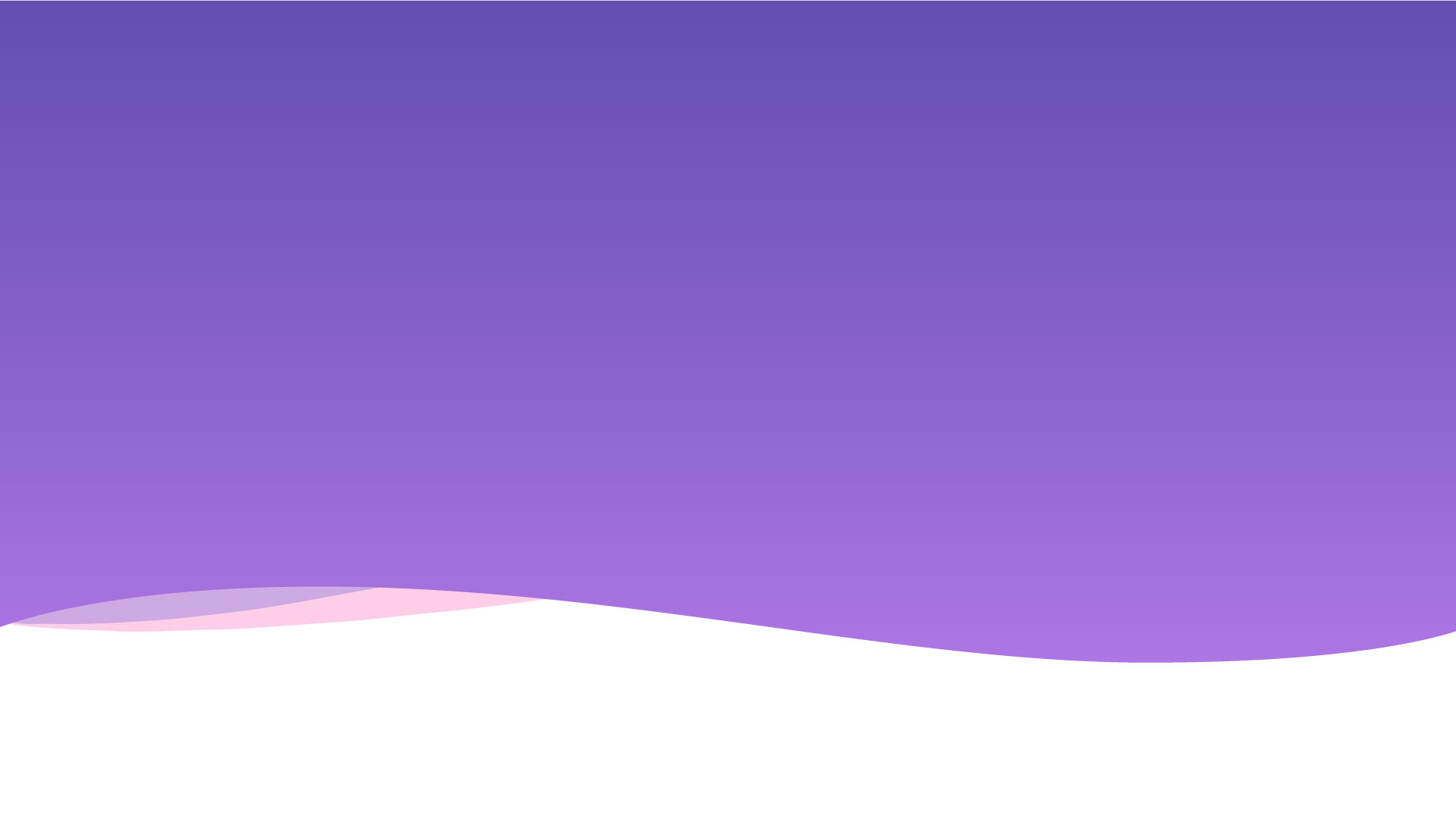 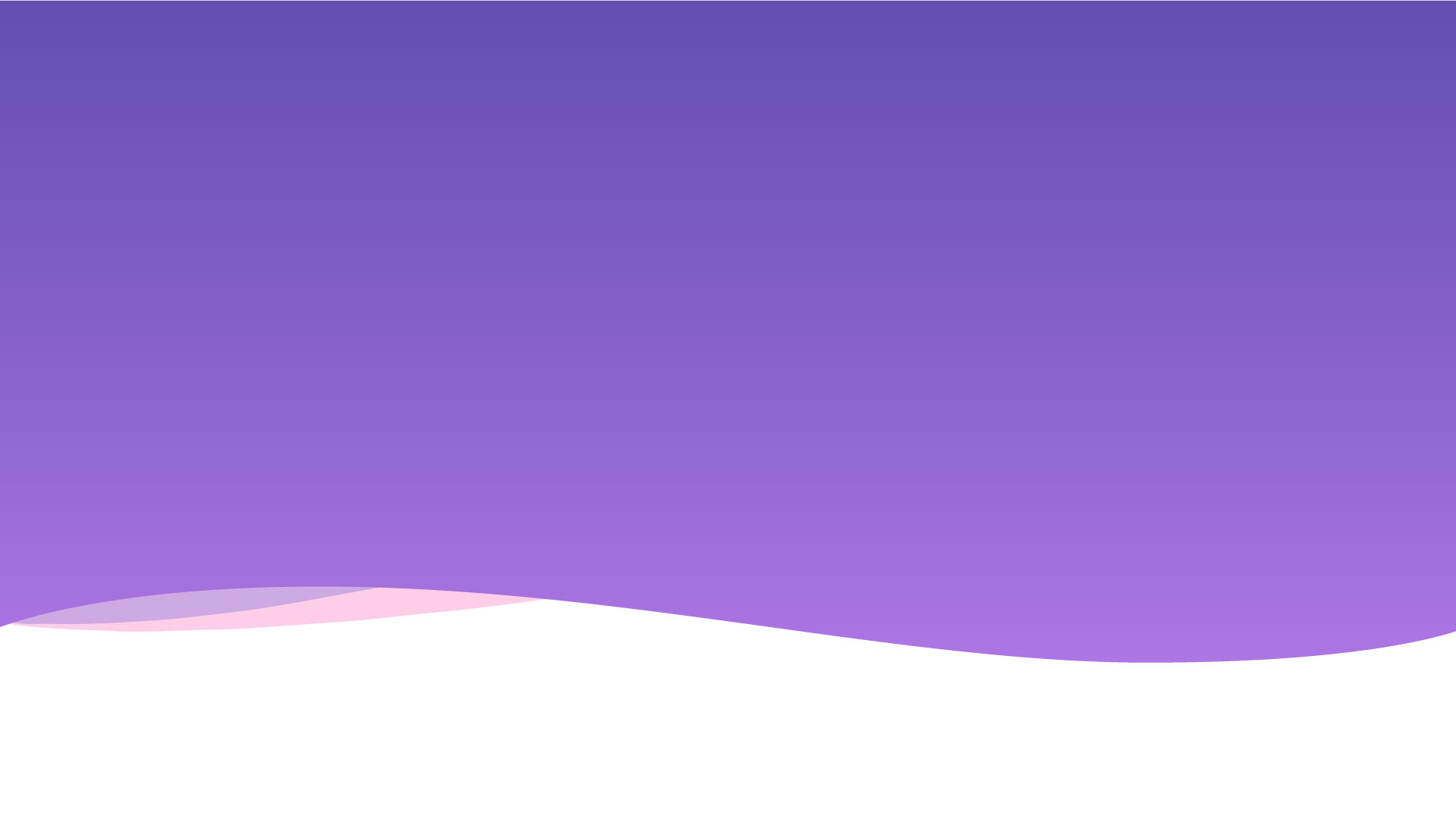 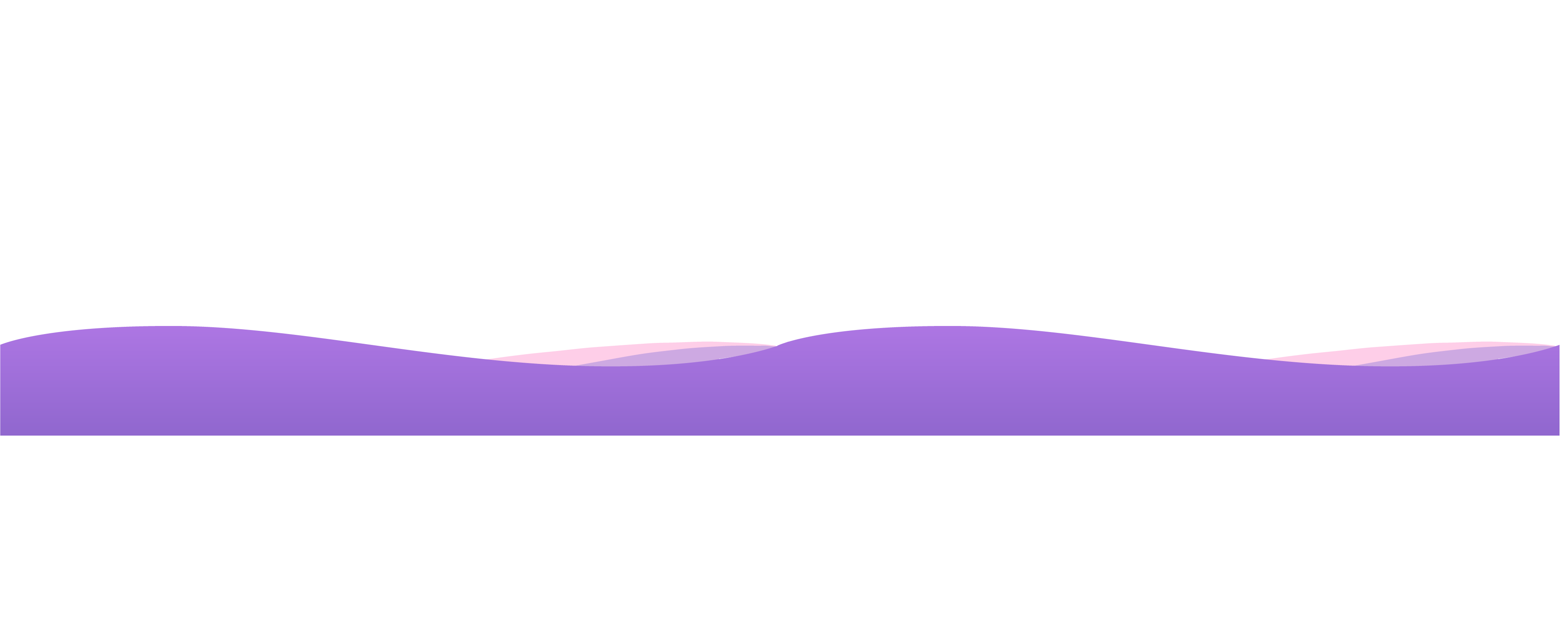 Qmiix 是什麼？
為什麼需要 Qmiix？
Qmiix 可以做什麼？
誰適合用 Qmiix？
Qmiix 要怎麼用？
目前支援的功能
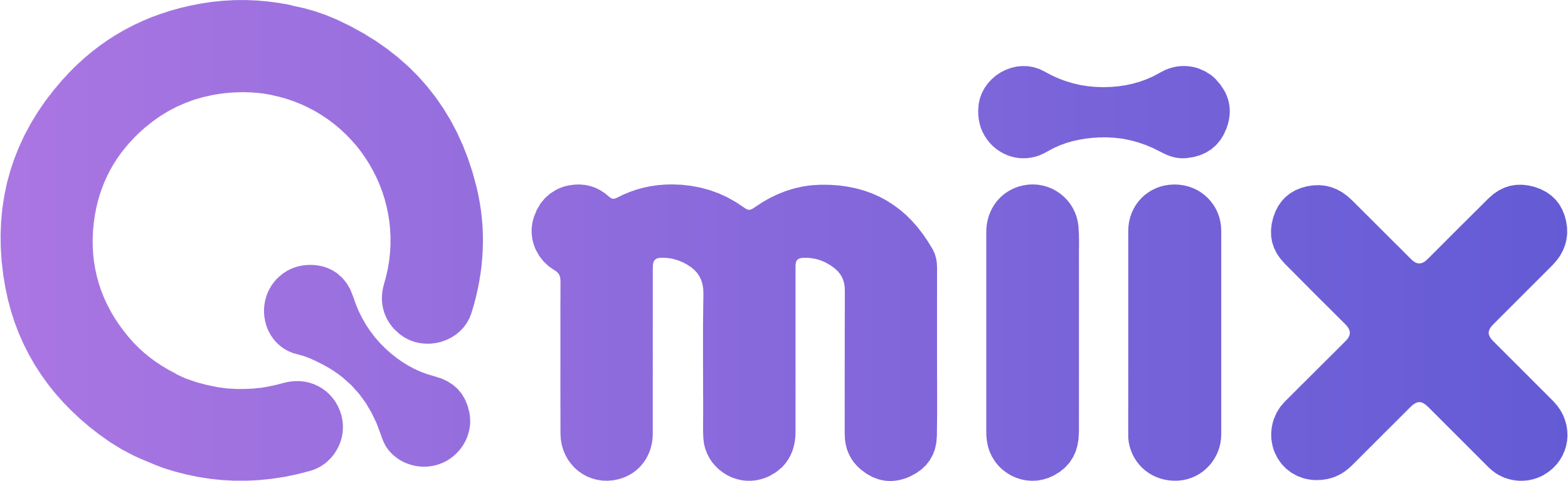 聰明管理工作任務
 跨平台服務自動化，你說了算！
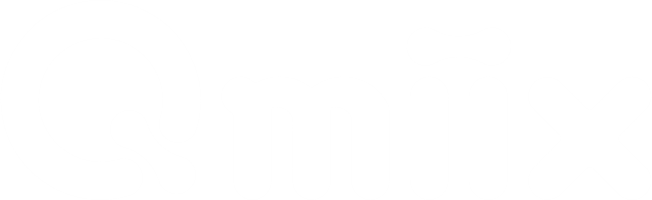 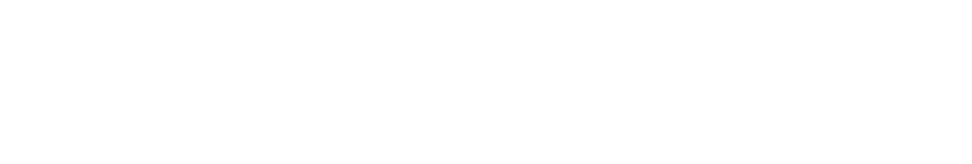 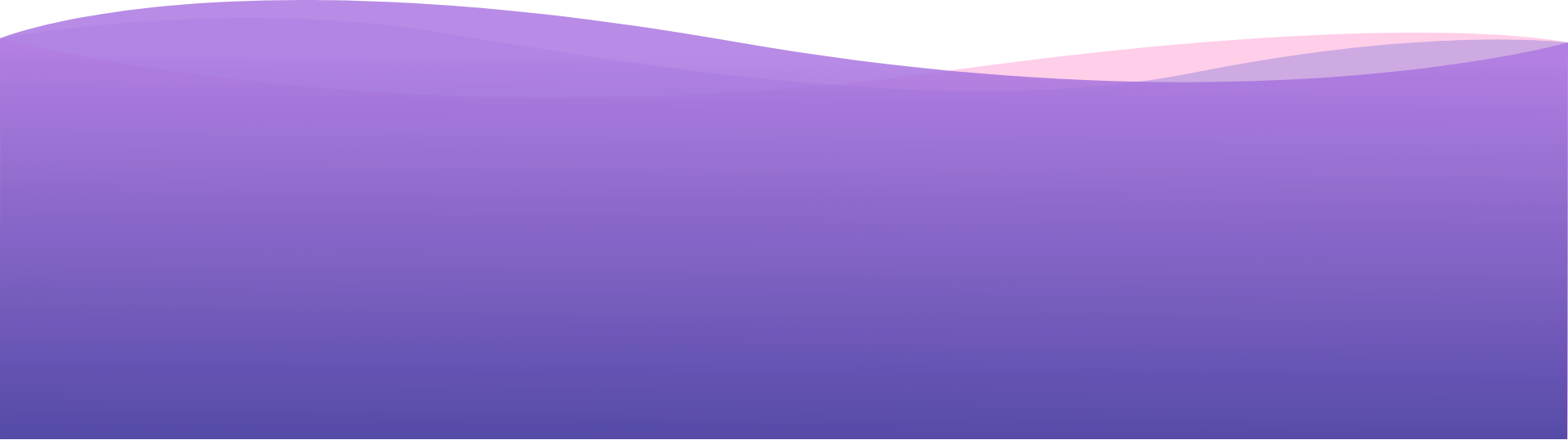 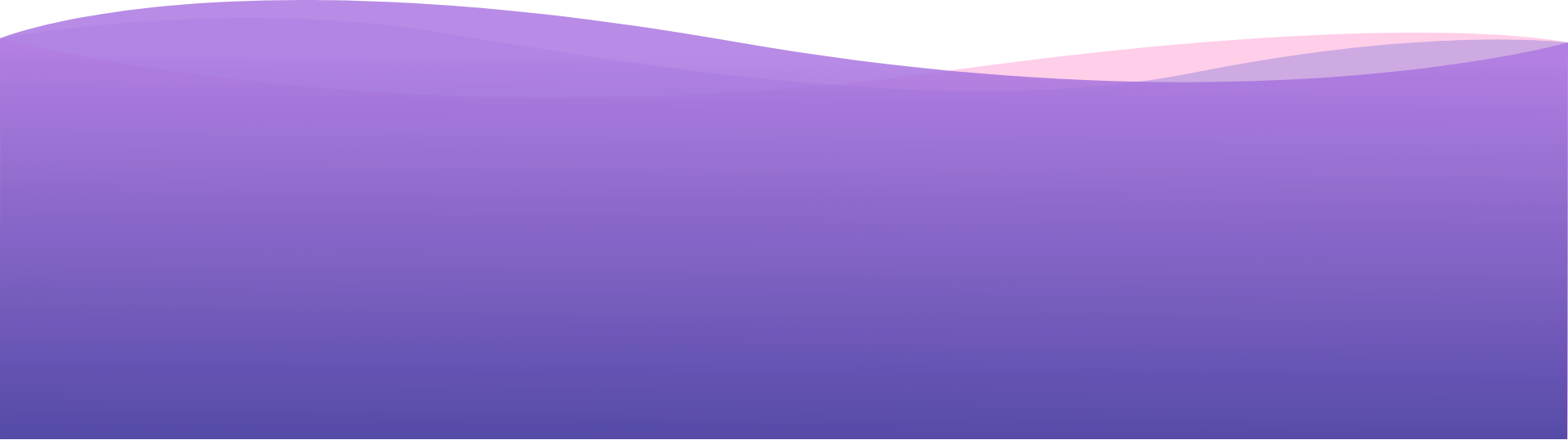 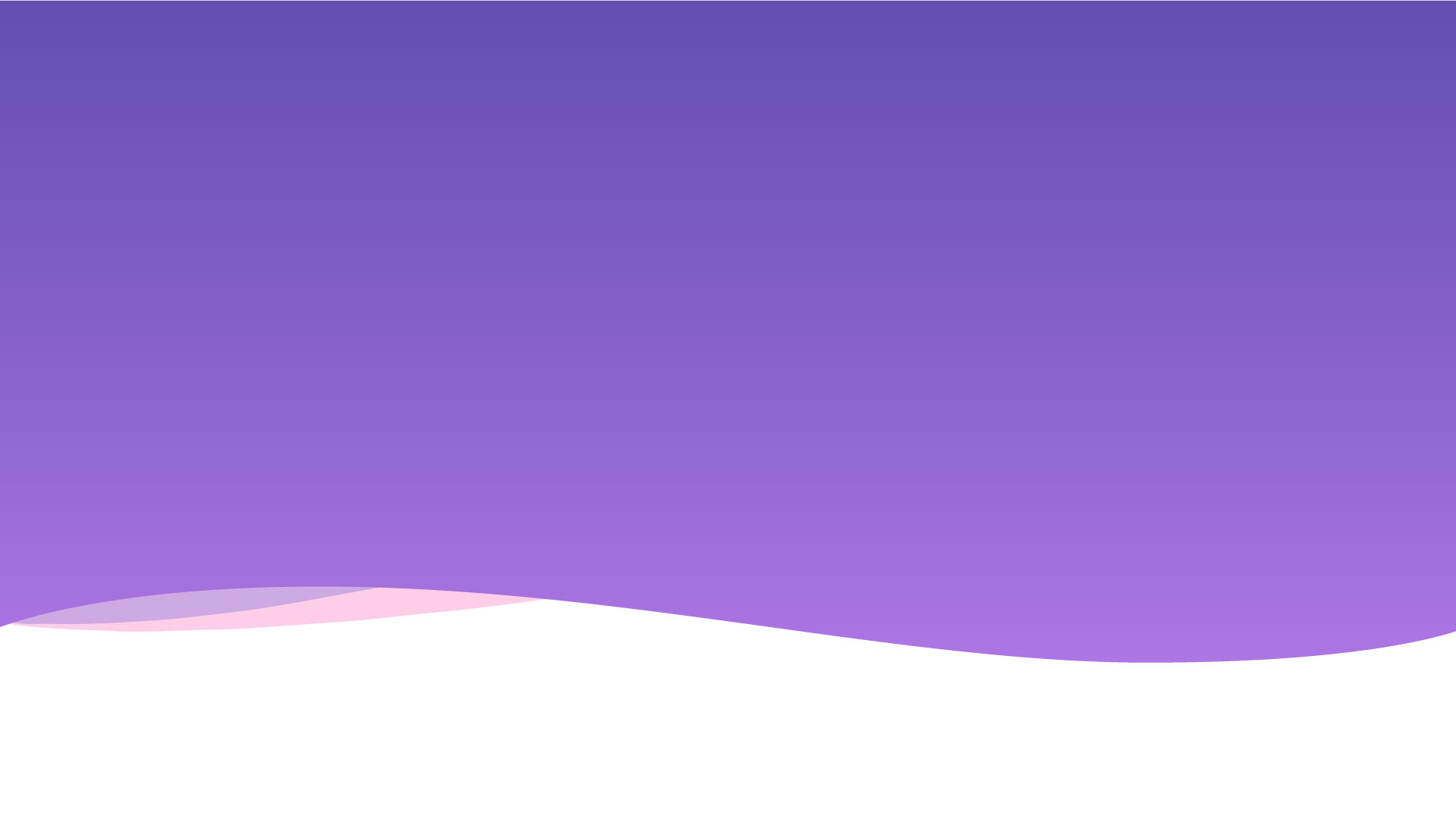 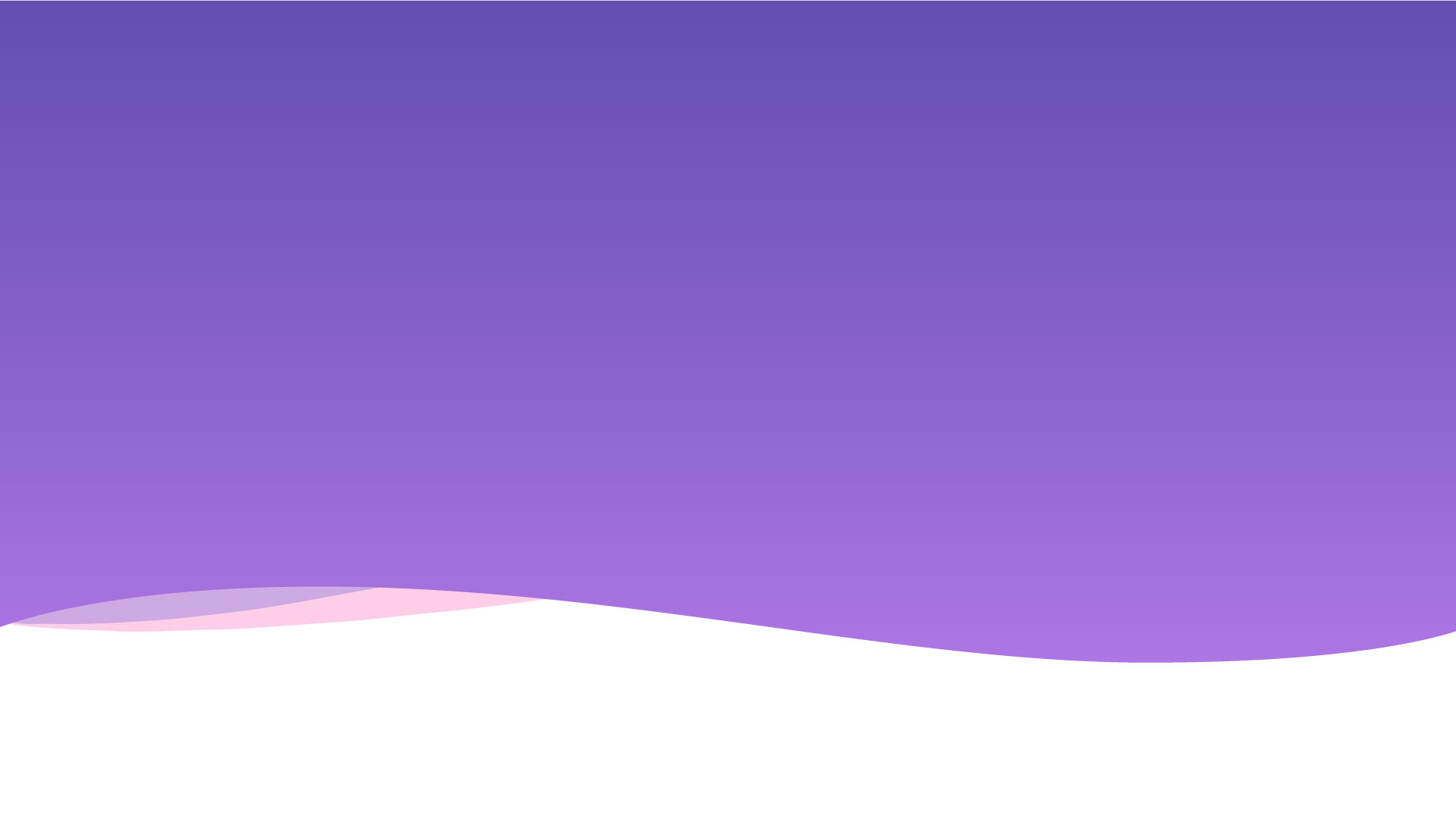 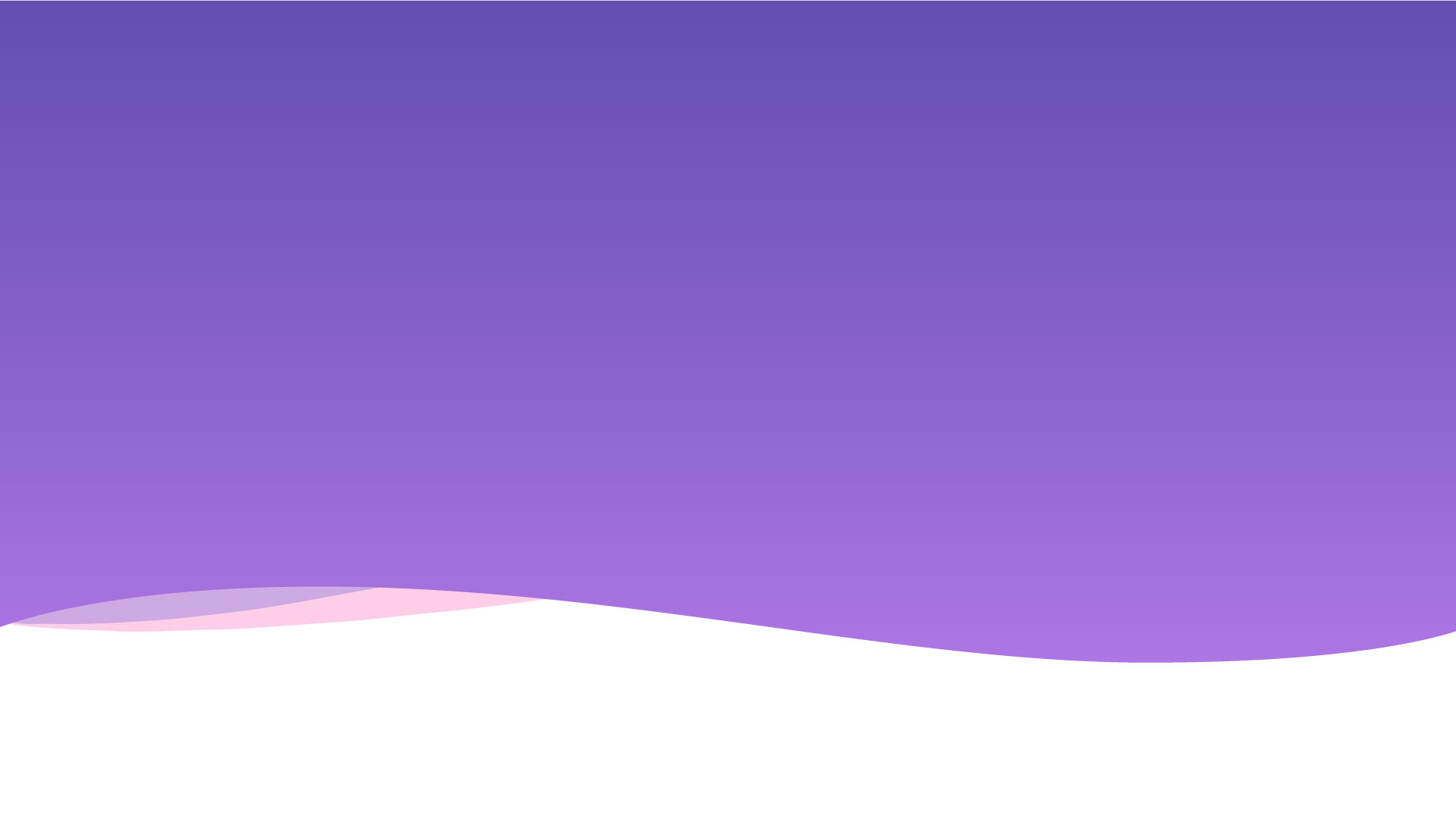 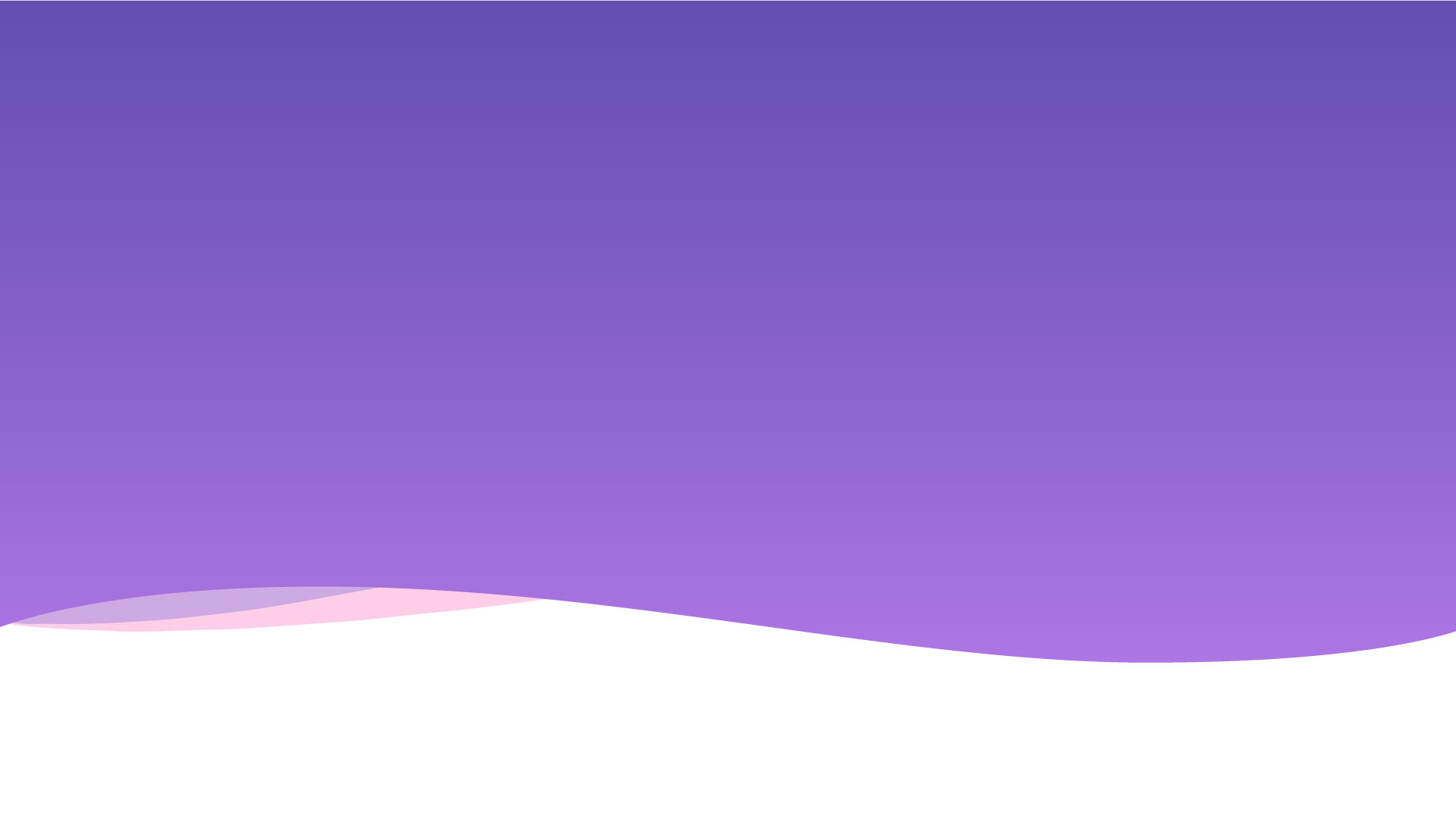 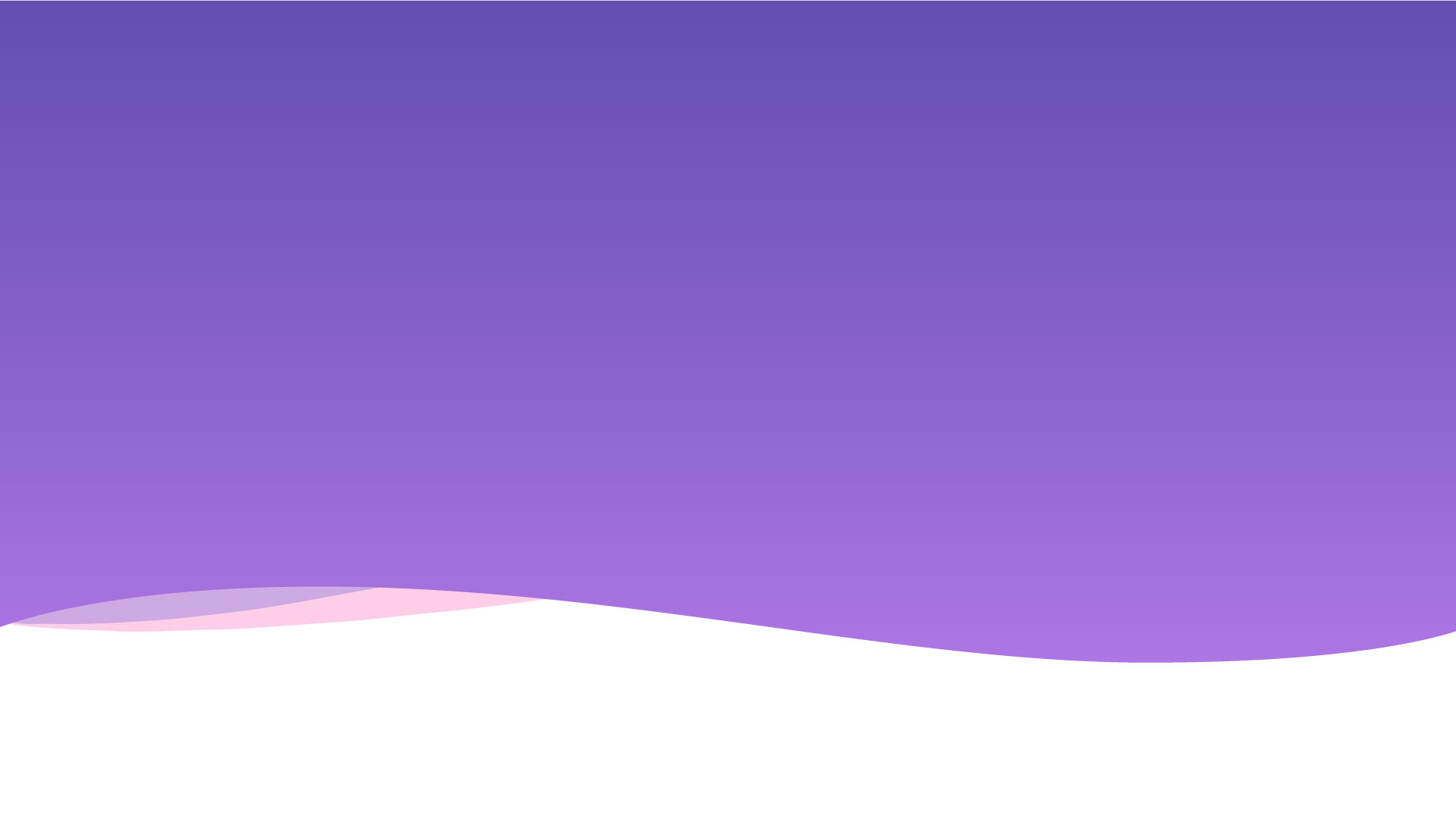 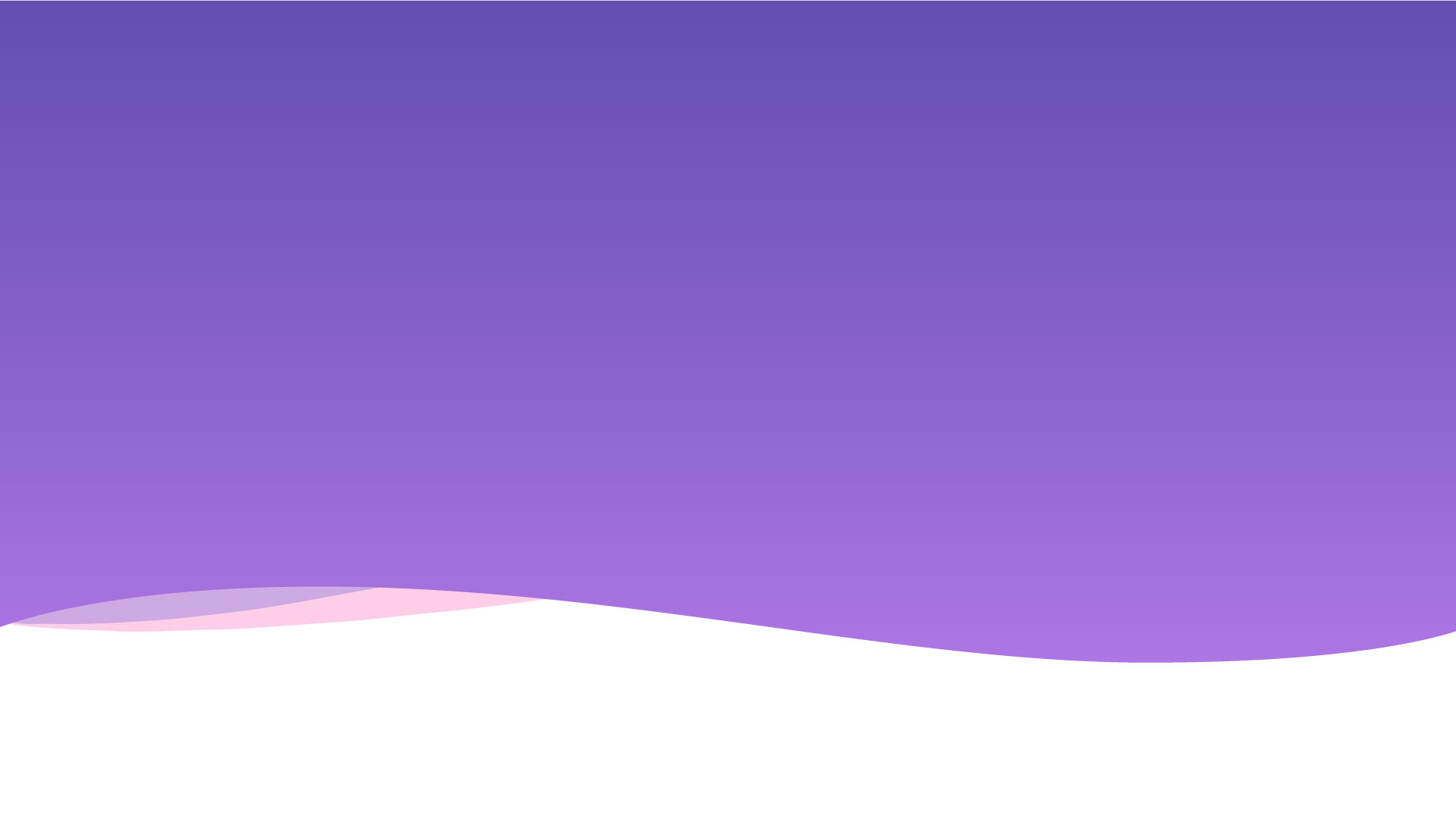 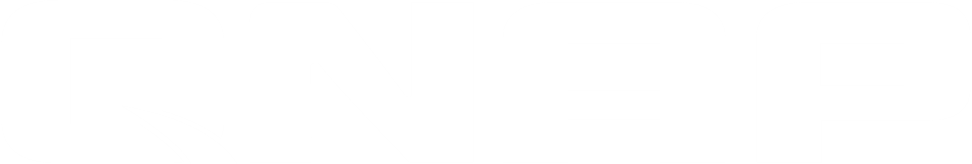 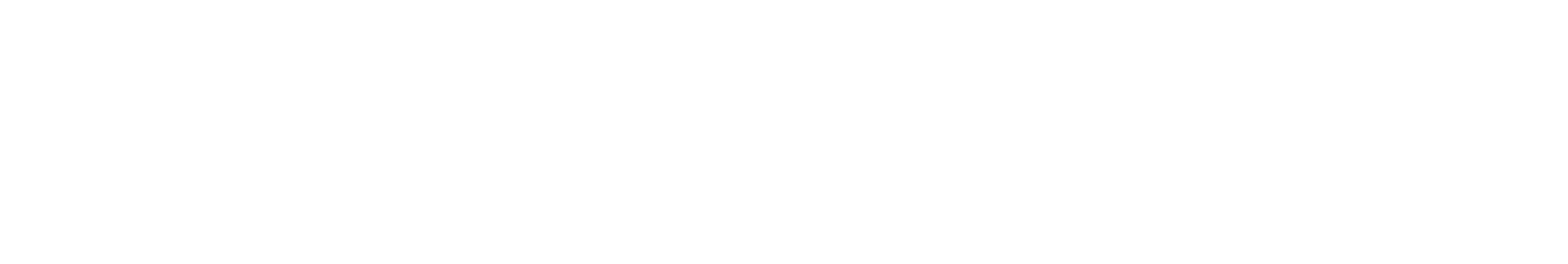 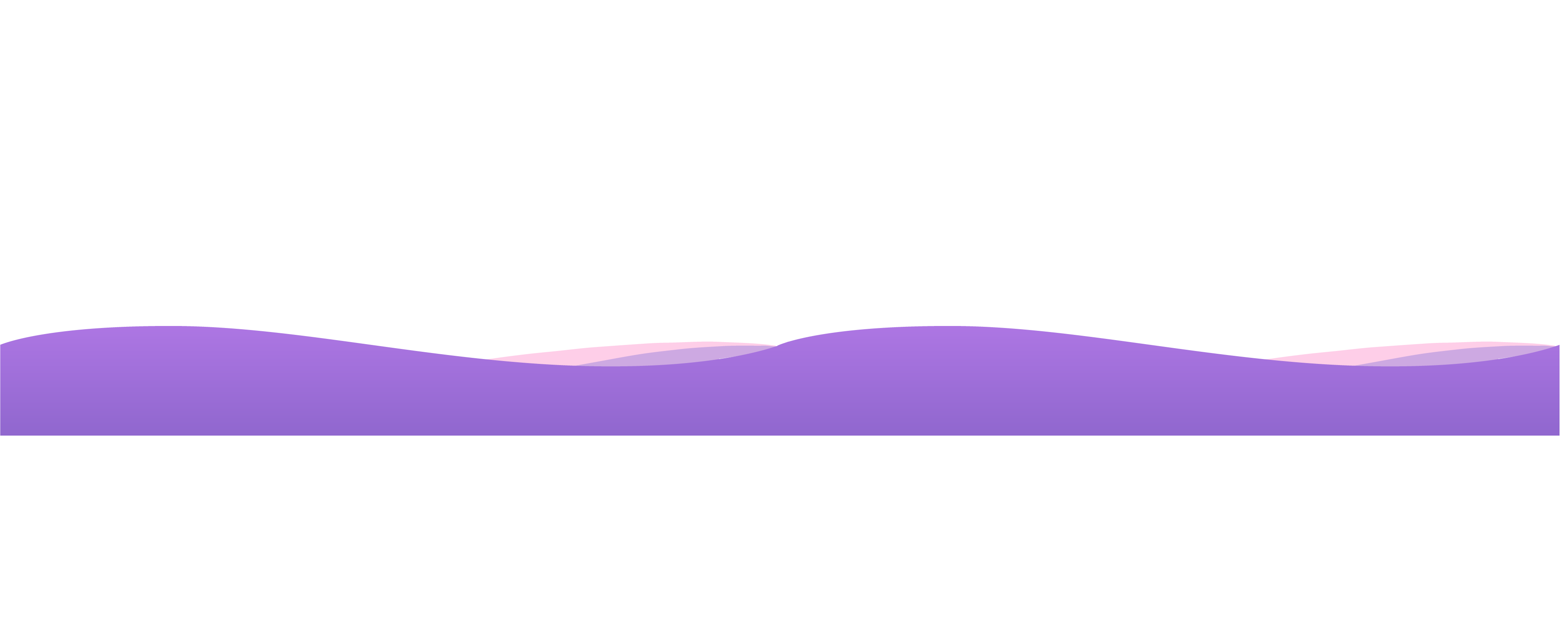 Qmiix 是什麼？
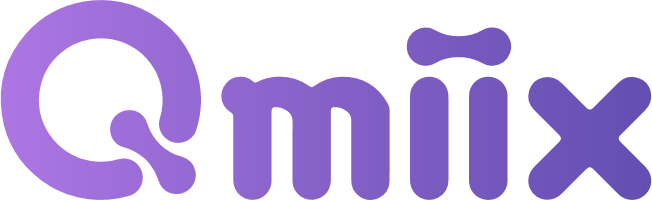 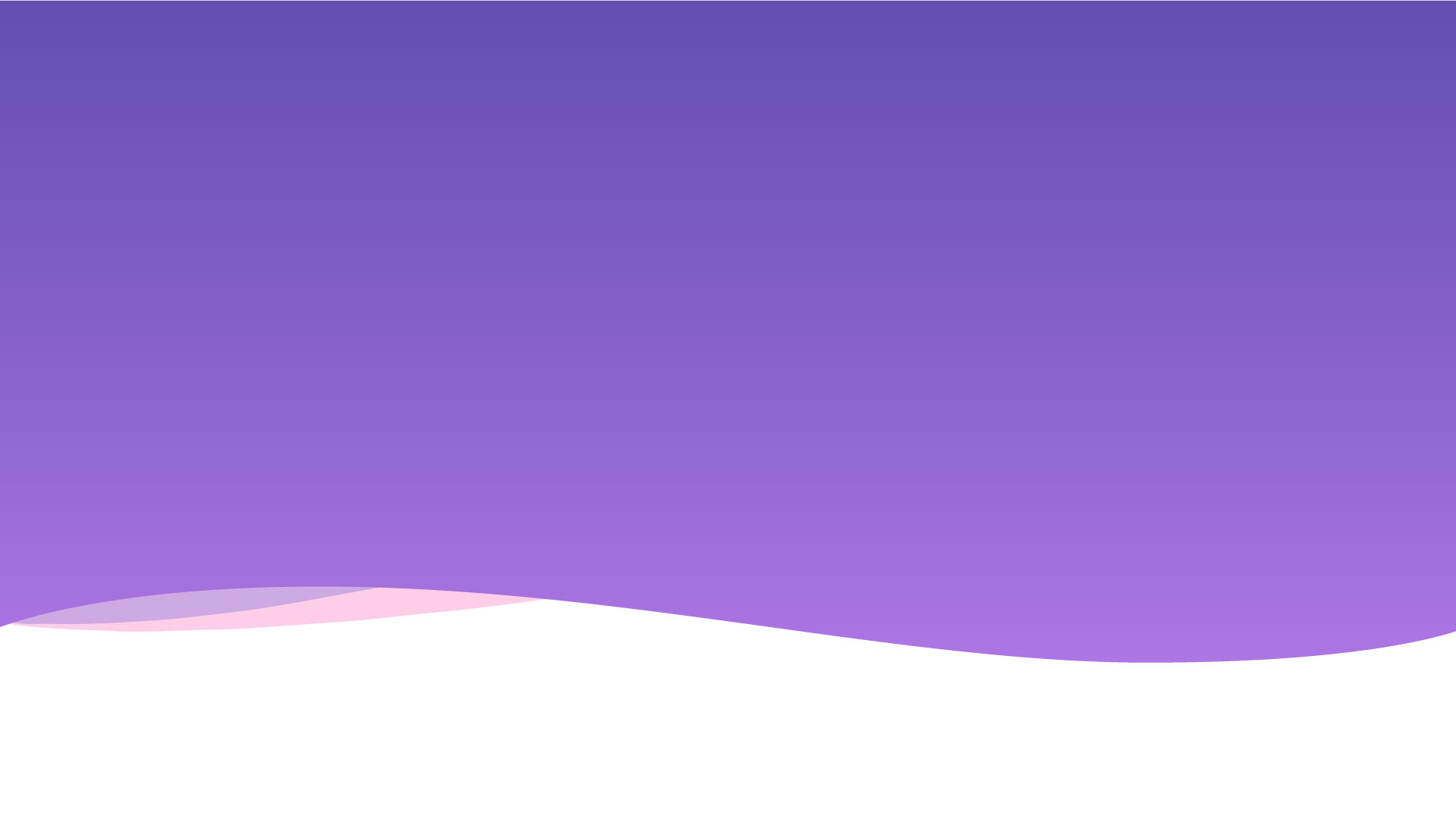 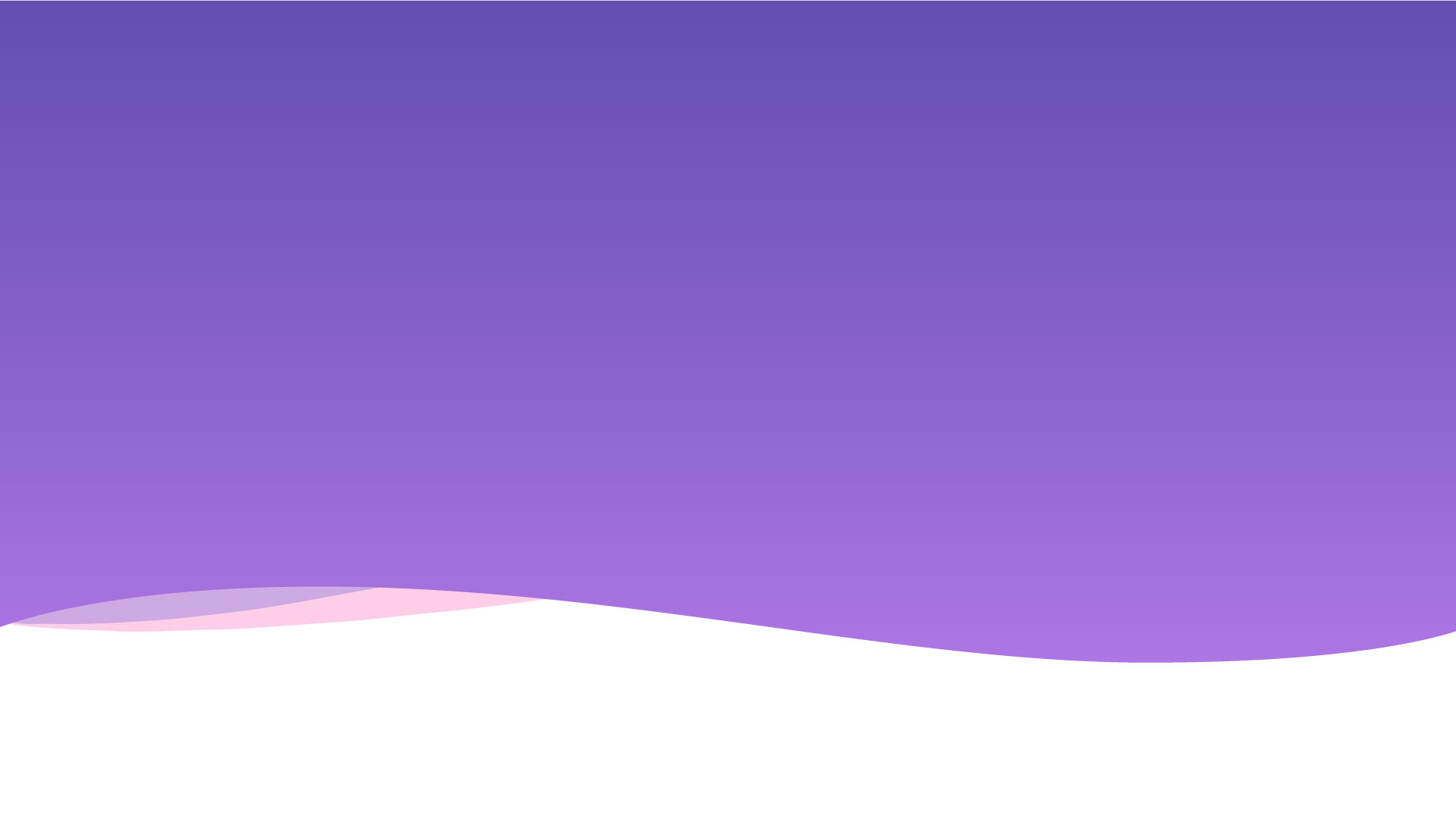 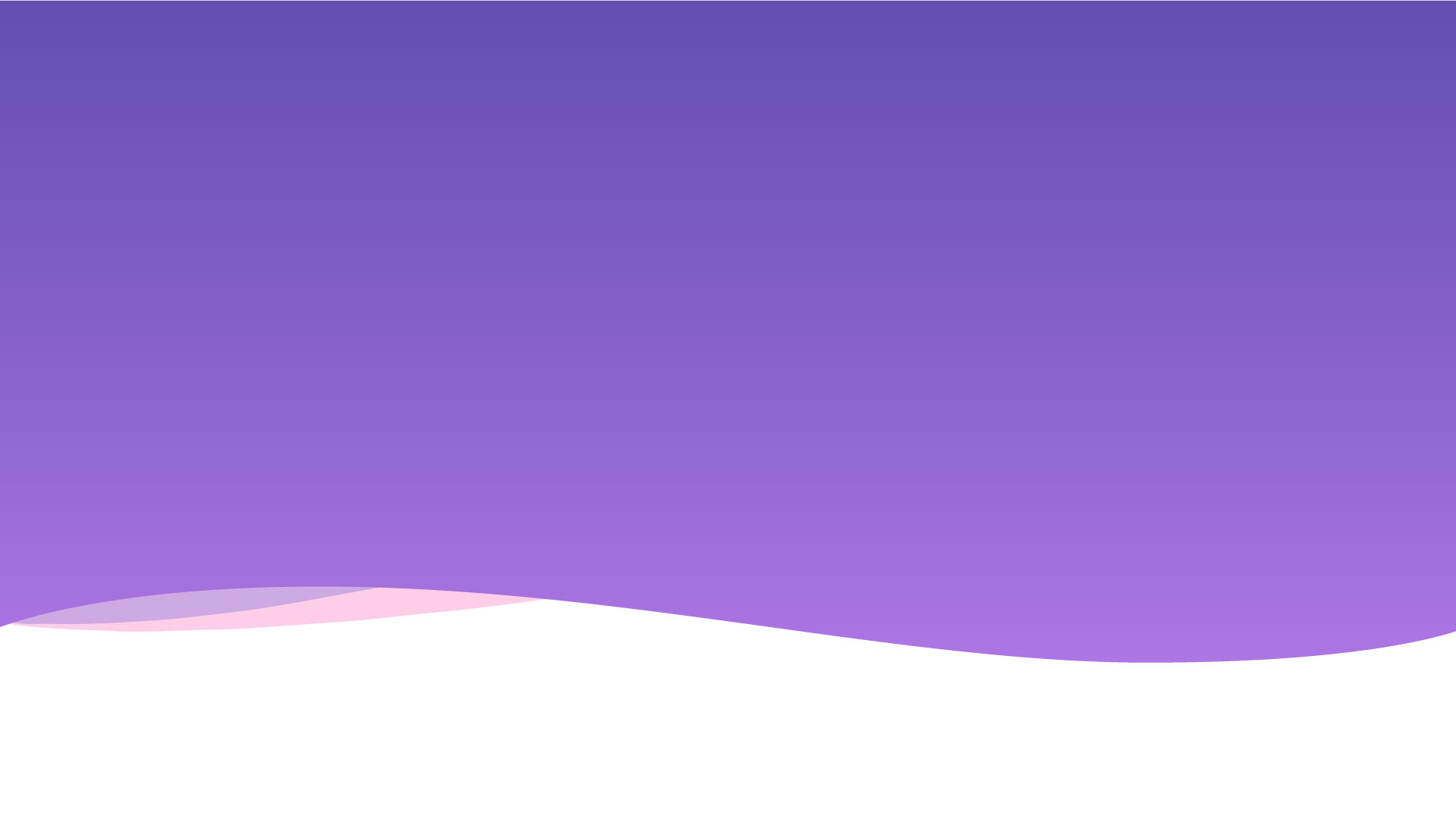 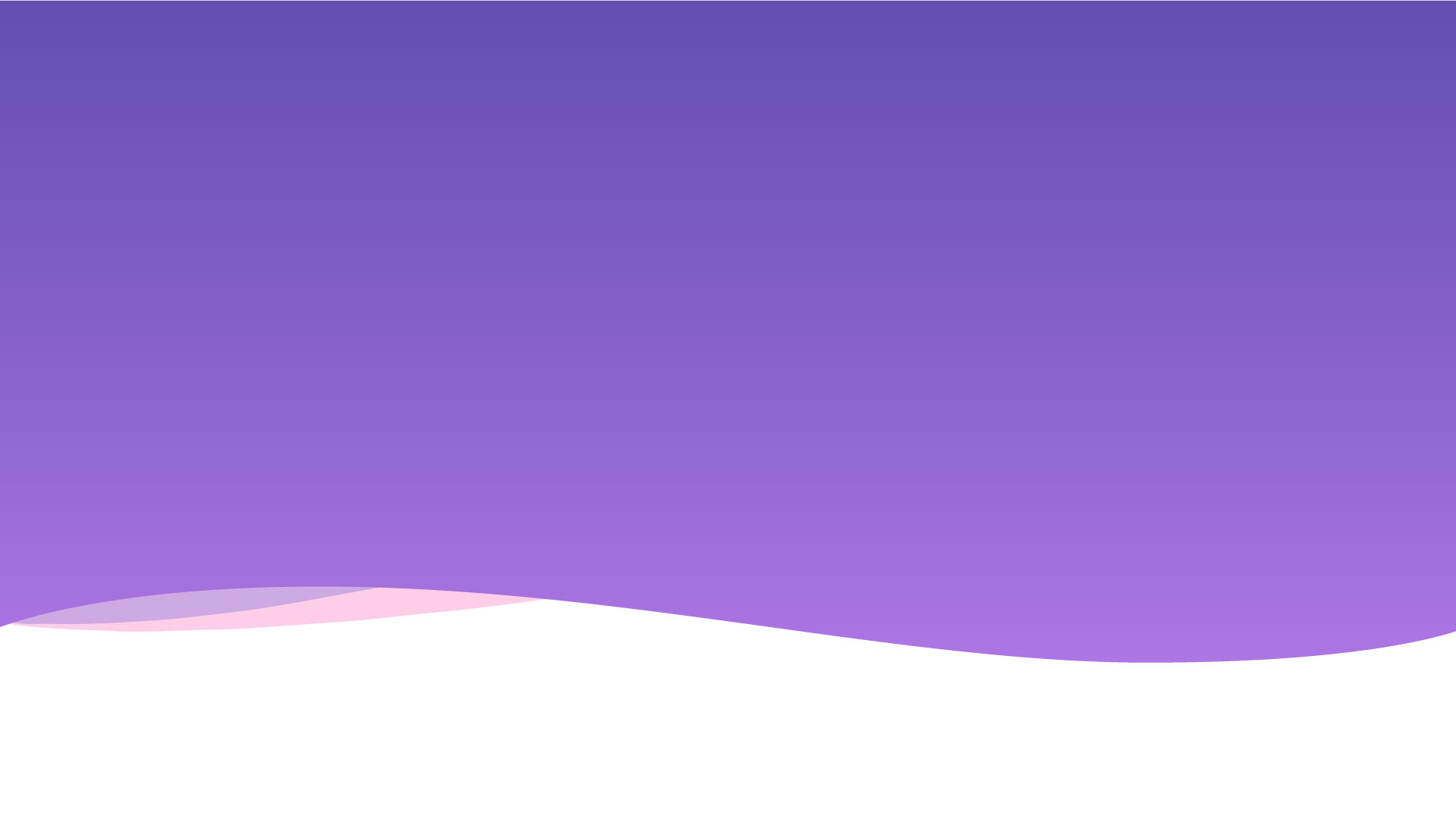 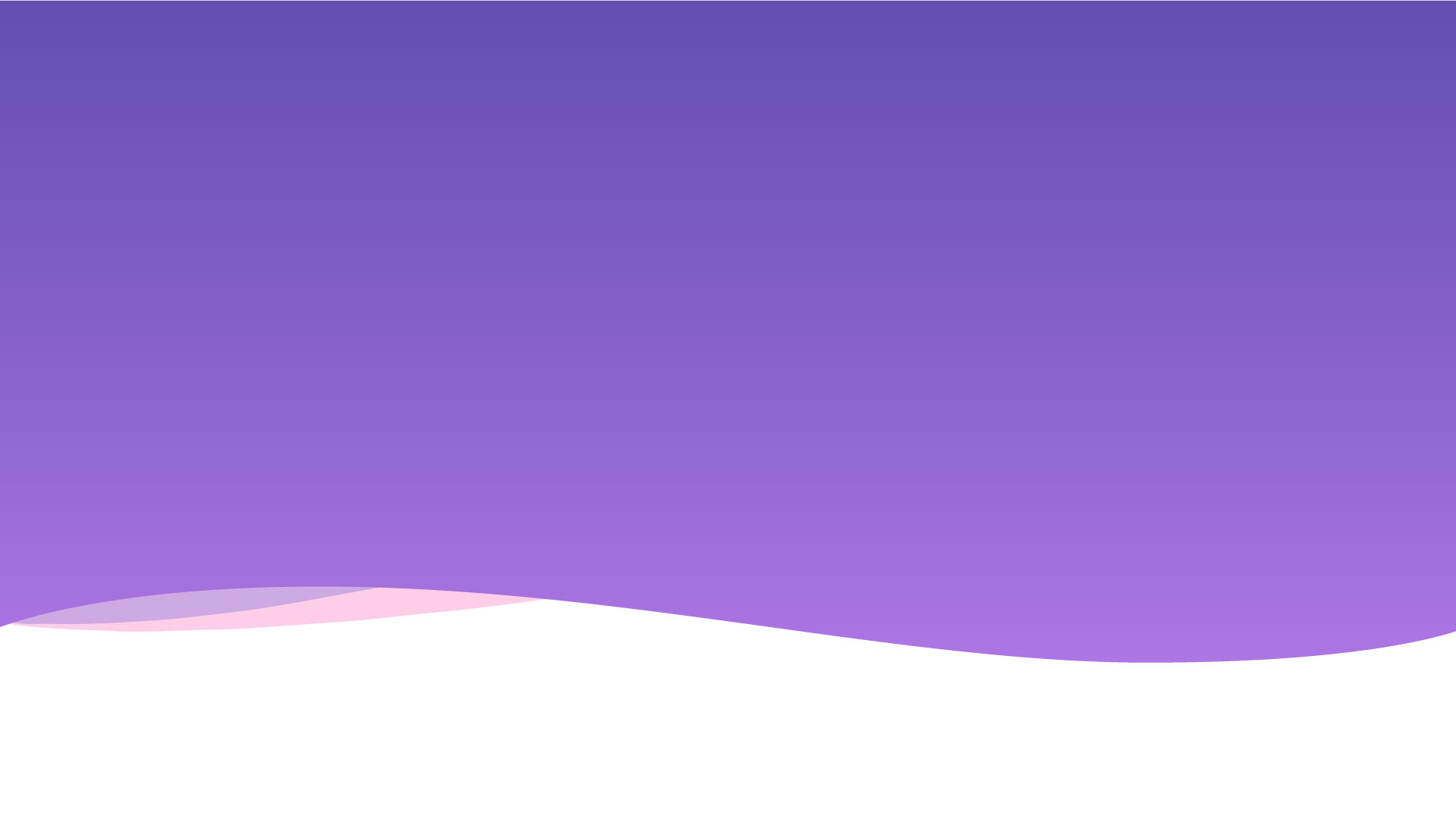 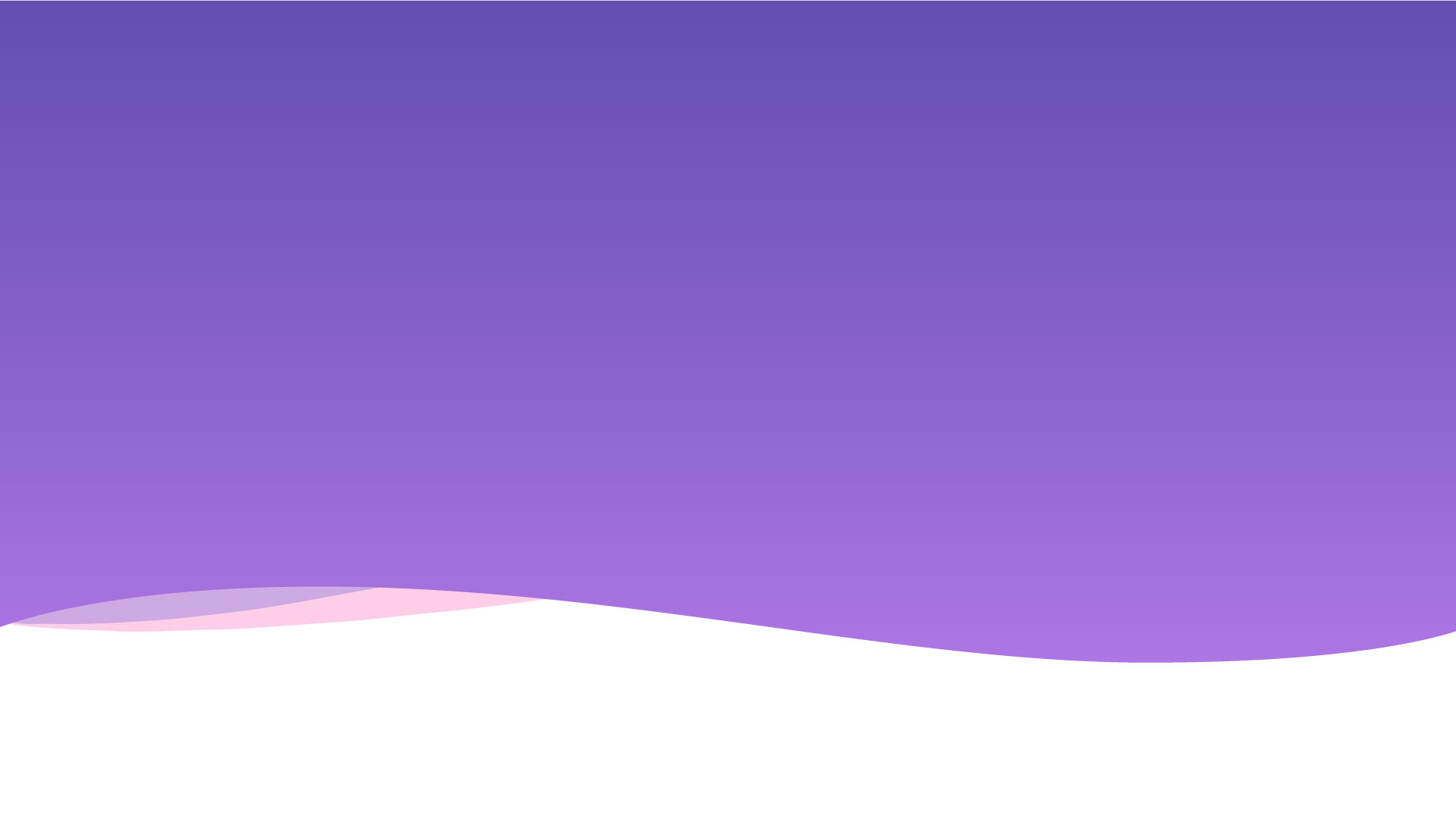 Qmiix 是什麼？
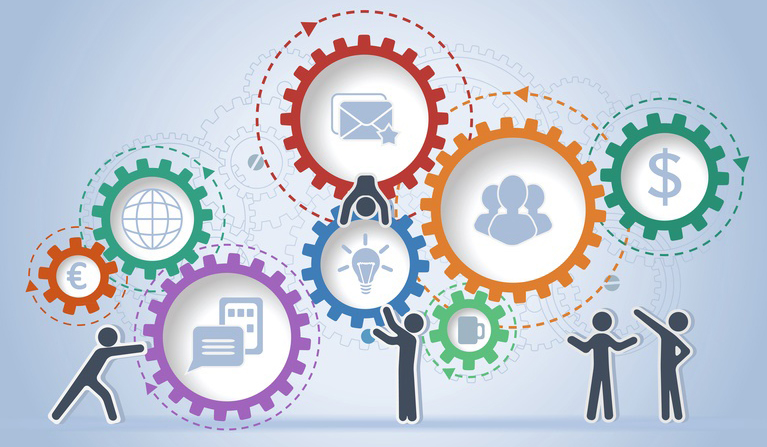 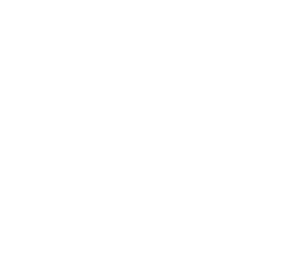 把小事交給 Qmiix
把時間留給自己
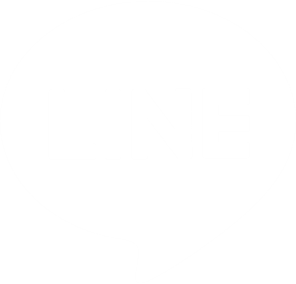 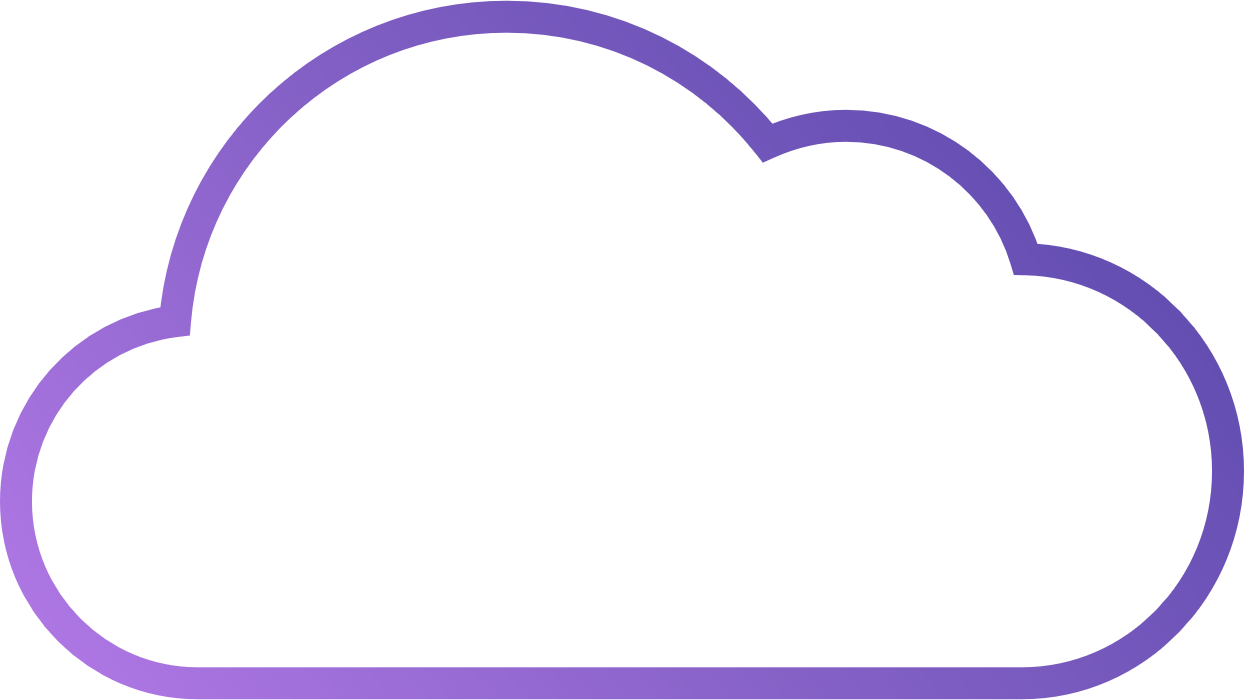 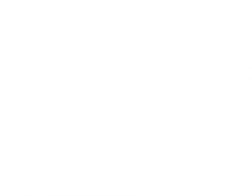 Qmiix 可以串接不同應用程式和裝置，自動化你每天的重複工作
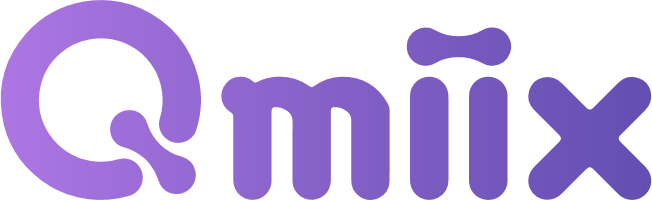 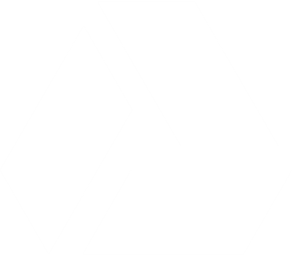 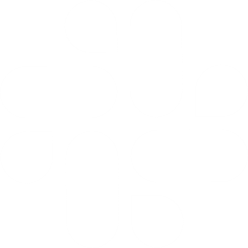 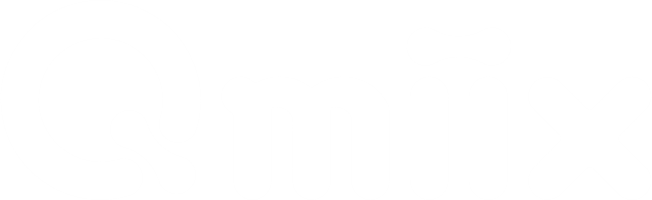 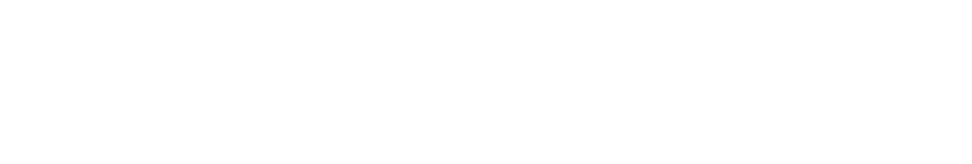 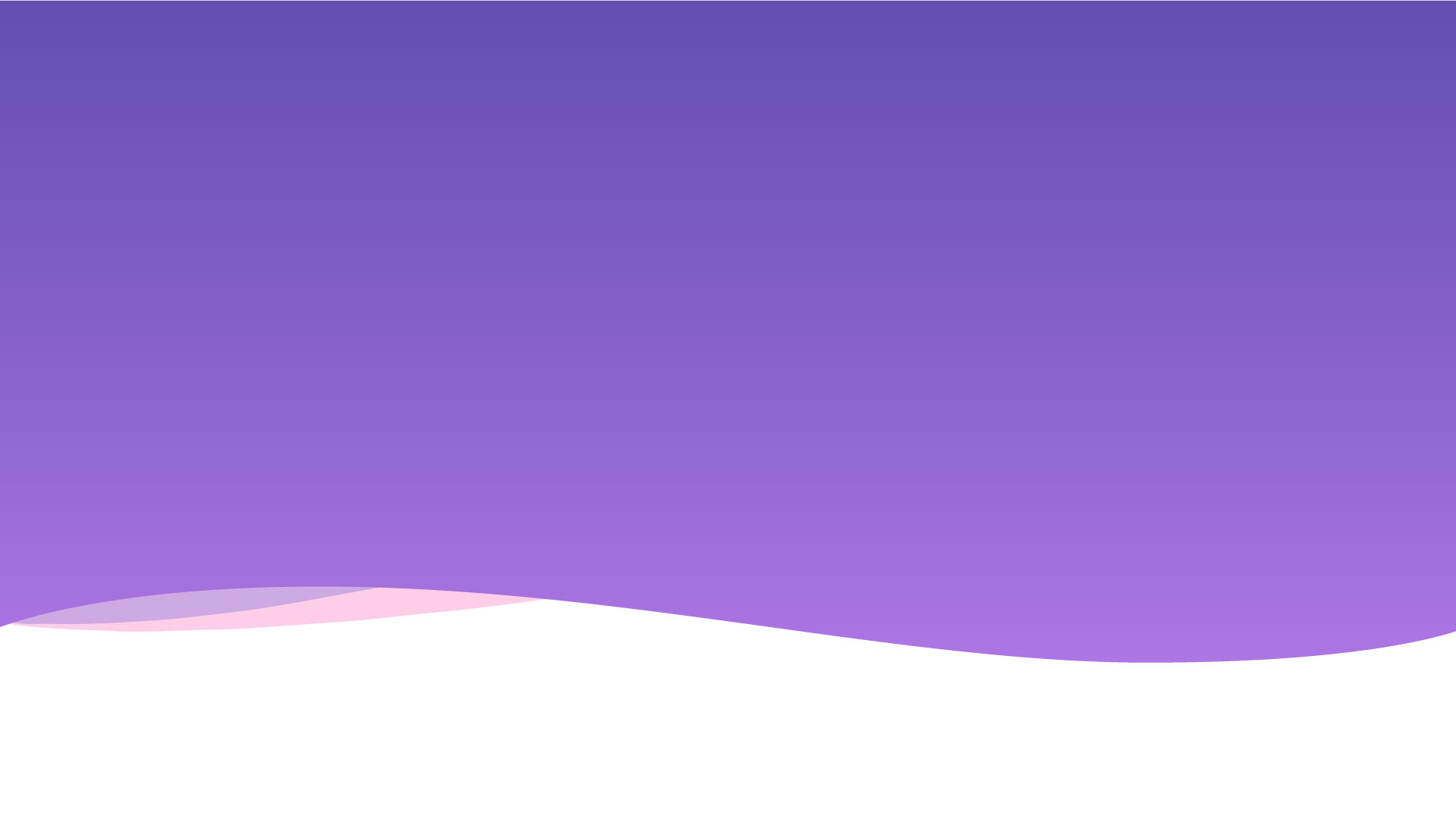 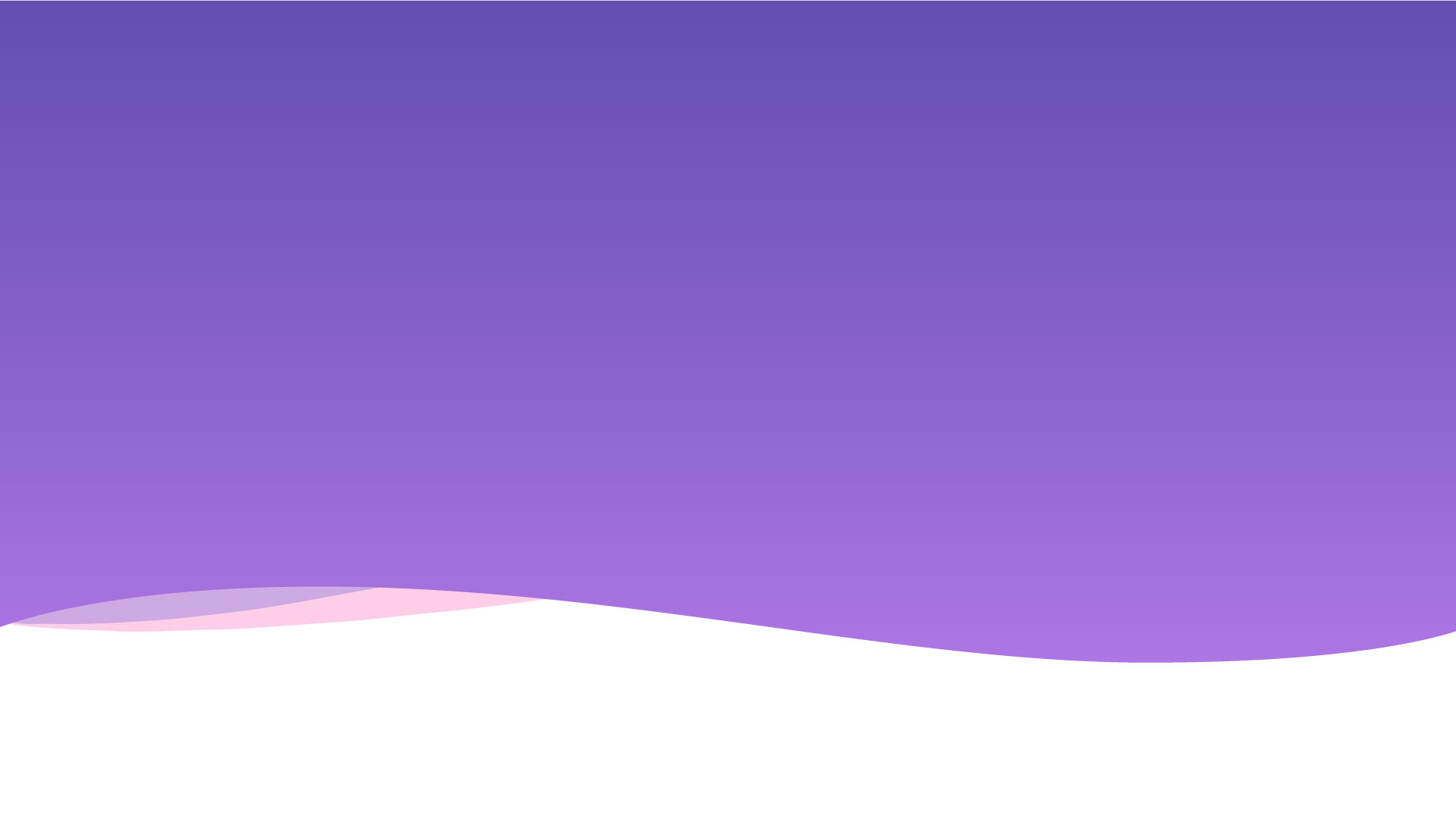 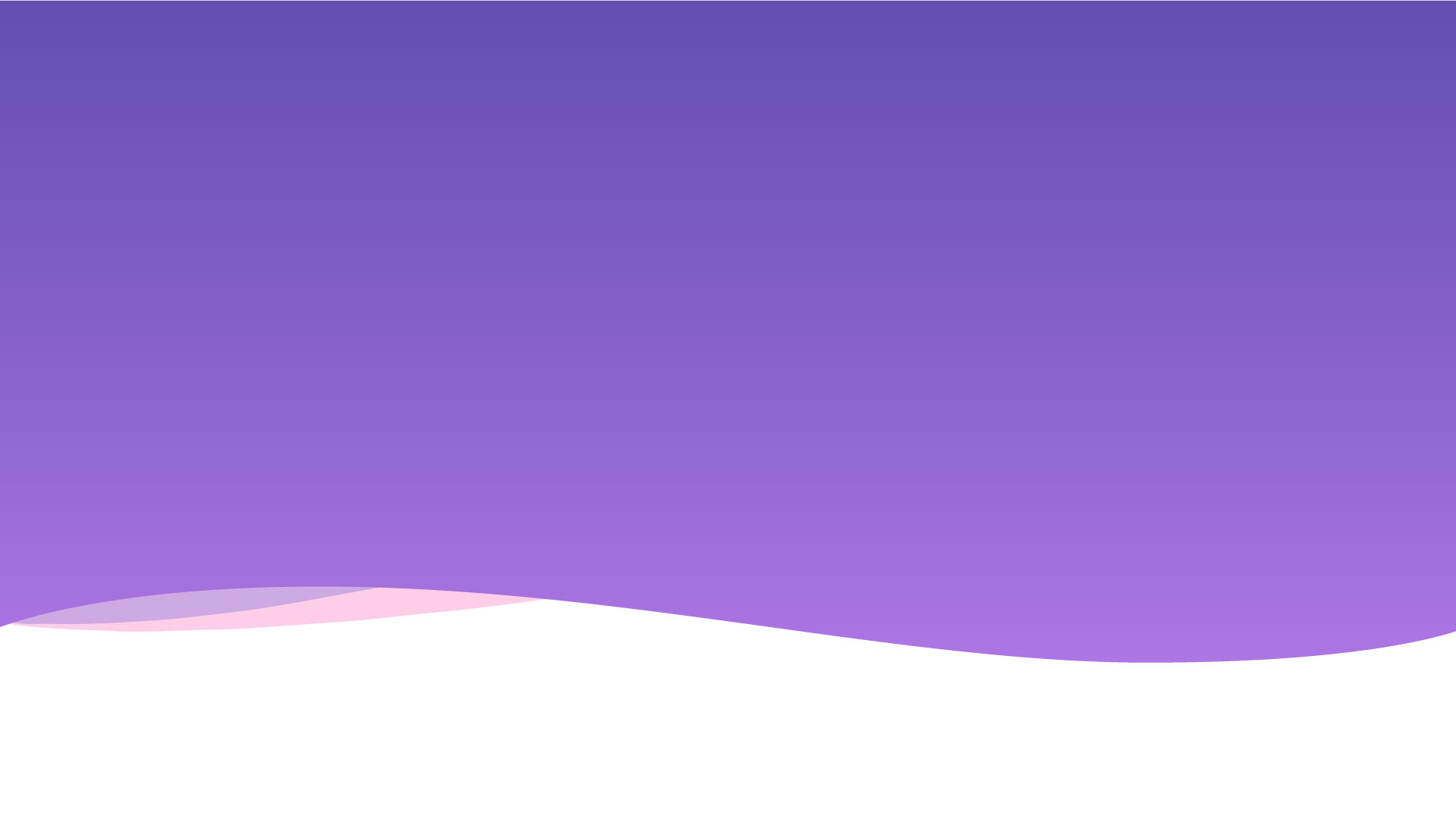 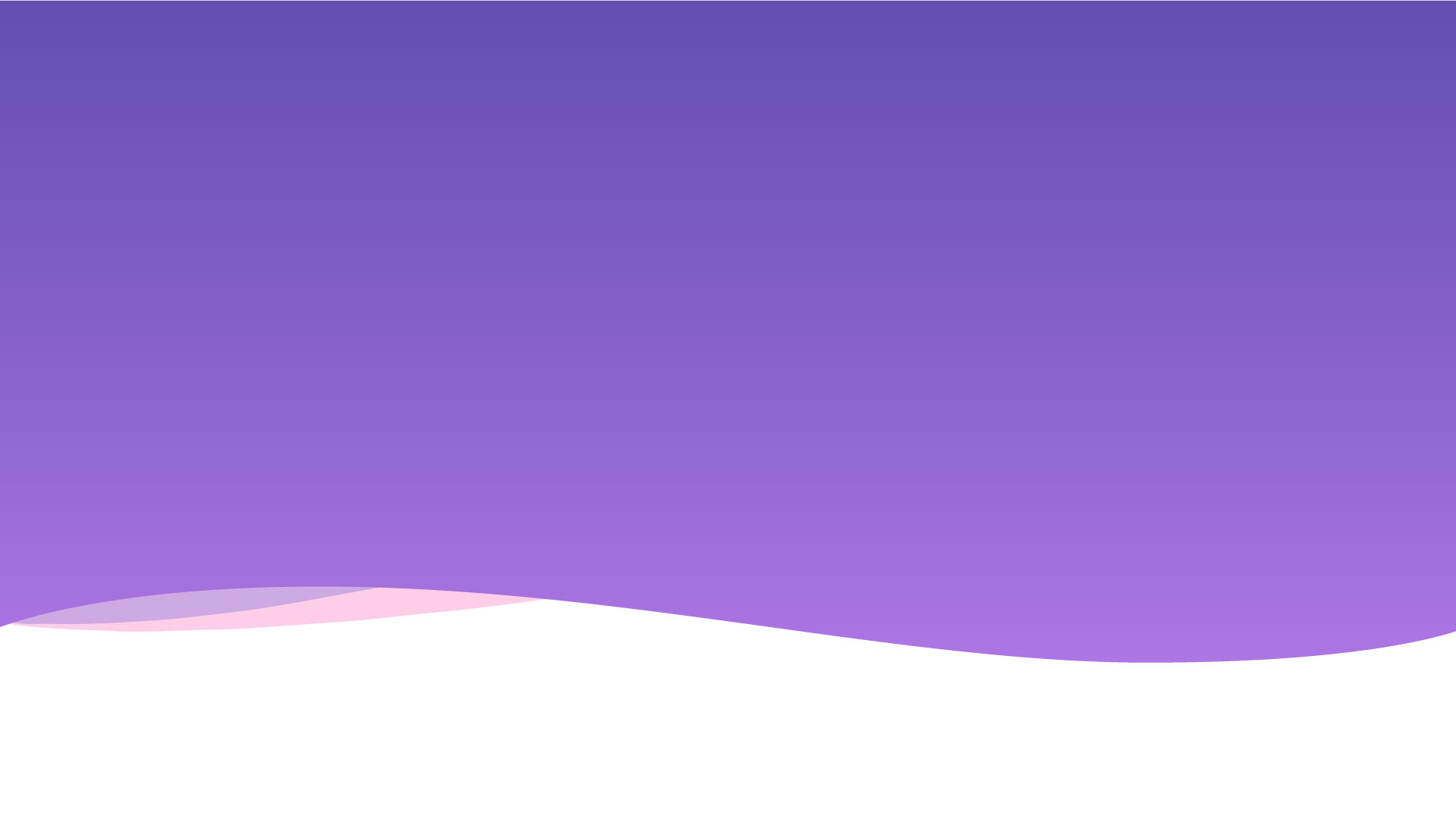 Qmiix 是什麼？
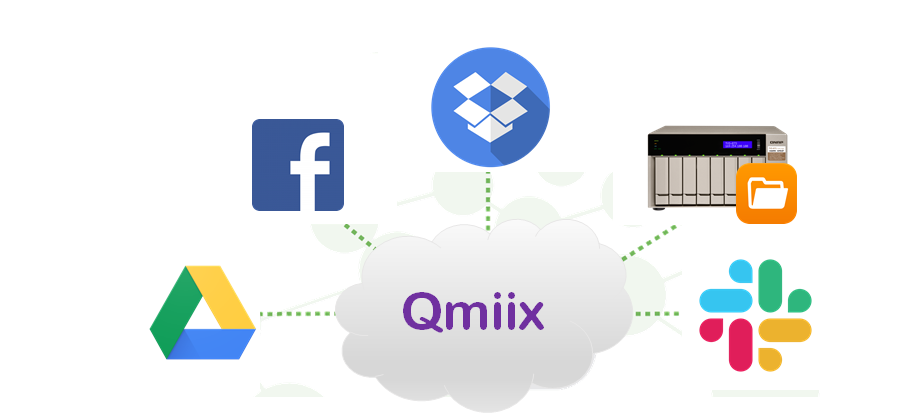 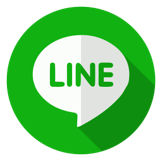 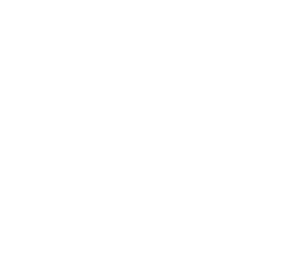 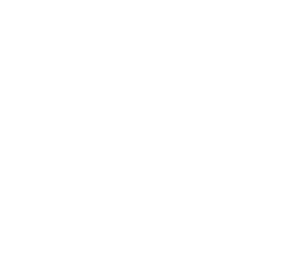 第一步：
讓 Qmiix 串接各種應用程式
第二步：
自訂工作流程，提升效率！
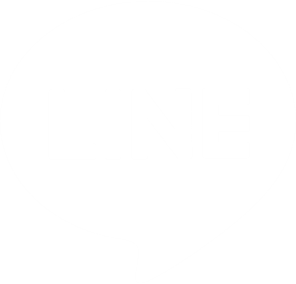 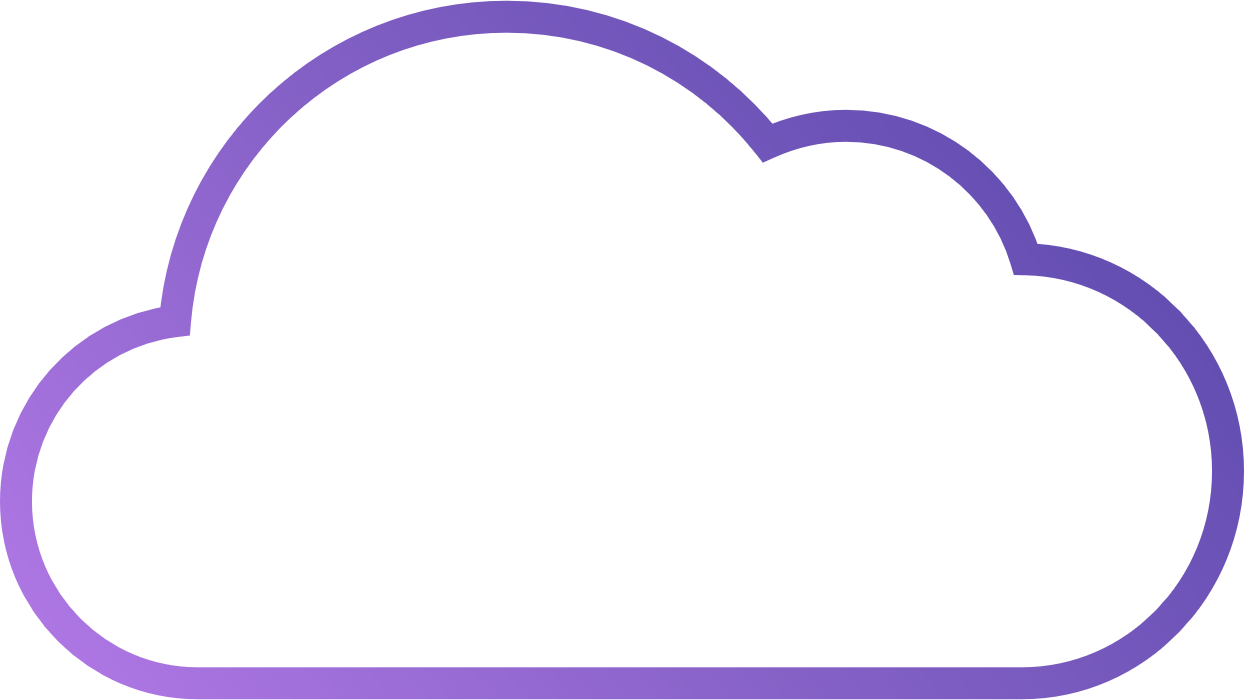 當新的簡報檔上傳至指定資料夾
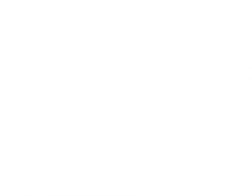 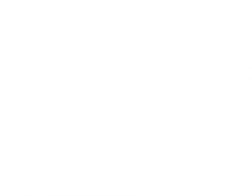 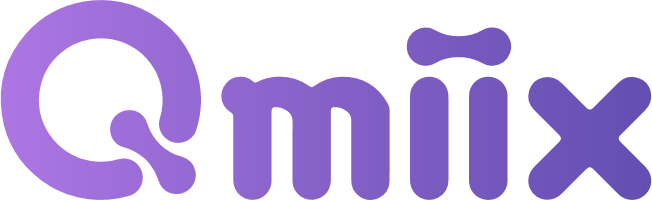 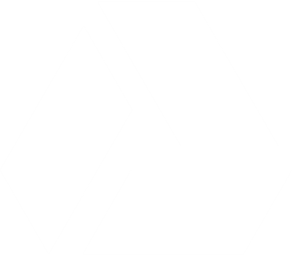 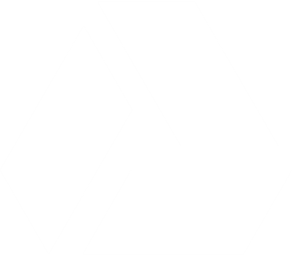 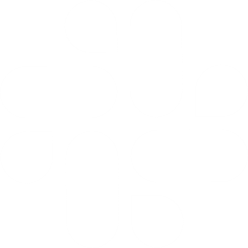 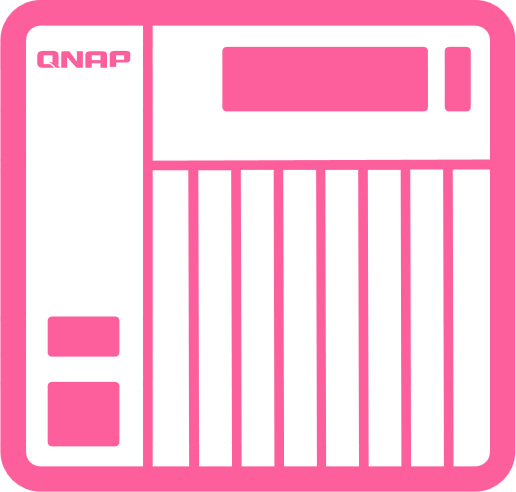 備份檔案到我的 Dropbox
備份檔案到我的 NAS
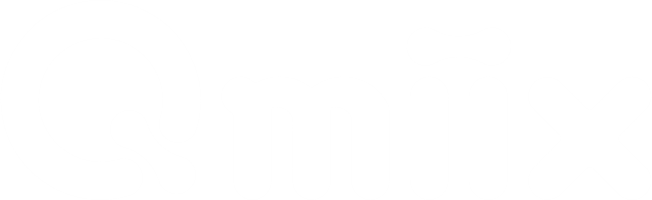 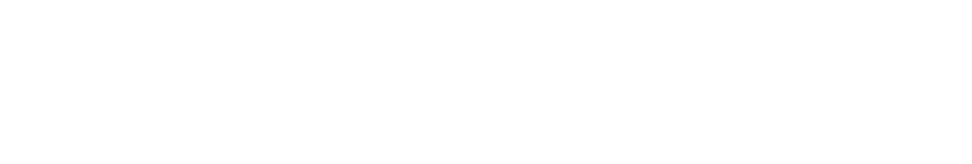 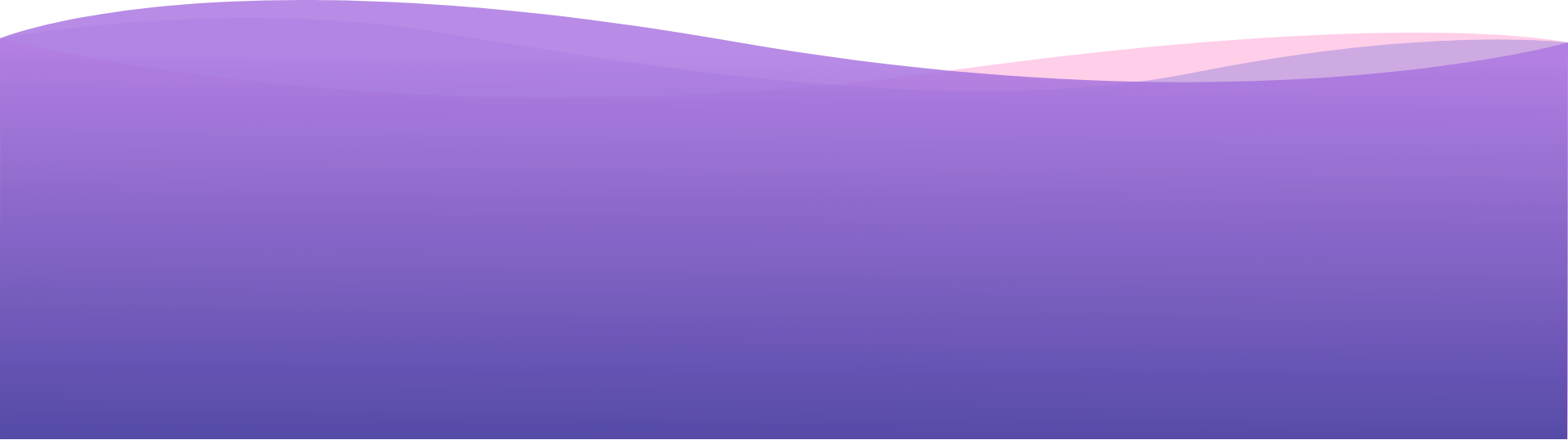 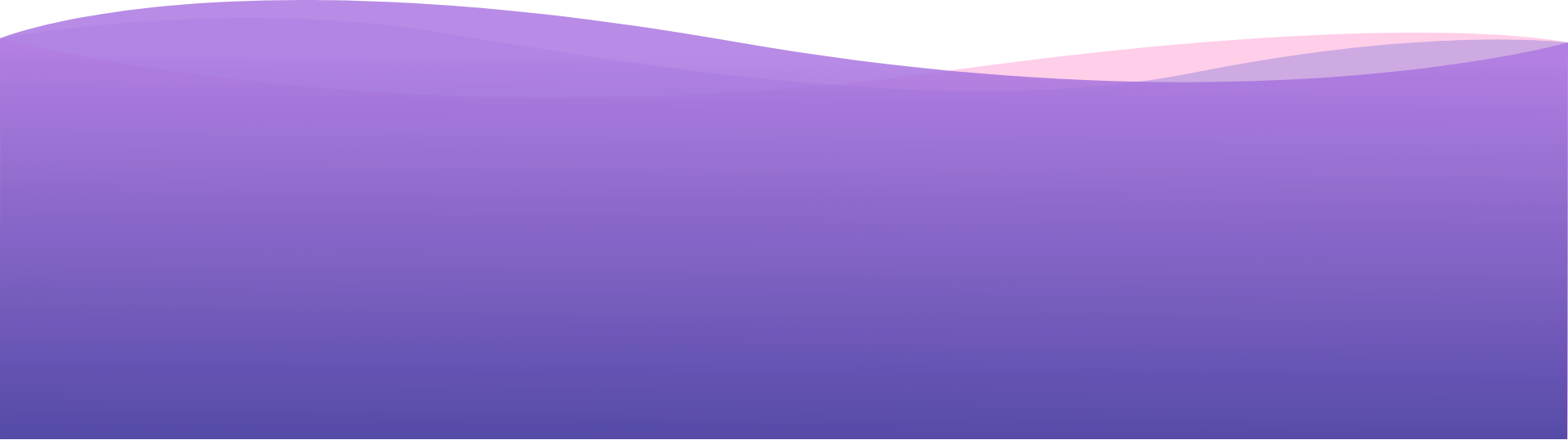 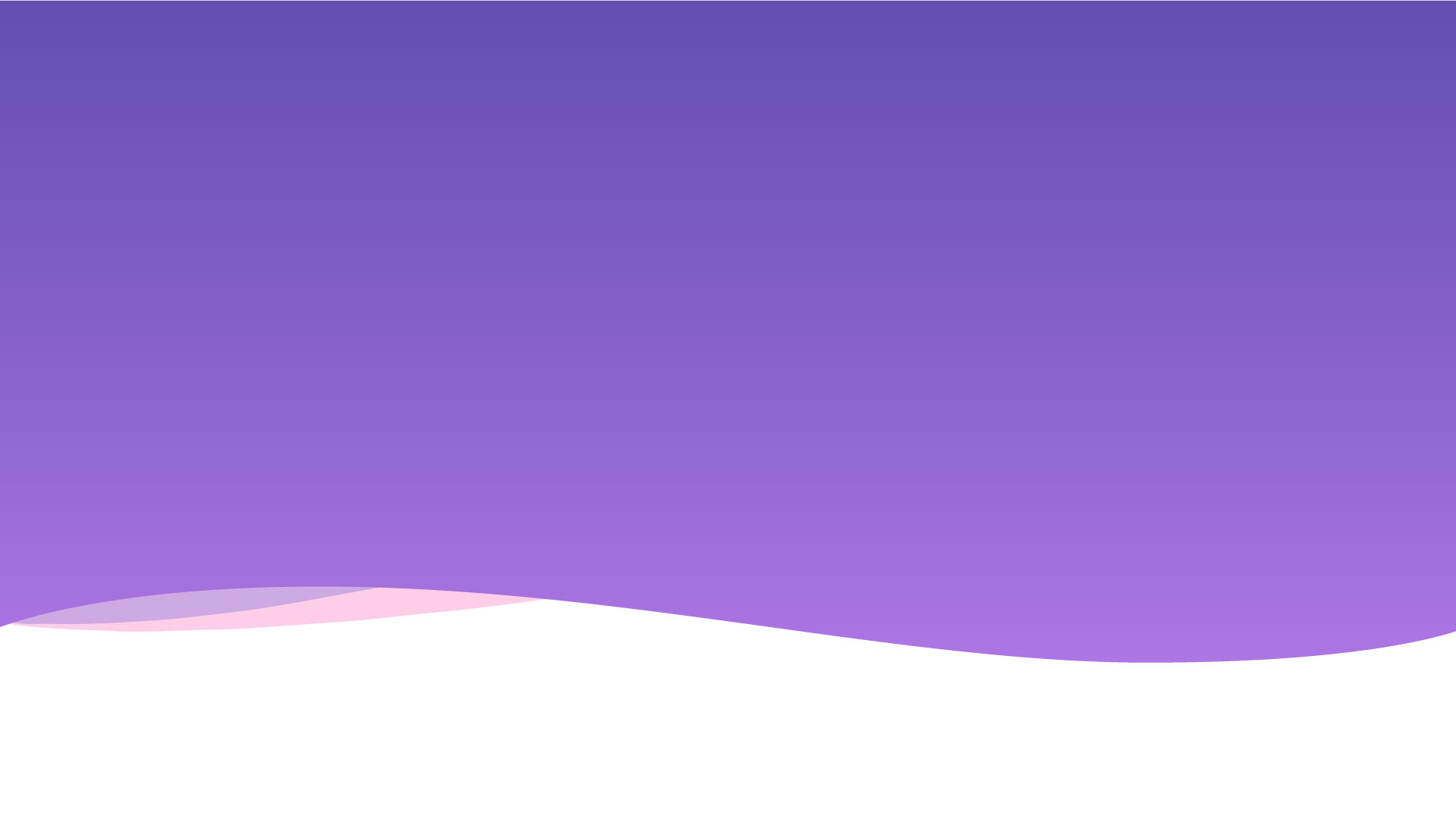 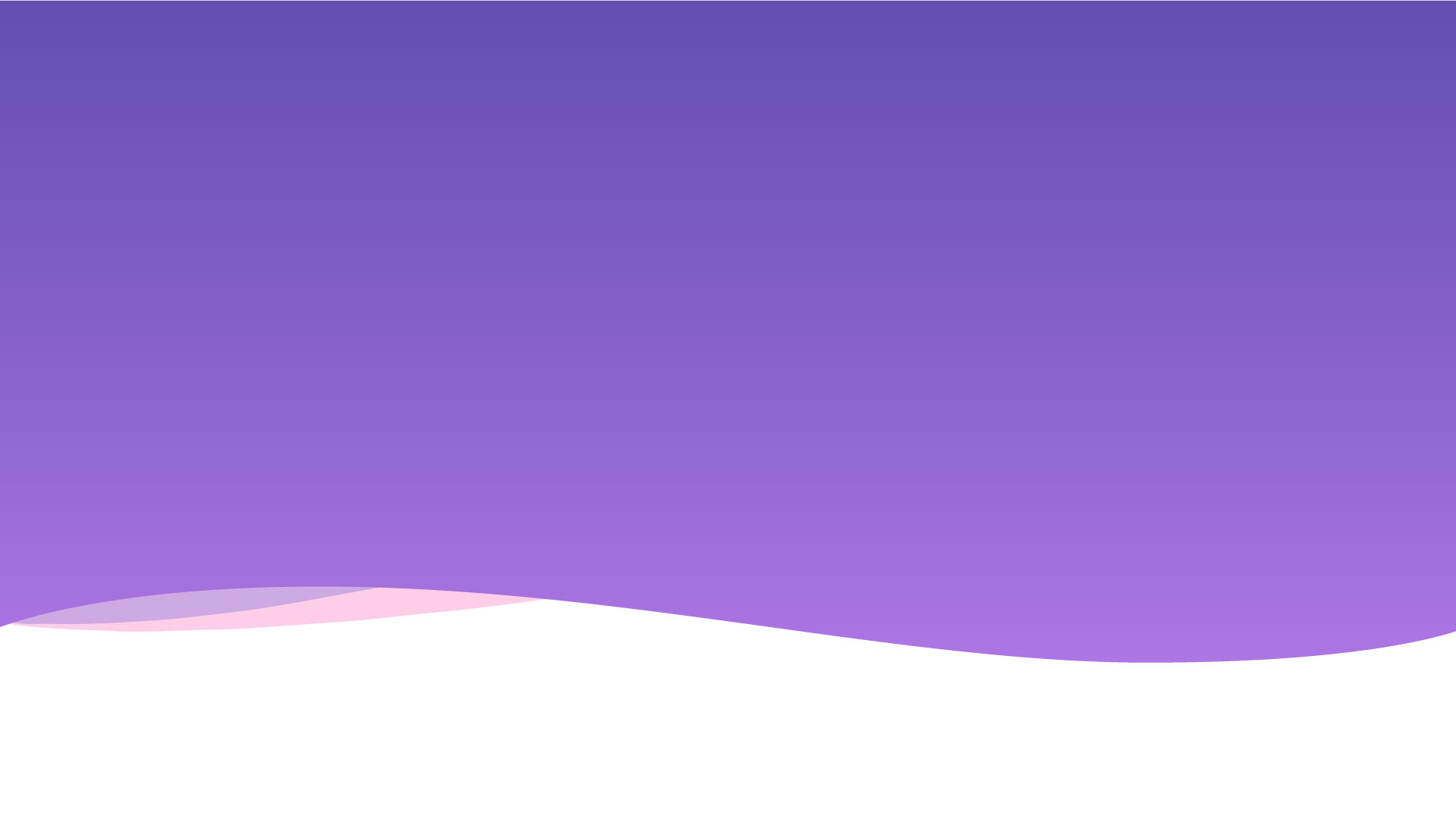 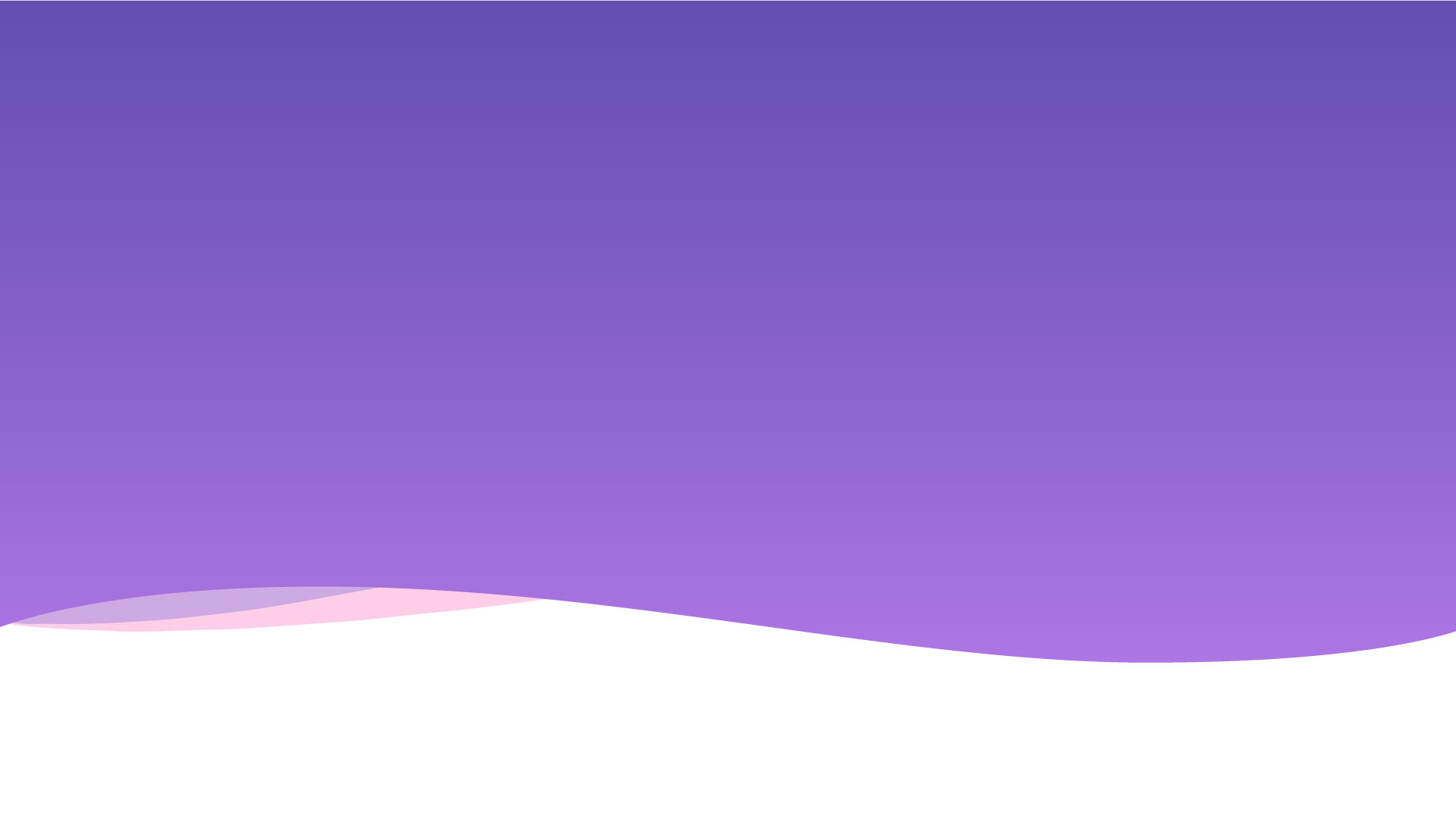 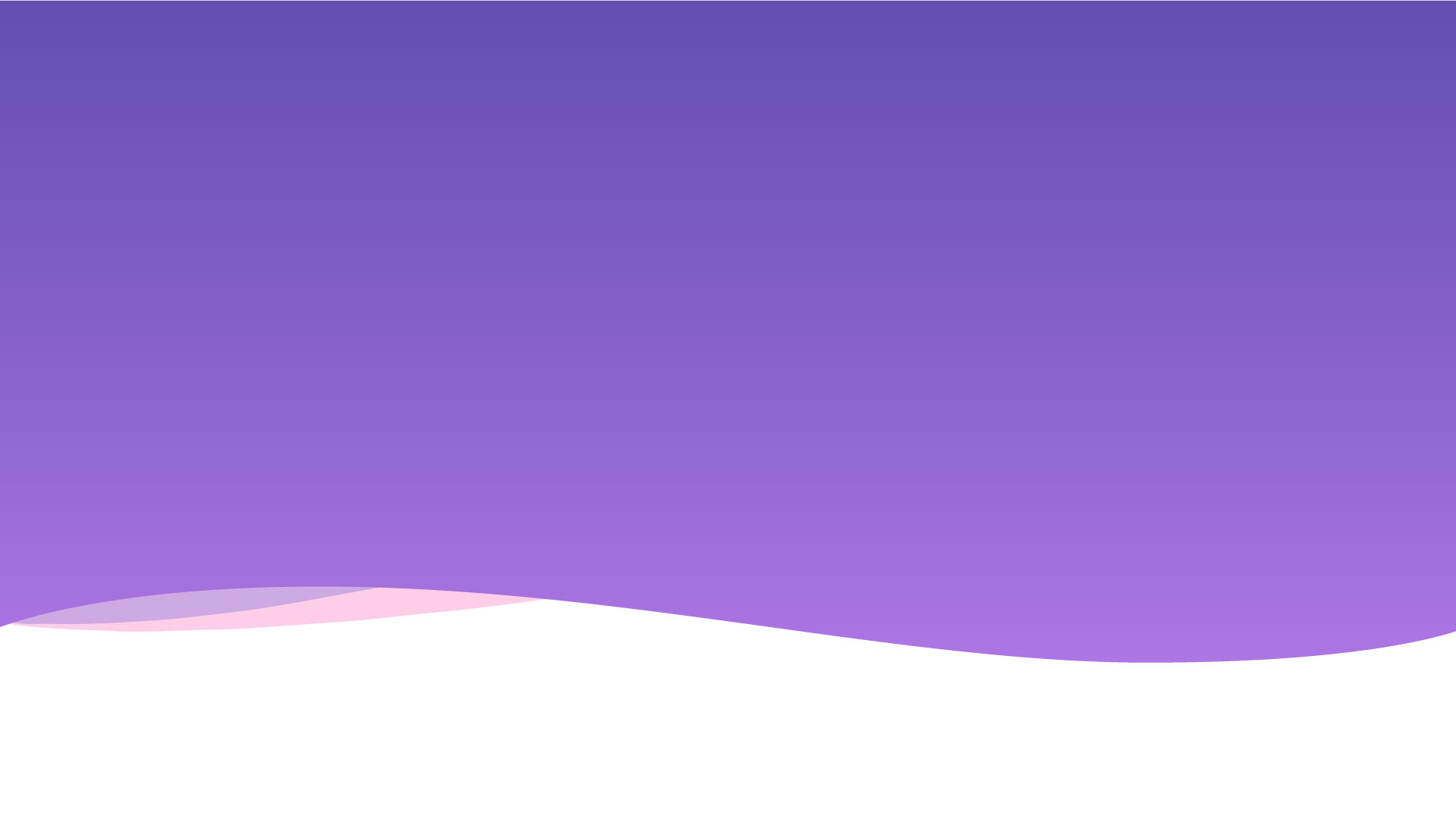 Qmiix 是什麼？
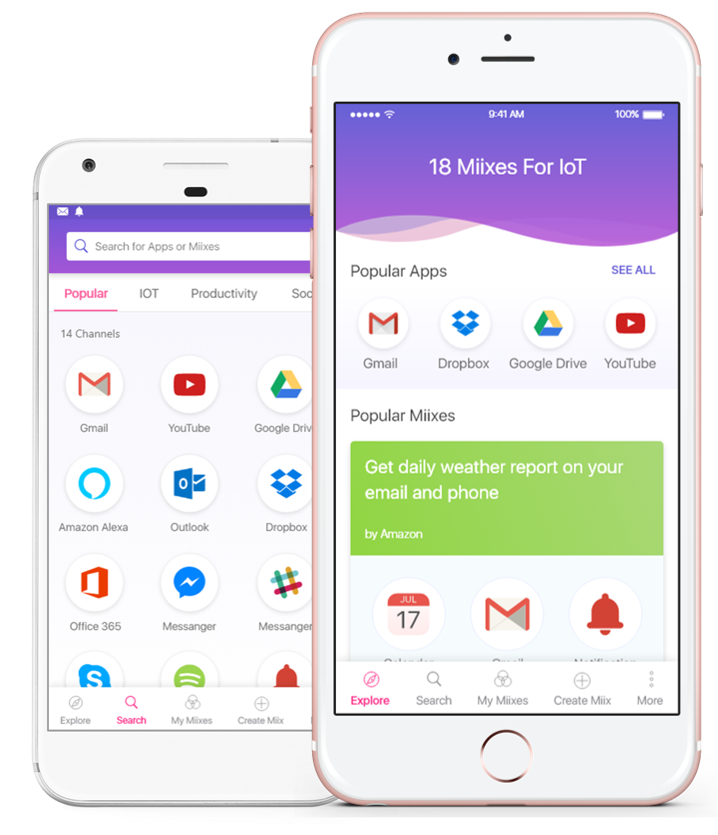 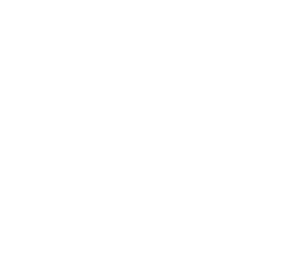 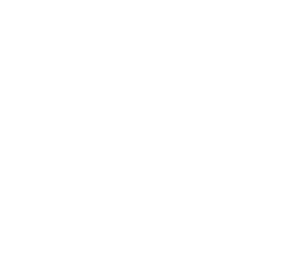 第一步：
讓 Qmiix 串接各種應用程式
第二步：
自訂工作流程，提升效率！
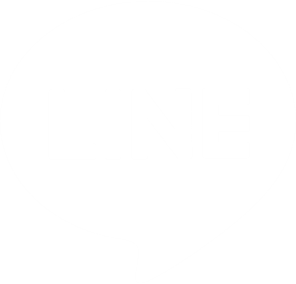 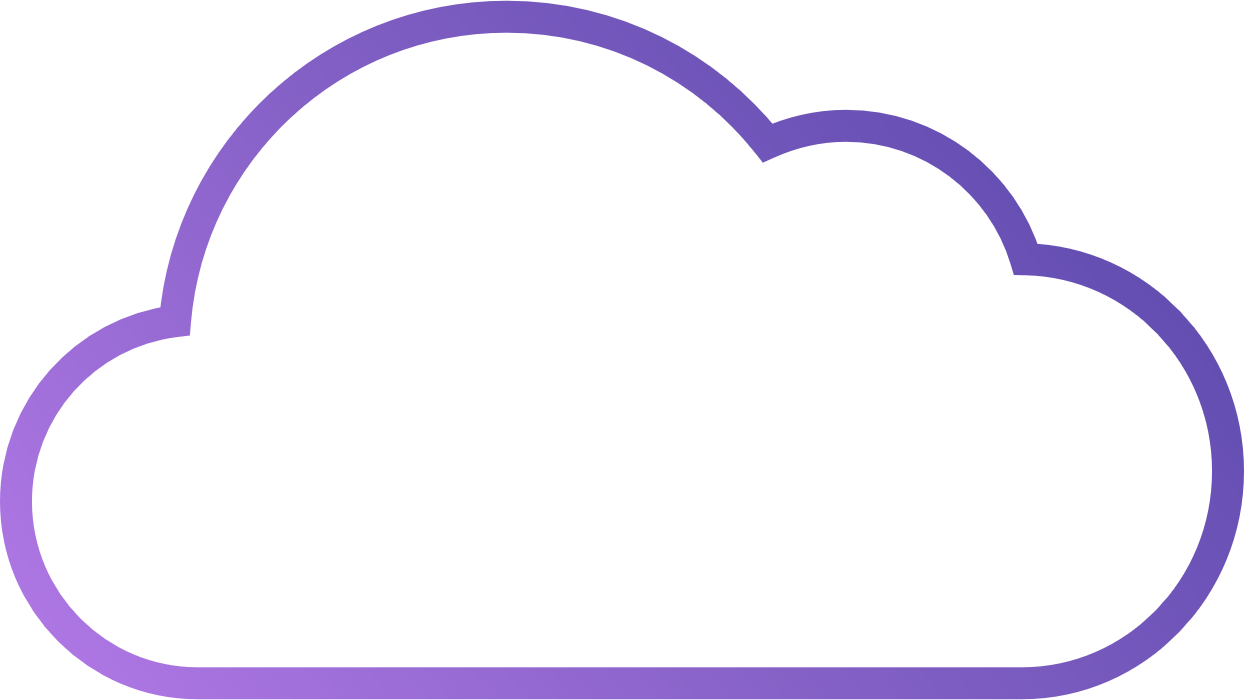 當新的簡報檔上傳至指定資料夾
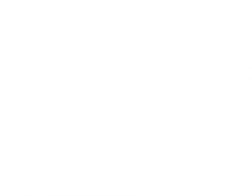 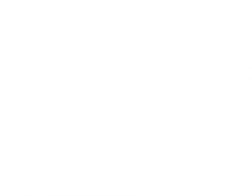 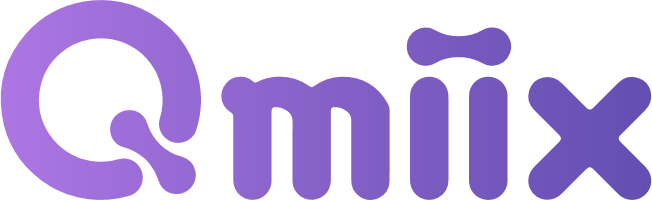 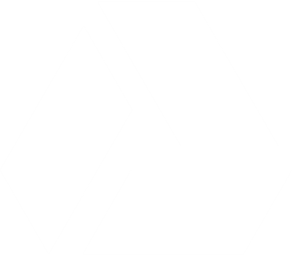 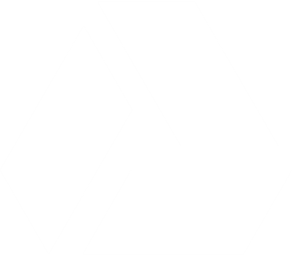 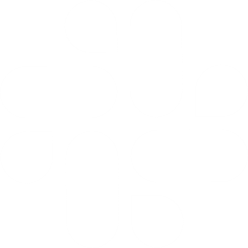 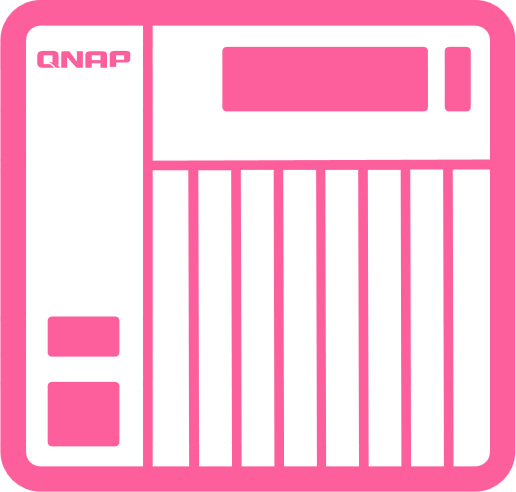 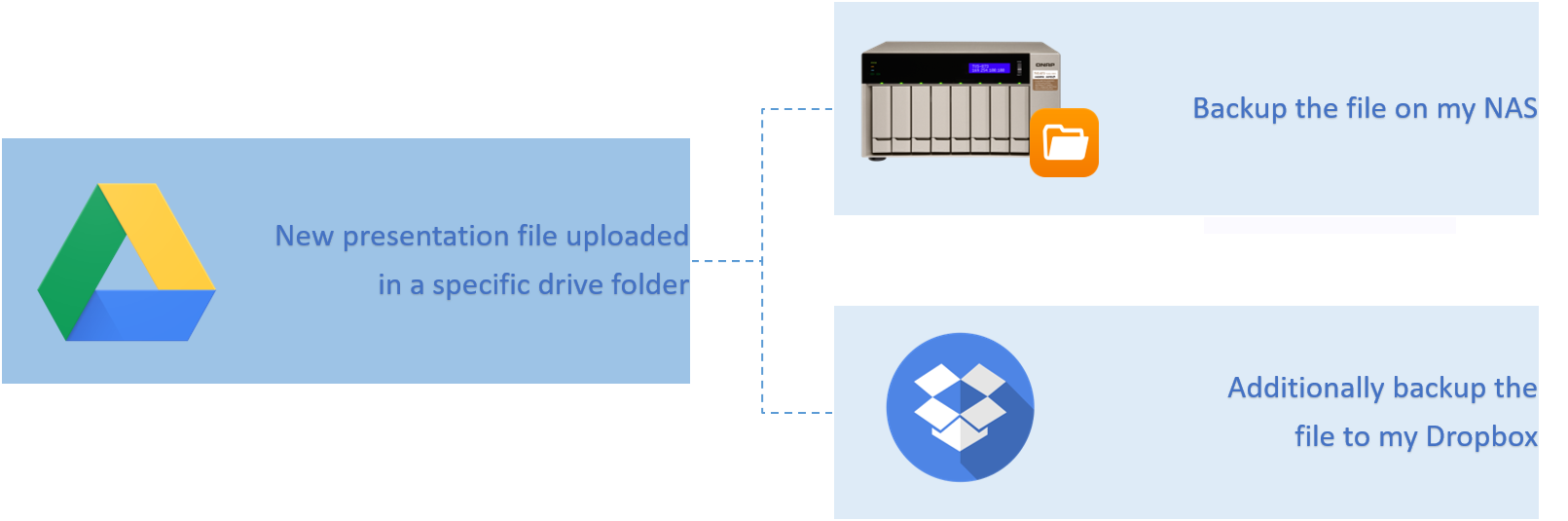 備份檔案到我的 Dropbox
備份檔案到我的 NAS
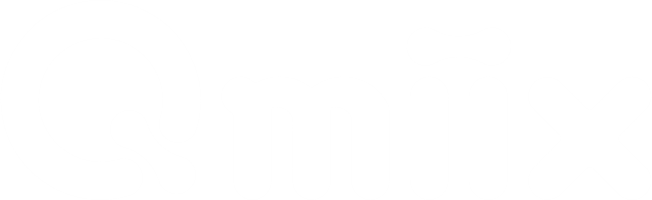 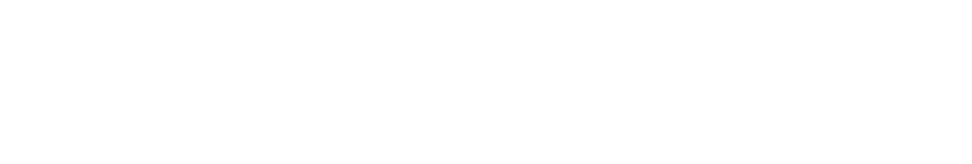 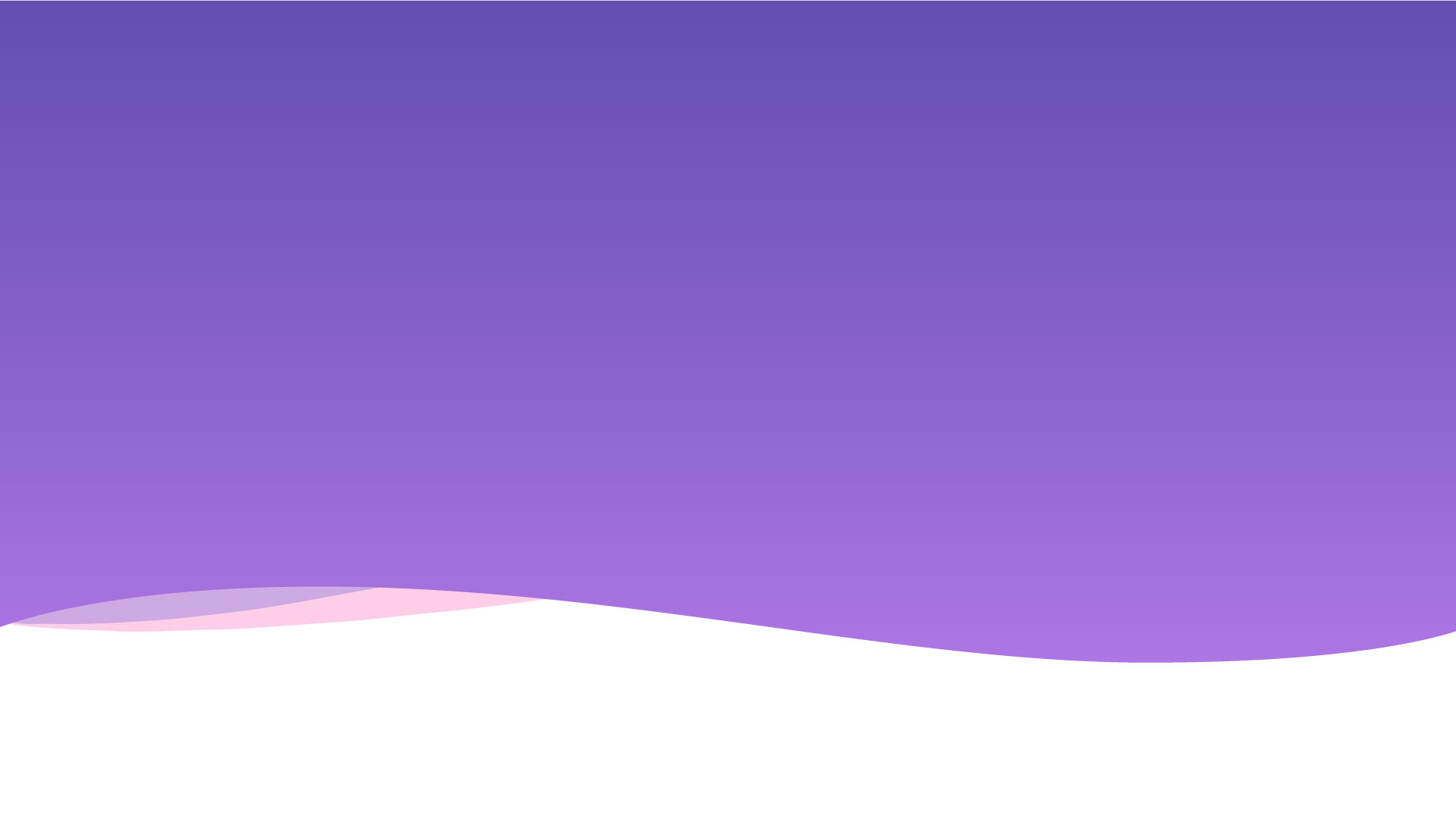 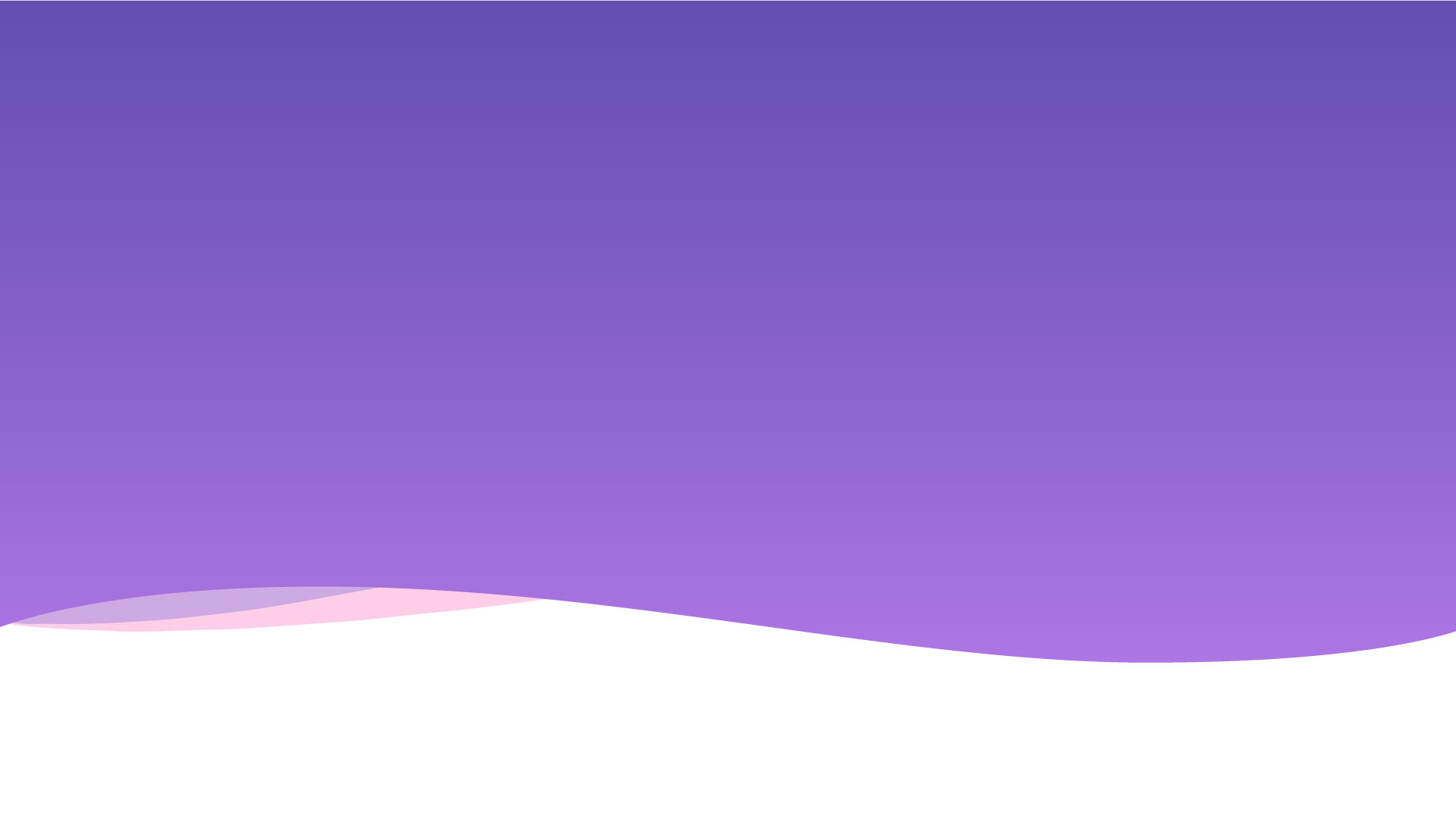 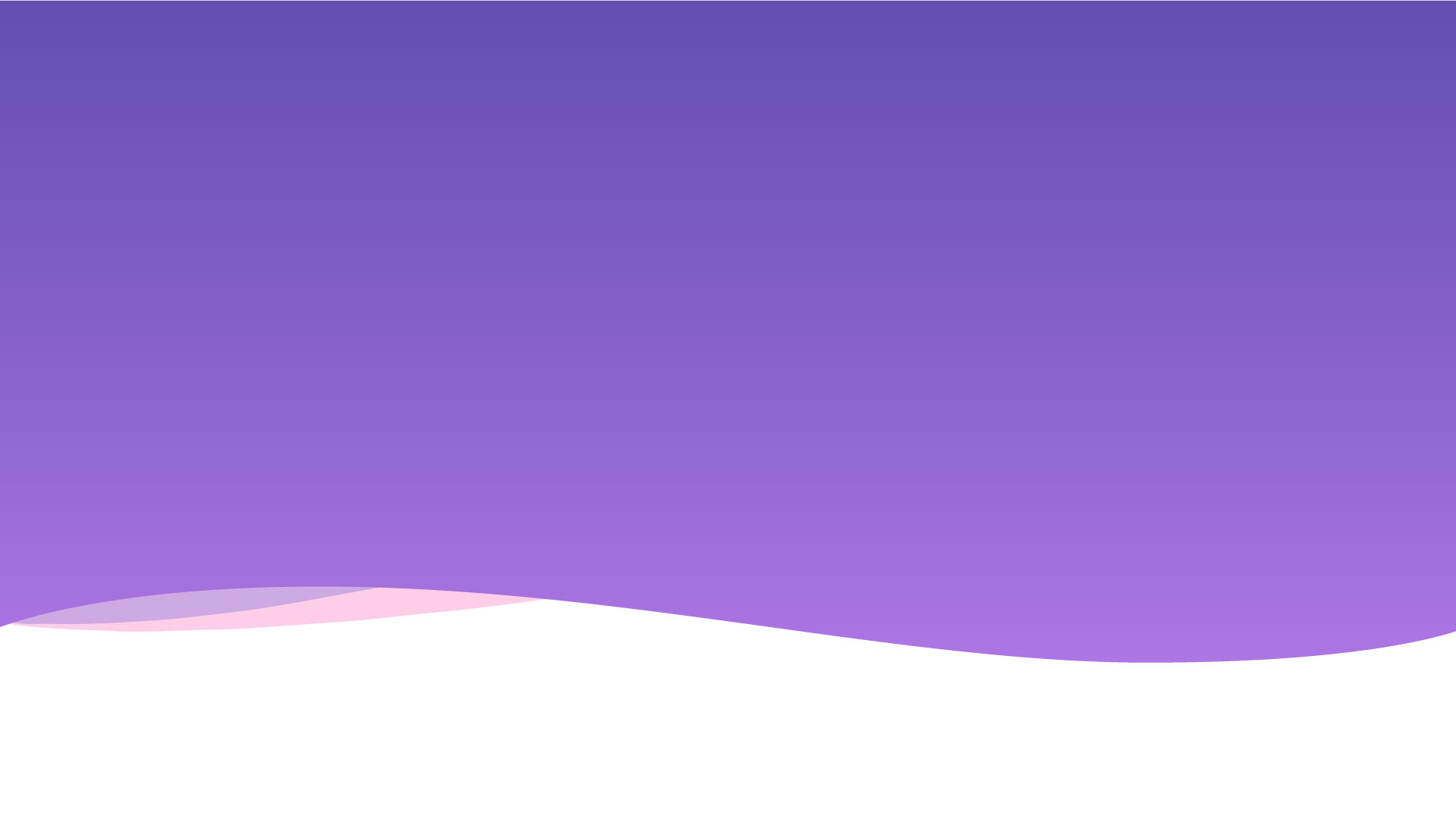 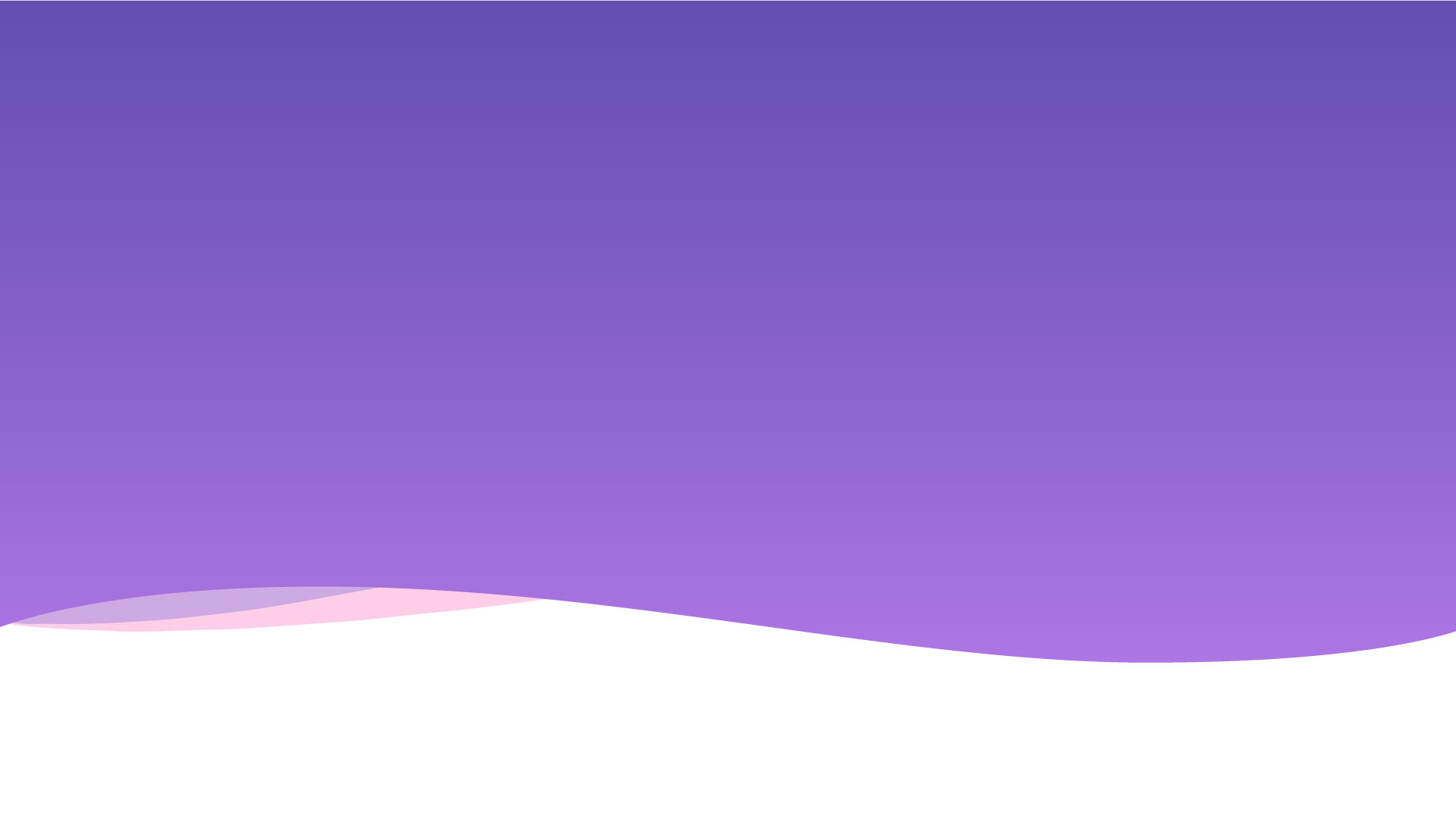 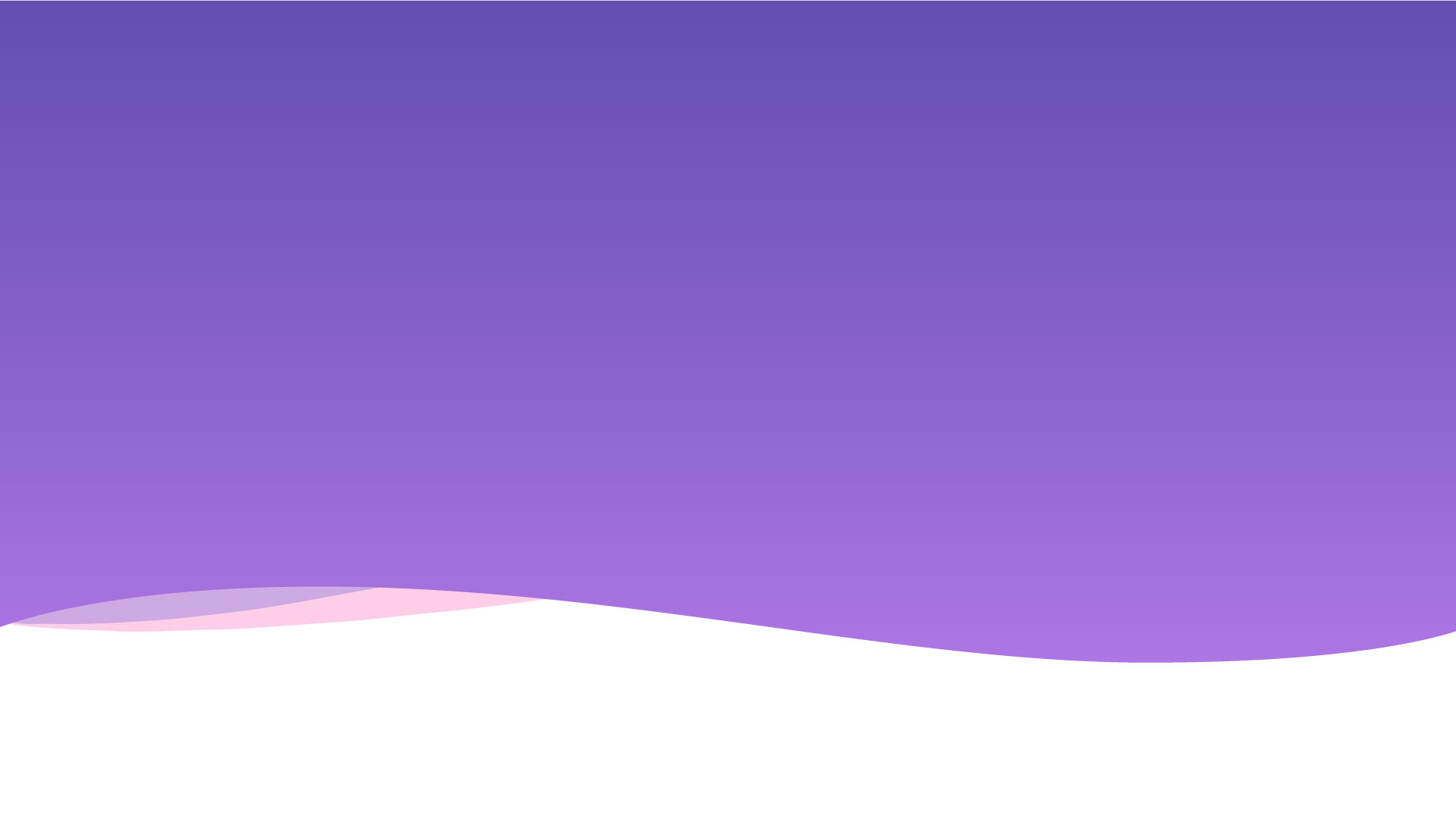 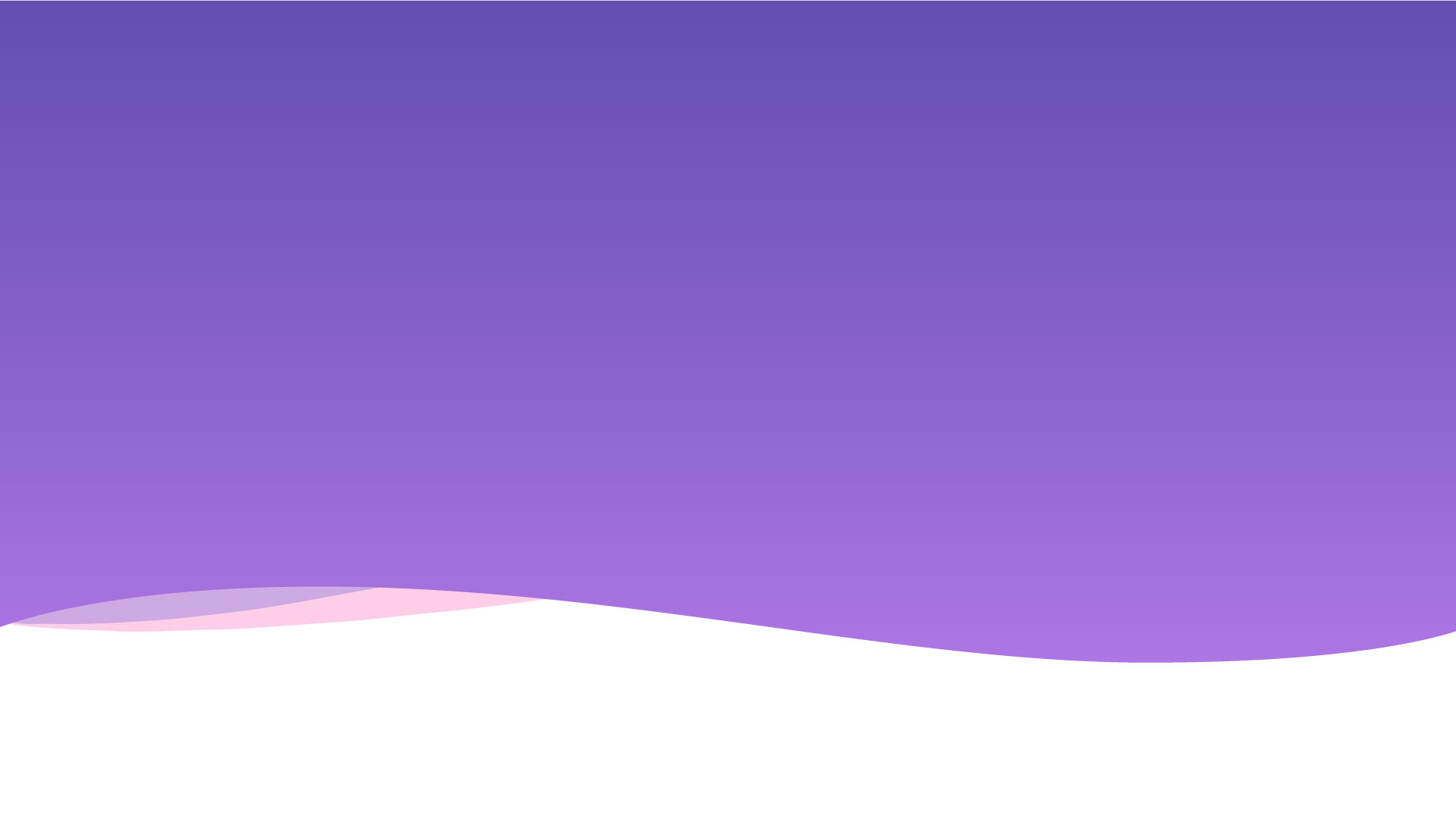 Mobile Apps
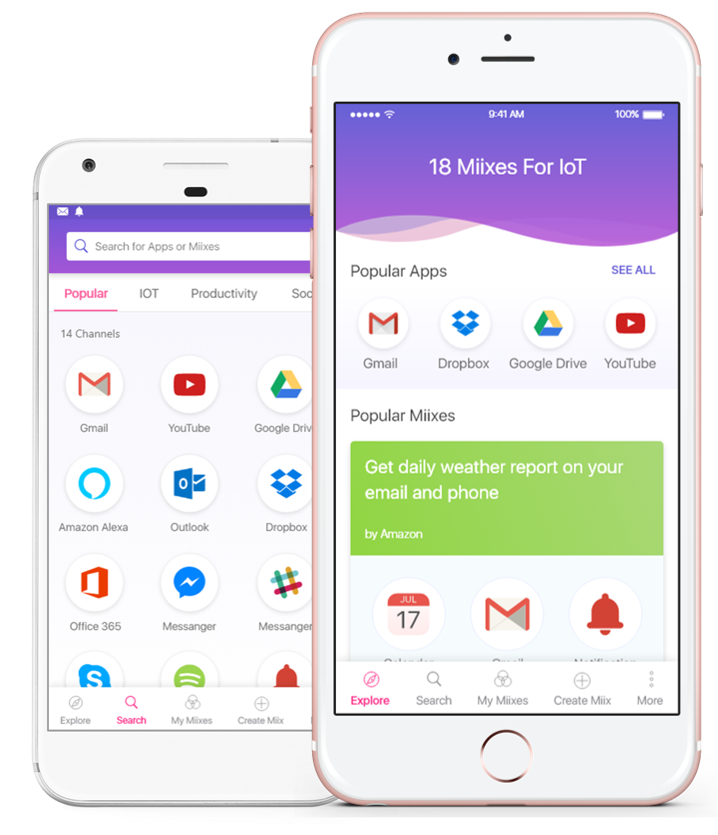 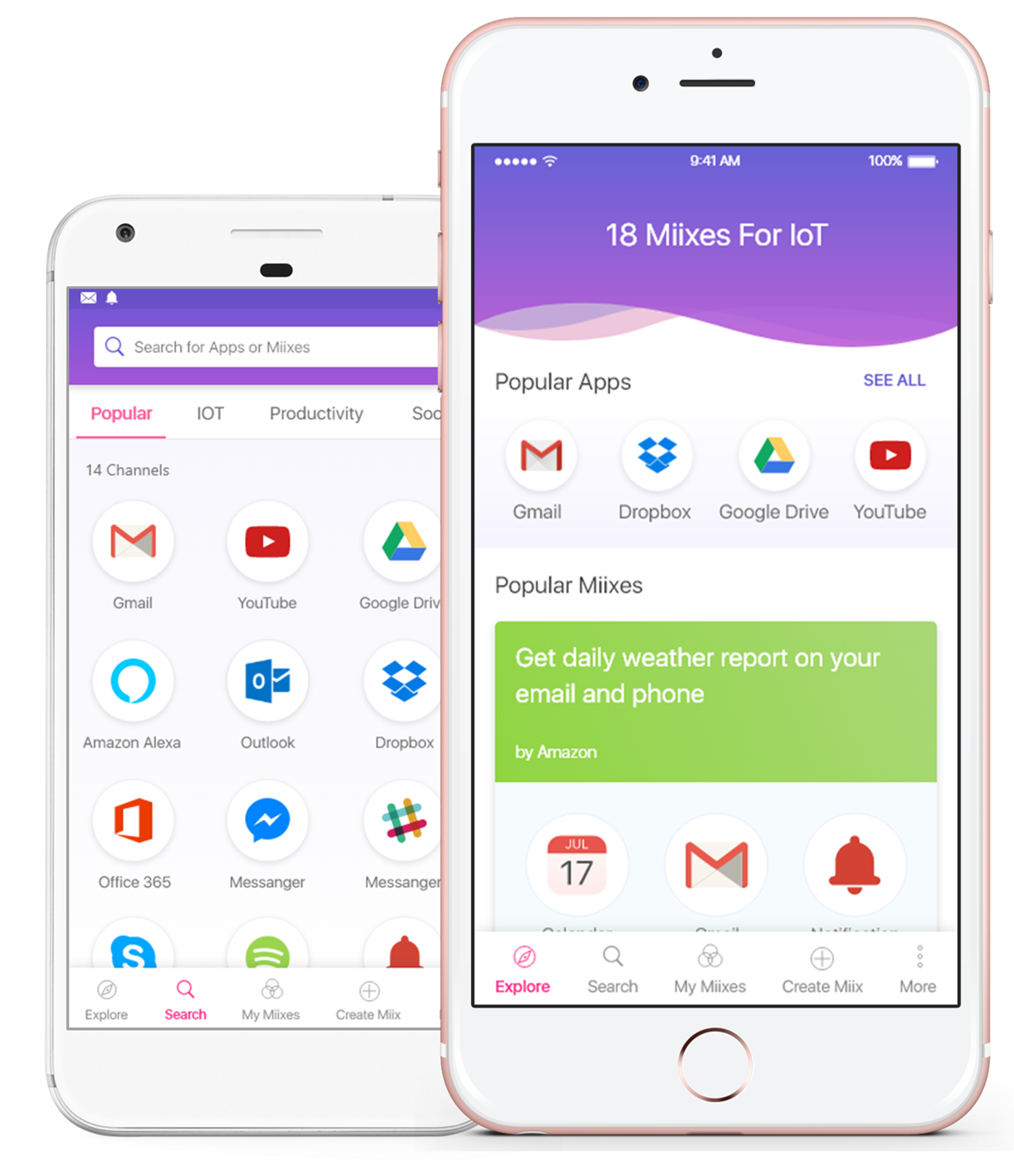 支援 Android 及 iOS

創建和管理你專屬的 Miix

更多應用程式即將登場！
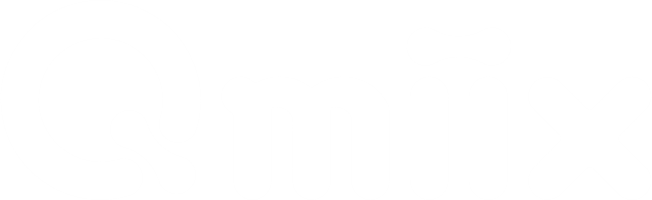 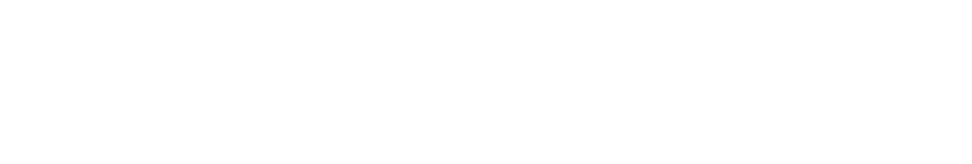 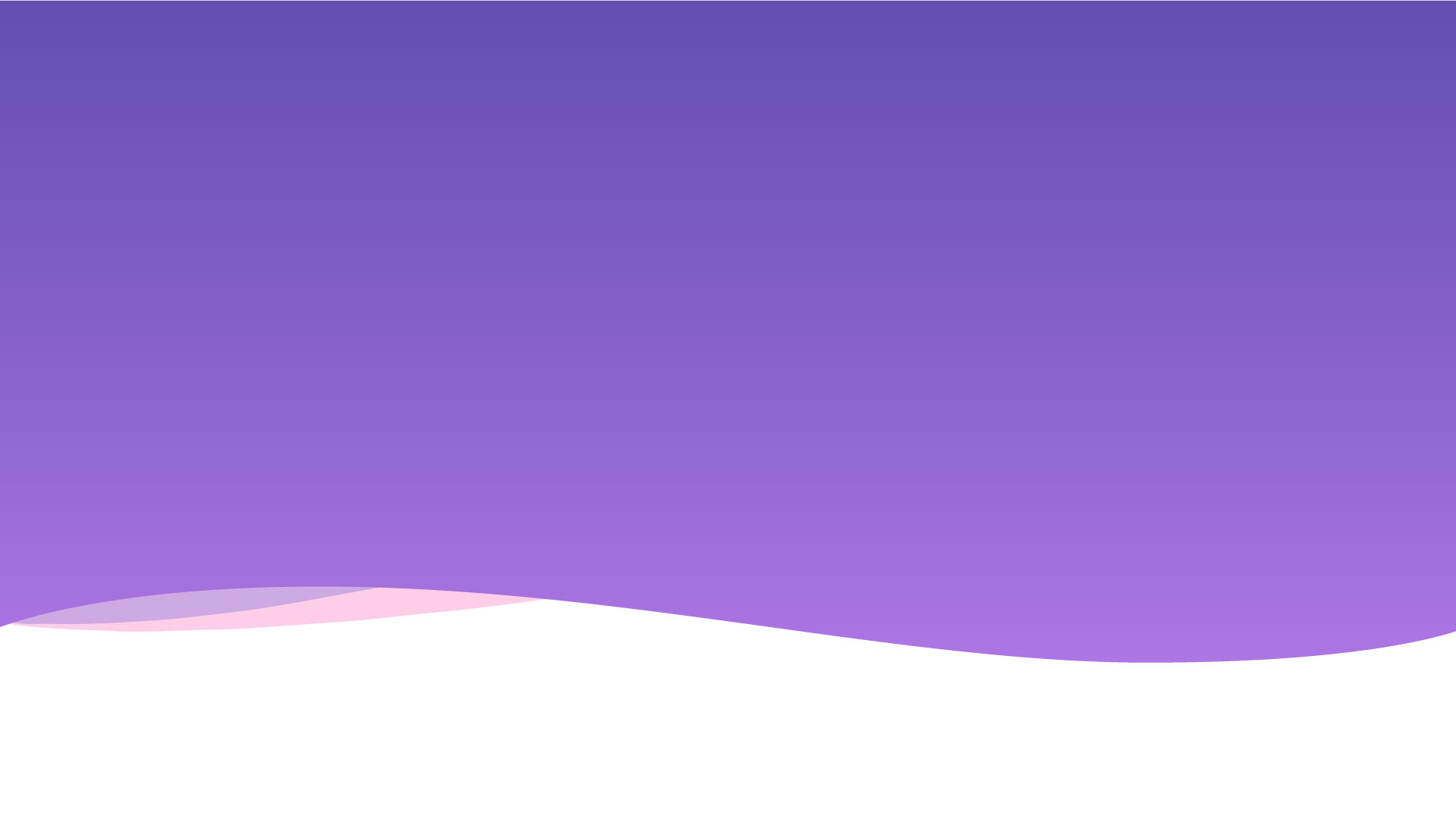 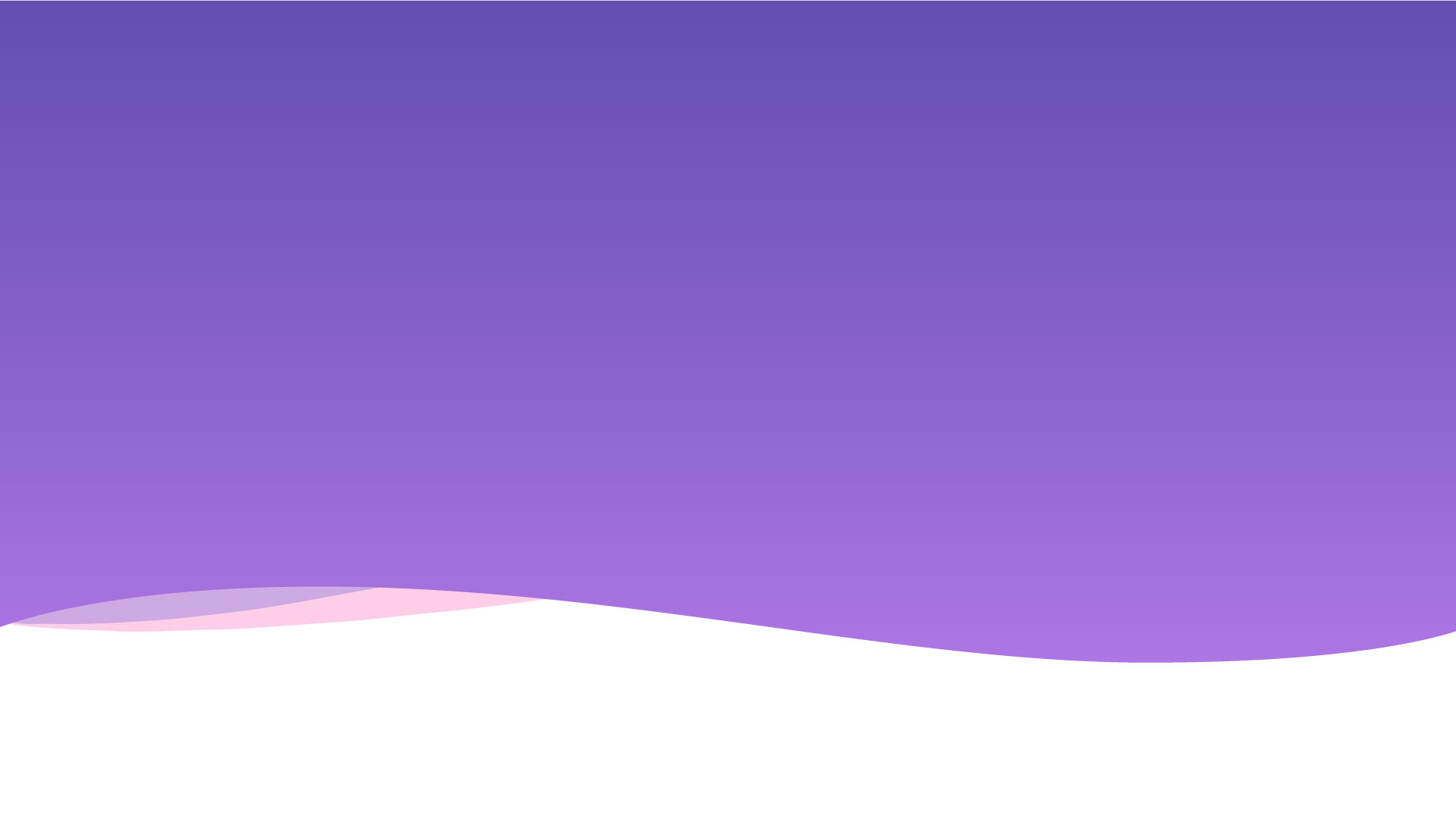 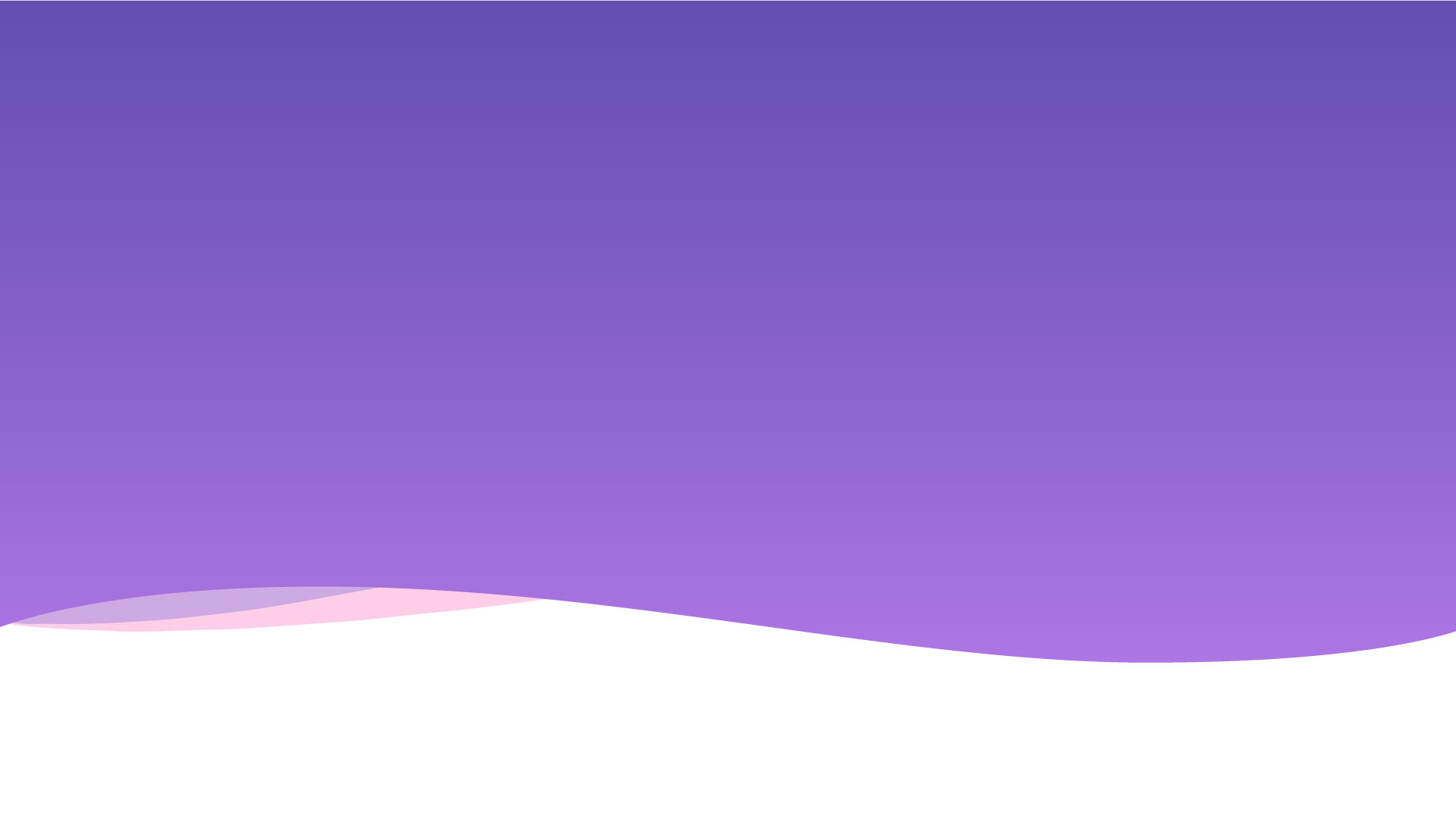 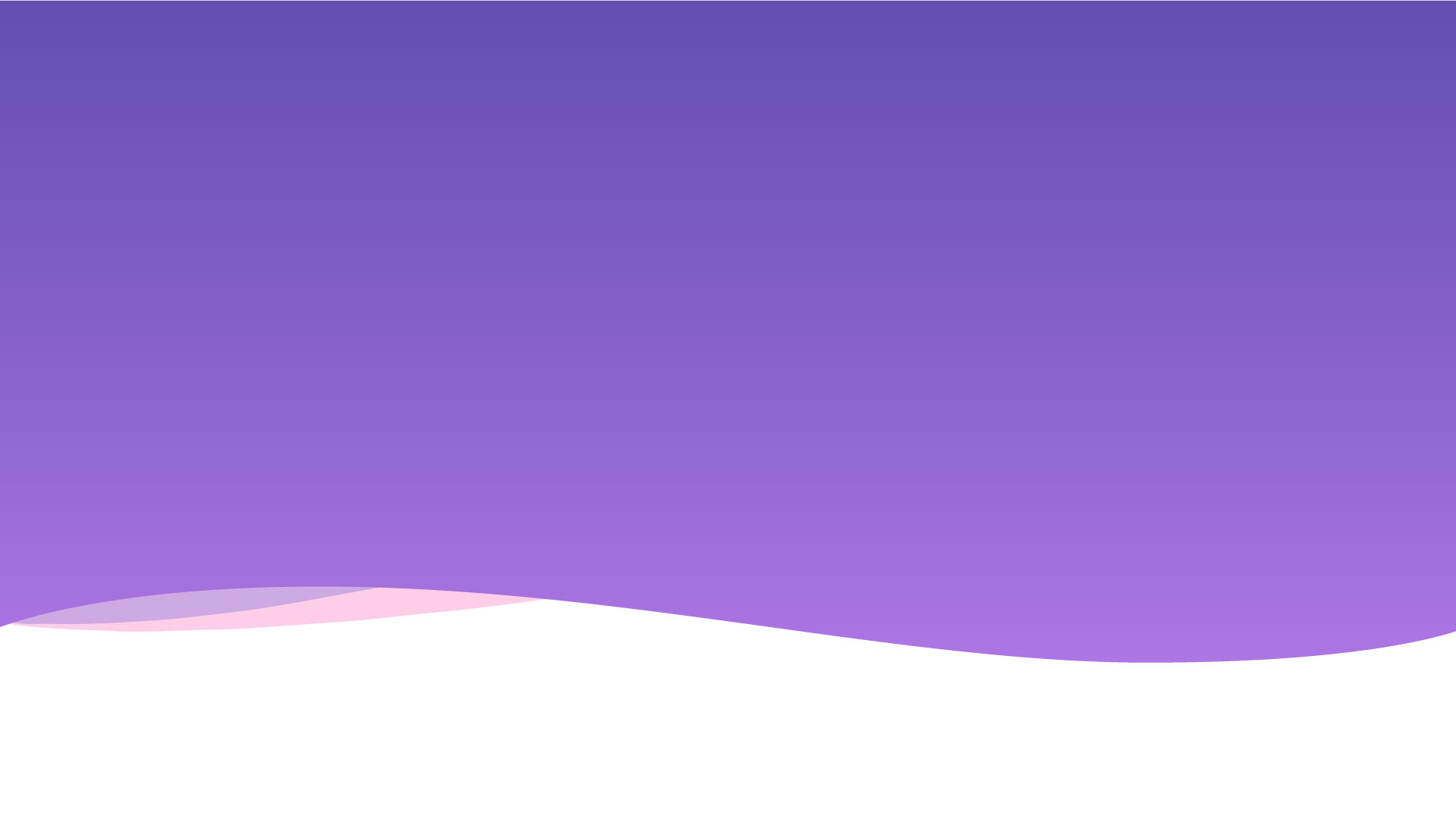 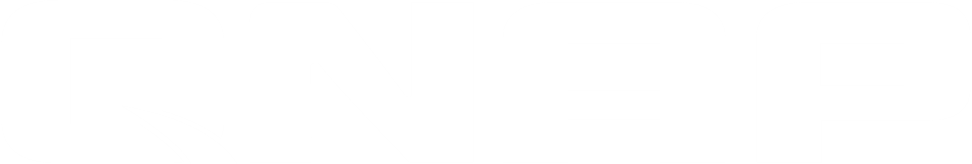 為什麼需要 Qmiix？
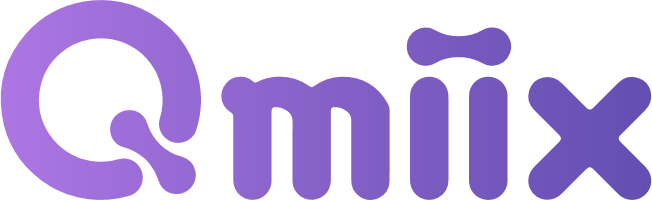 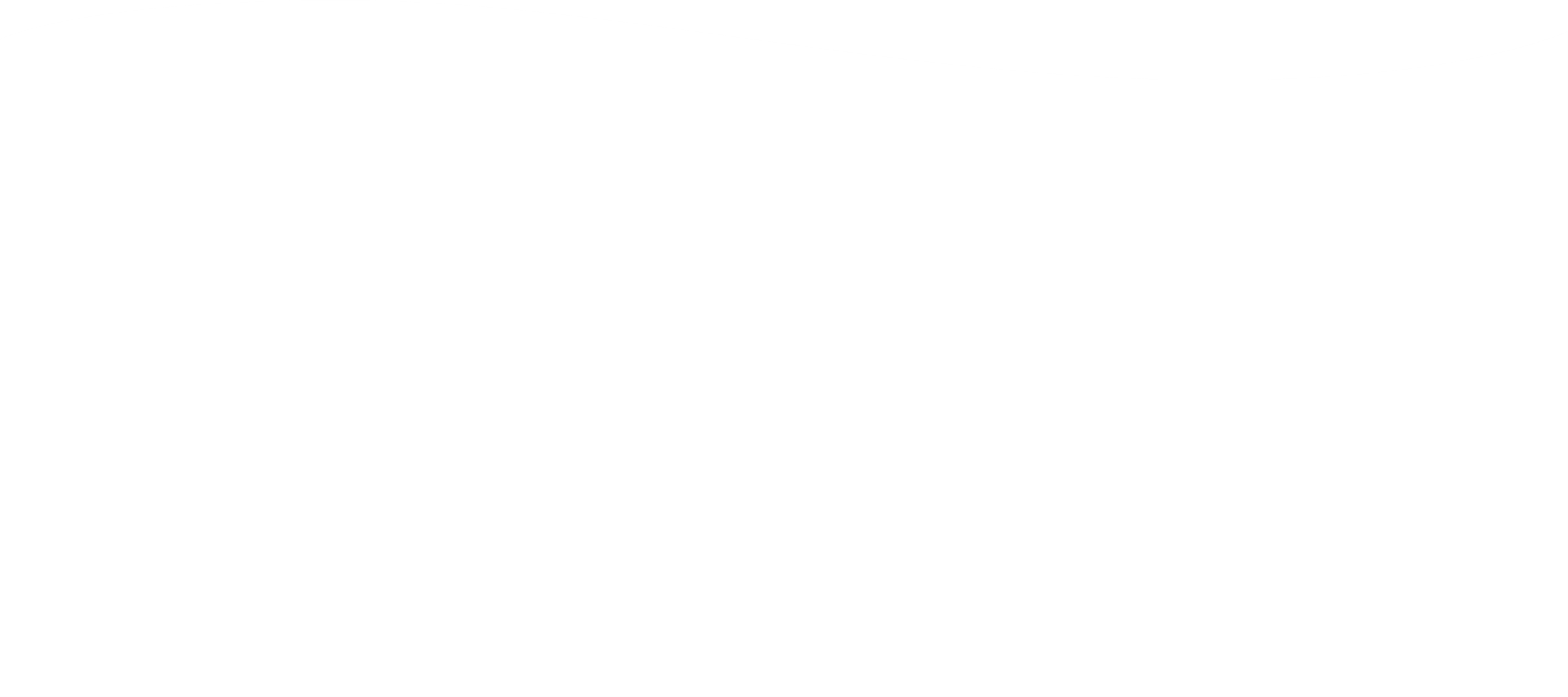 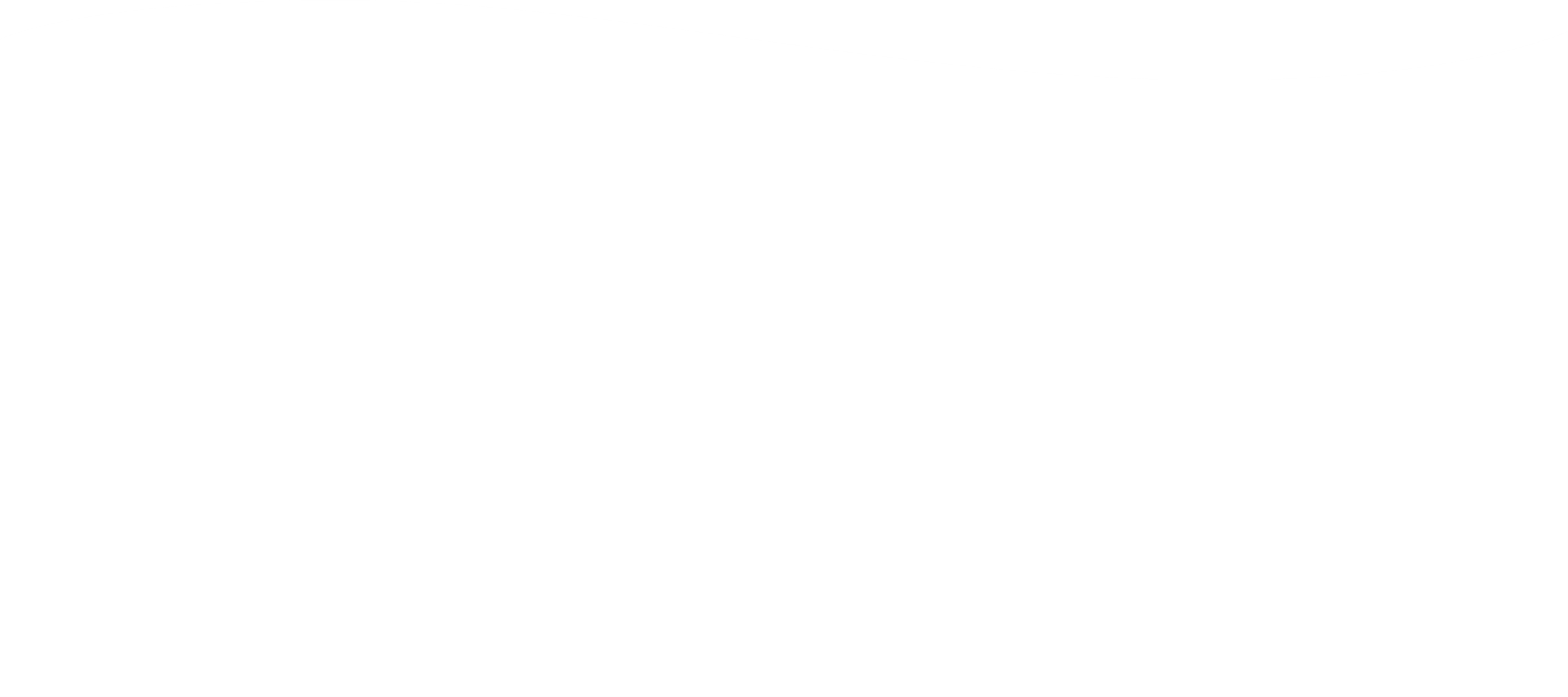 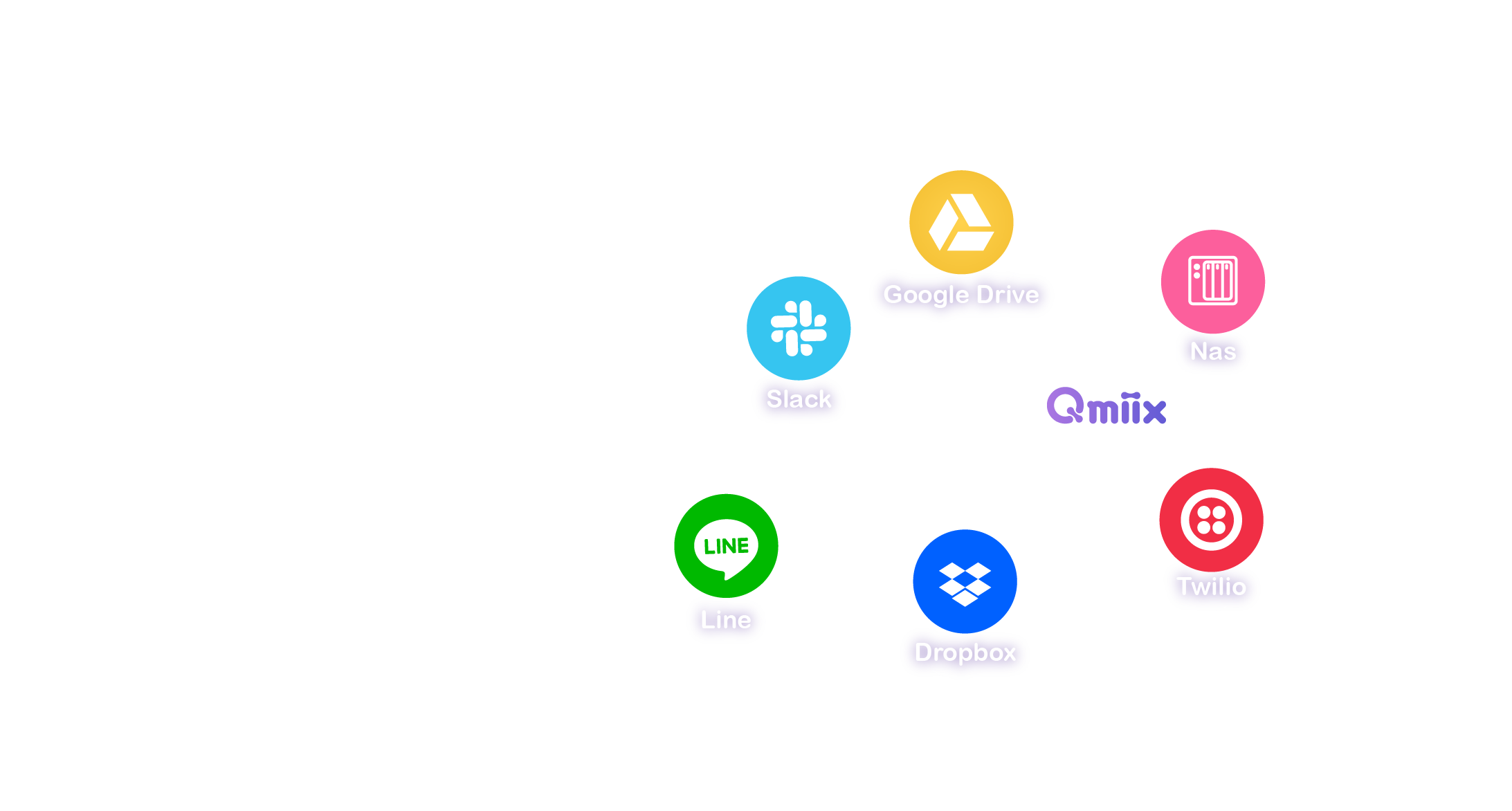 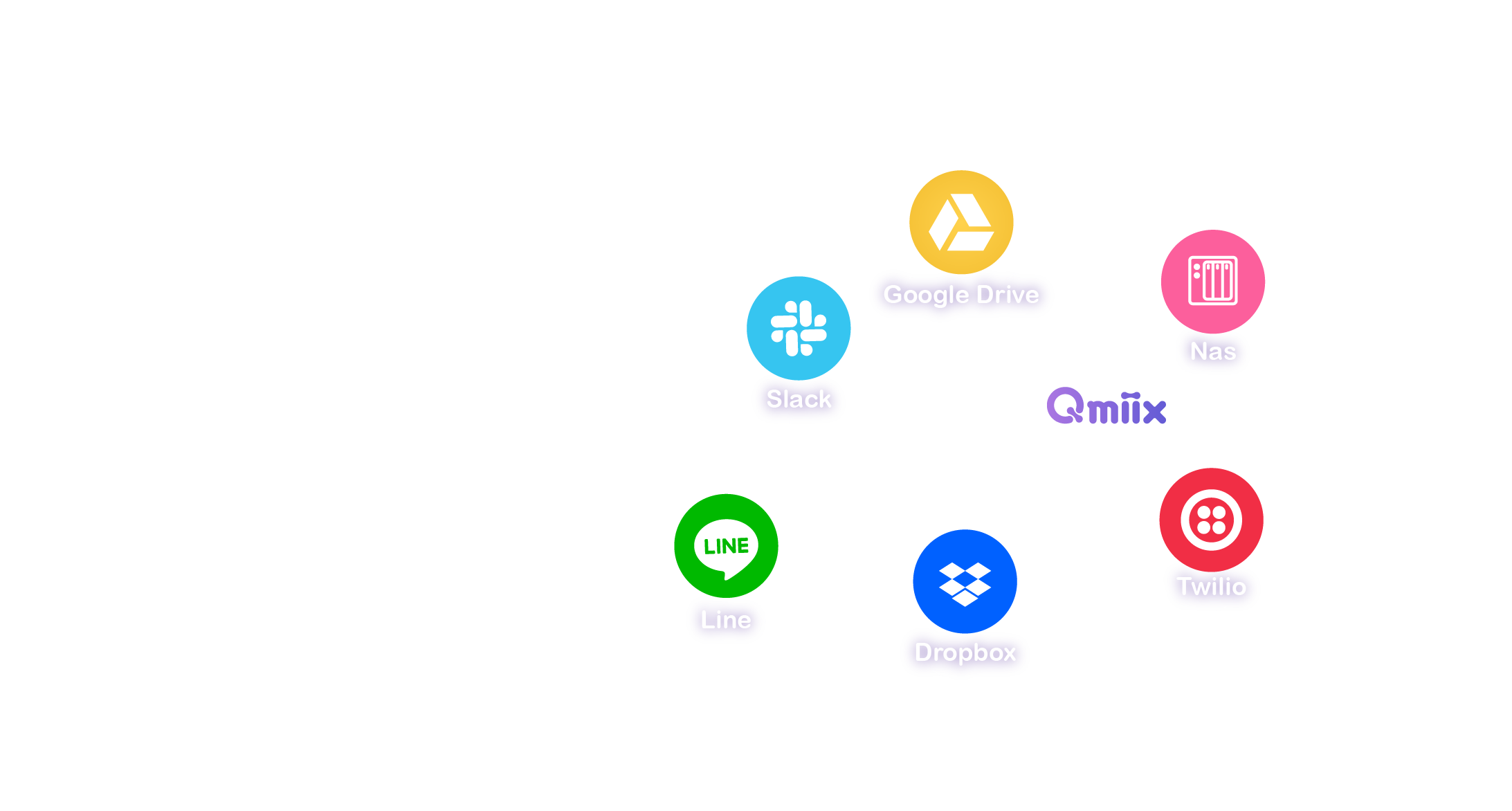 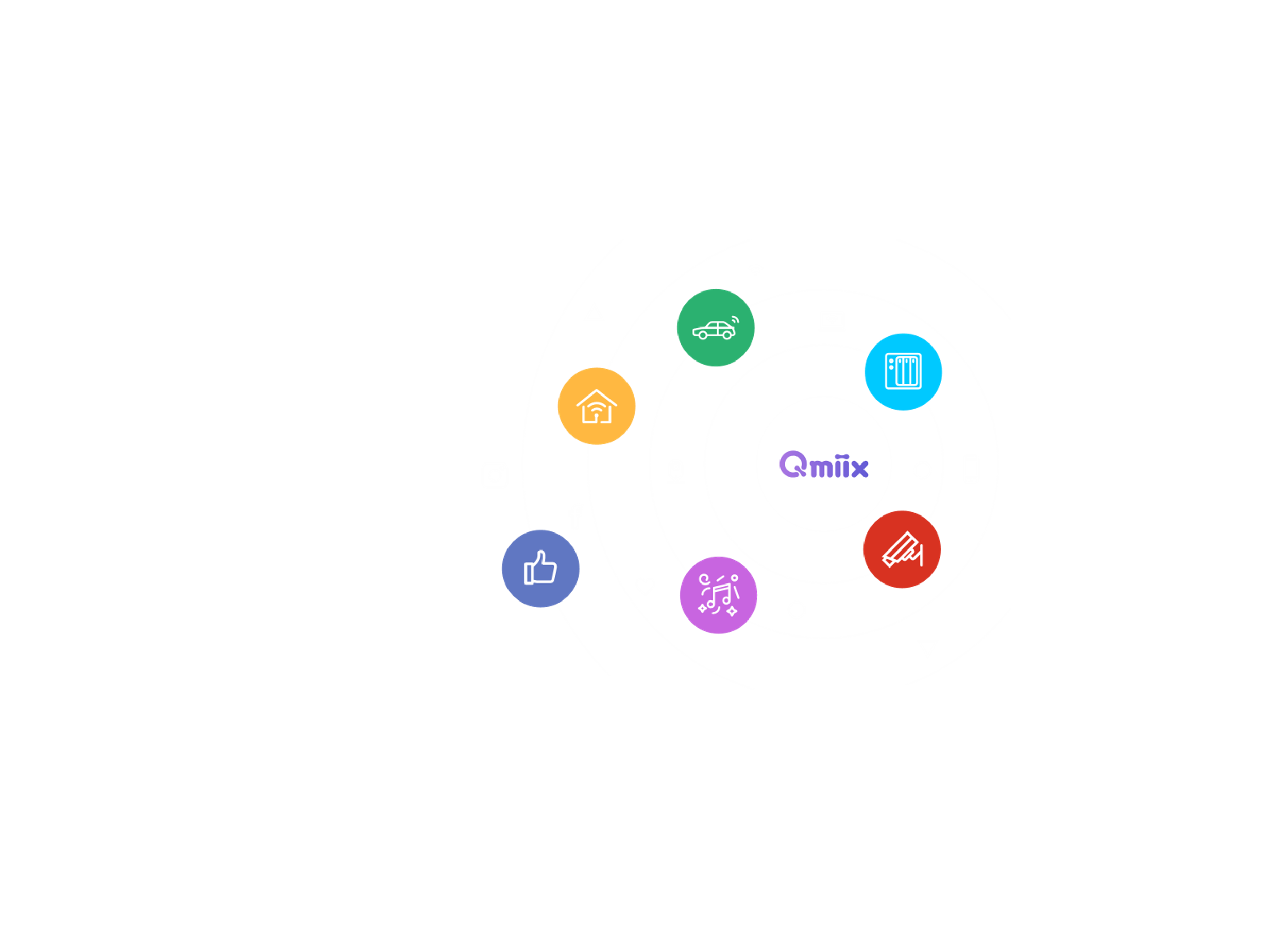 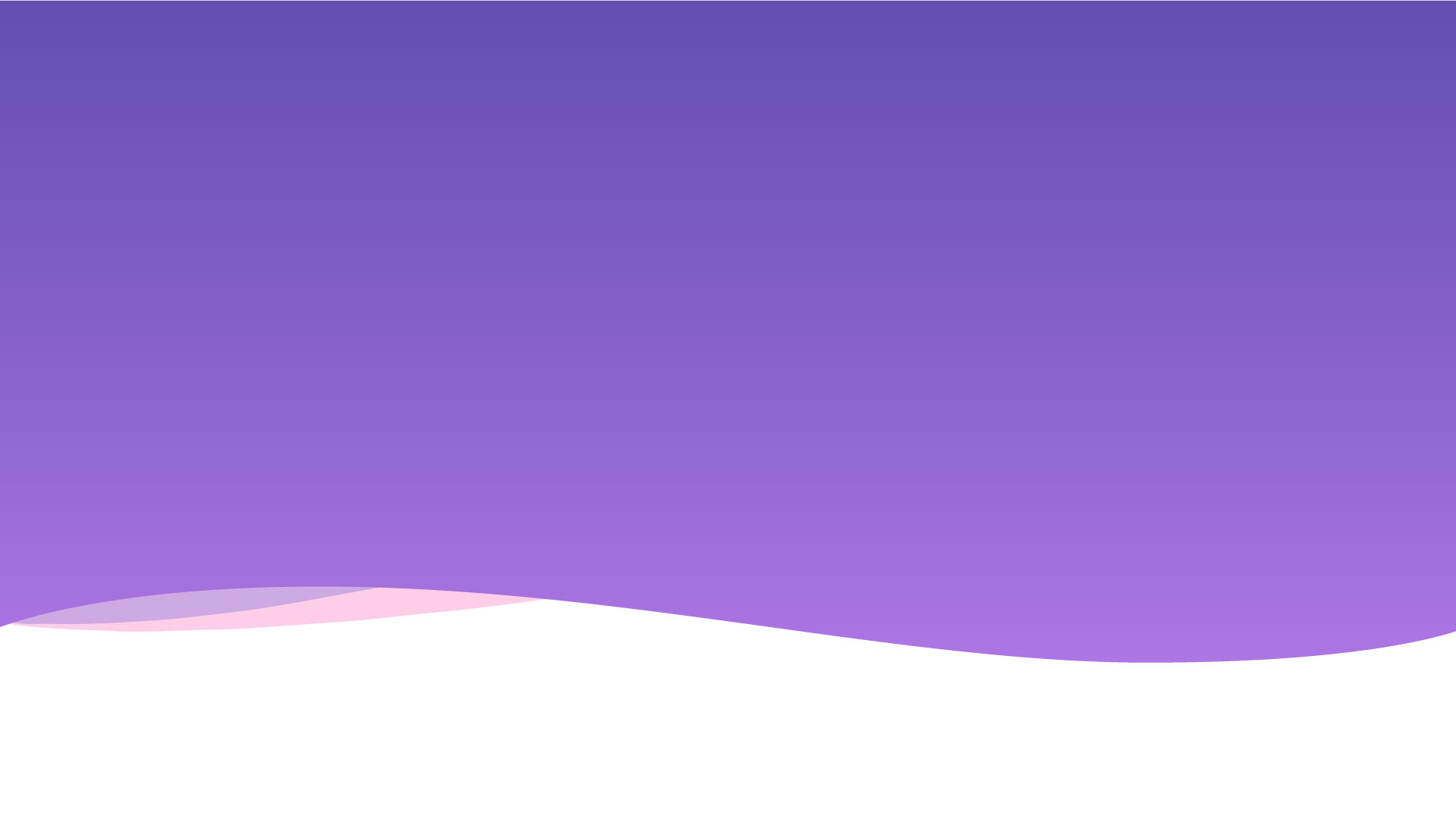 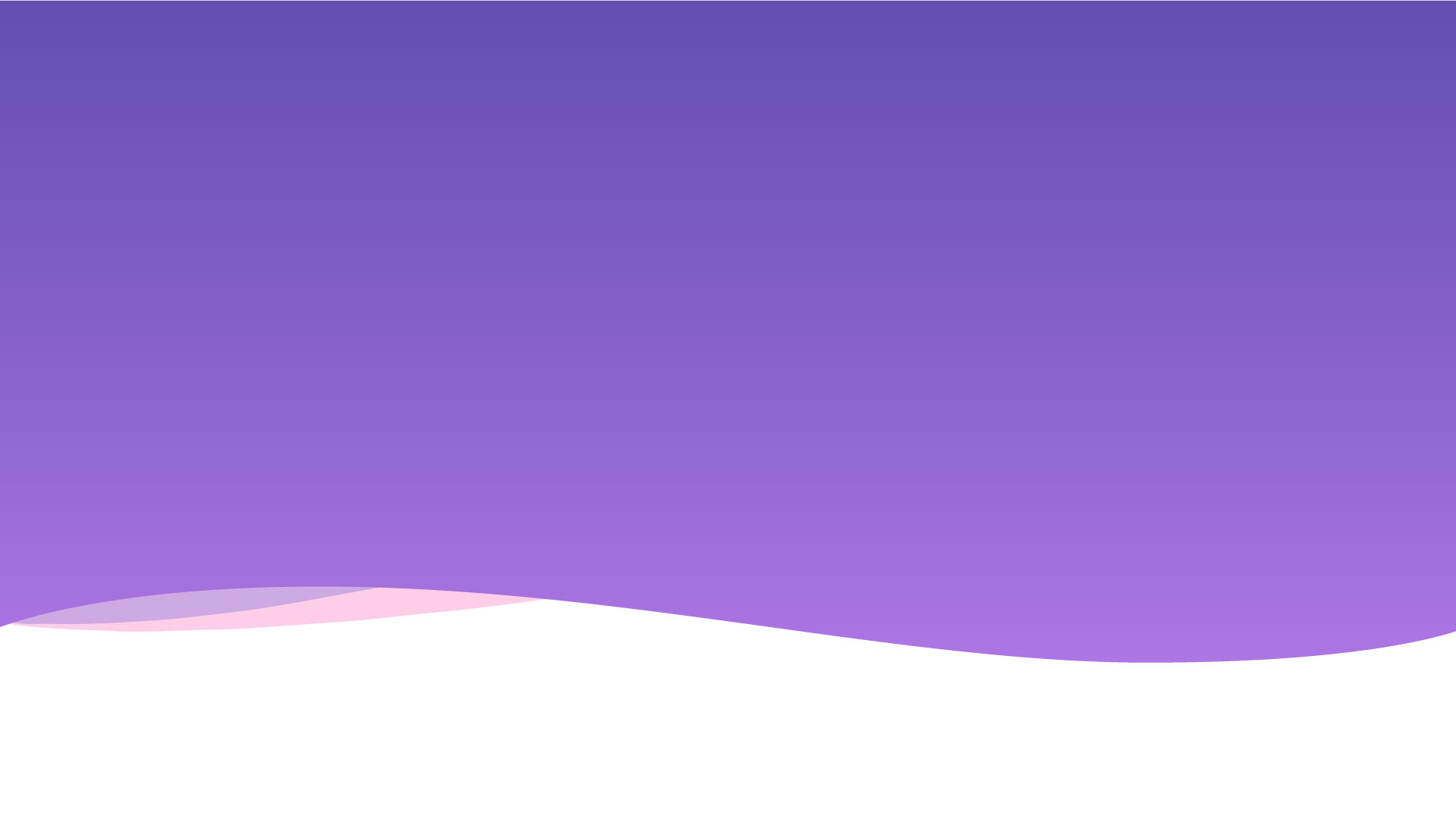 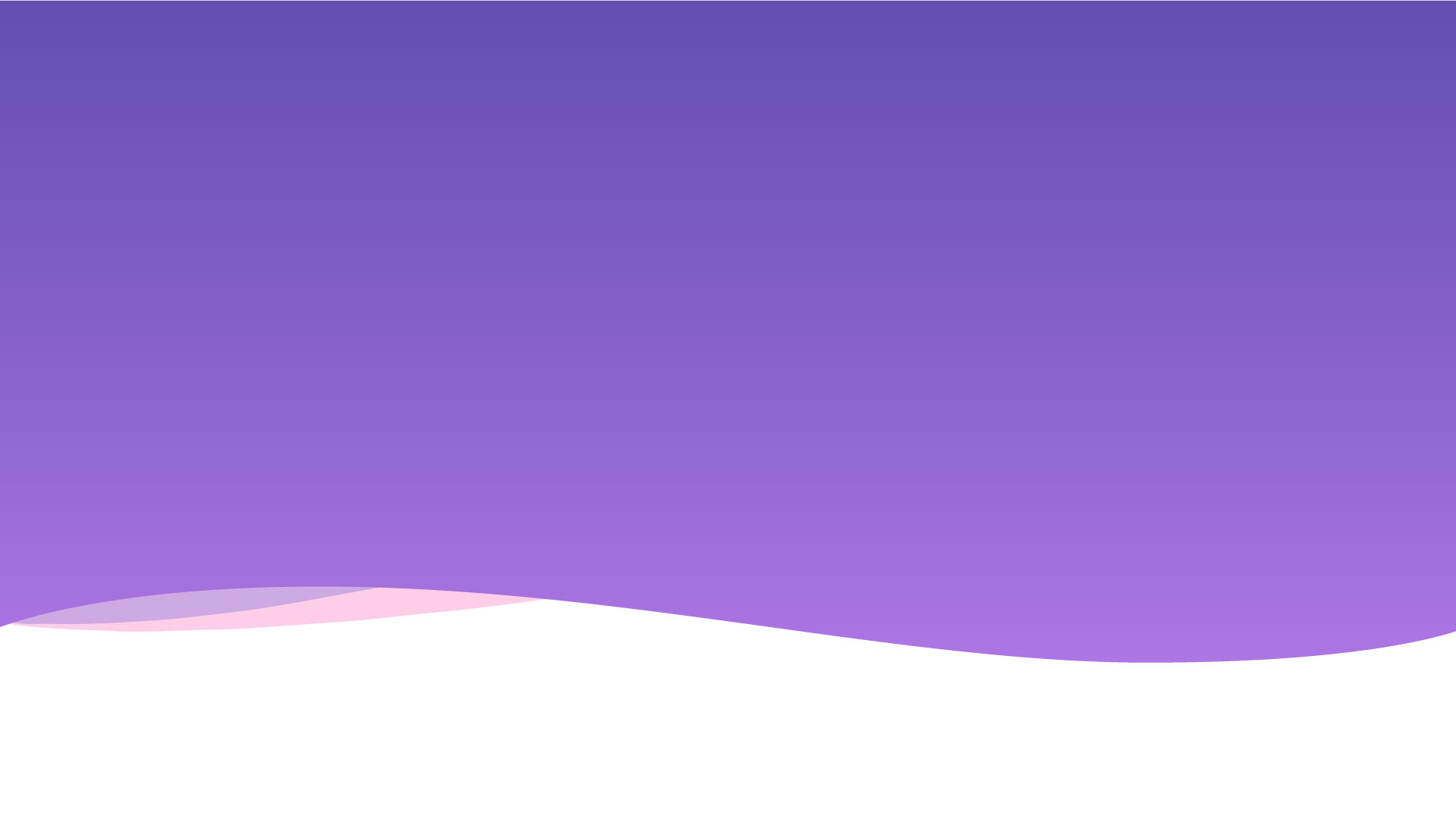 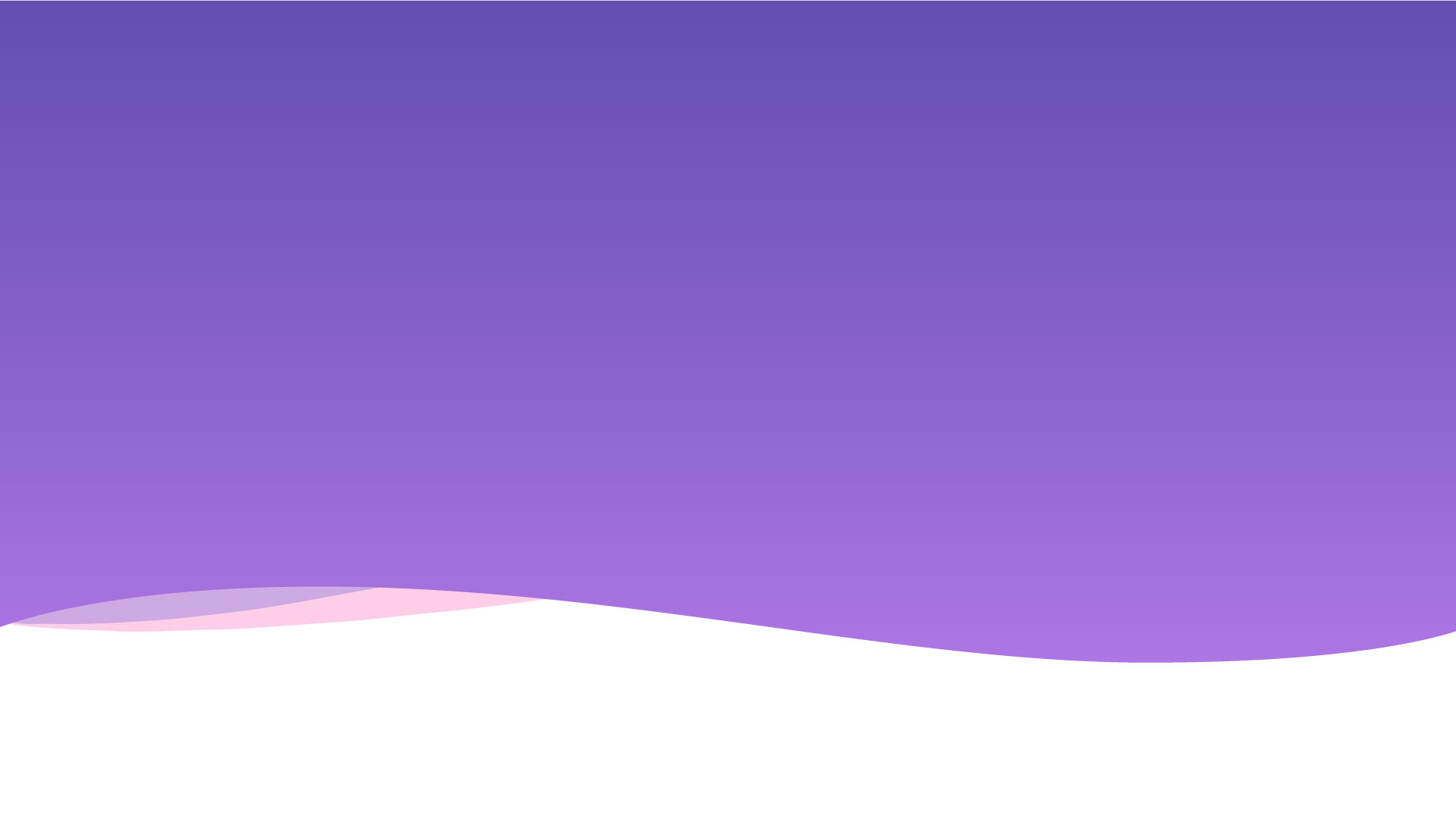 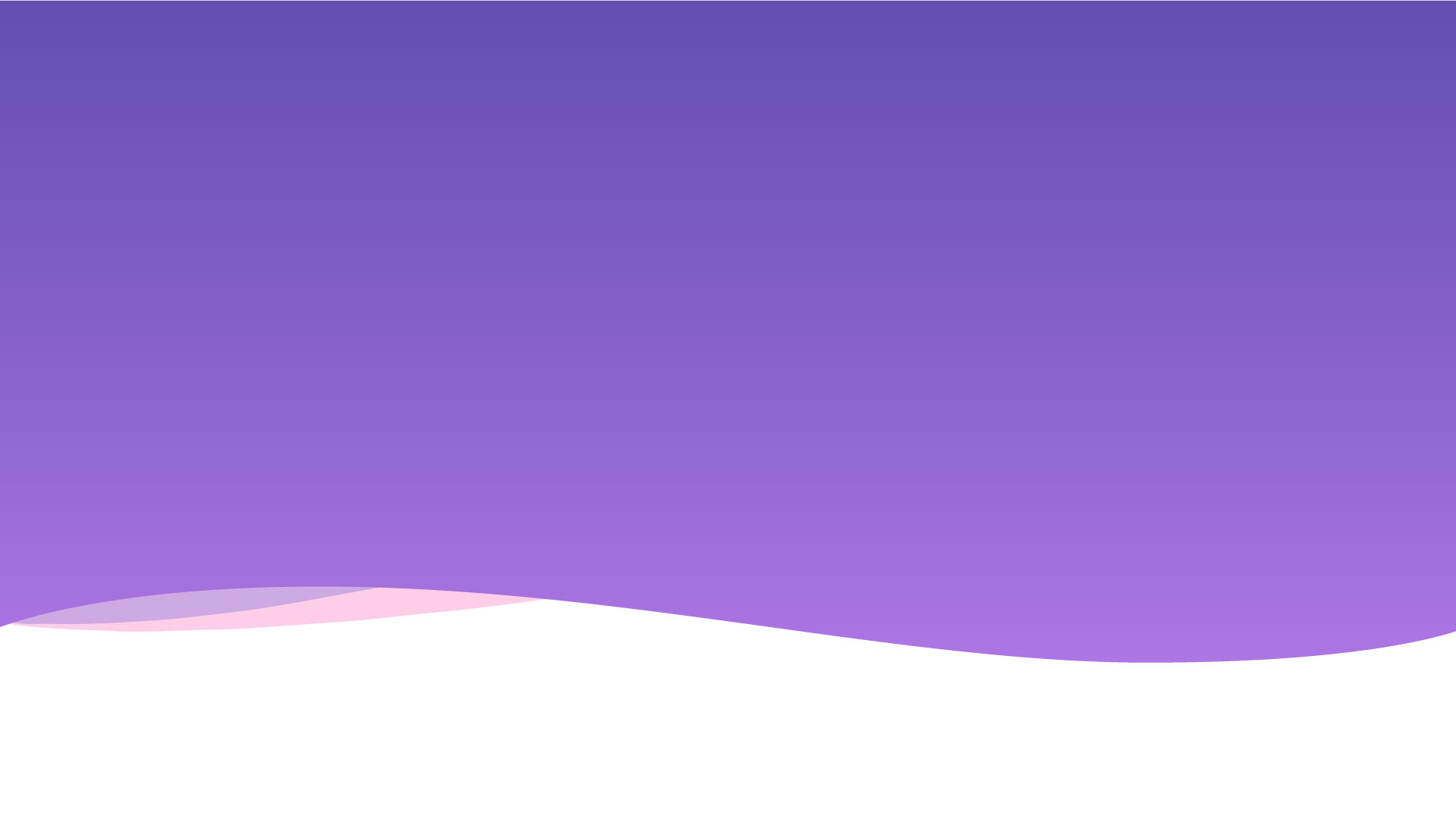 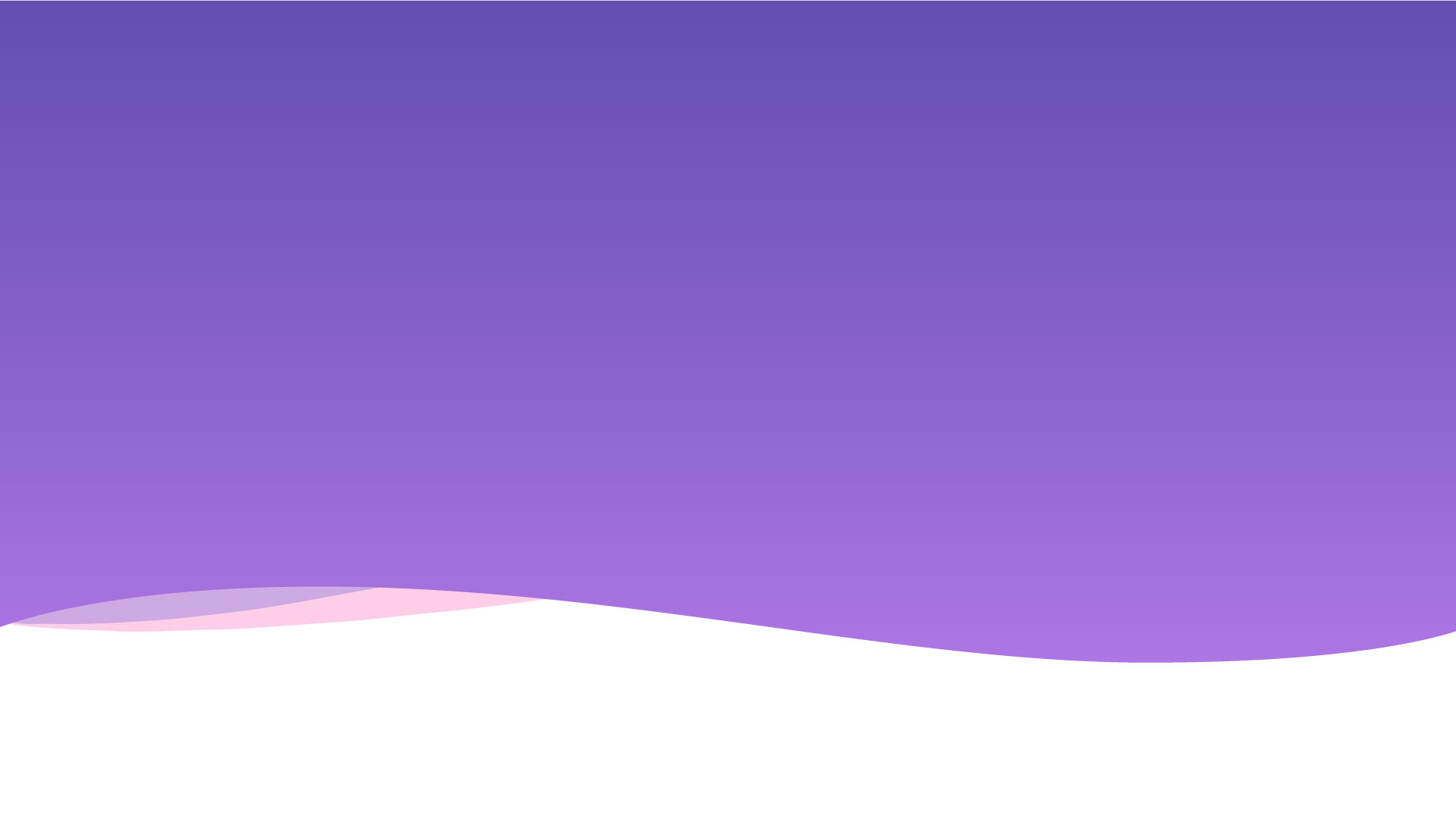 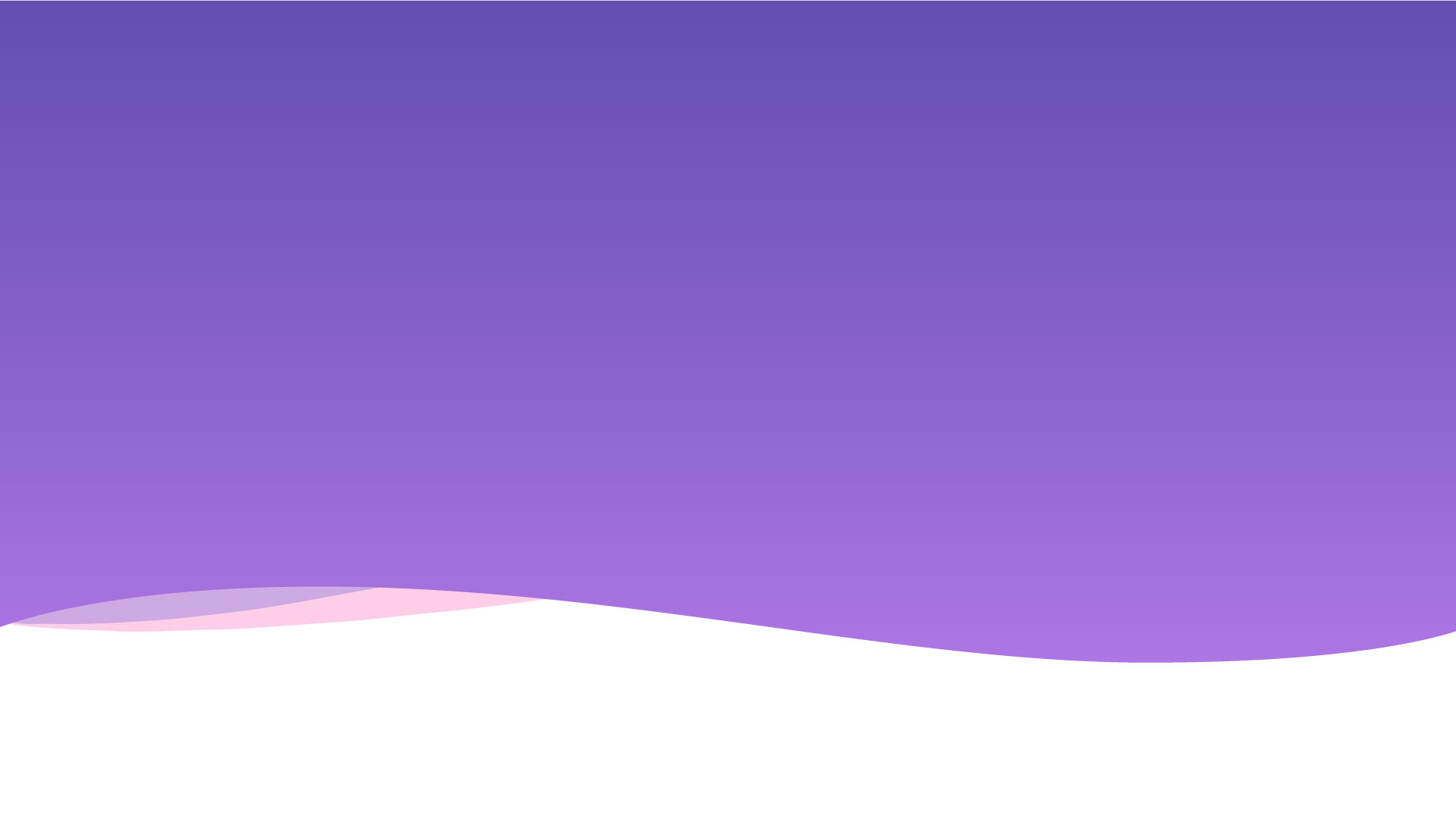 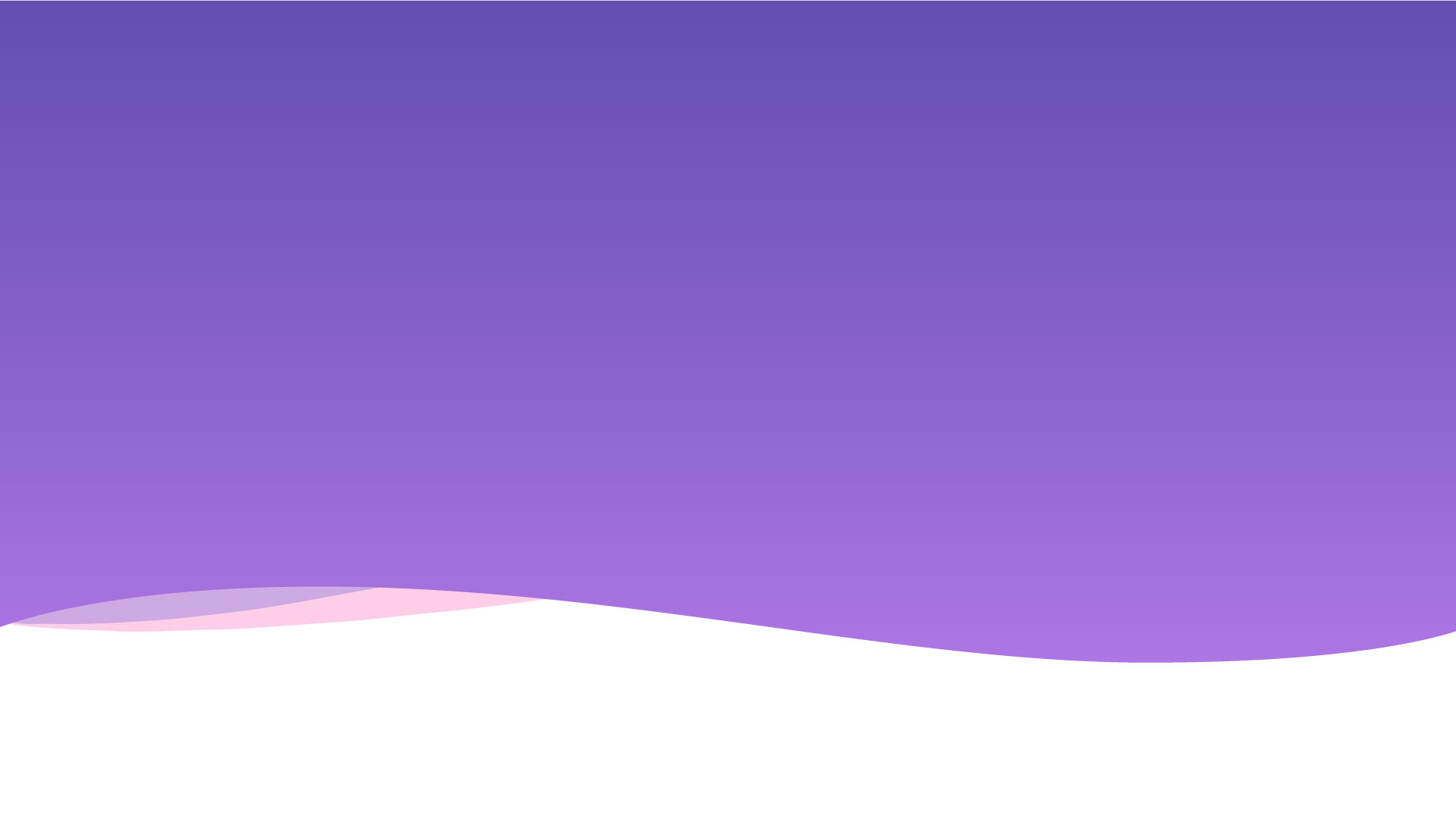 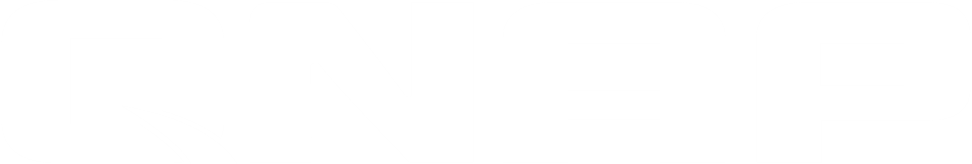 在不同應用程式間搭起橋樑
Smart car
Nas
Smart Home
Surveillance
Social media
Entertainment
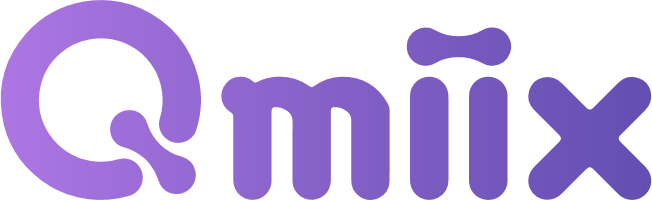 [Speaker Notes: Replace:
1. Surveillance with Twilio
2. Replace Smart Home with Slack
3. Replace Entertainment with Dropbox
4. Replace Social Media with Line
5. Replace Smart Car with Google Drive]
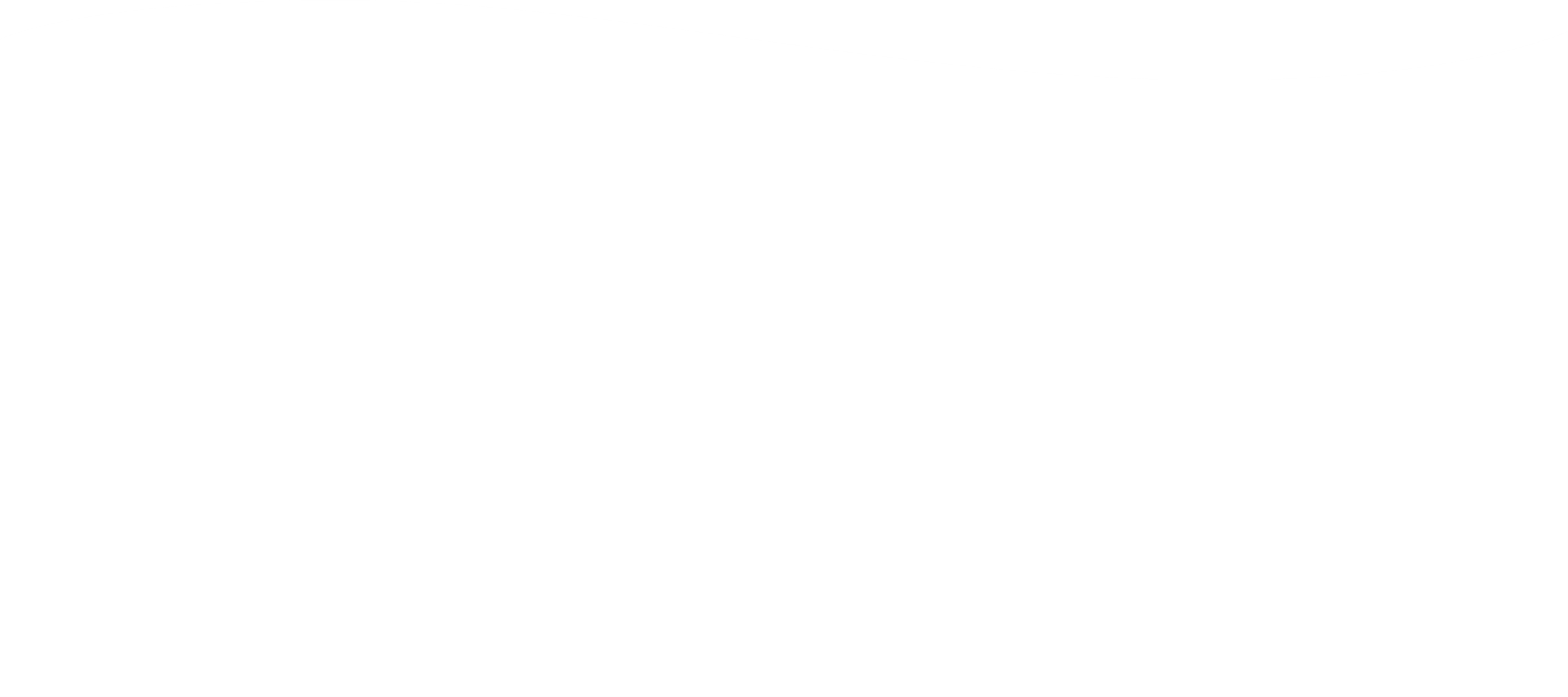 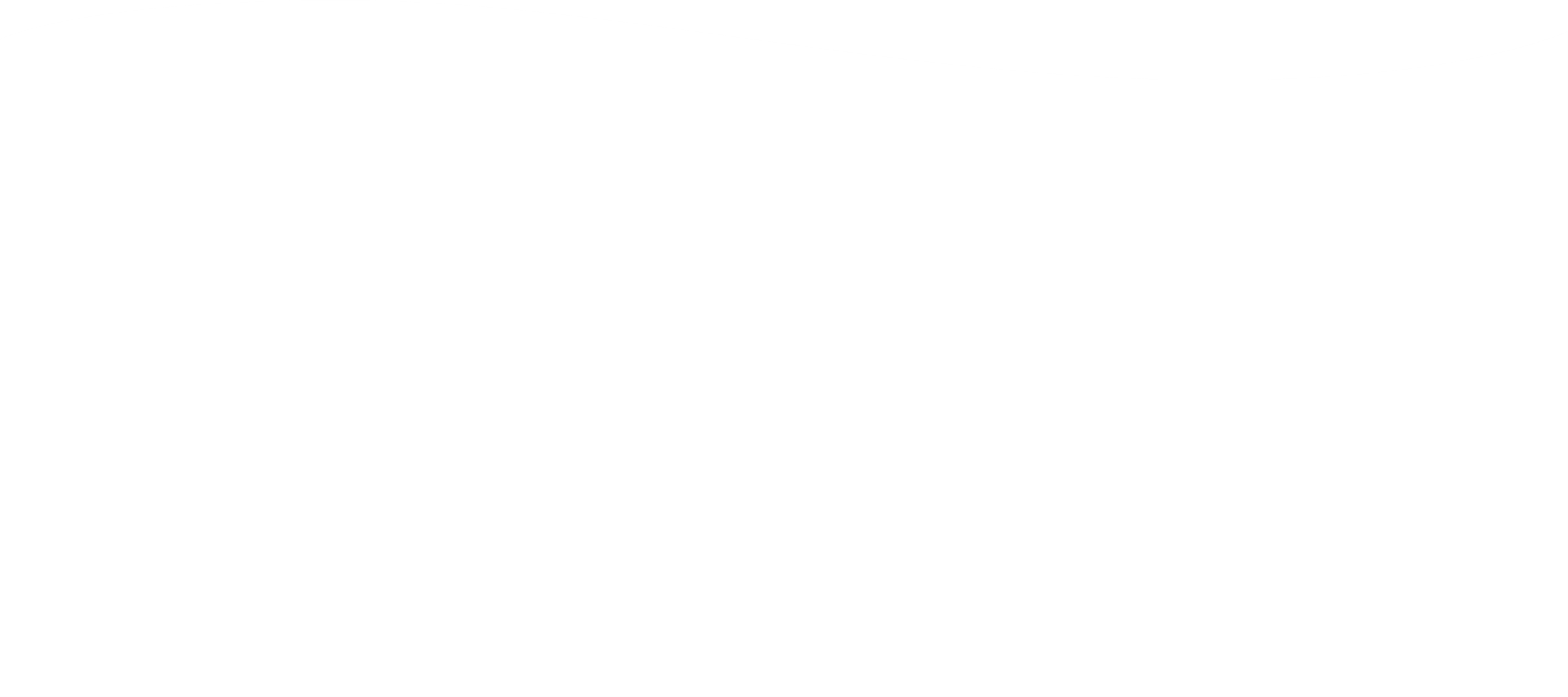 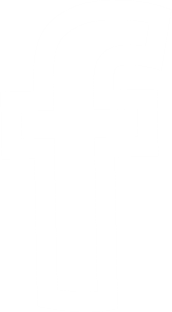 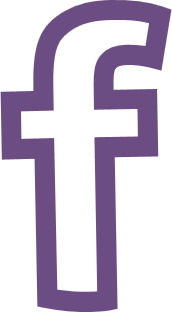 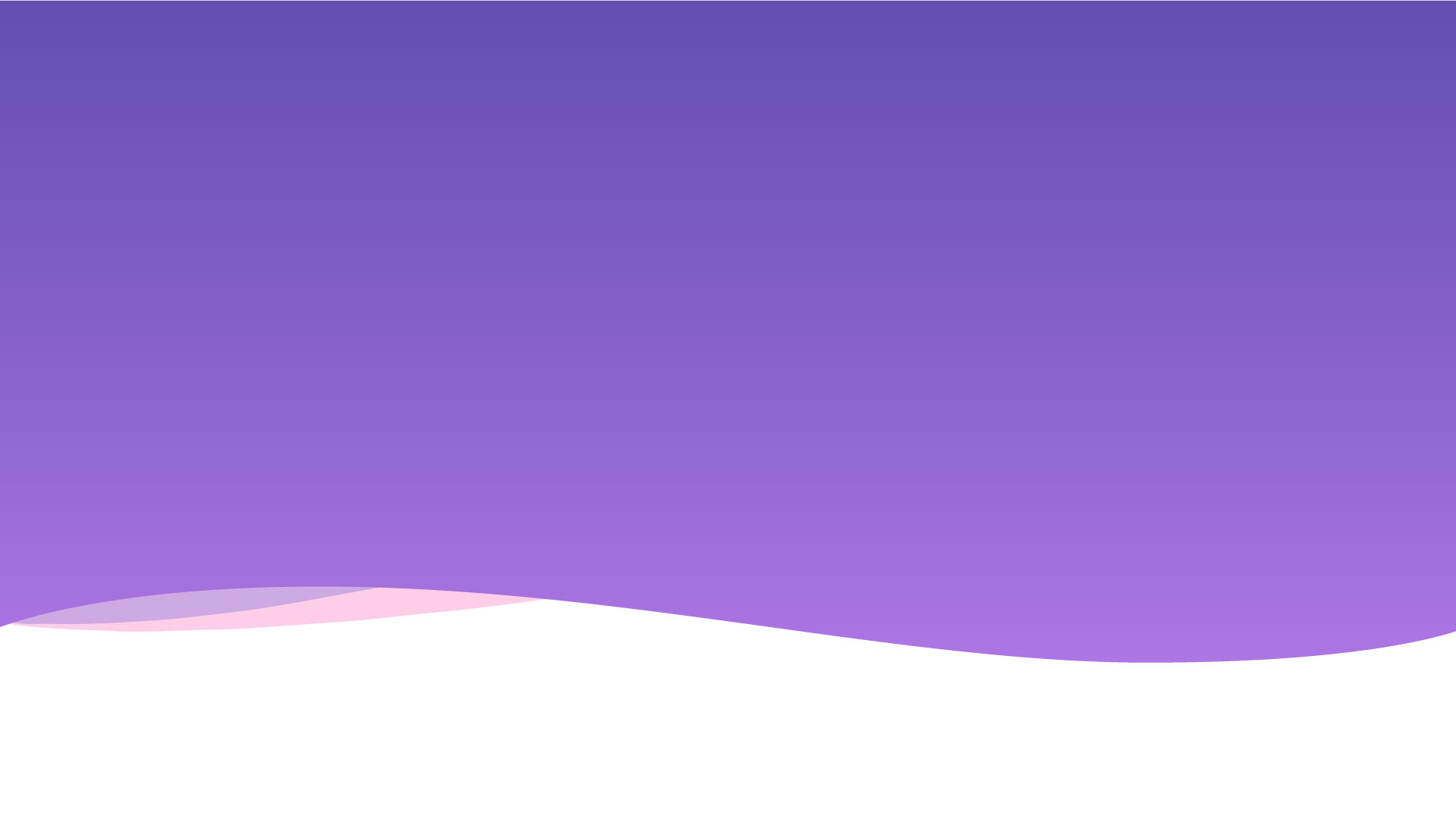 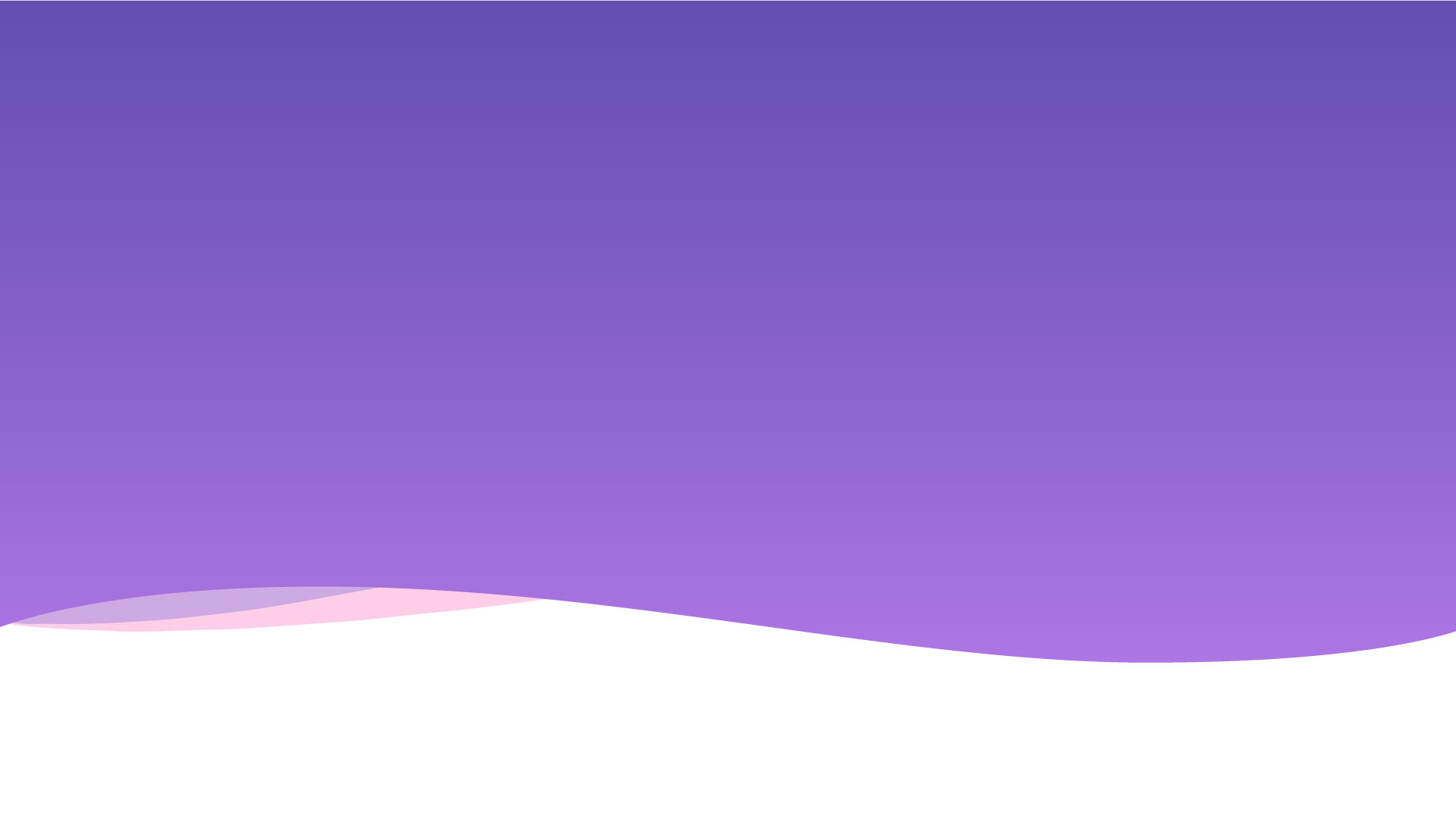 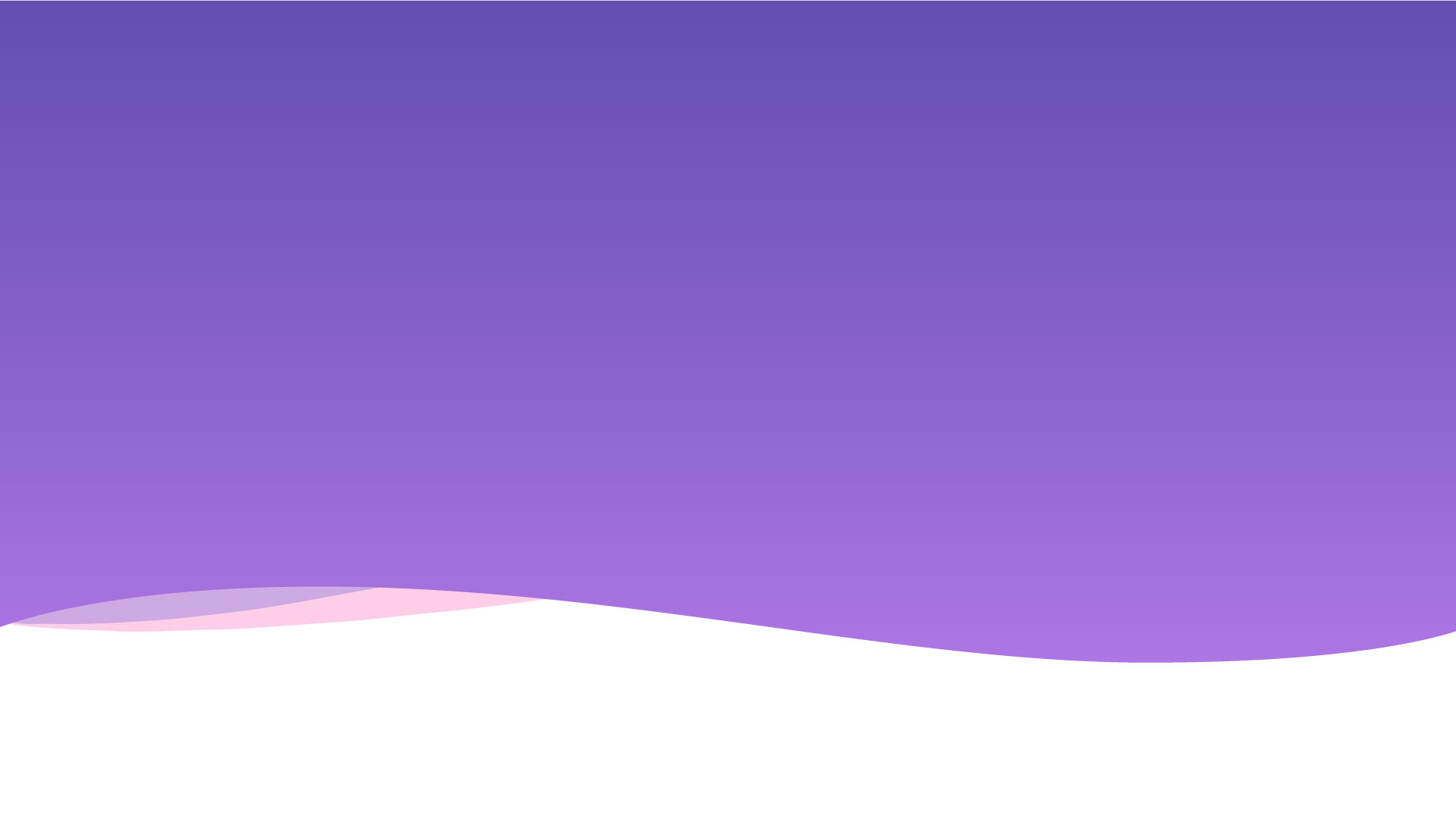 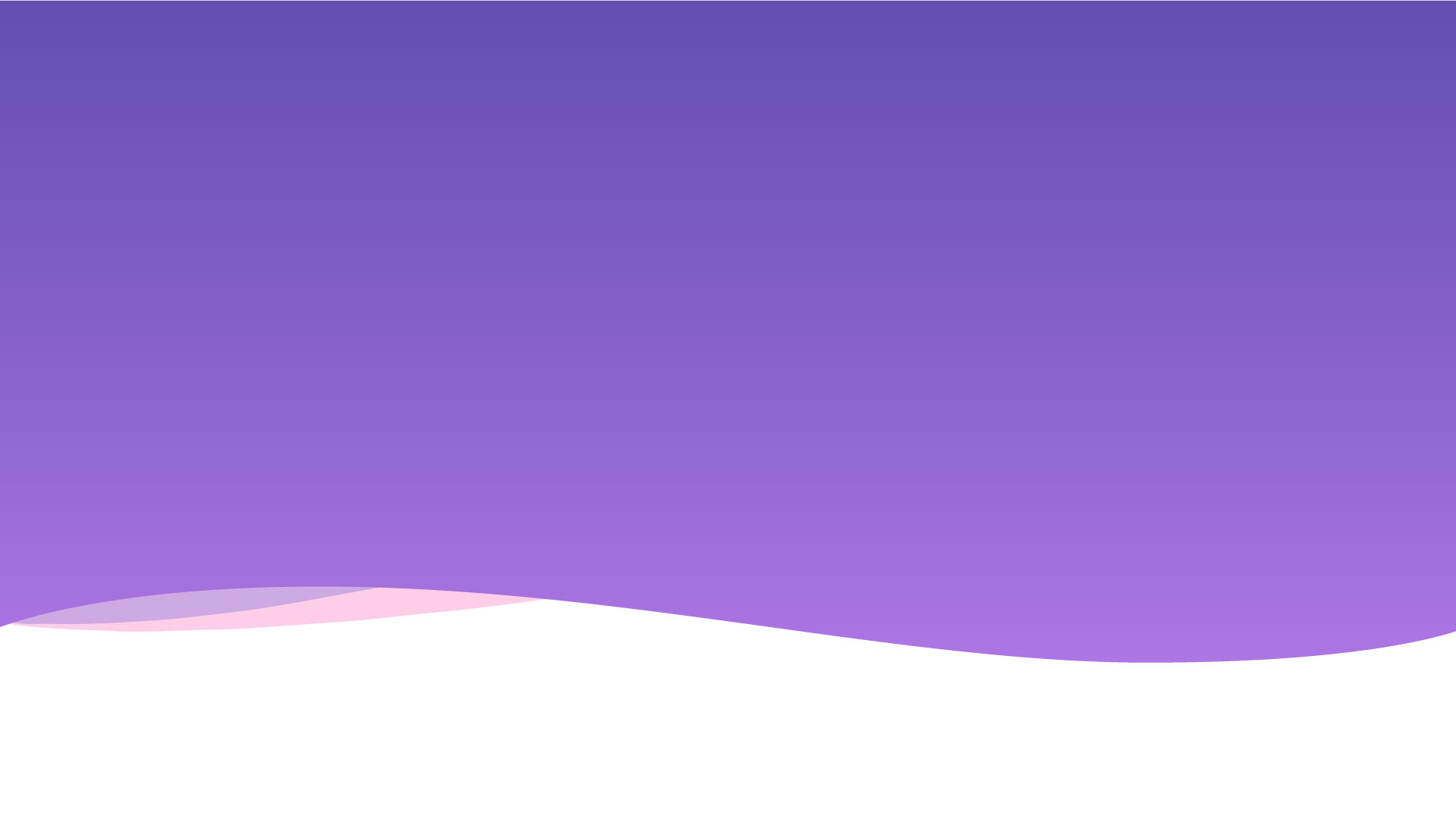 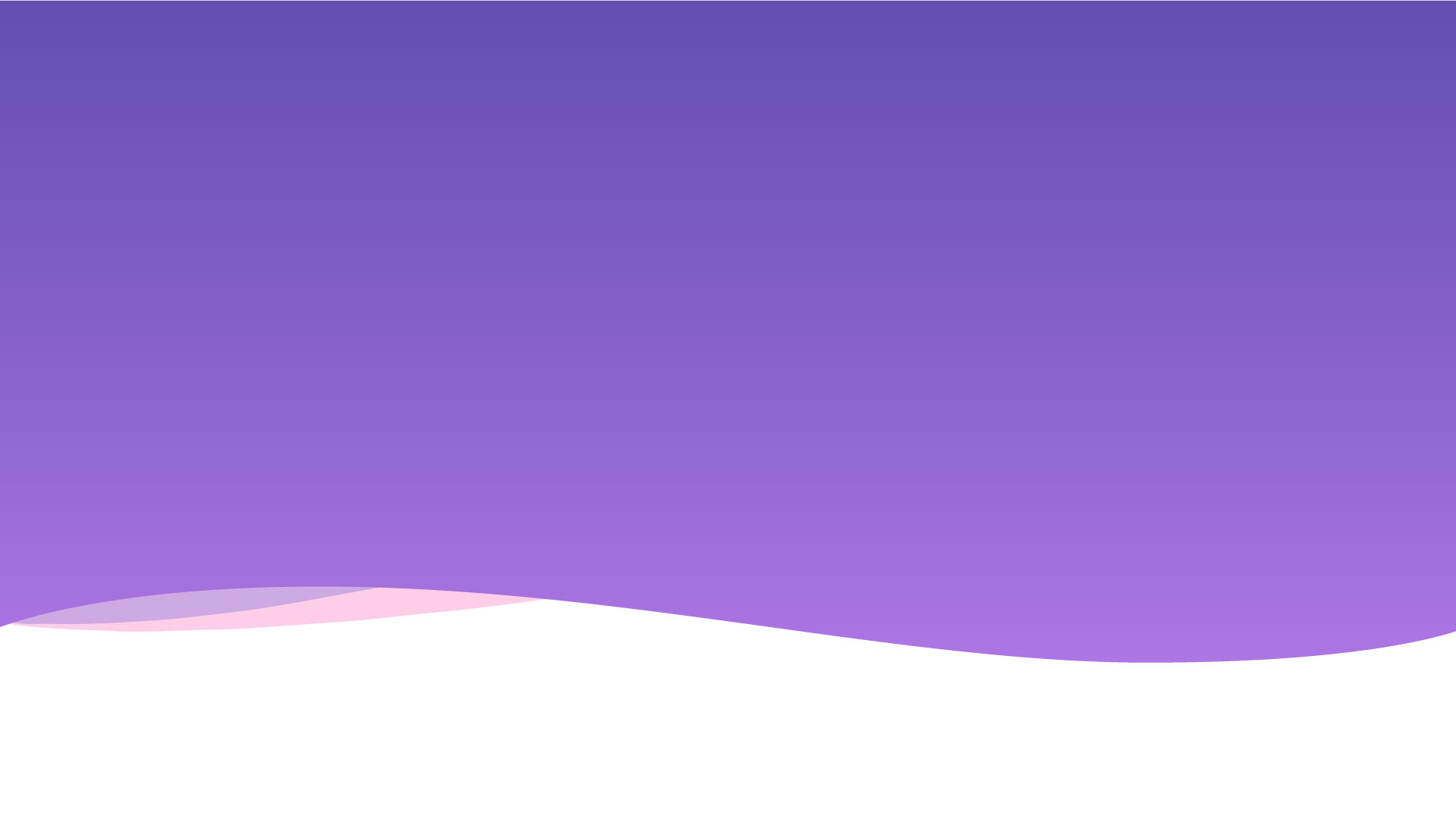 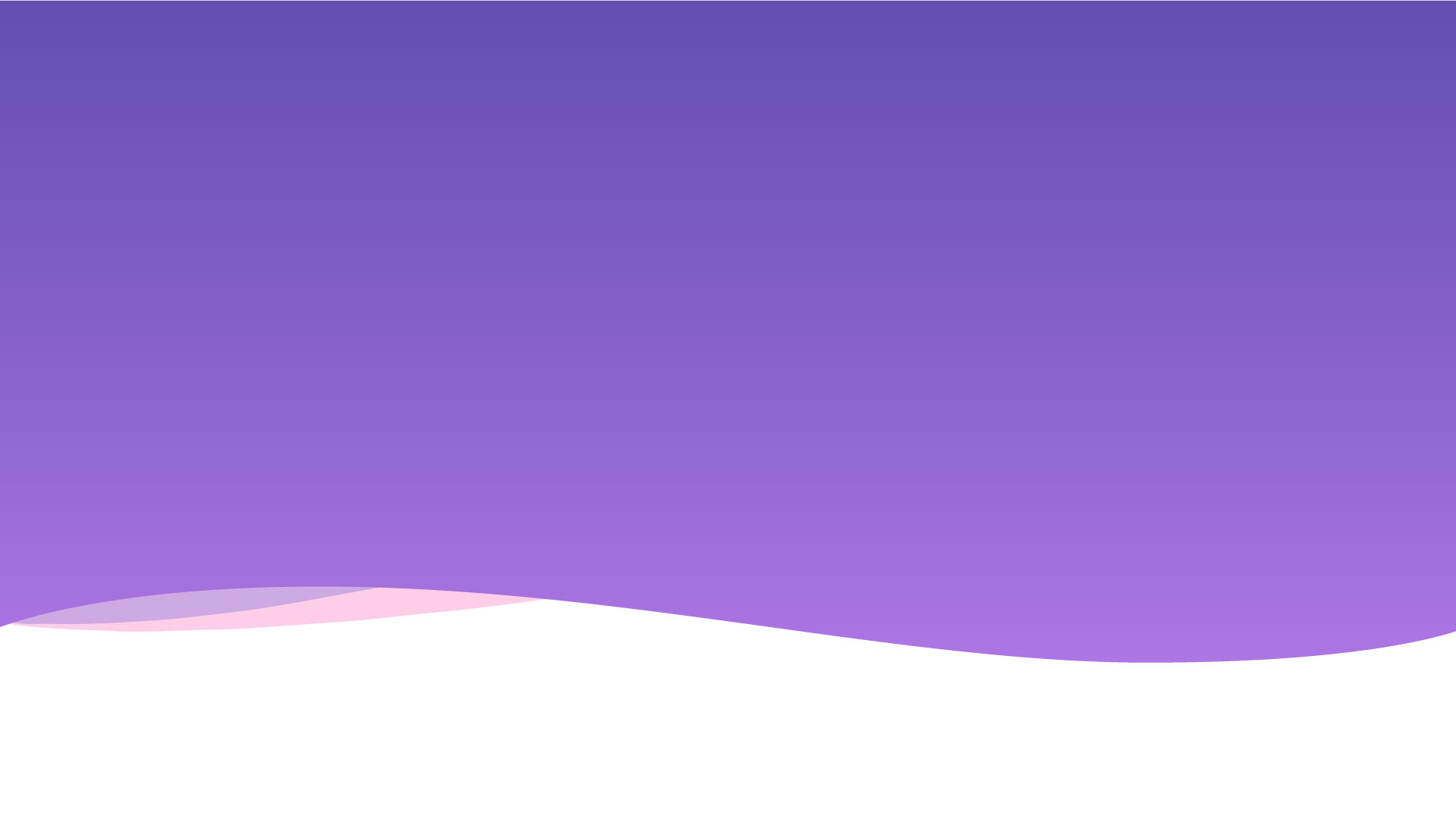 為什麼需要 Qmiix
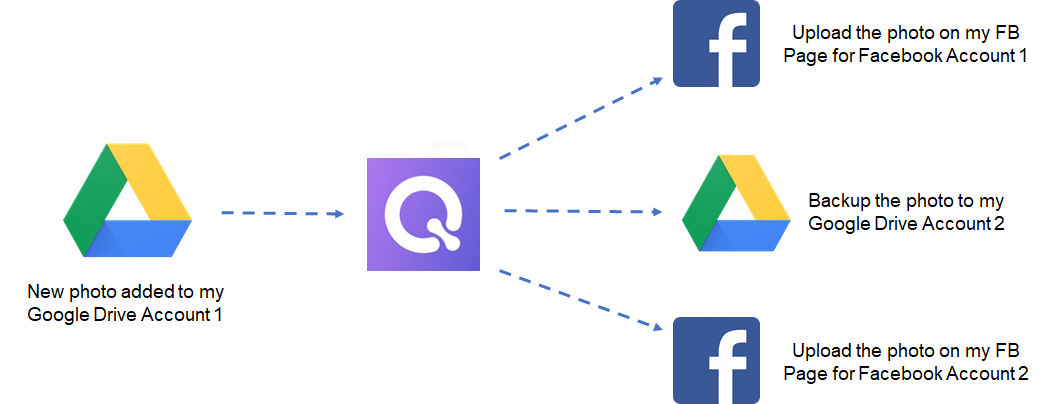 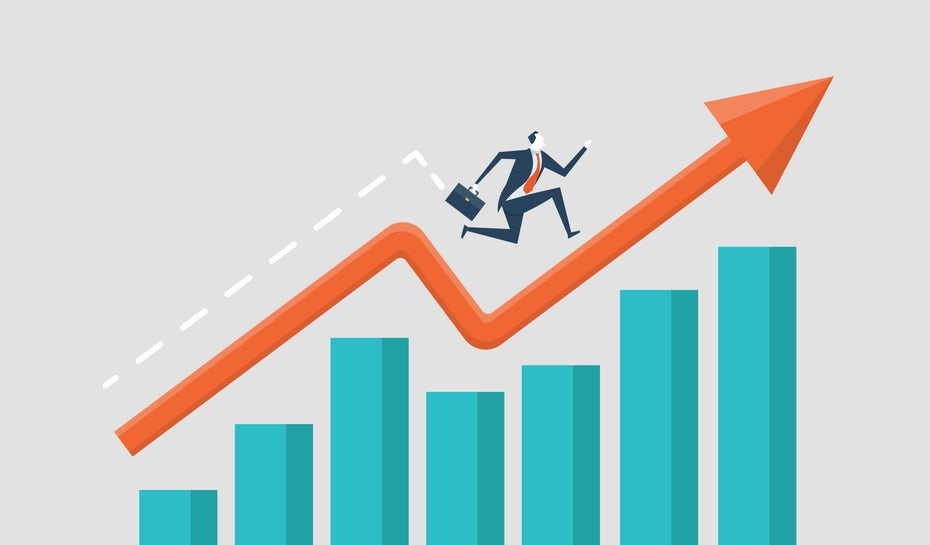 上傳照片至 A 帳號的 Dropbox
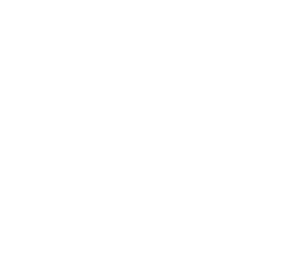 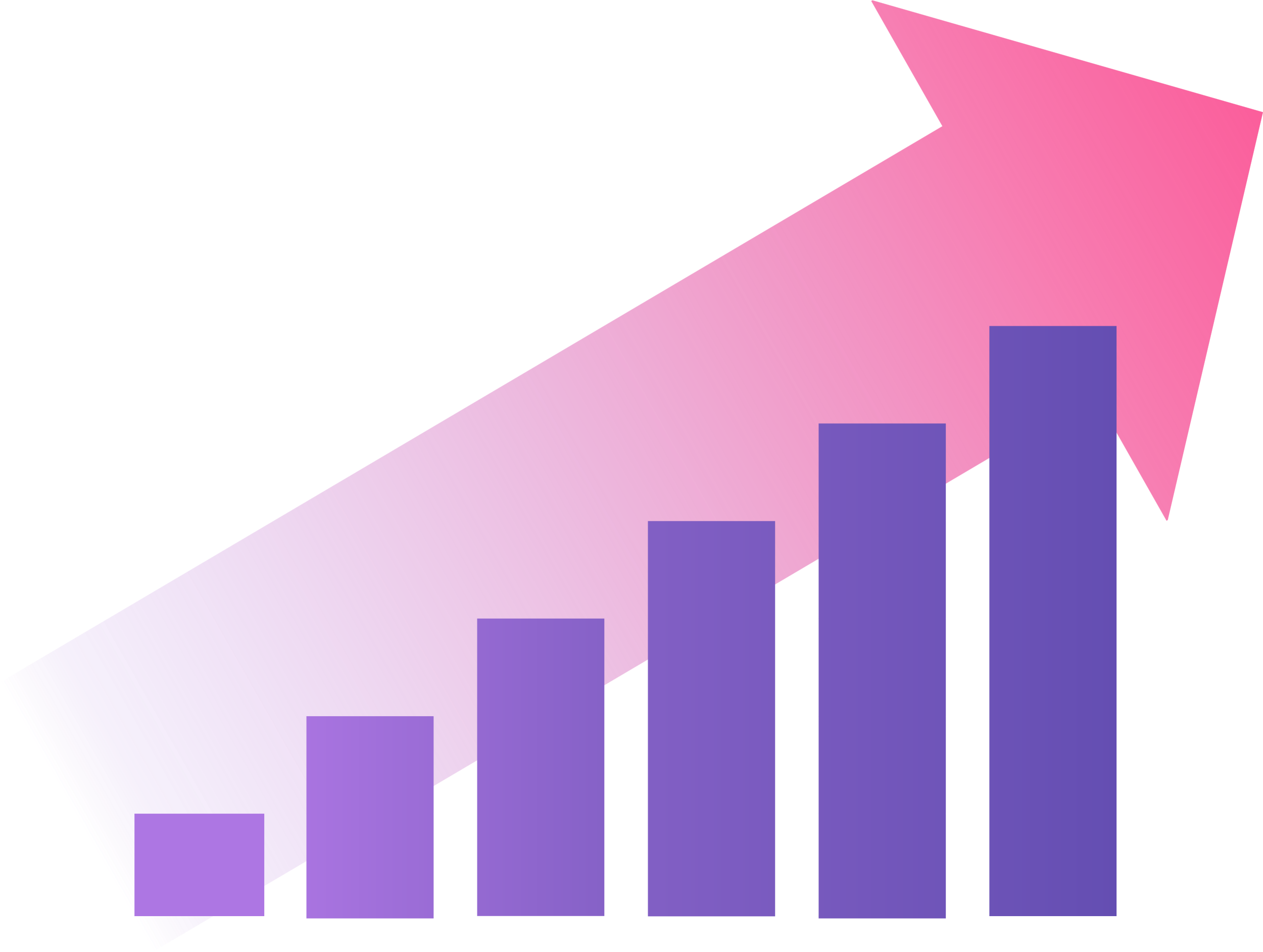 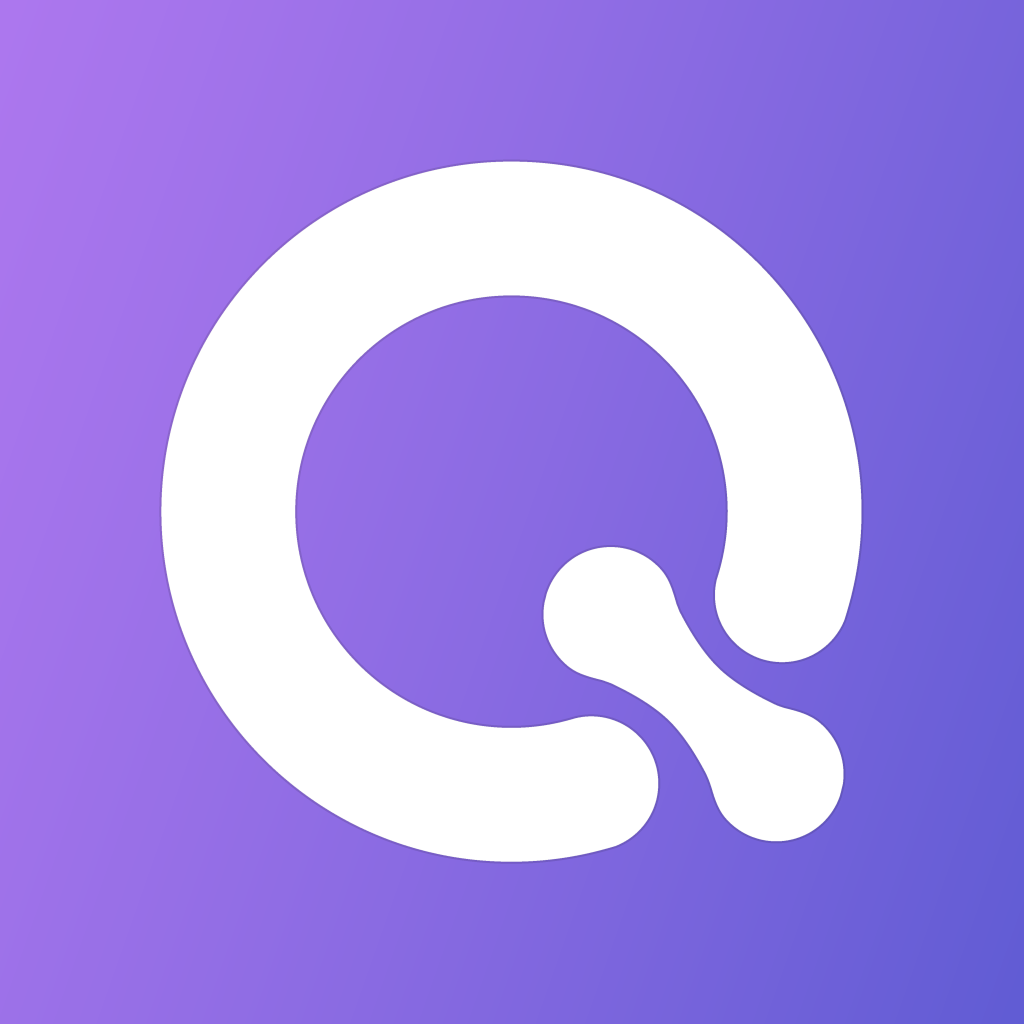 備份照片至 B 帳號的 Google Drive
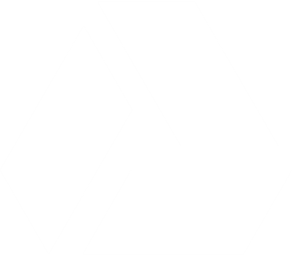 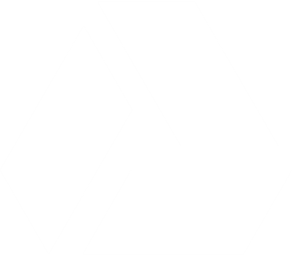 上傳照片至 B 帳號的 Slack
當新照片加入 A 帳號的 Google Drive
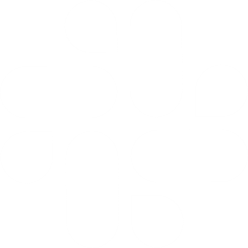 四兩撥千斤
彈指間輕鬆完成繁複的工作
節省寶貴的時間
大幅提升生產力
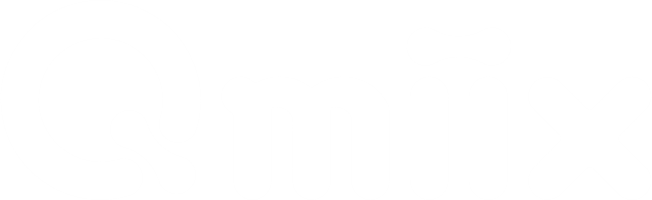 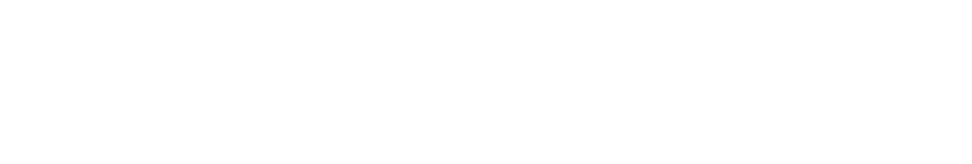 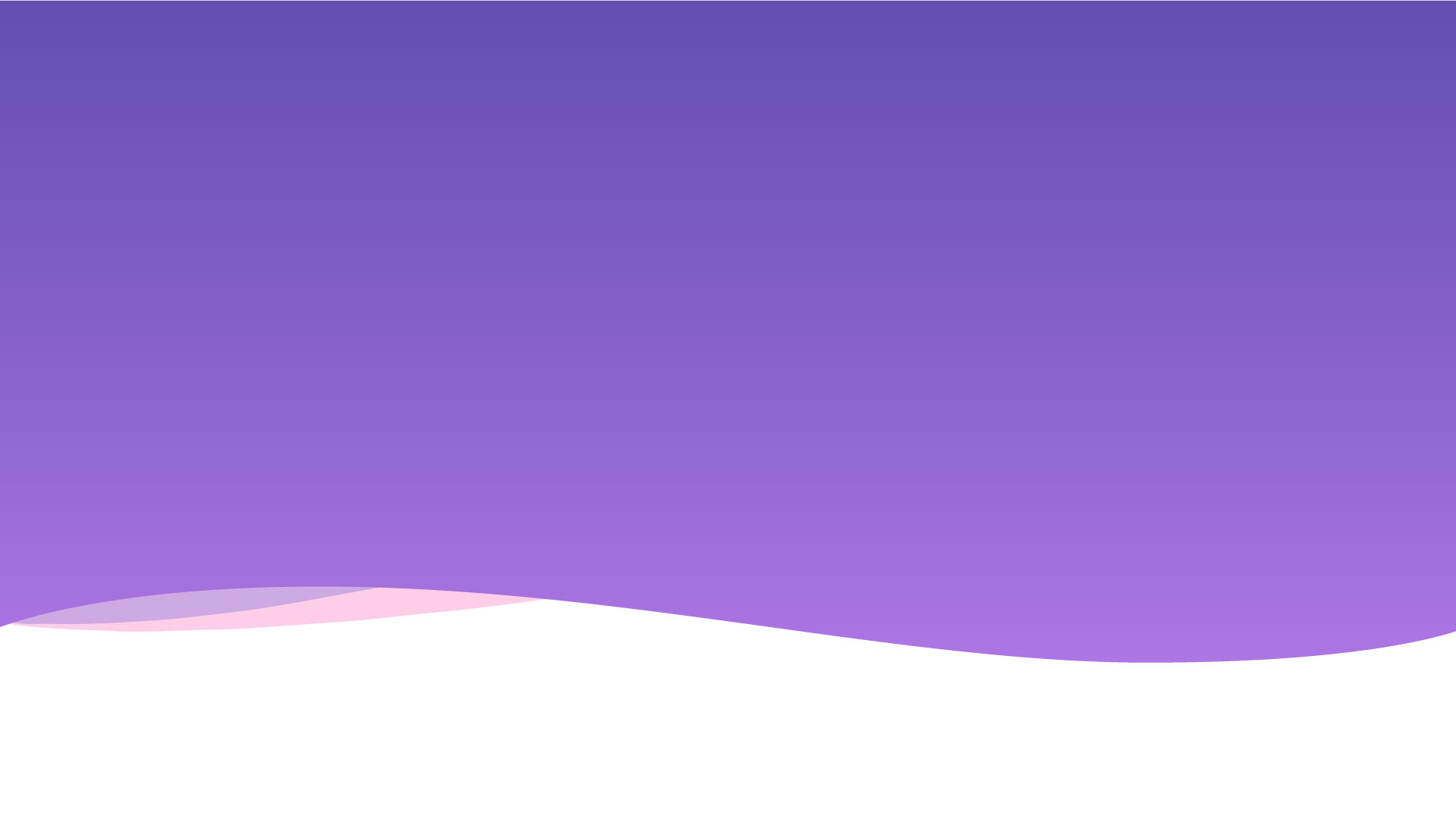 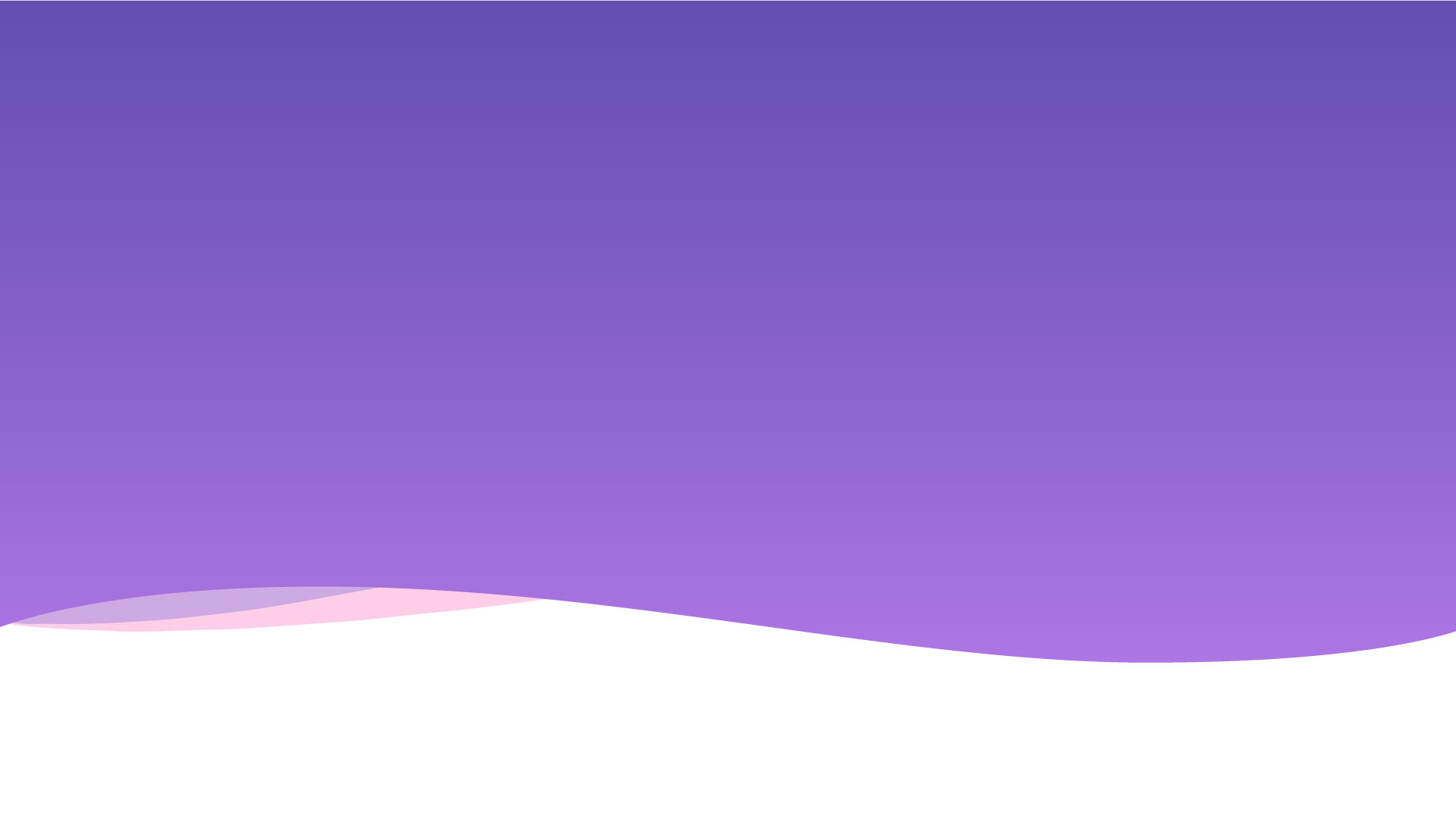 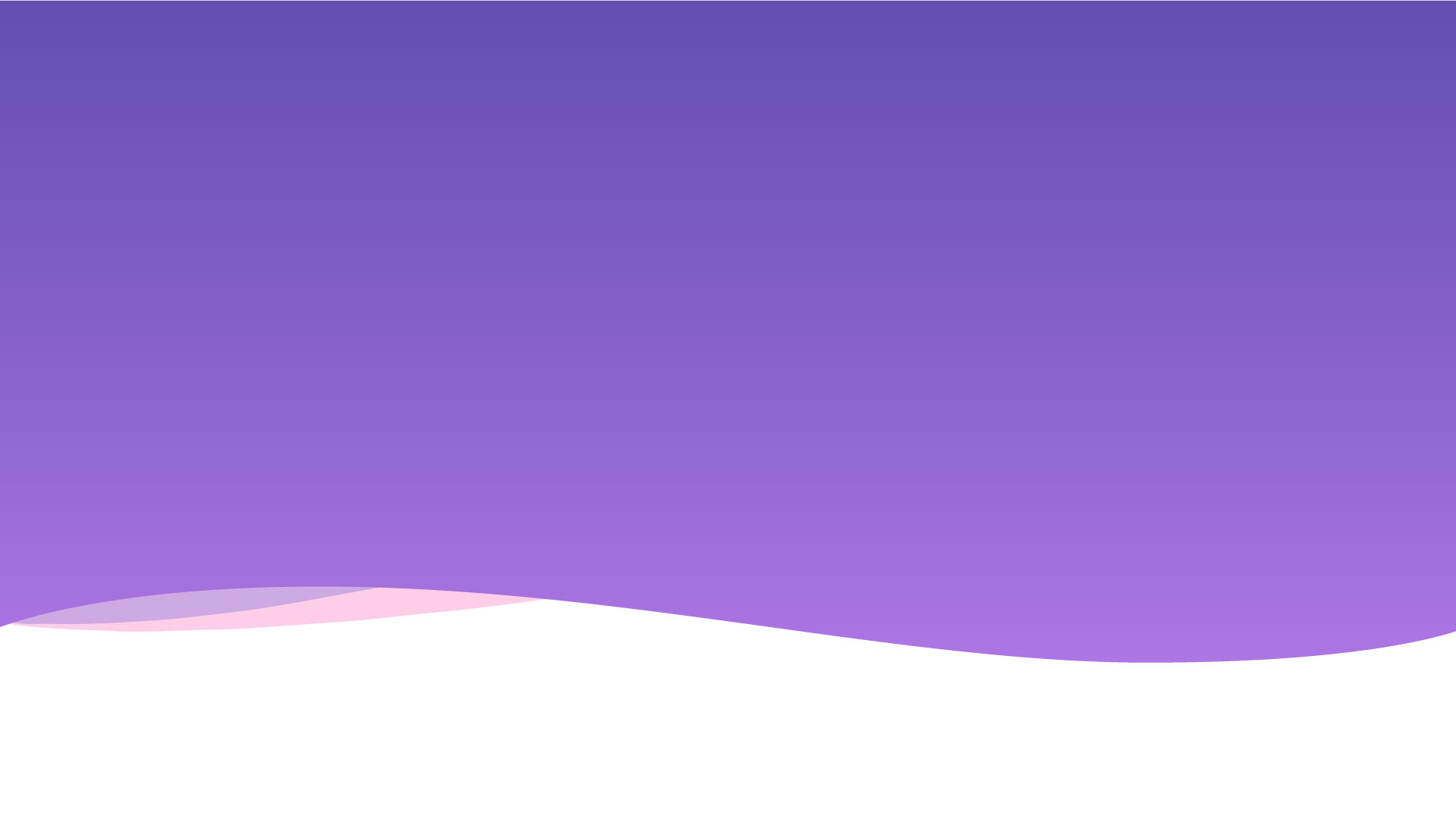 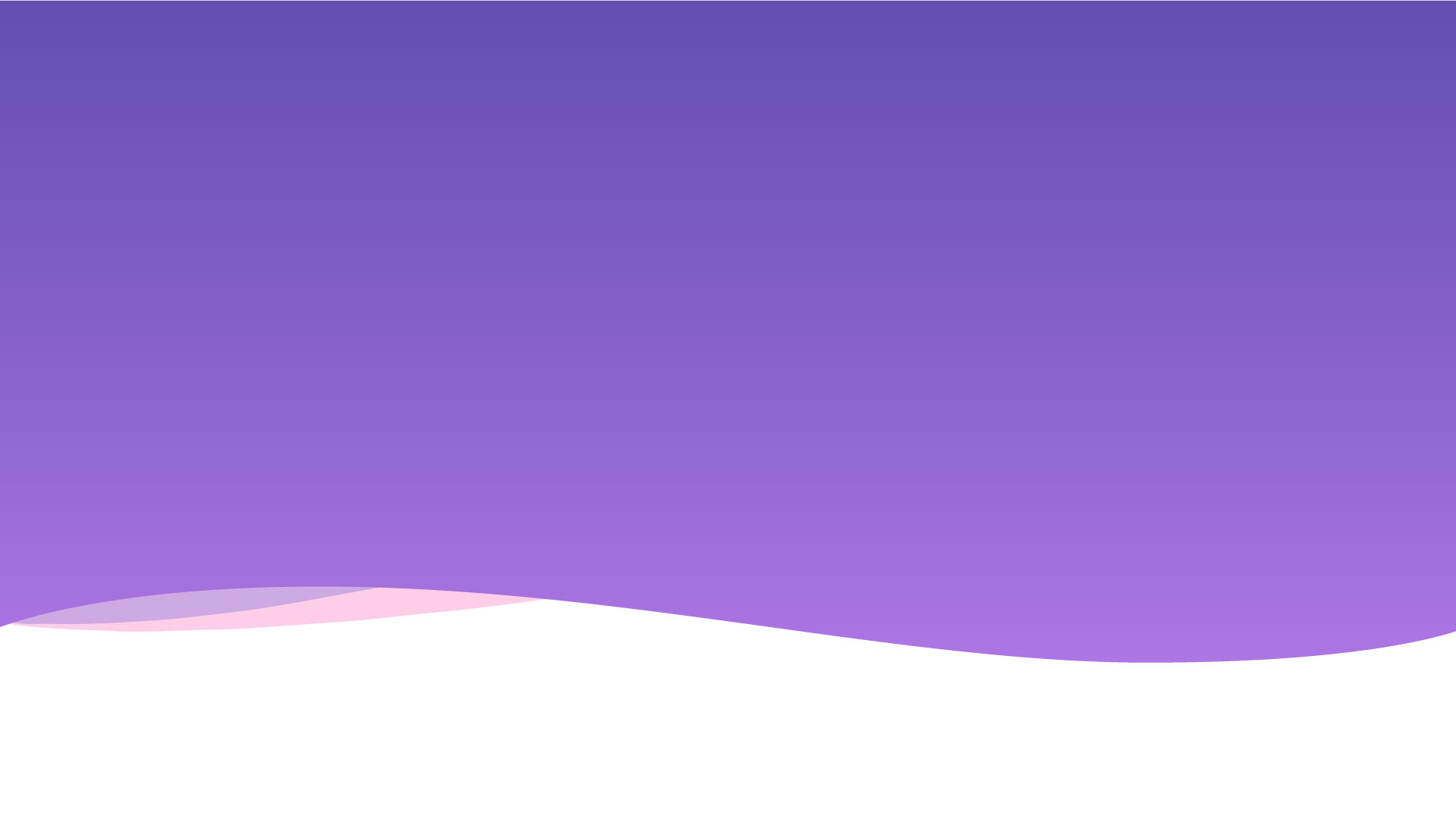 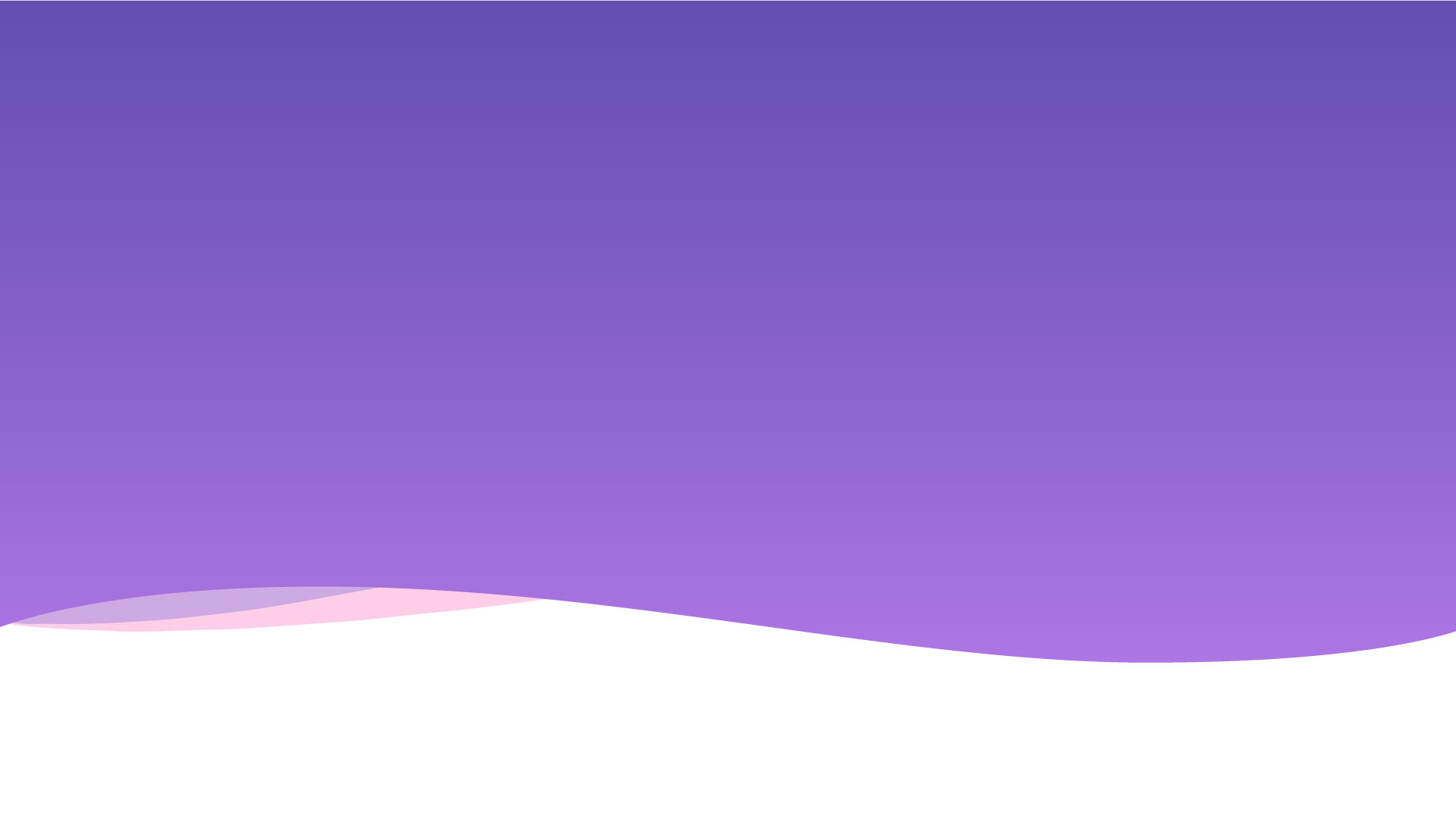 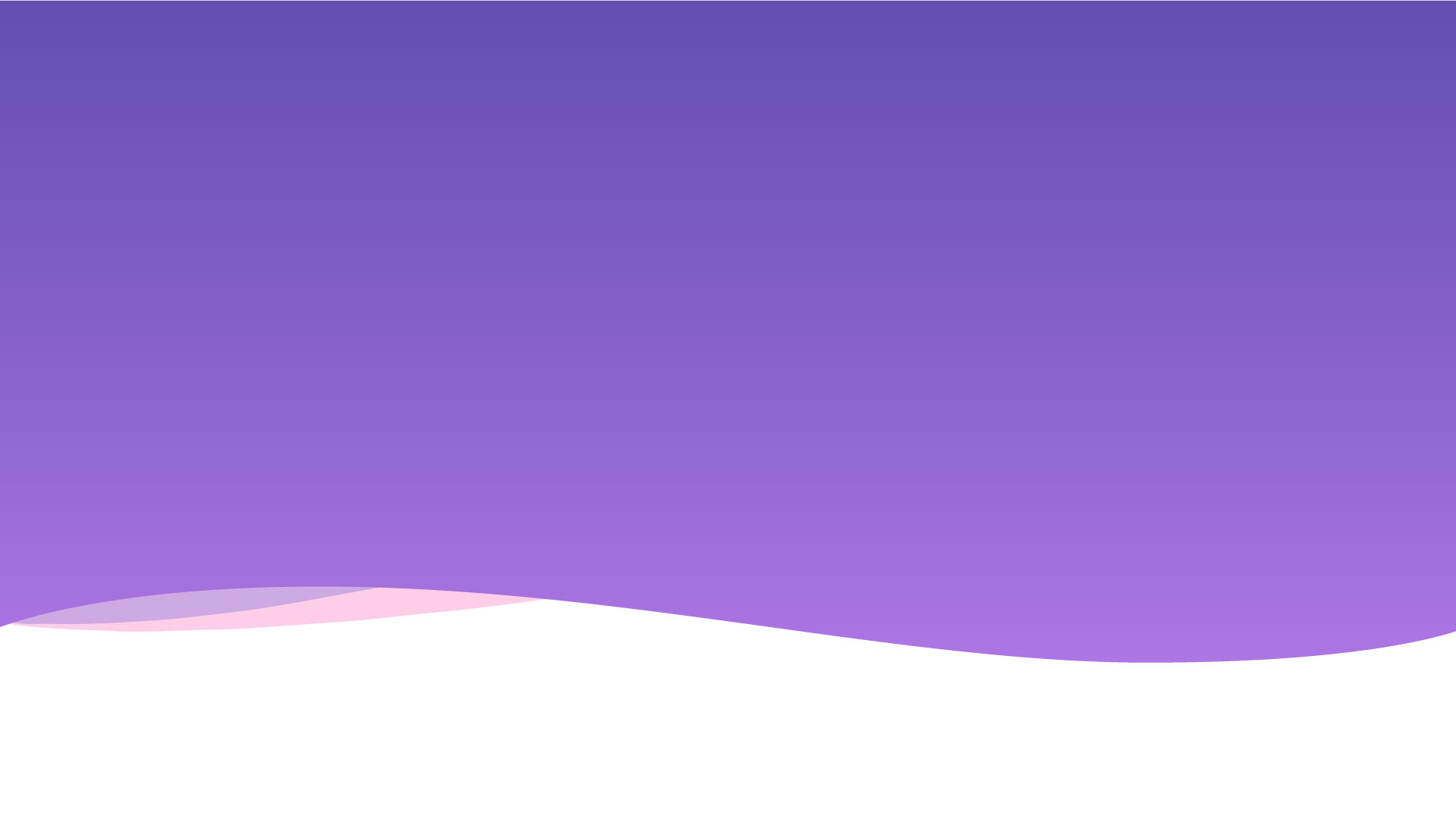 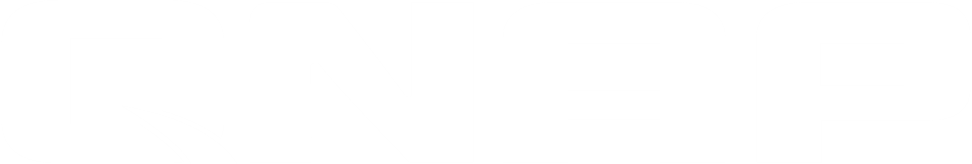 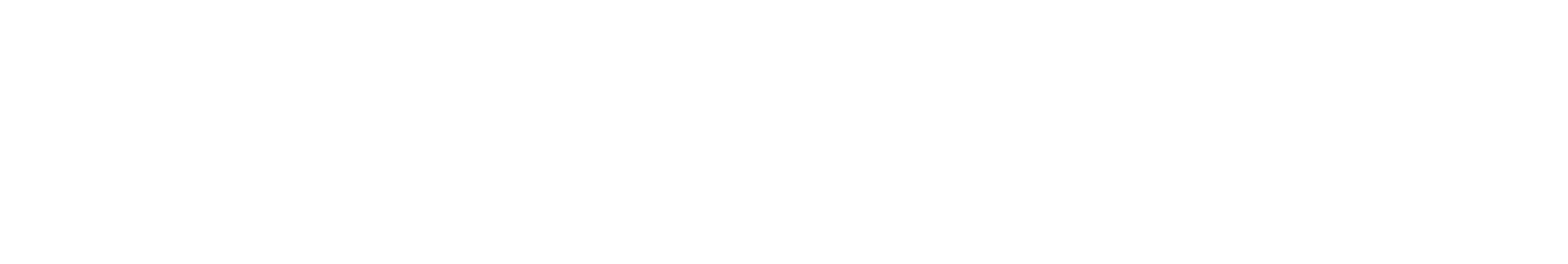 Qmiix 可以做什麼？
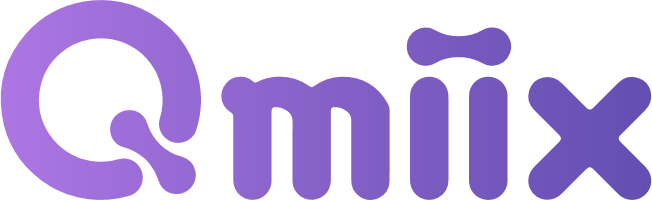 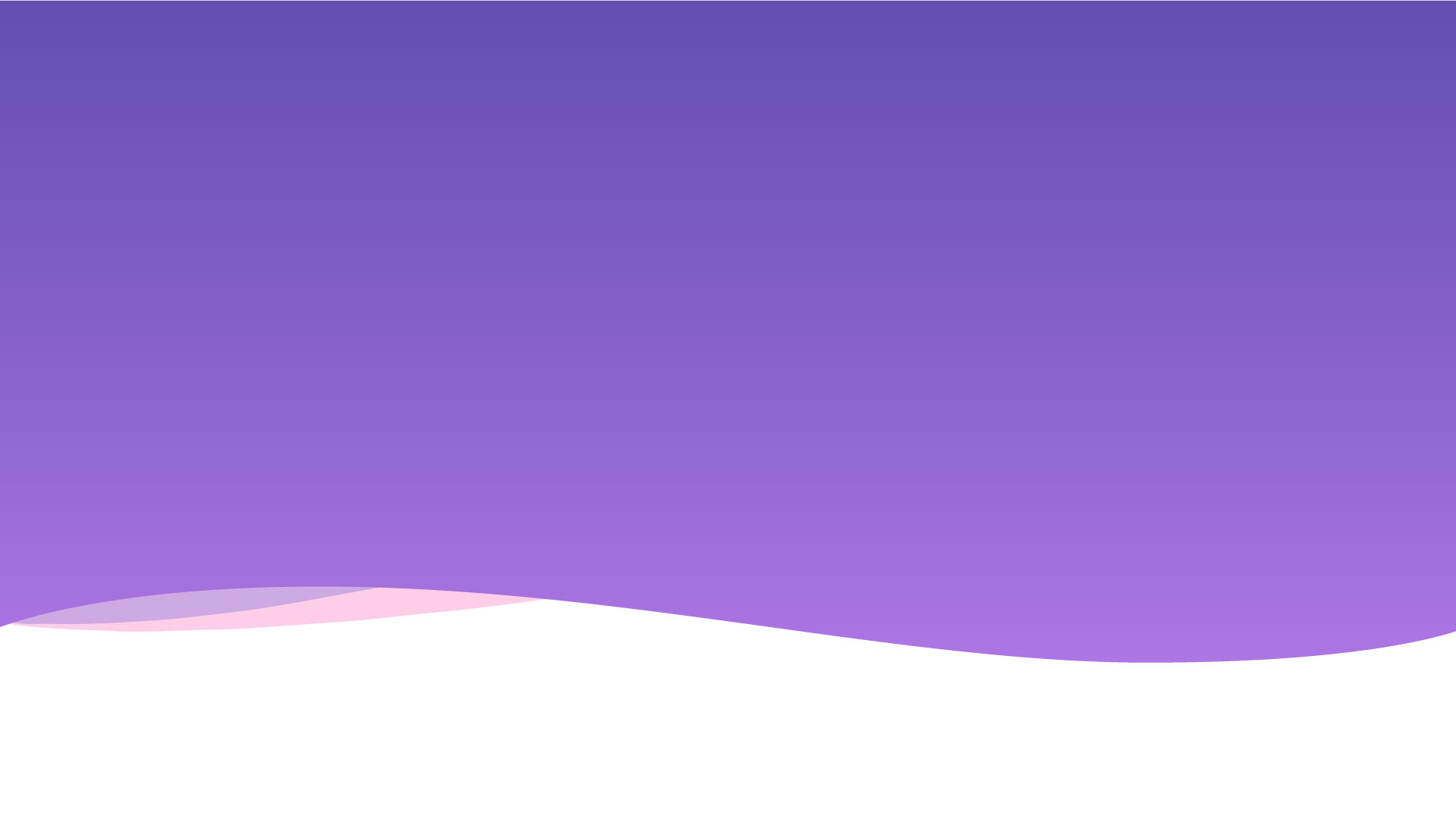 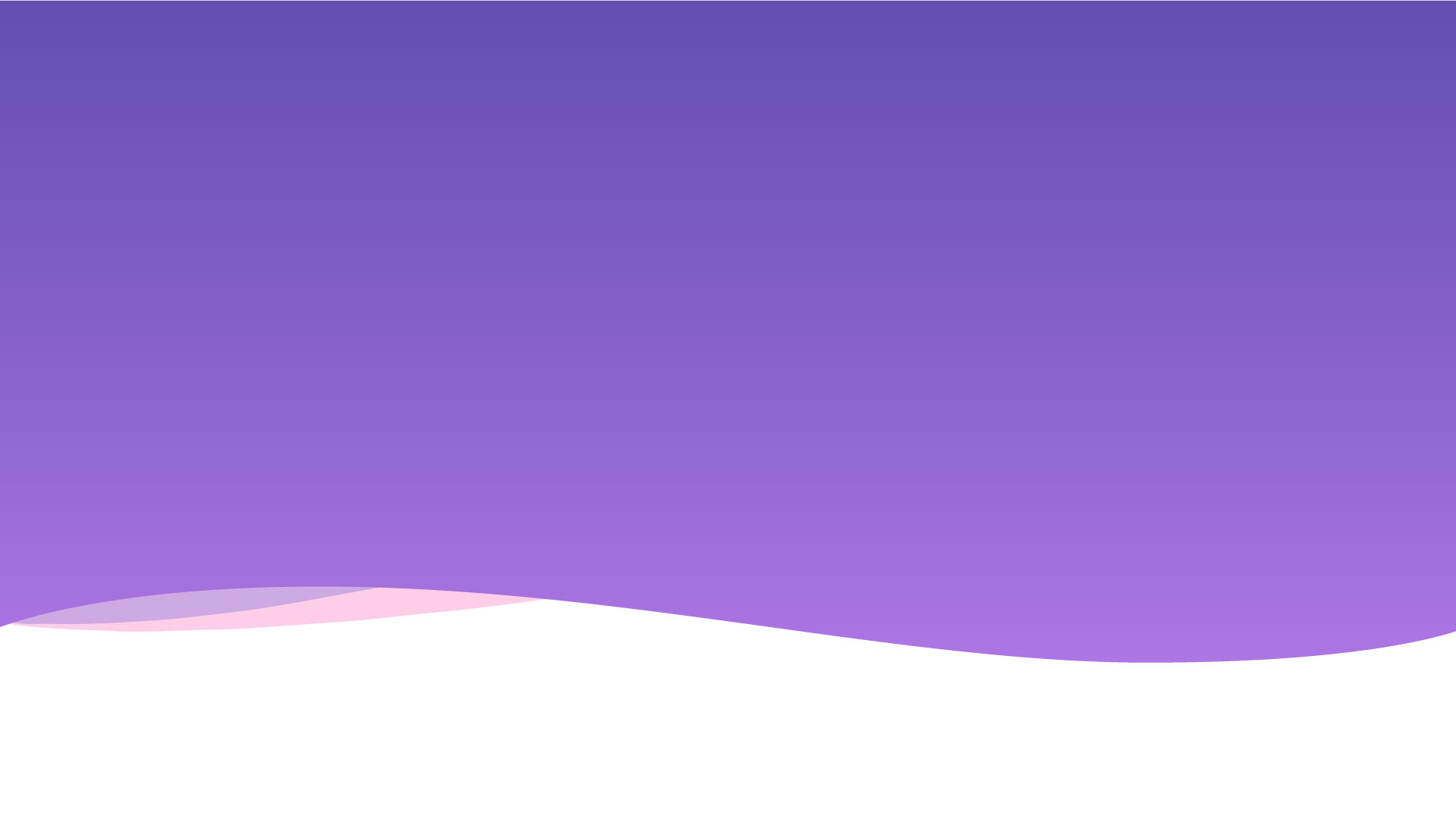 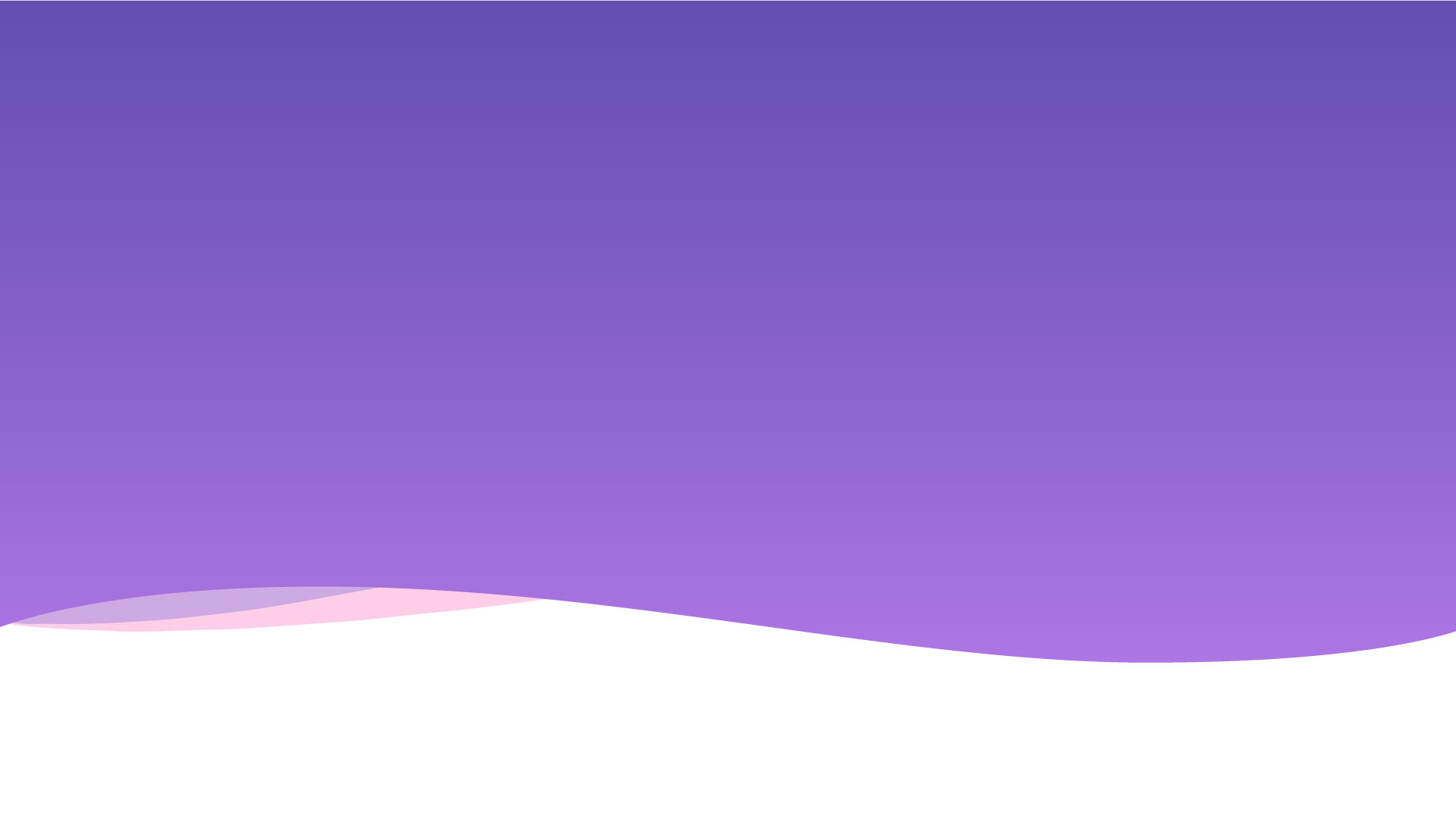 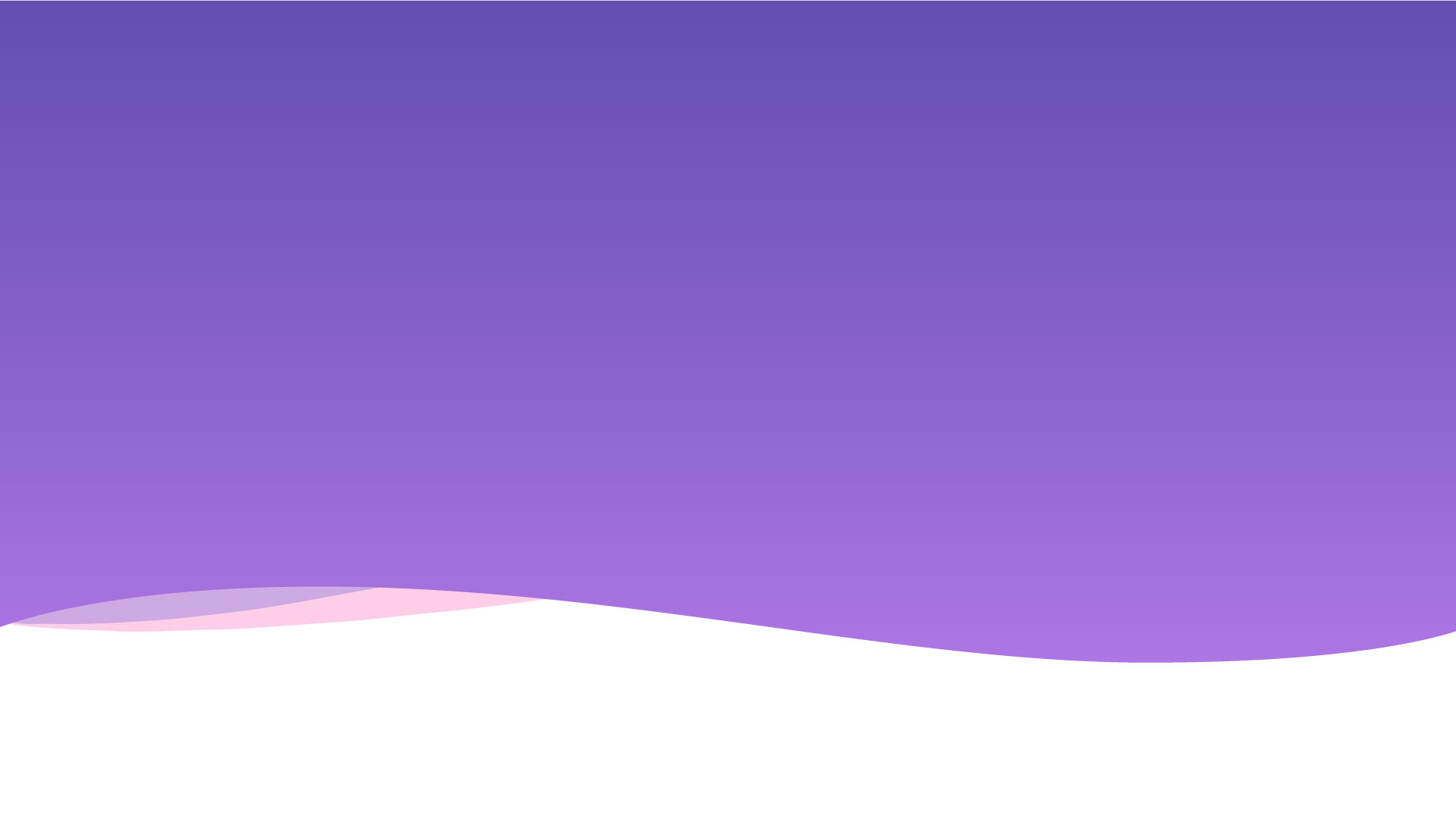 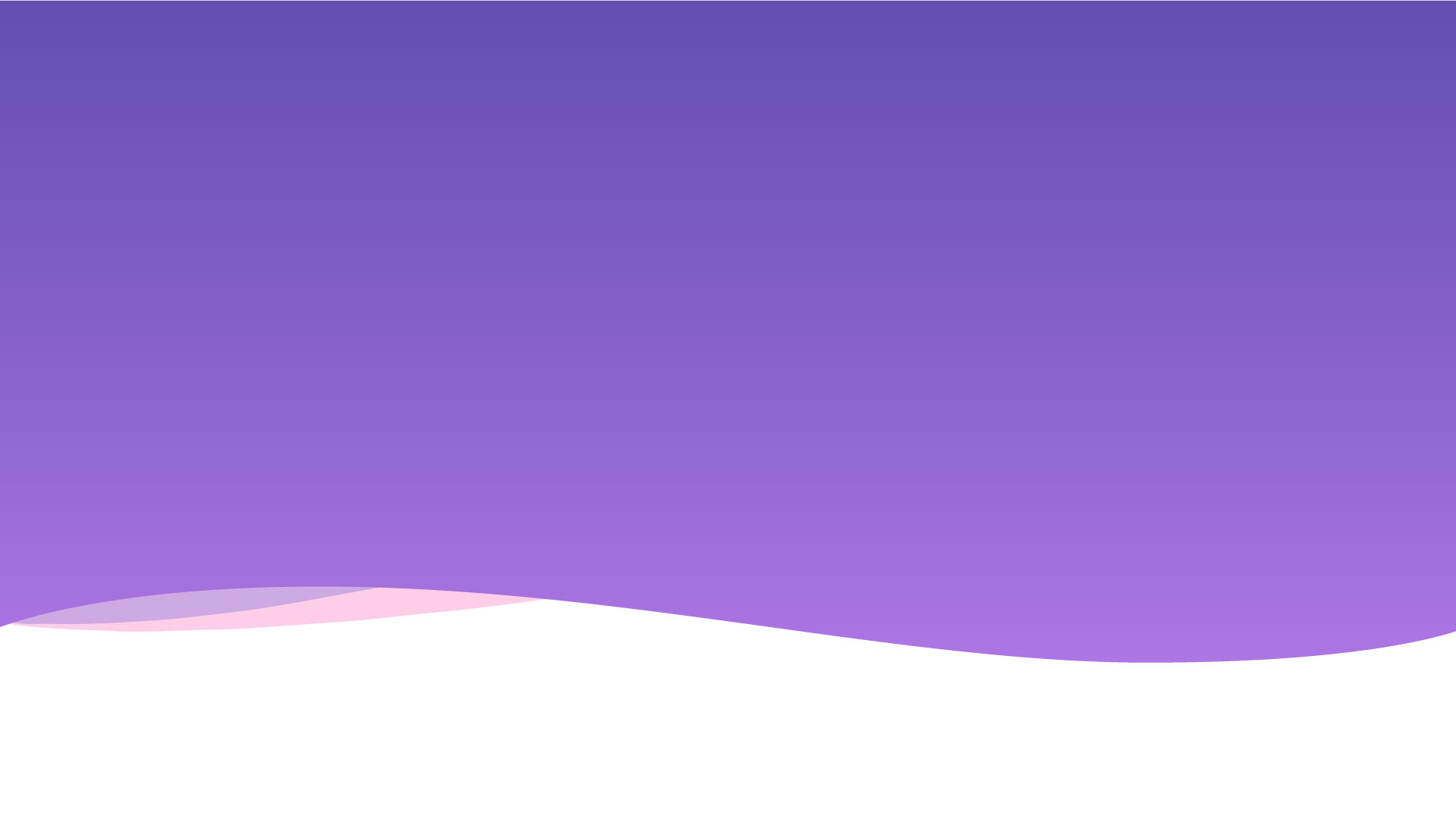 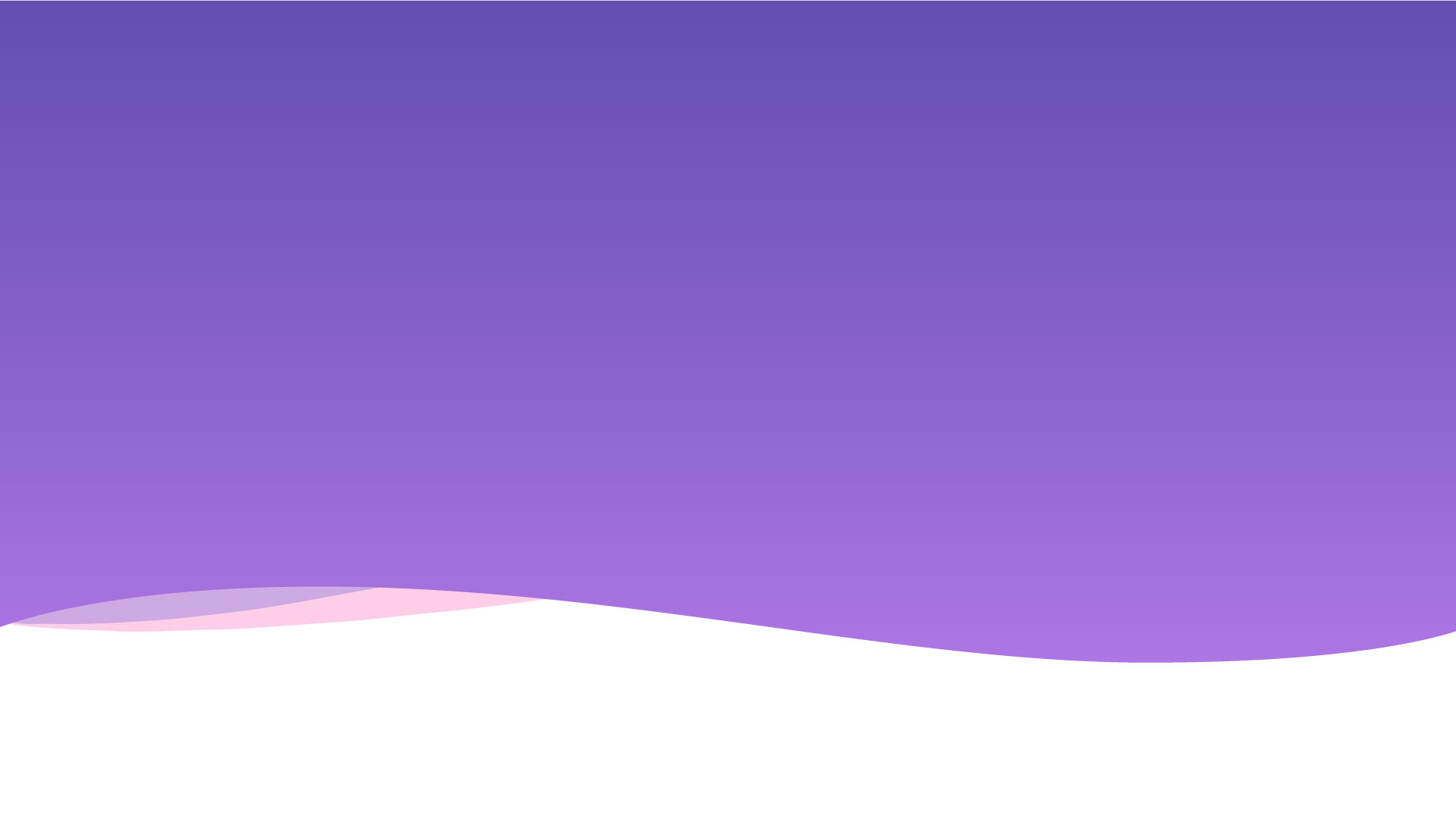 Qmiix 可以做什麼？
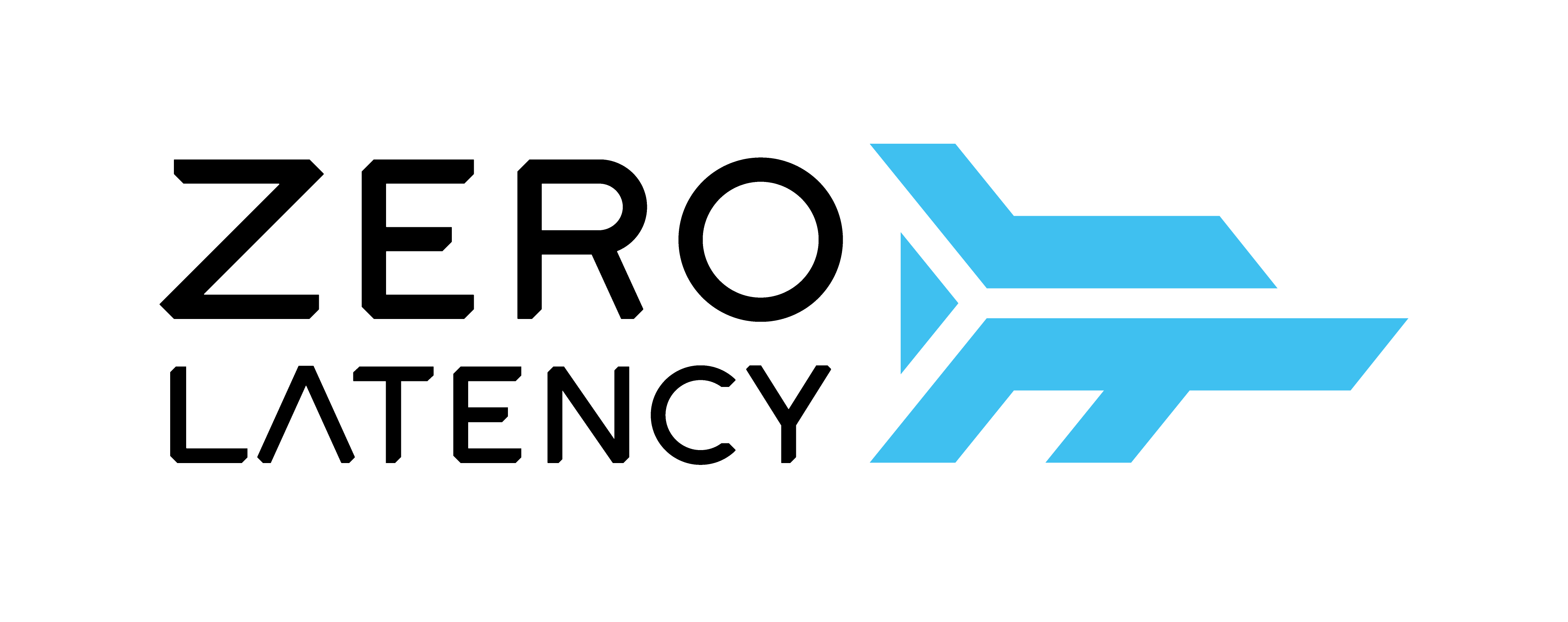 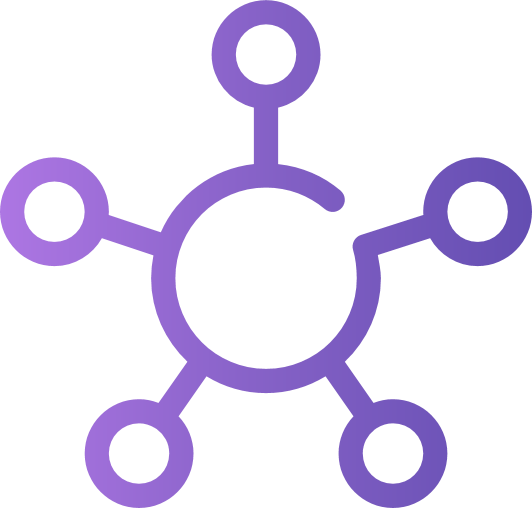 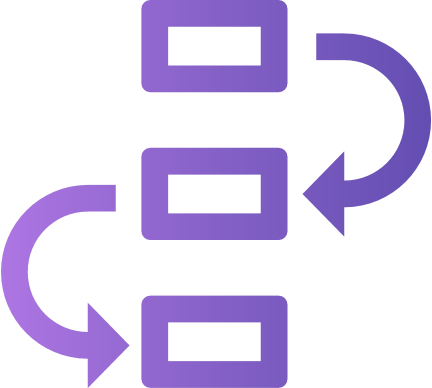 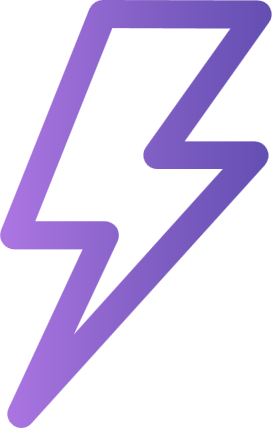 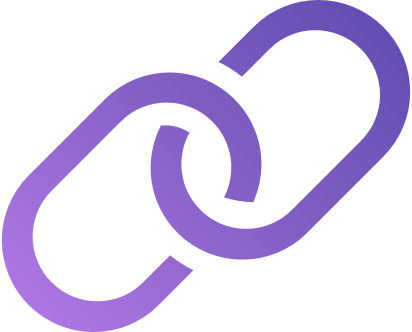 集中管理
彈性的流程
多重串接
極短延遲
自由定義流程，一次觸發最多五個不同動作
即時執行各種工作流程
即時執行各種工作流程
可串接同一個應用程式下的不同帳號
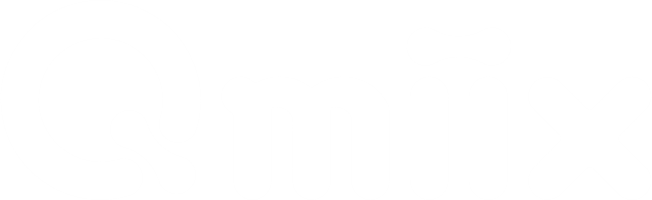 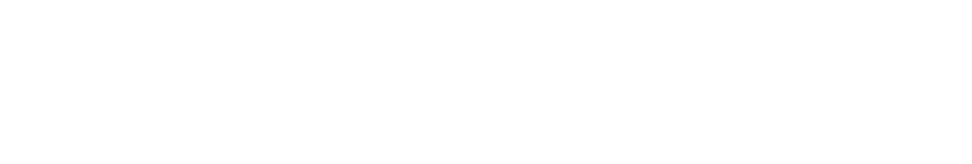 [Speaker Notes: NO NEED TO CHANGE]
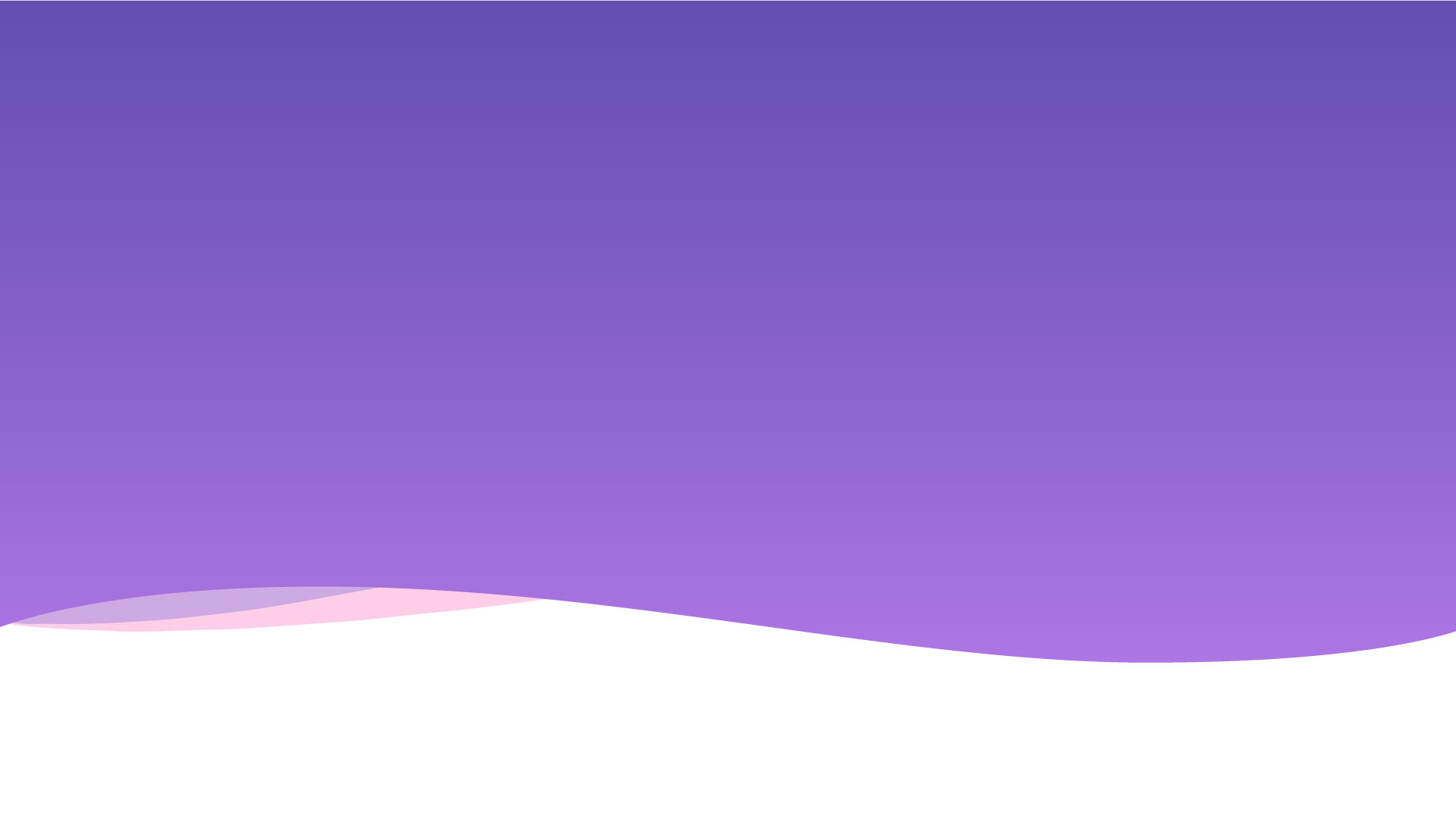 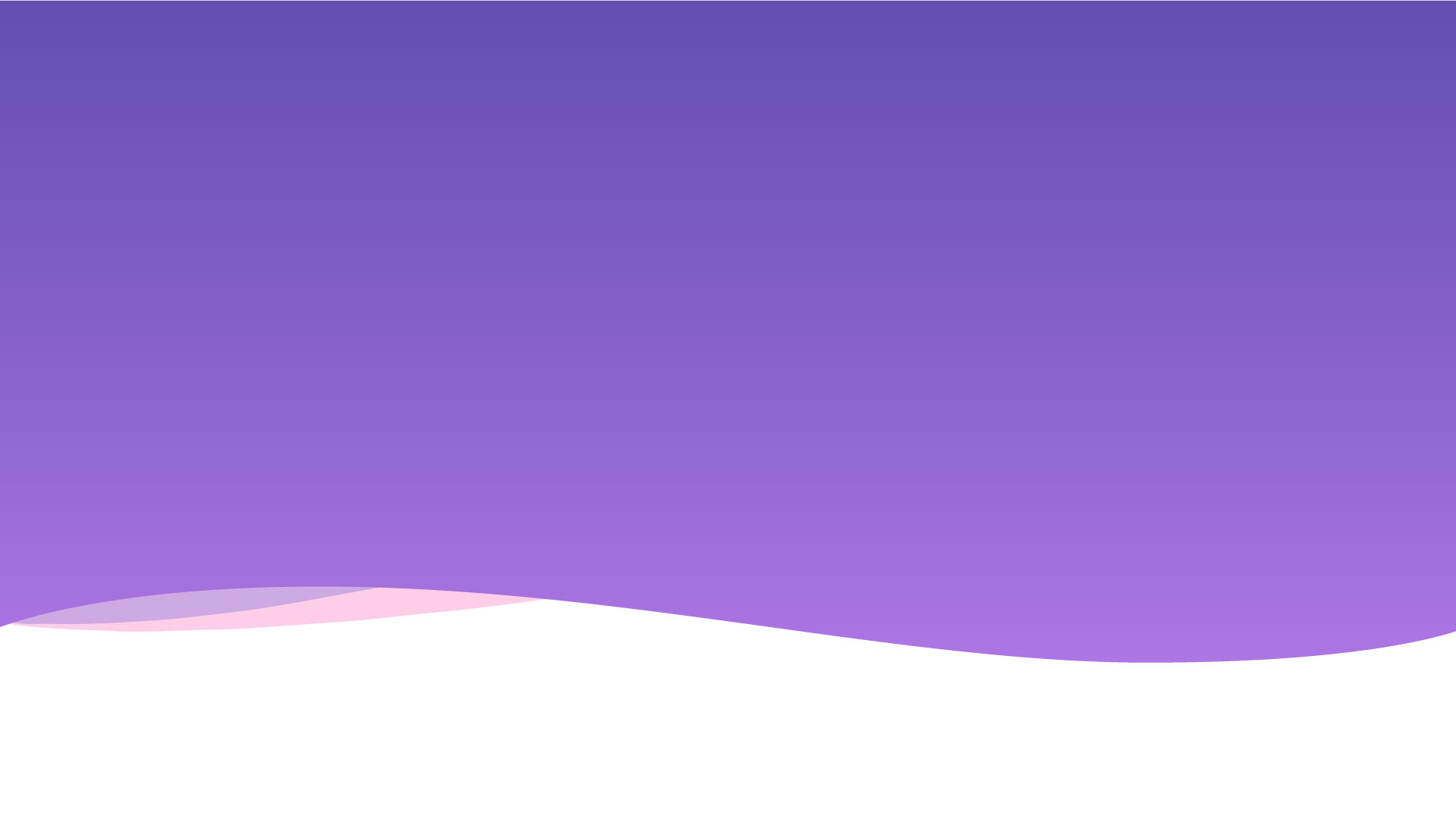 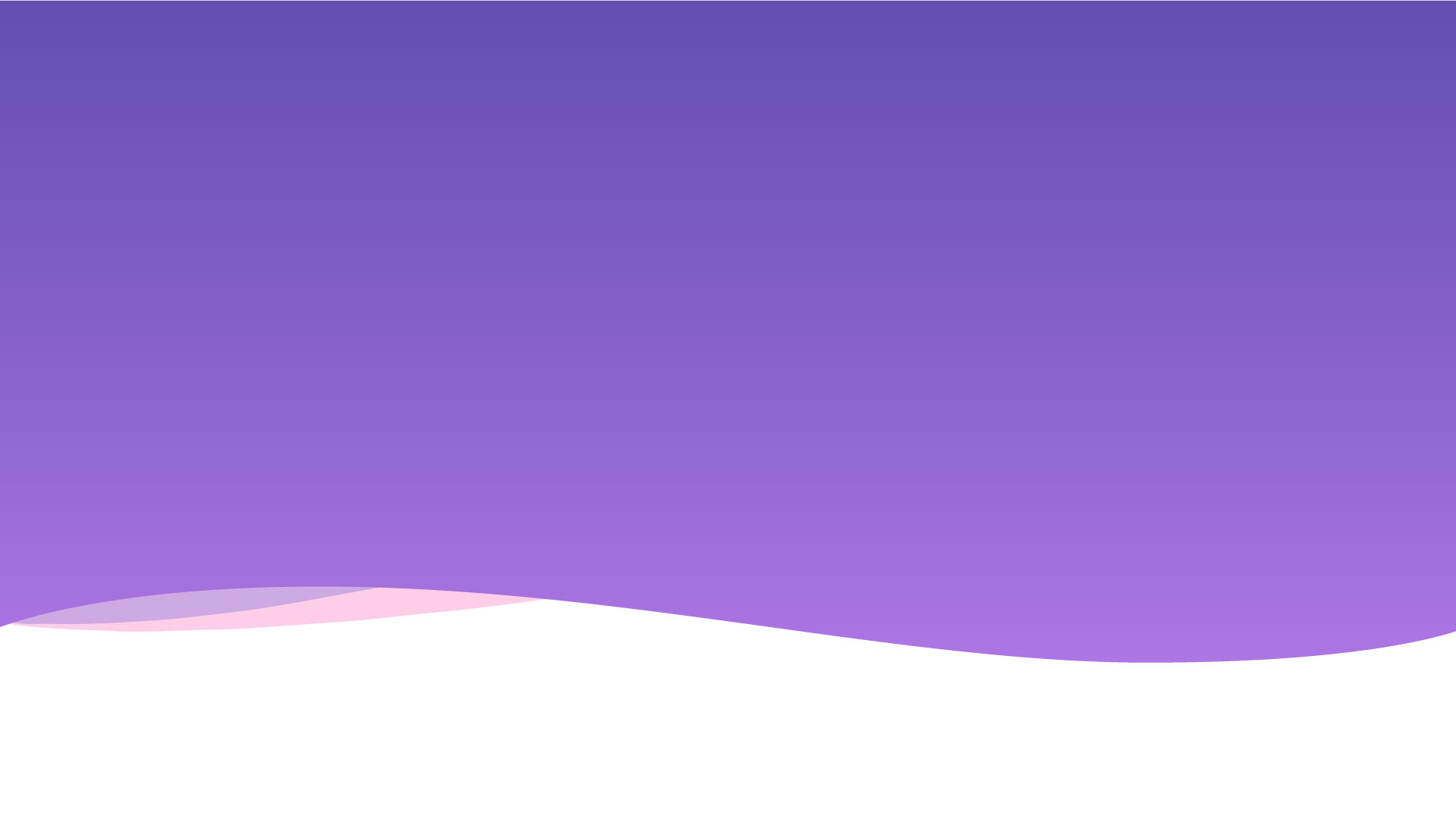 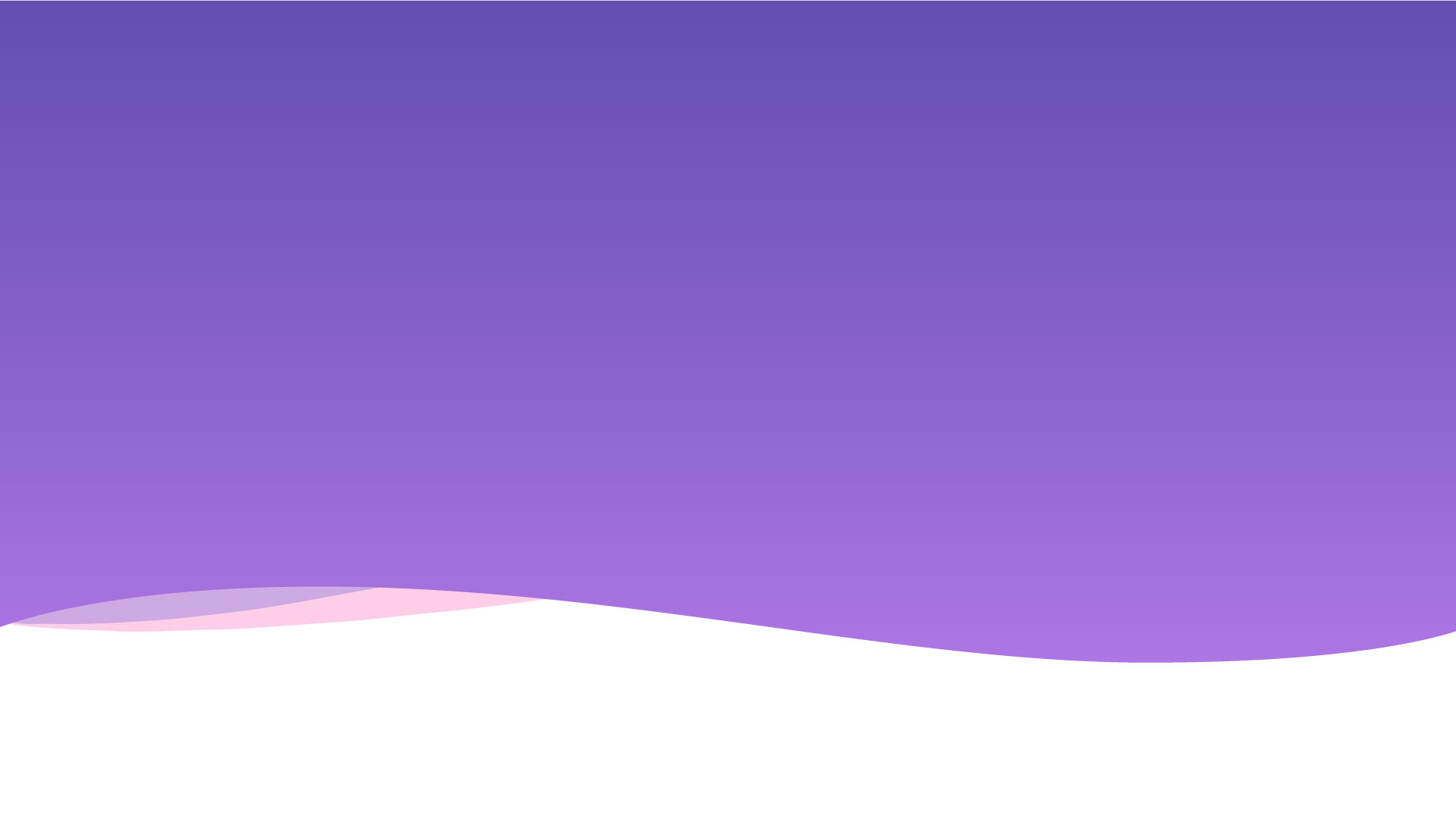 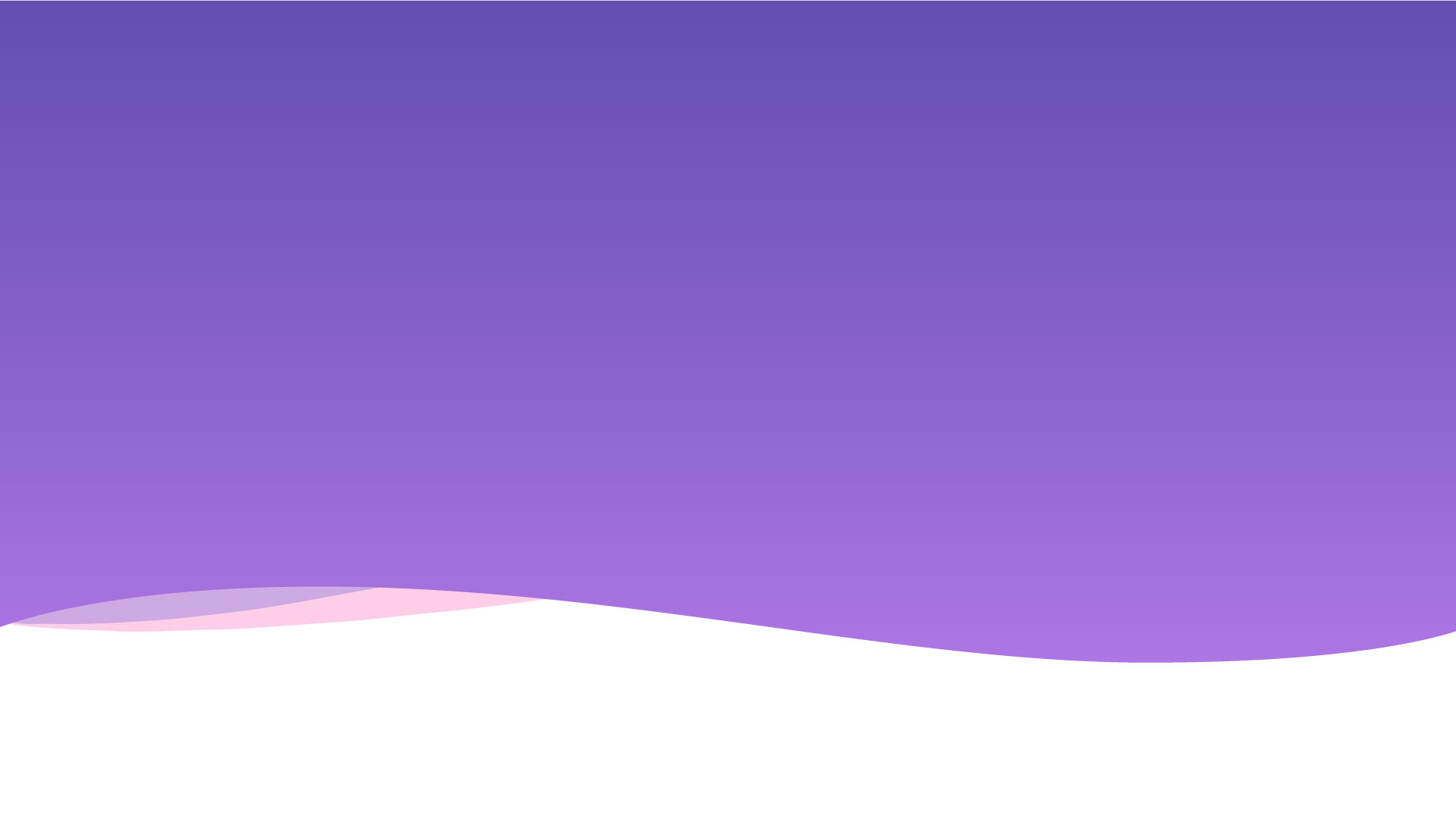 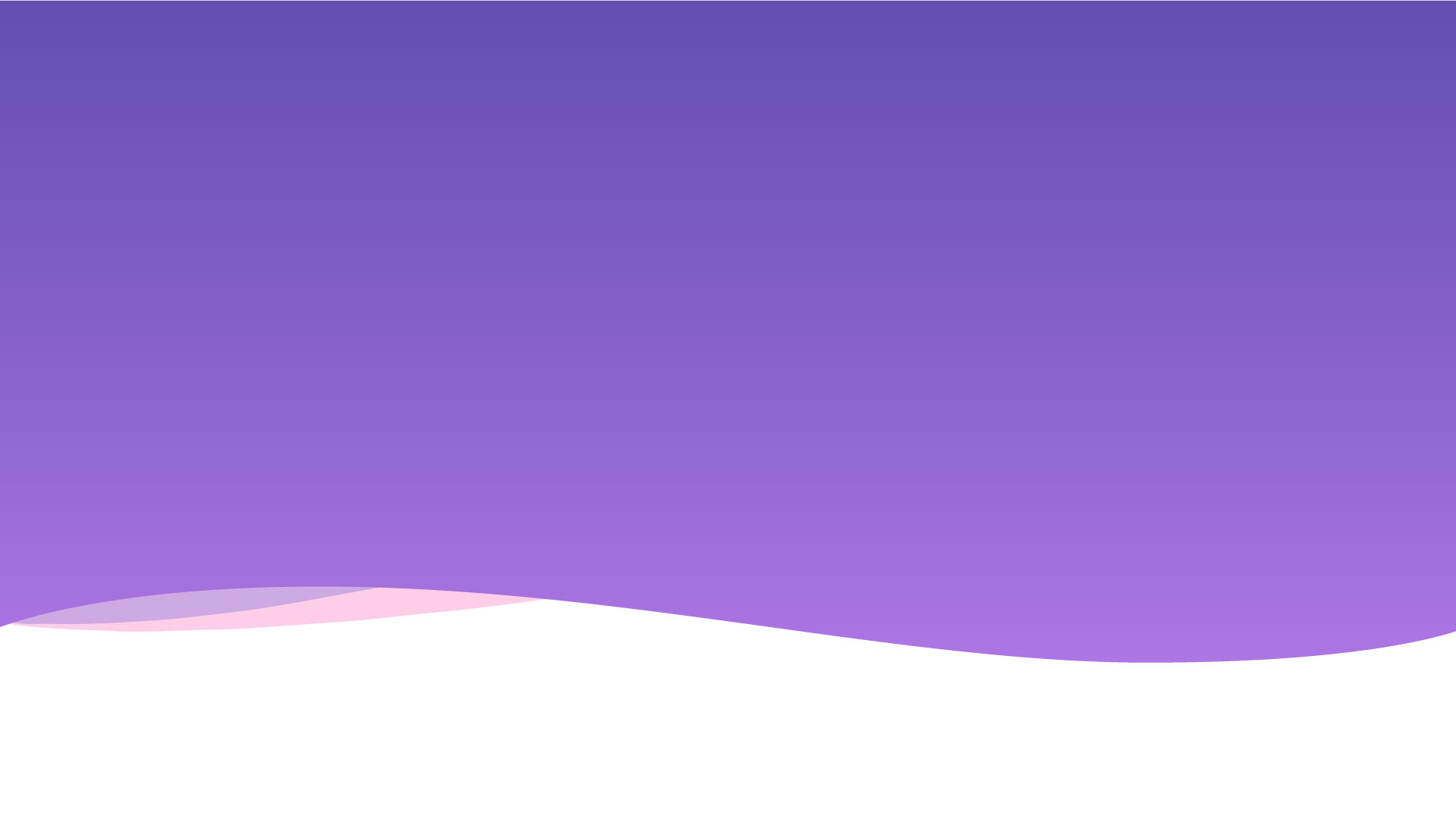 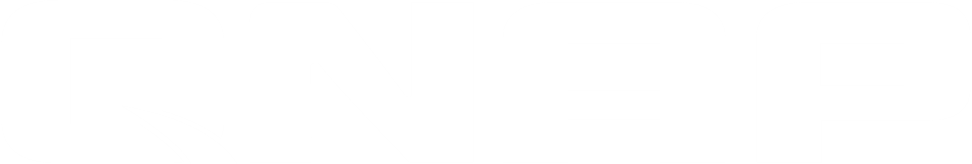 誰適合用 Qmiix？
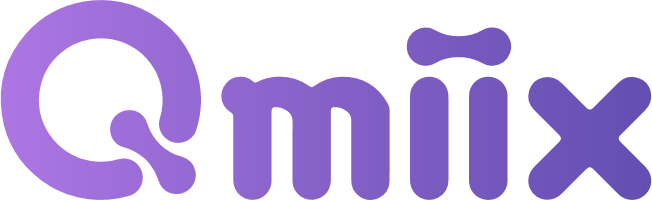 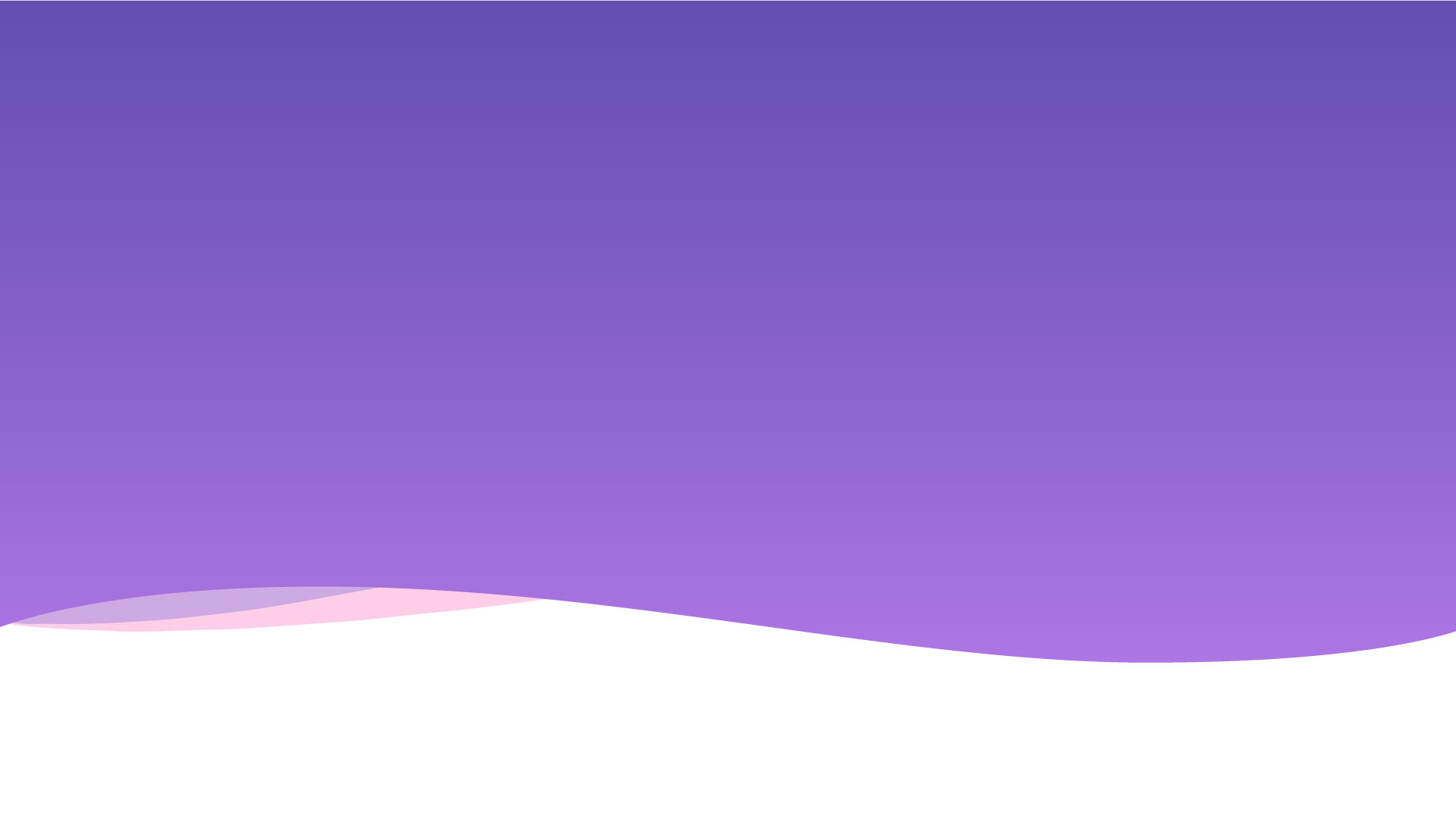 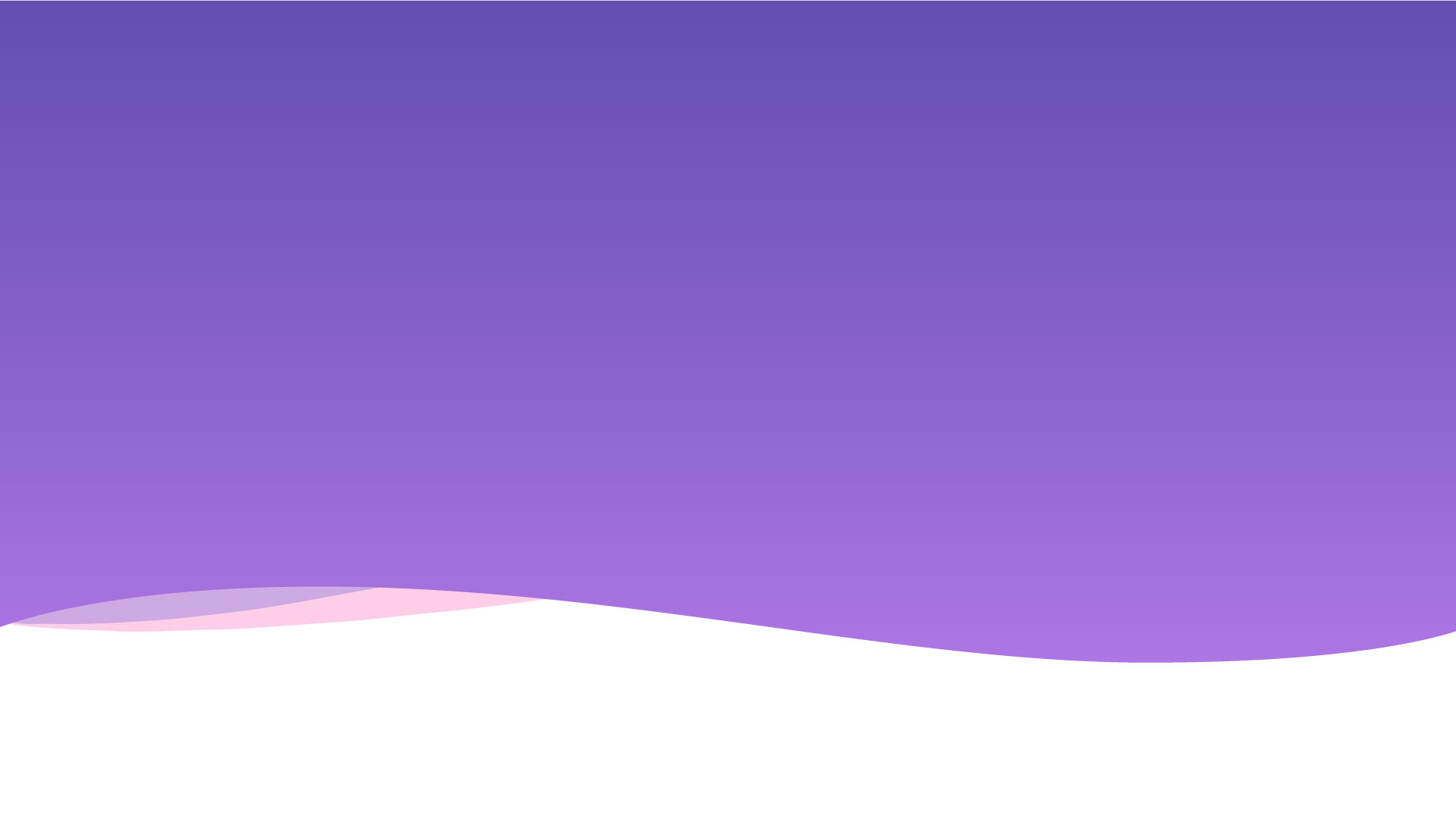 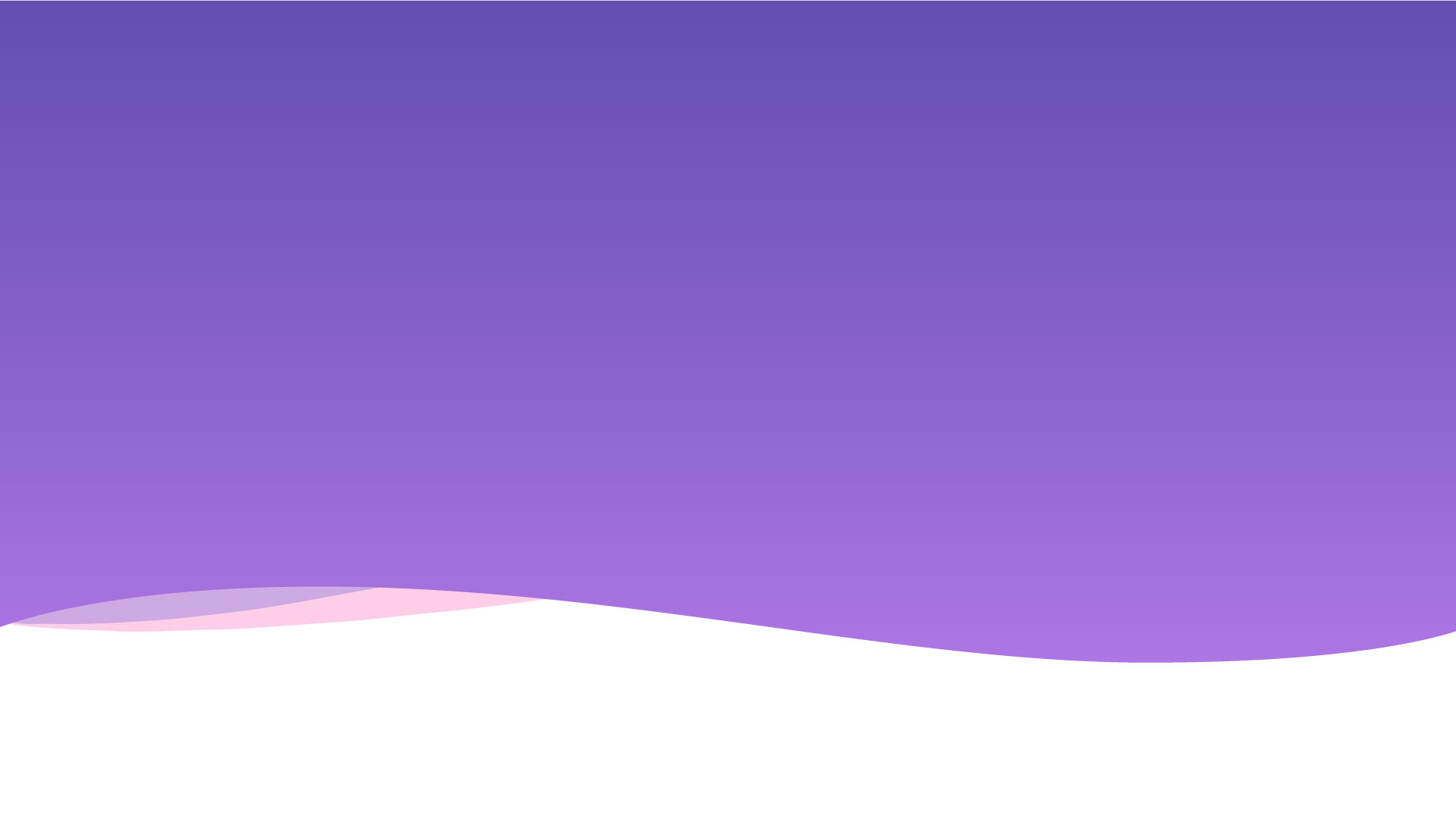 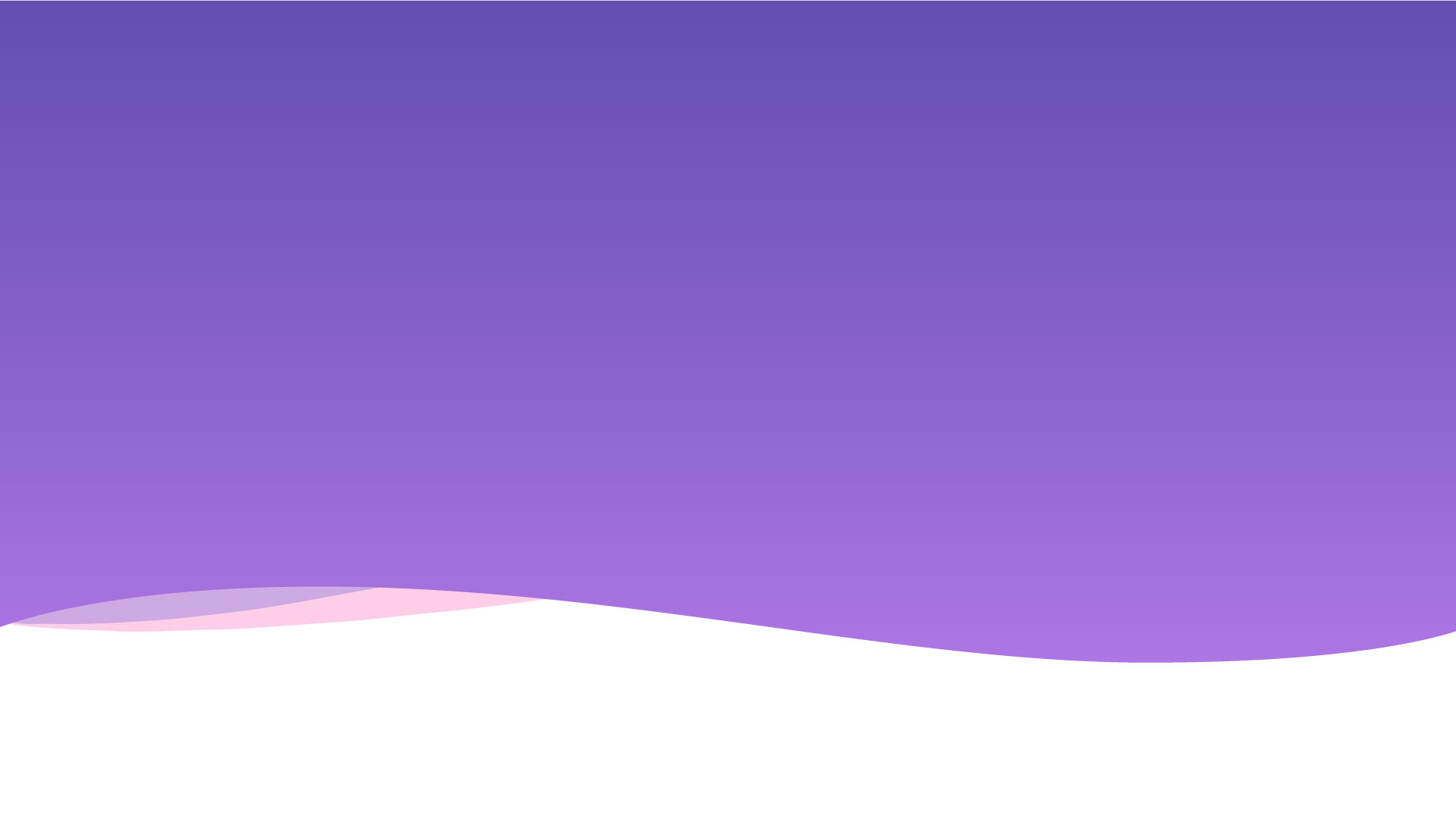 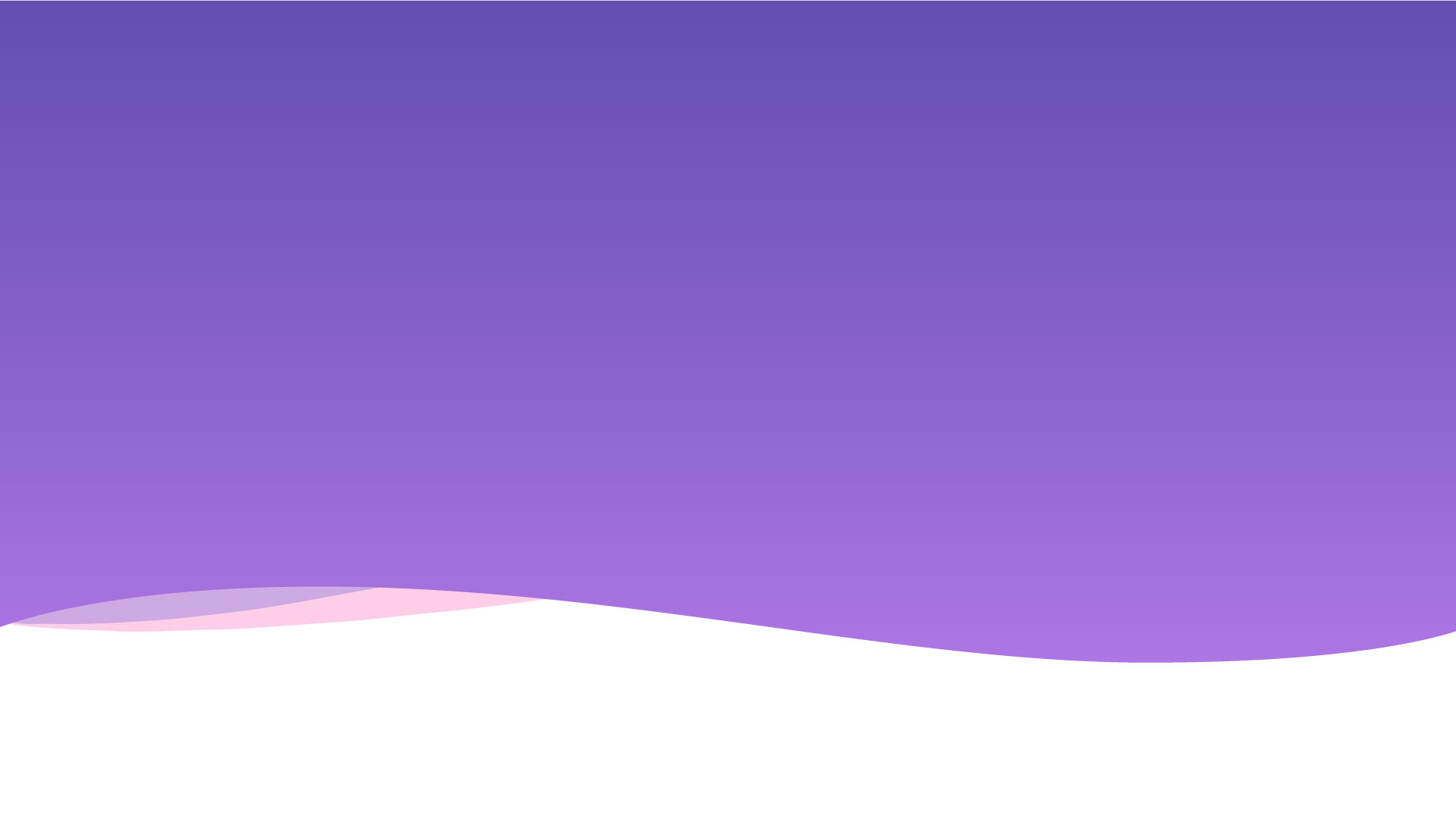 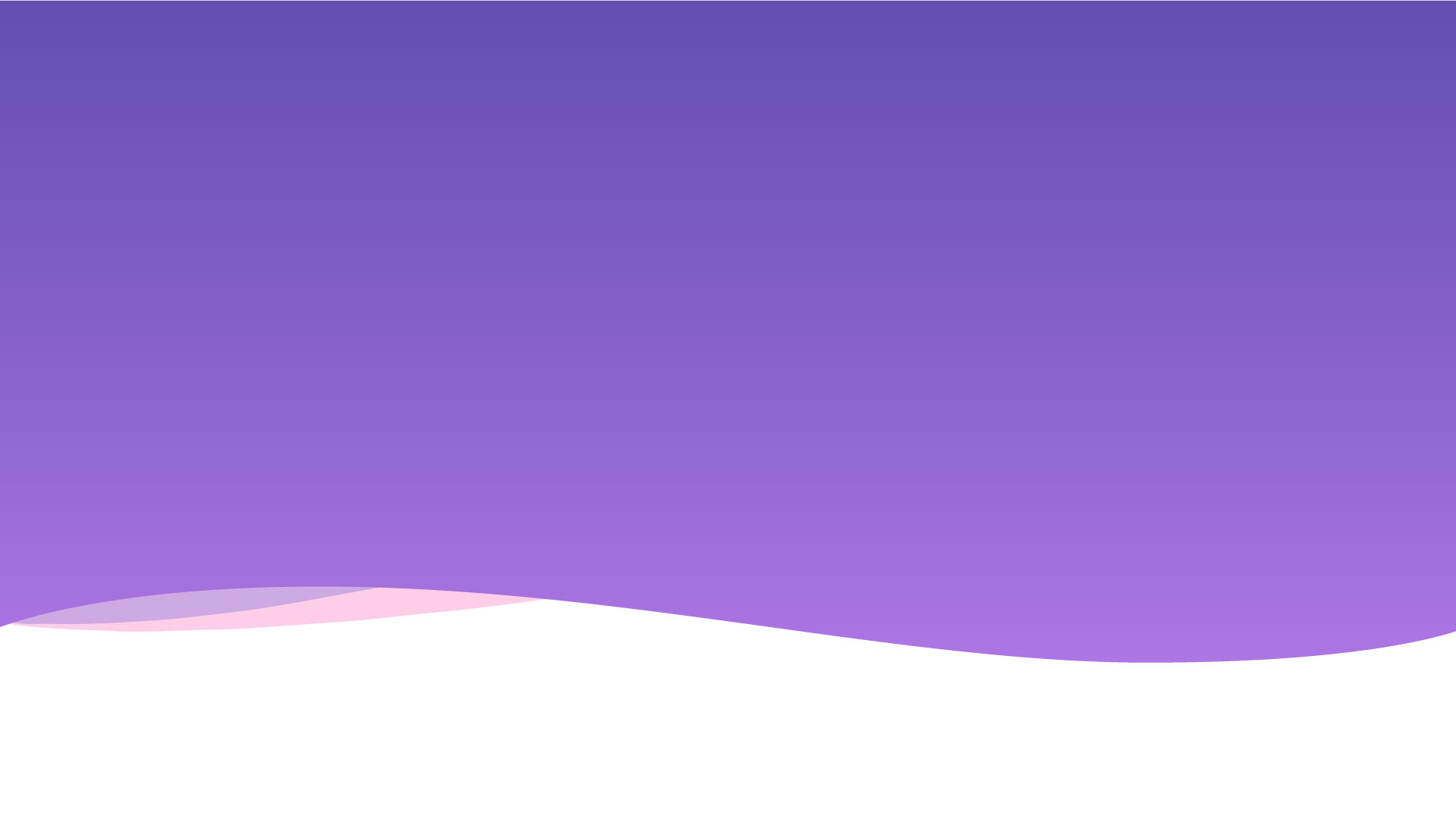 中小企業
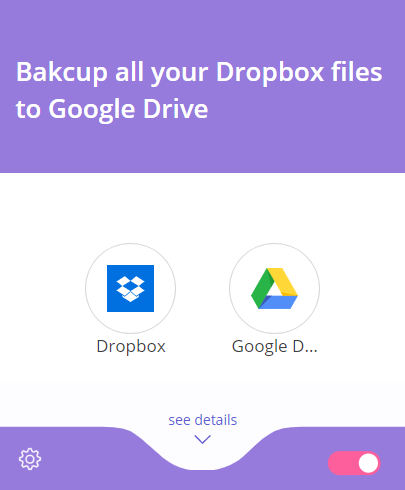 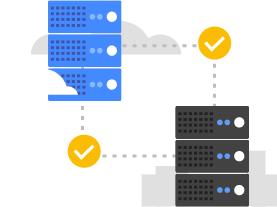 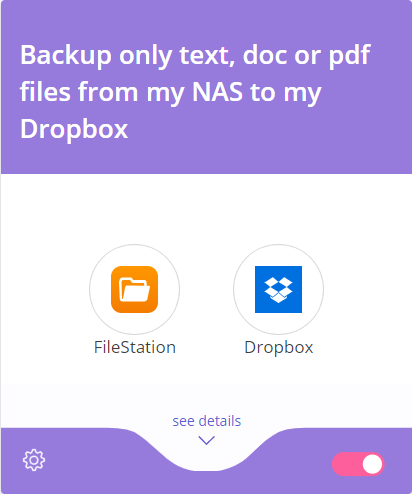 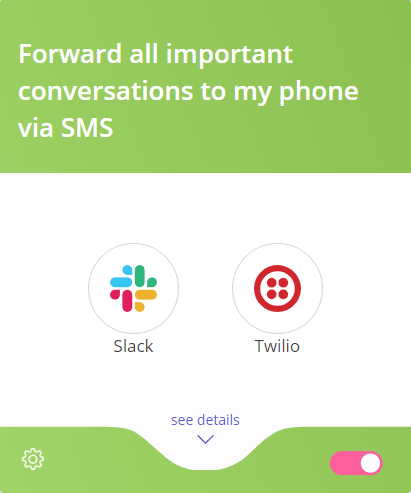 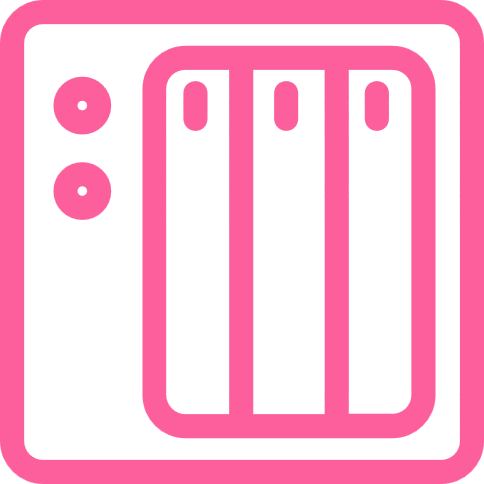 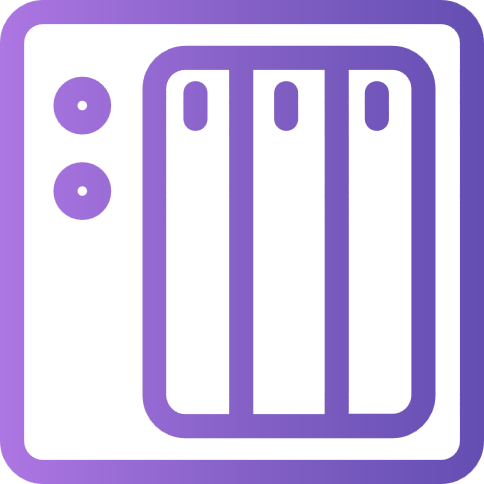 在多個雲端硬碟之間備份檔案
備份檔案到 QNAP NAS
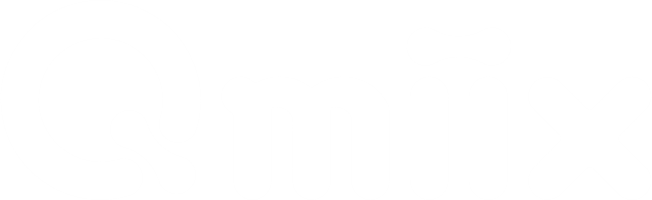 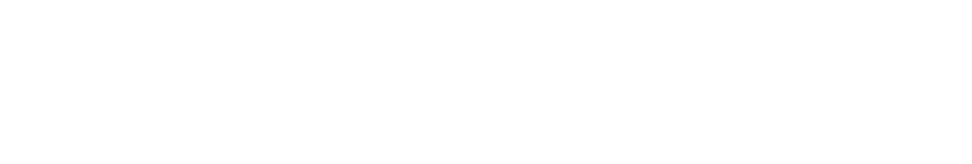 [Speaker Notes: 1. Need one image here for Multi-Cloud data transfer]
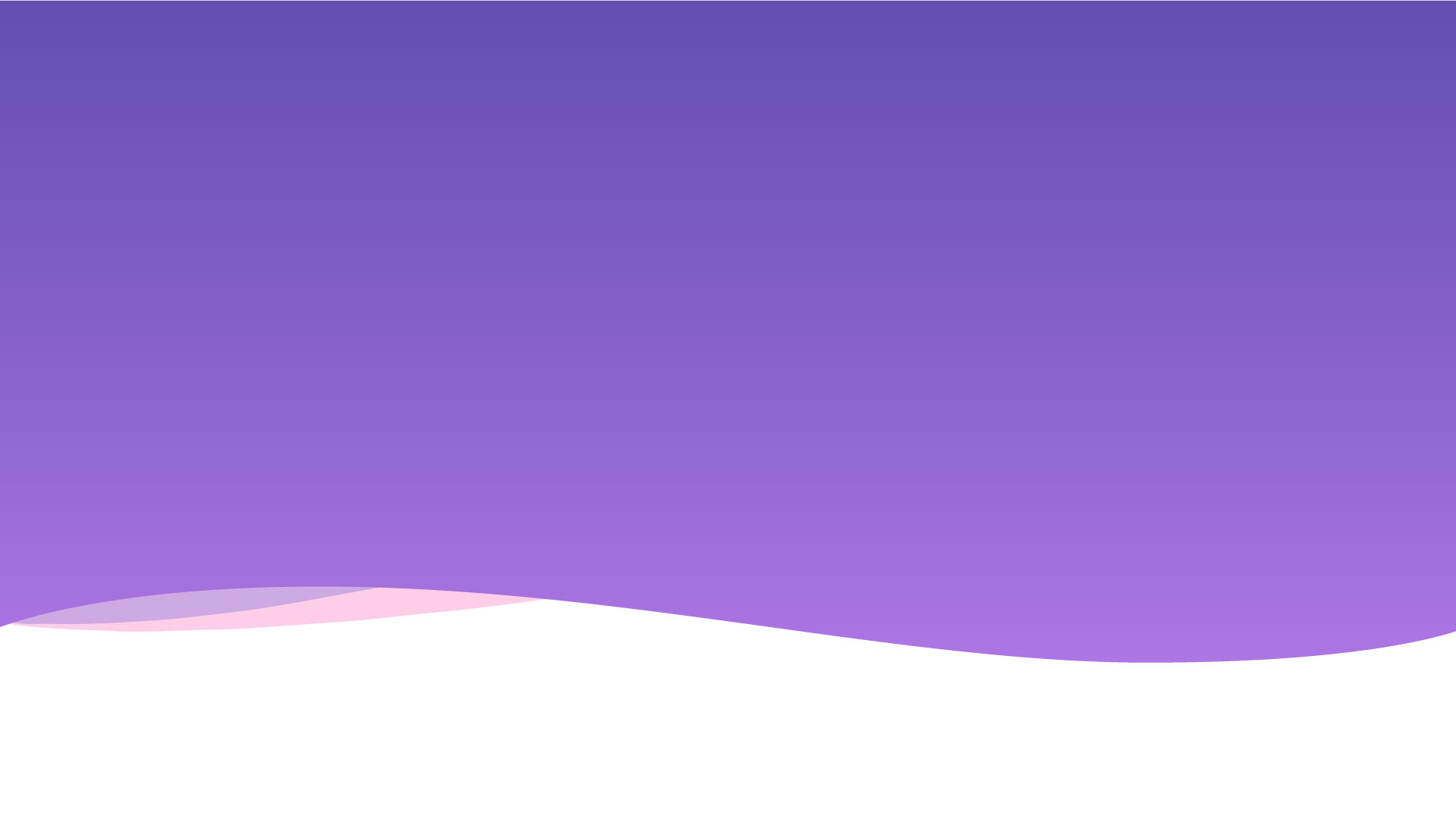 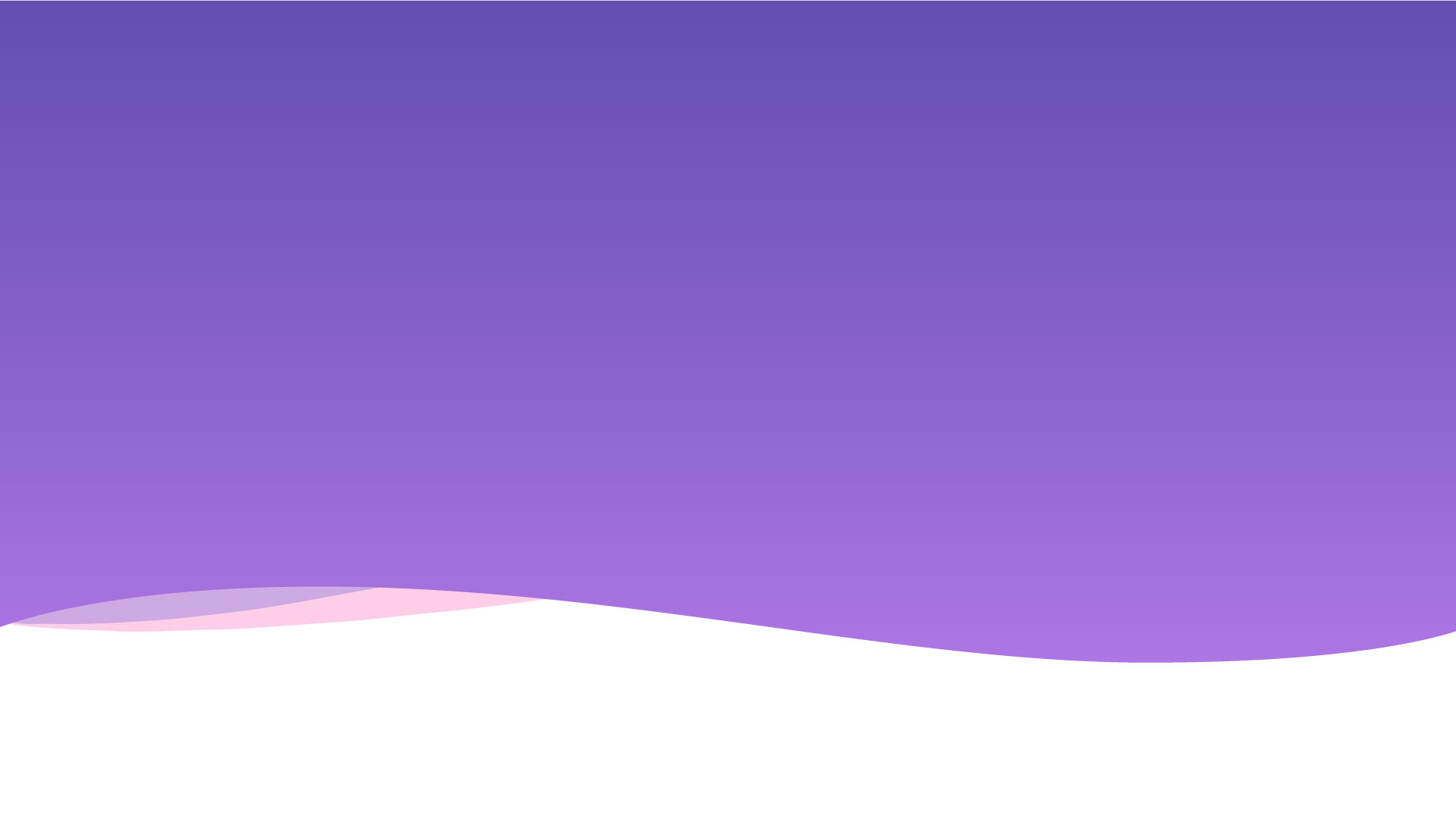 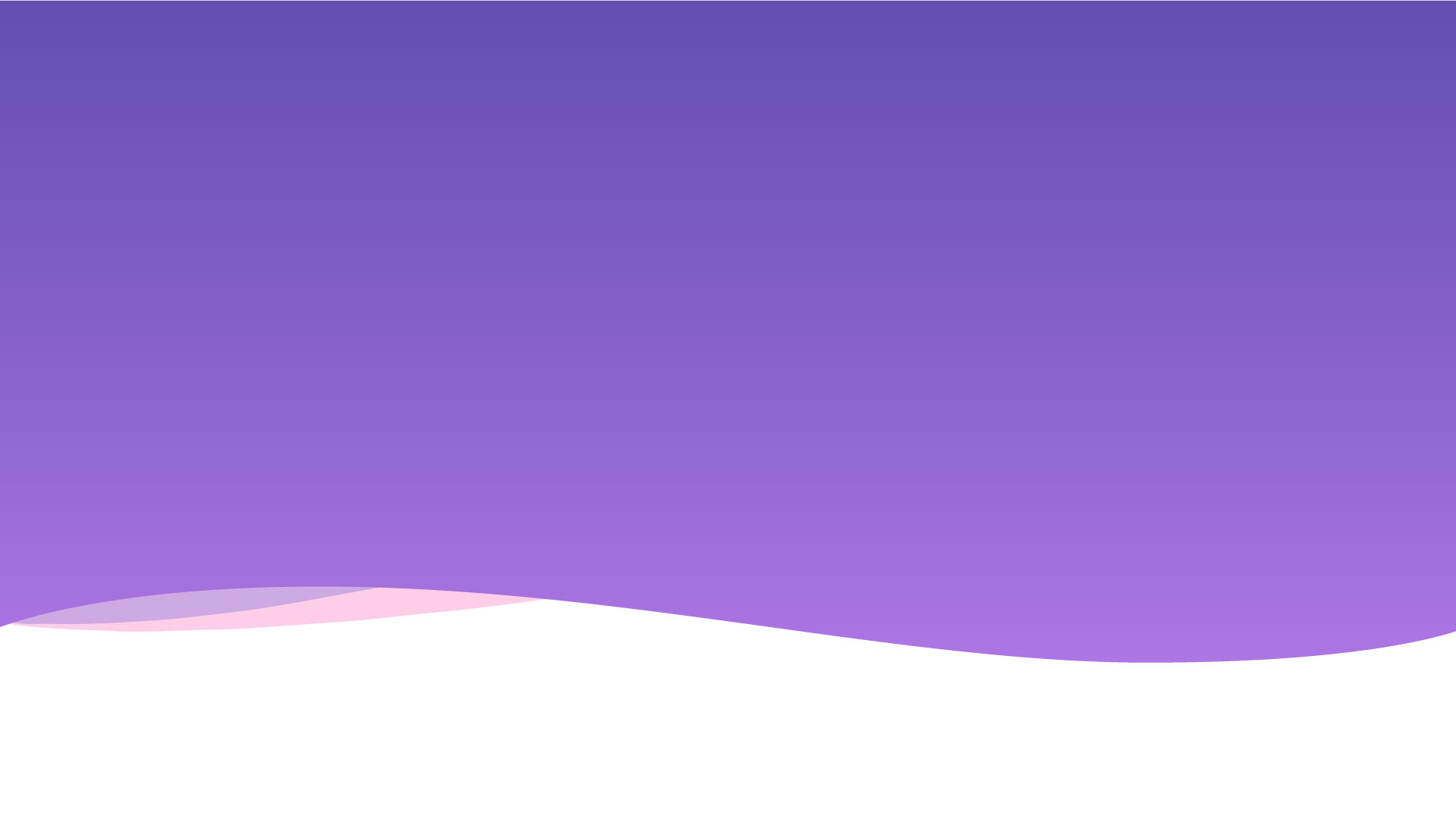 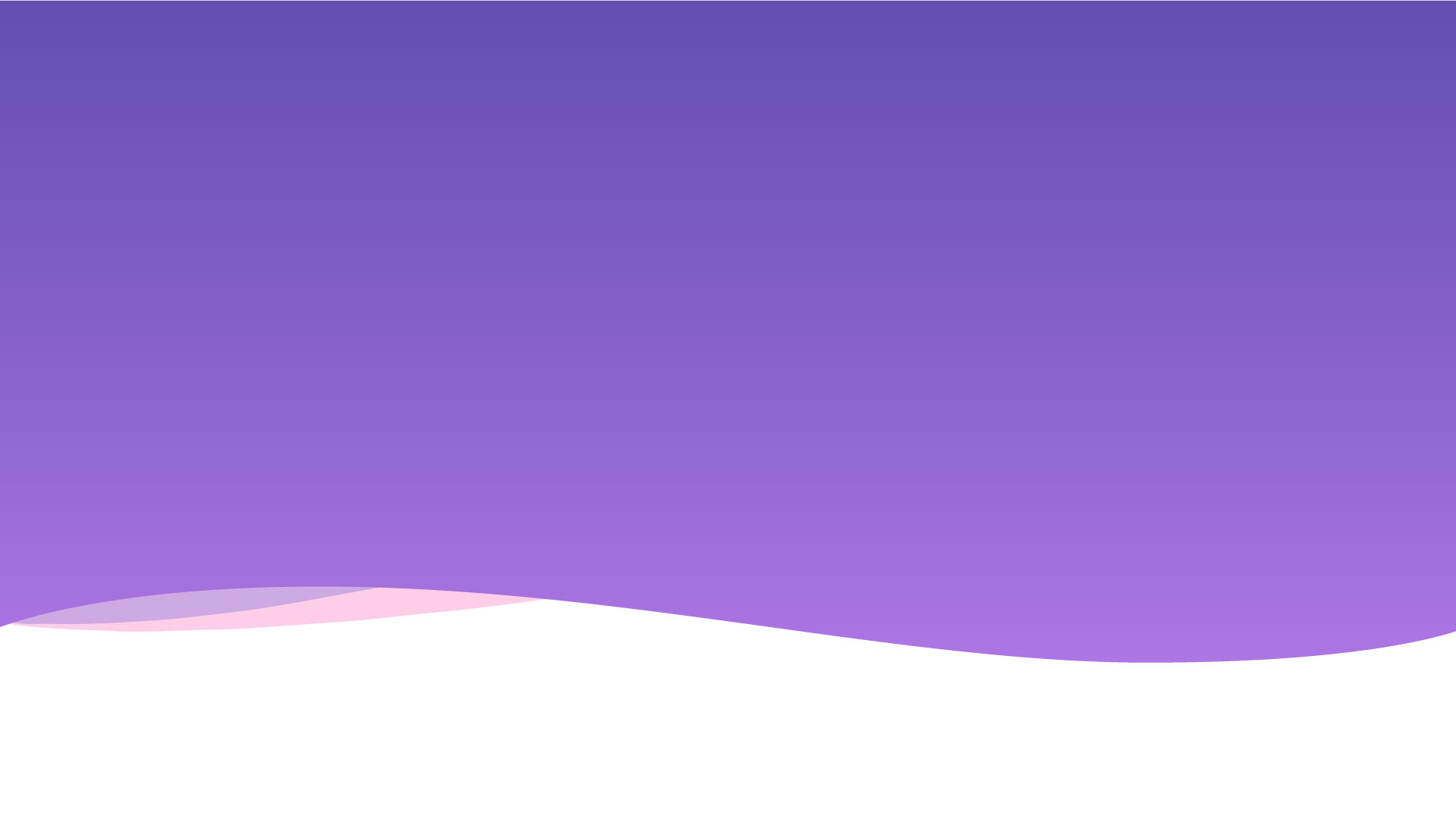 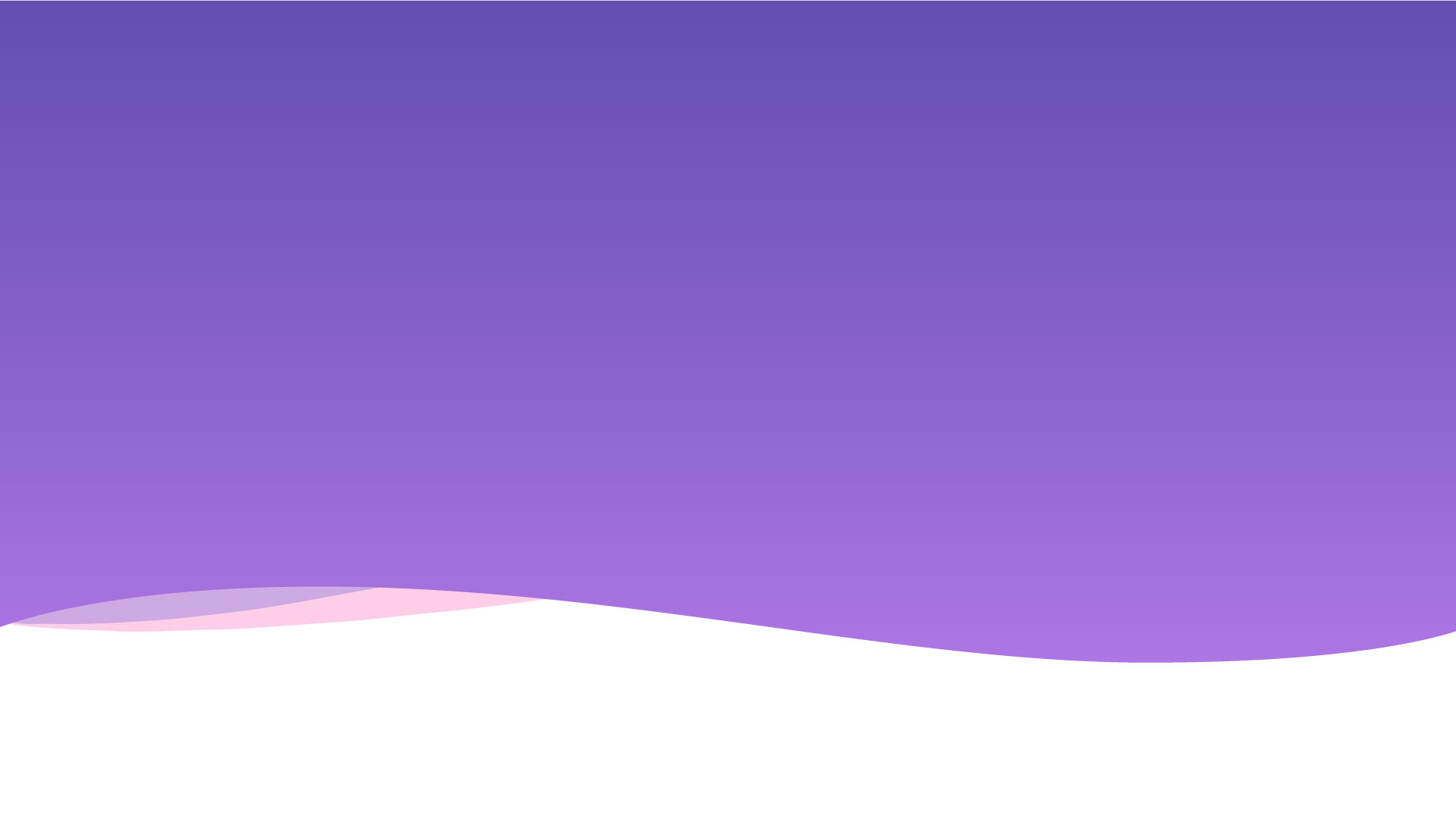 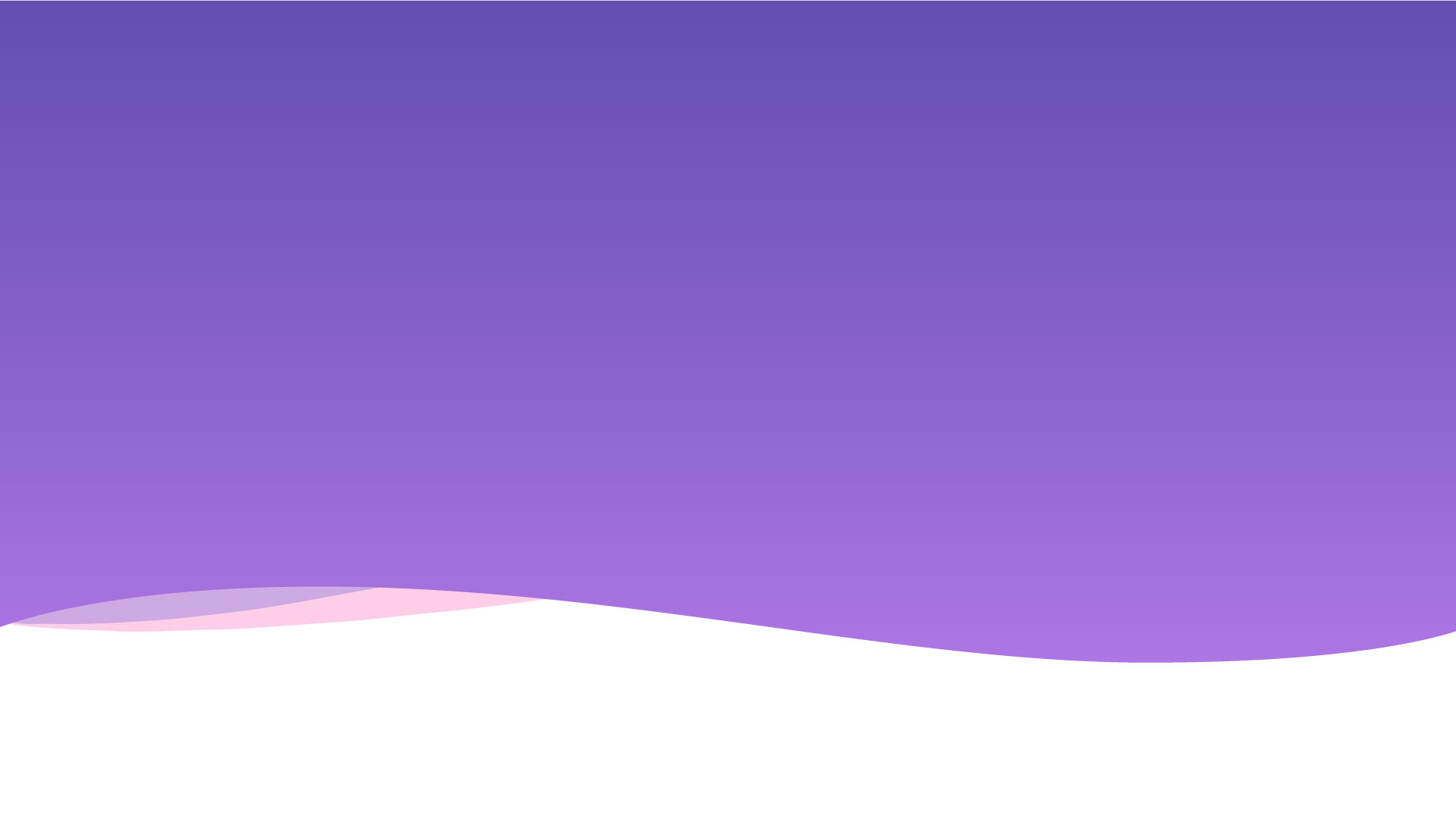 協作團隊
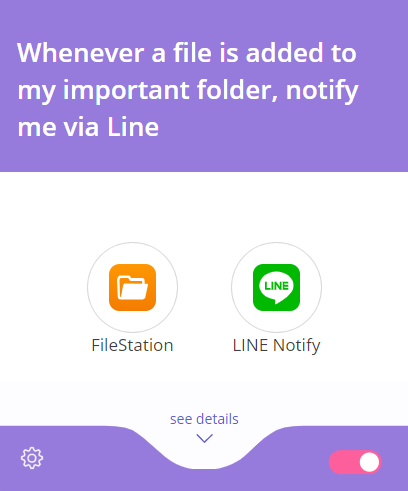 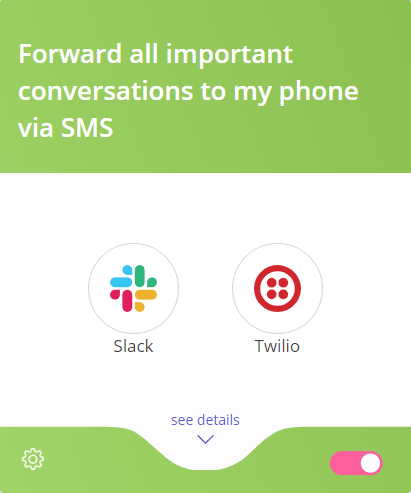 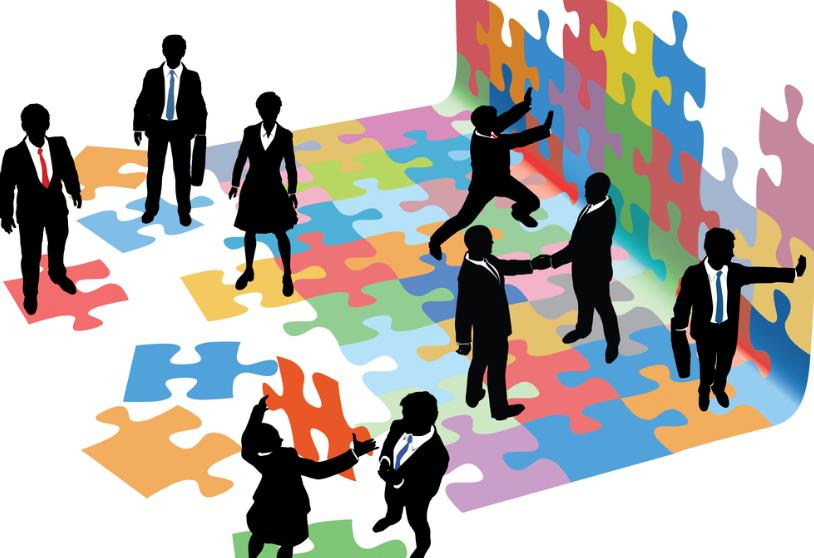 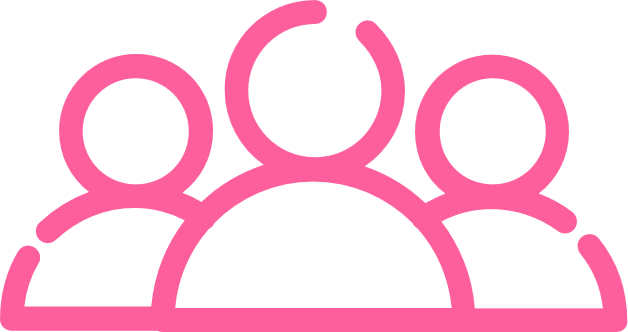 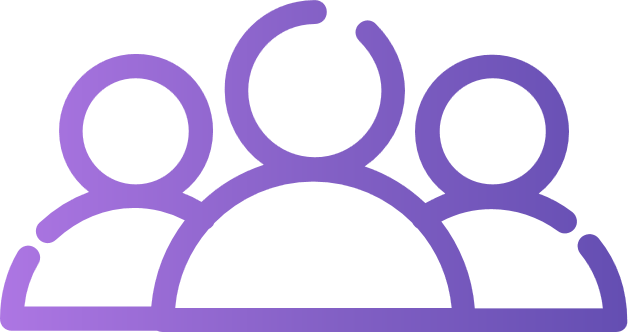 節省時間，提升效率
重要討論不漏接
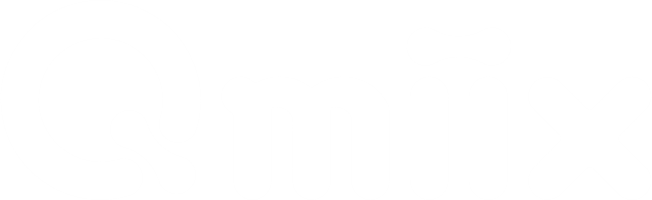 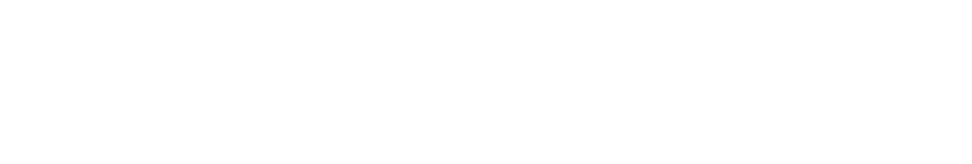 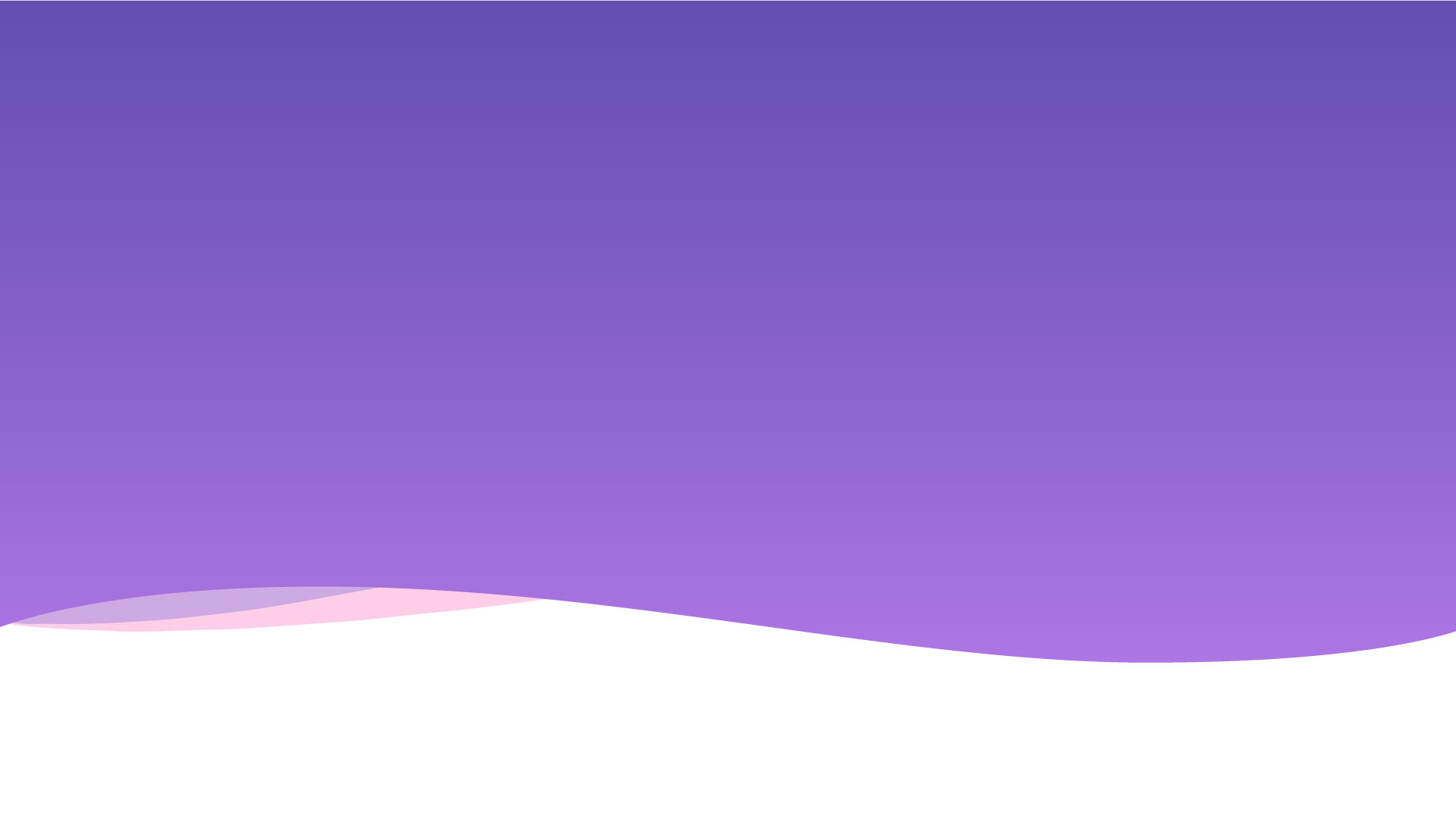 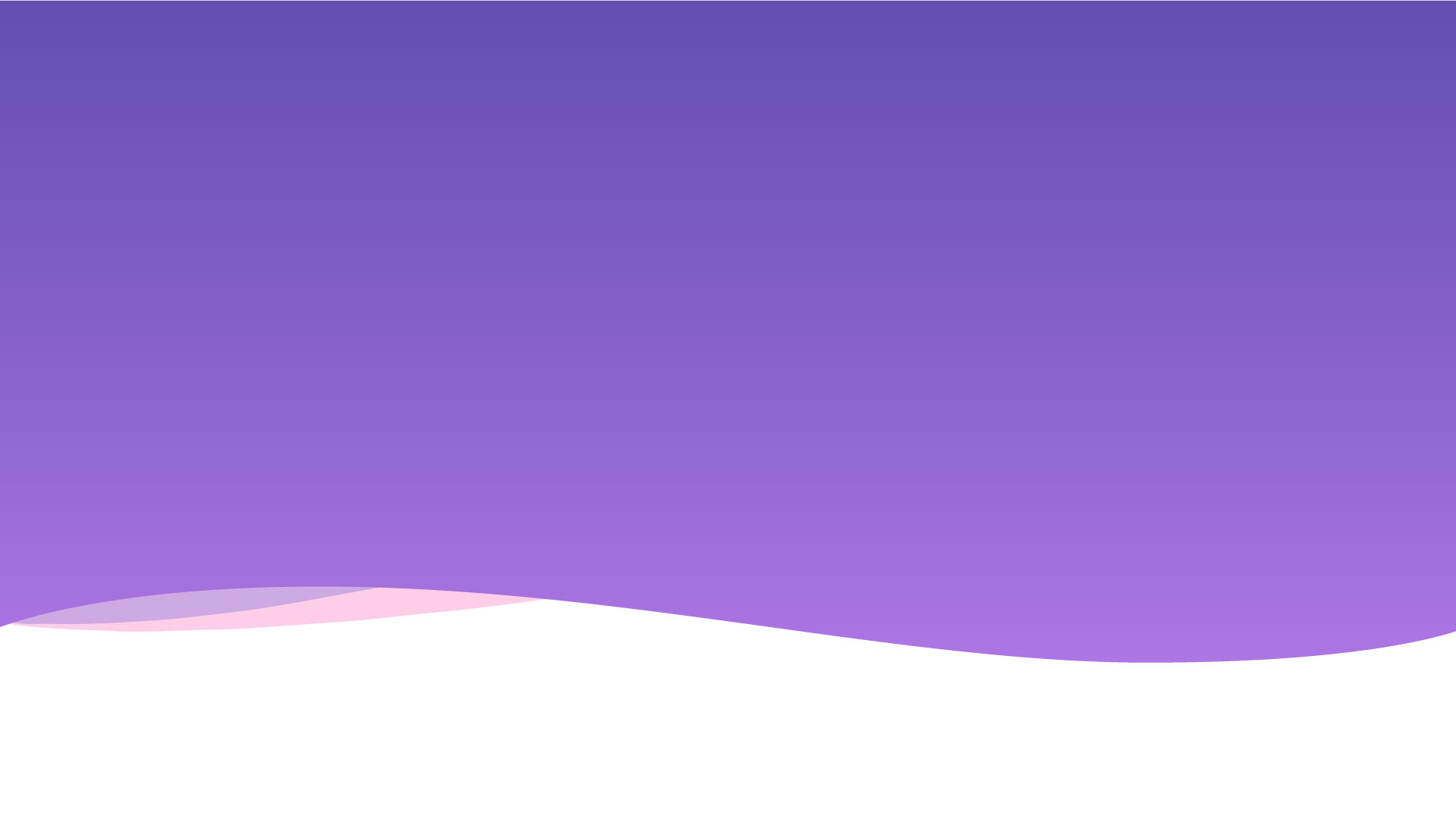 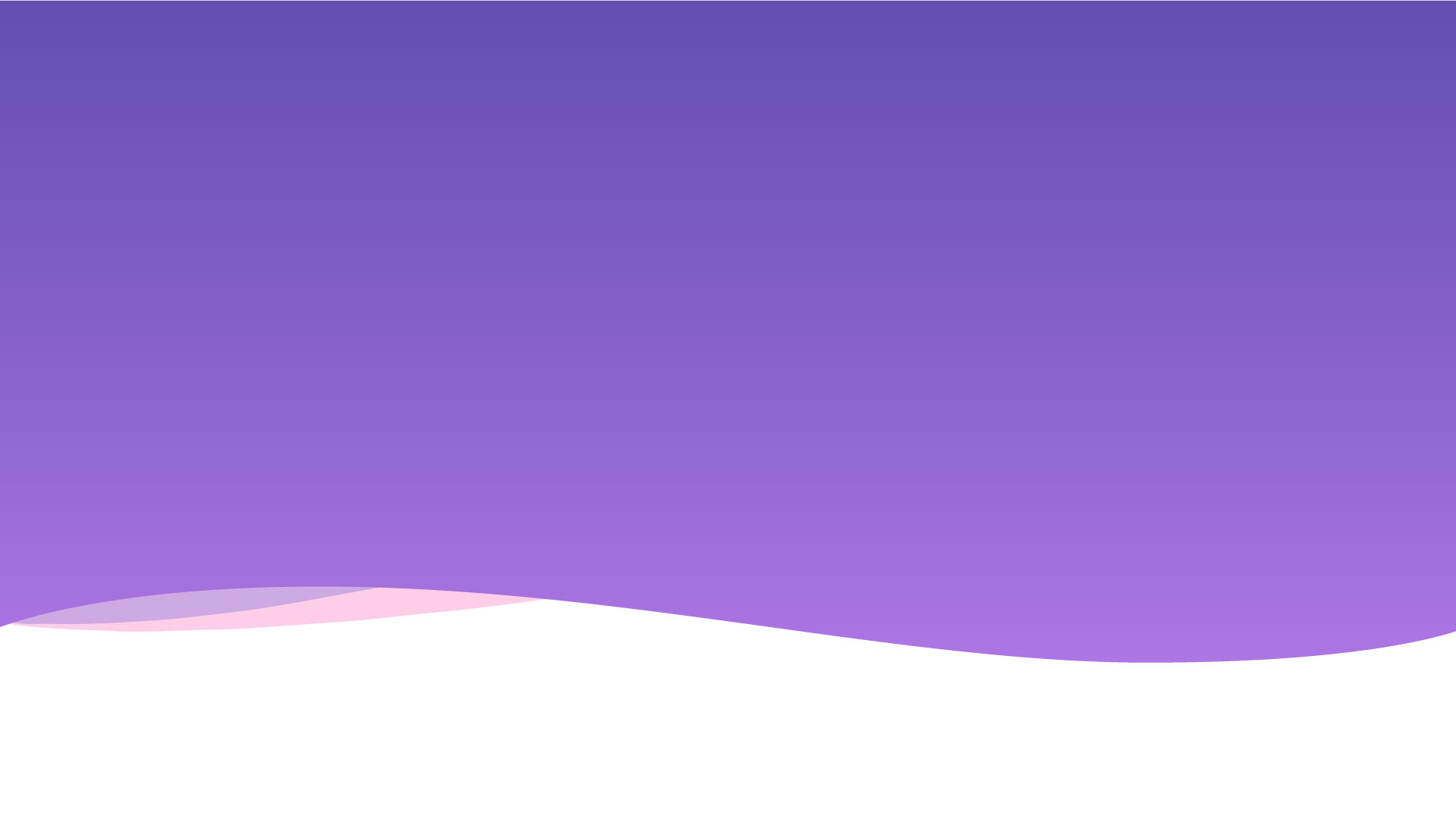 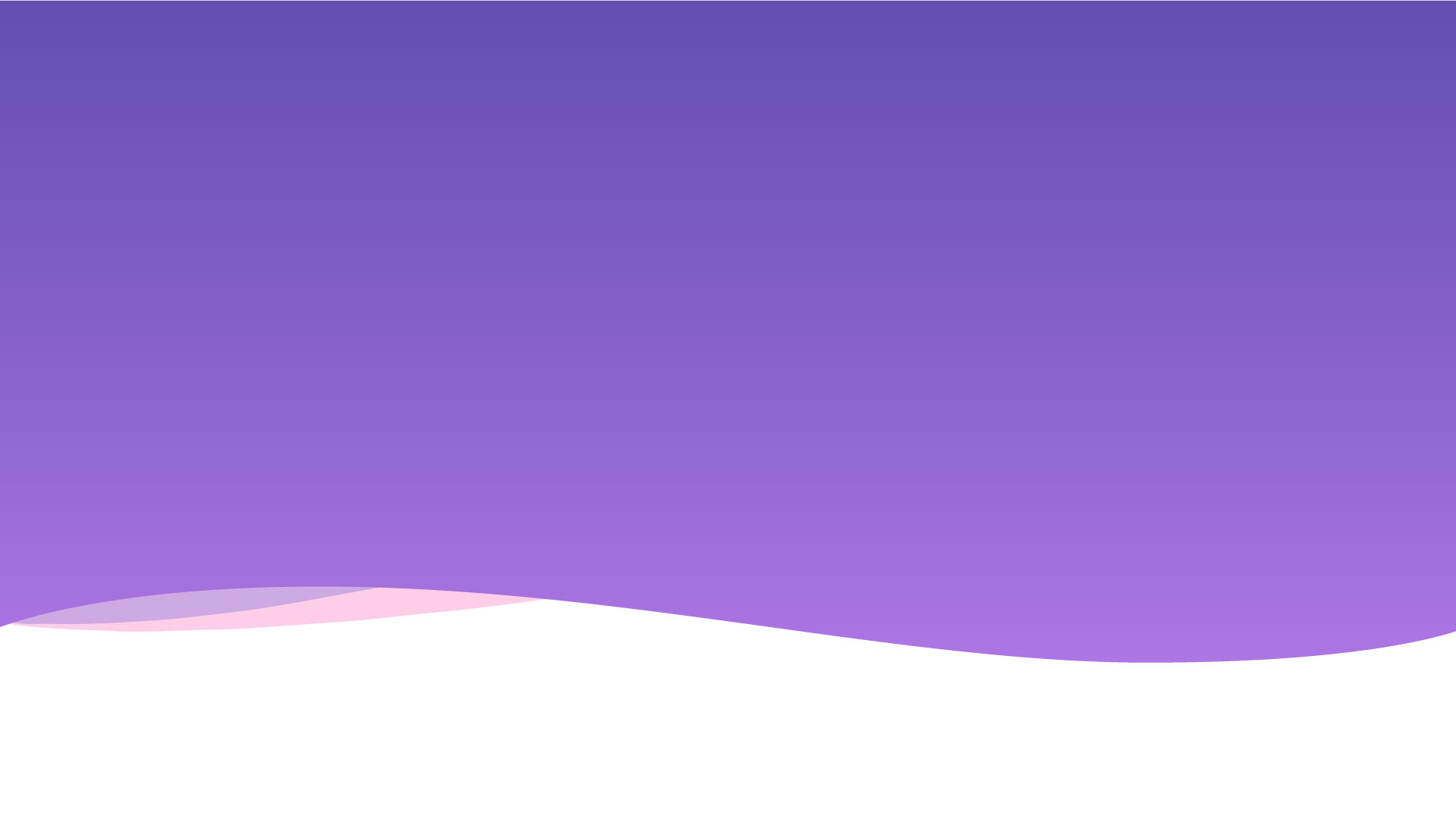 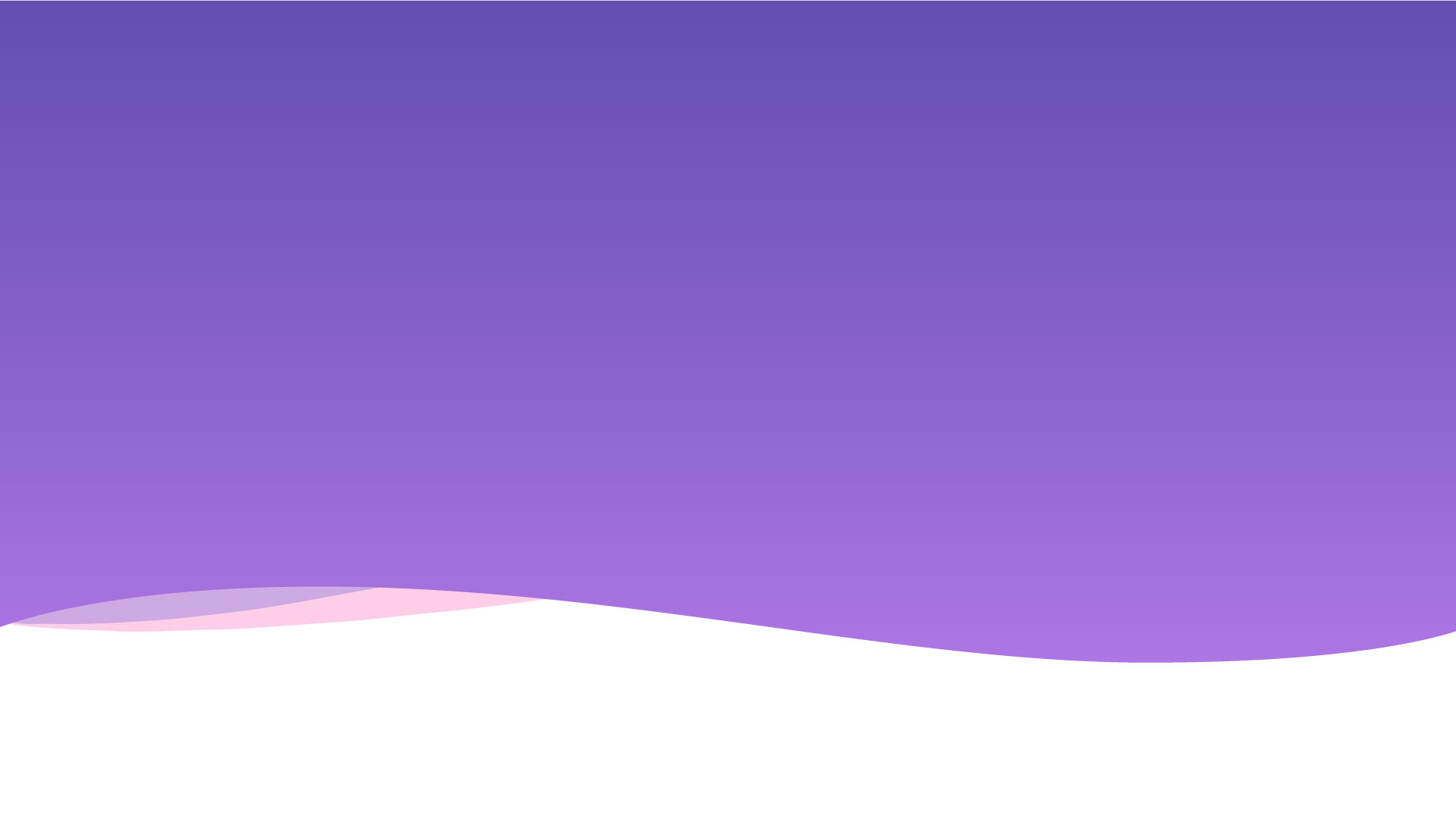 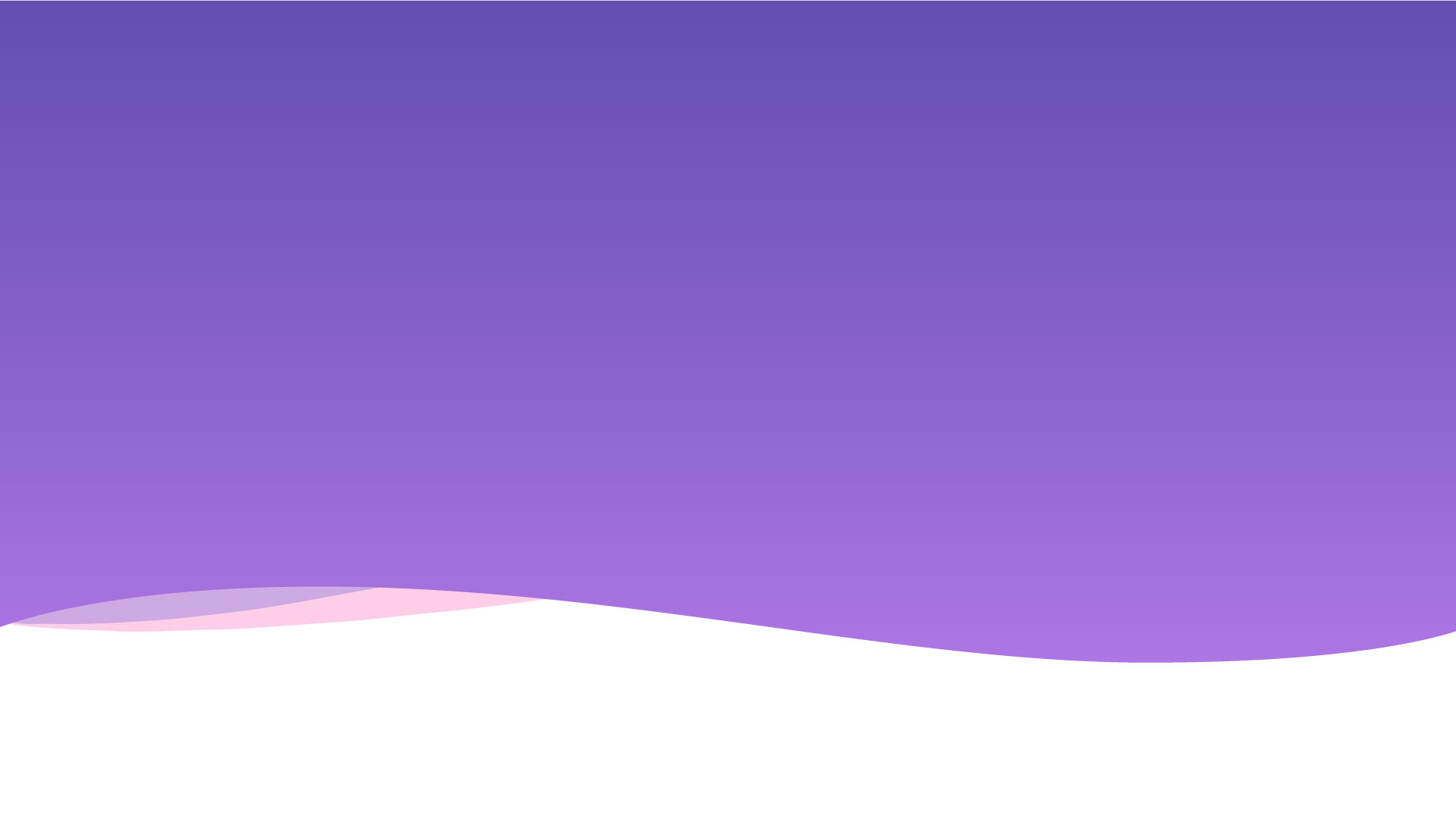 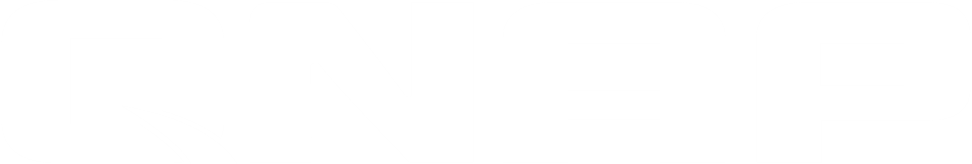 Qmiix 要怎麼用？
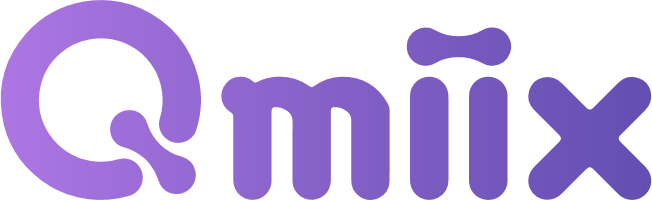 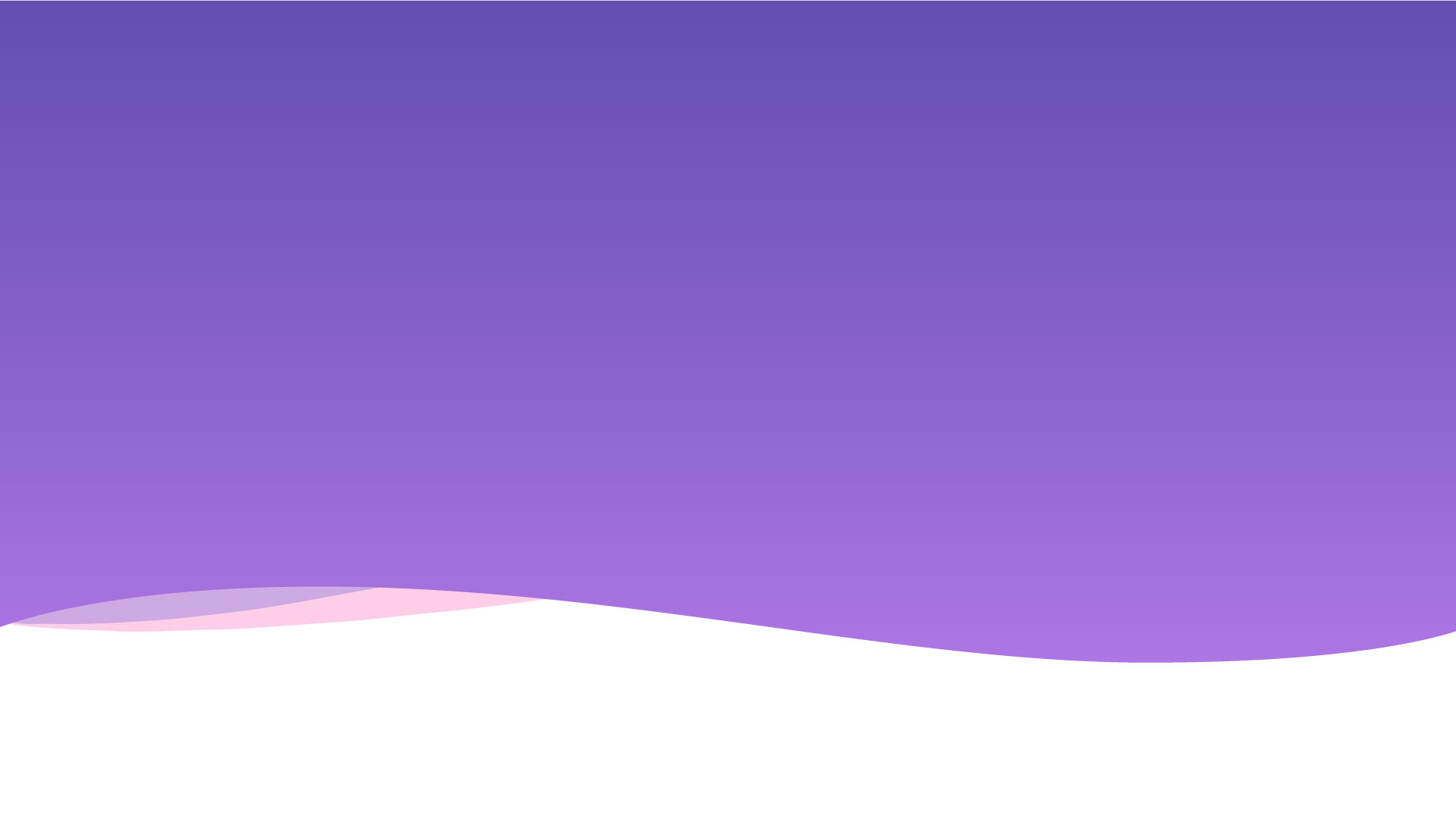 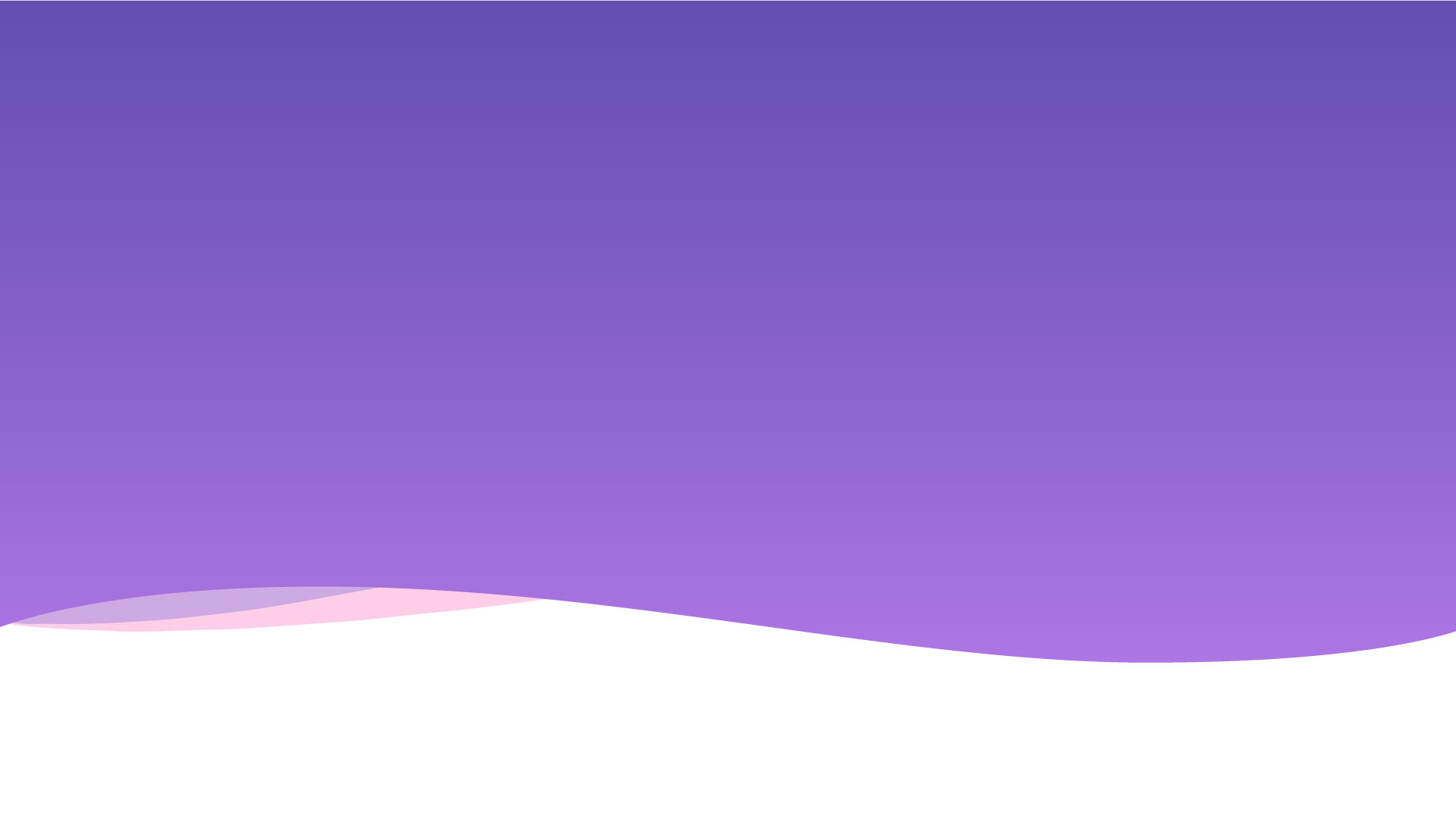 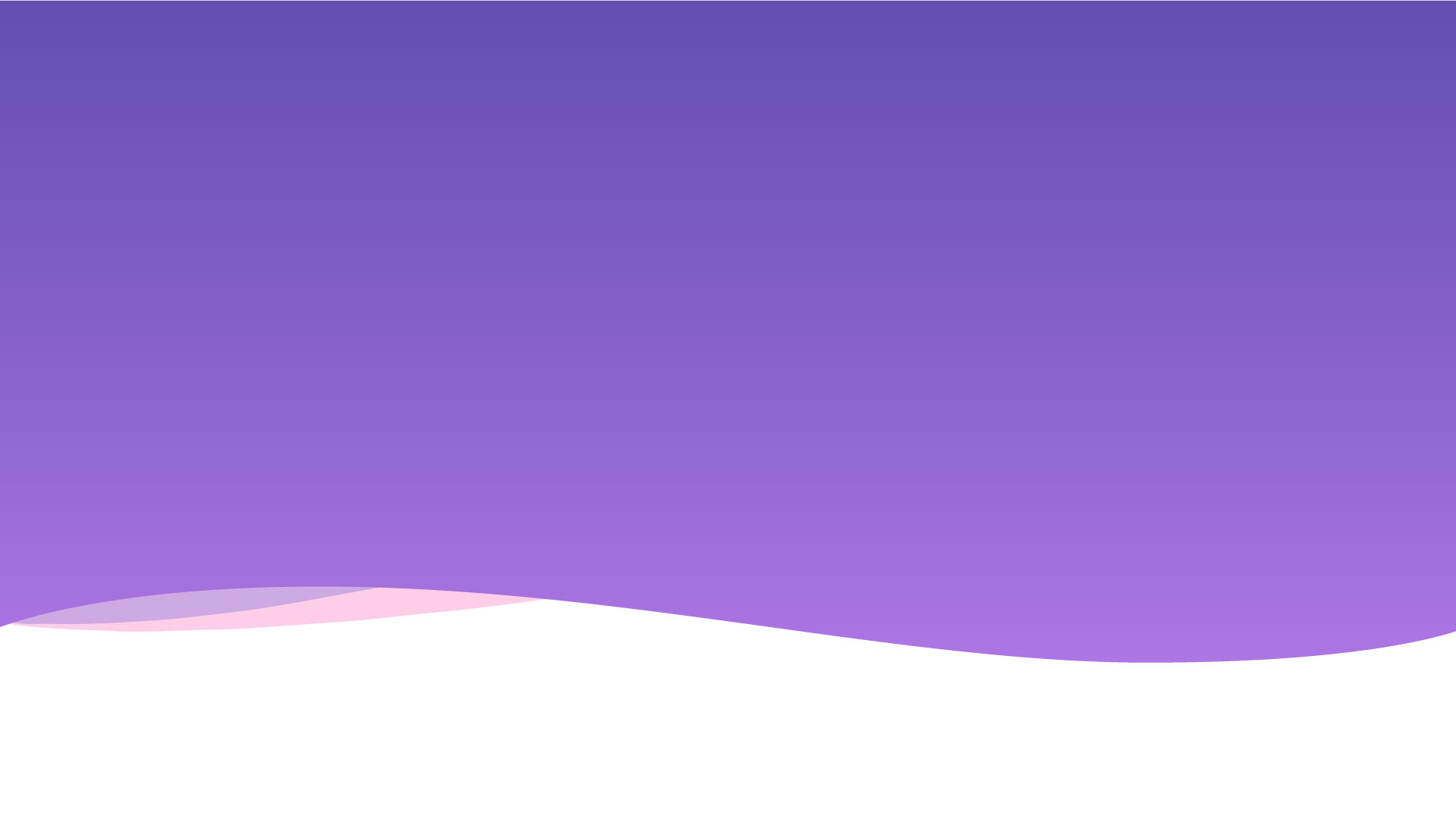 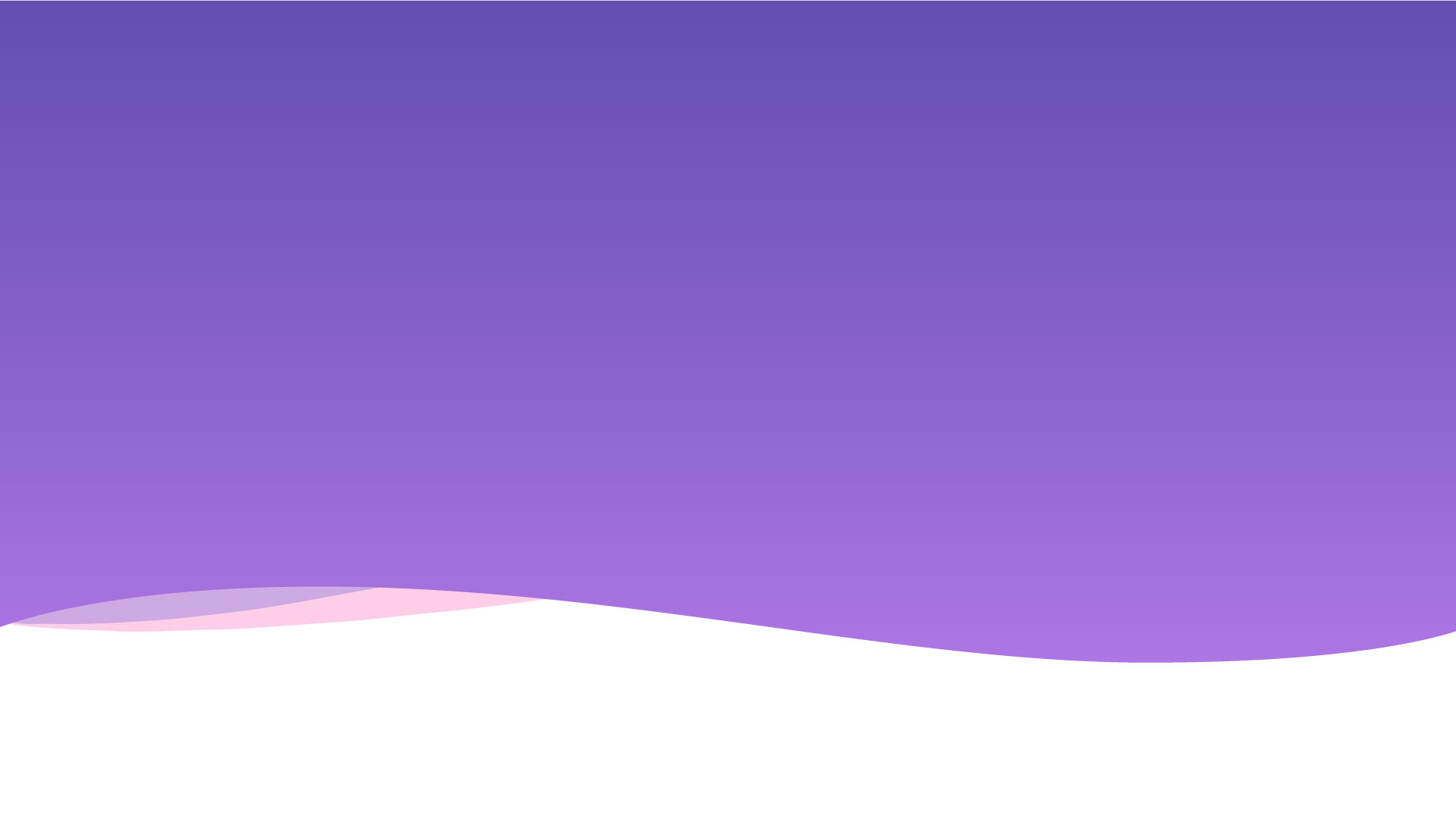 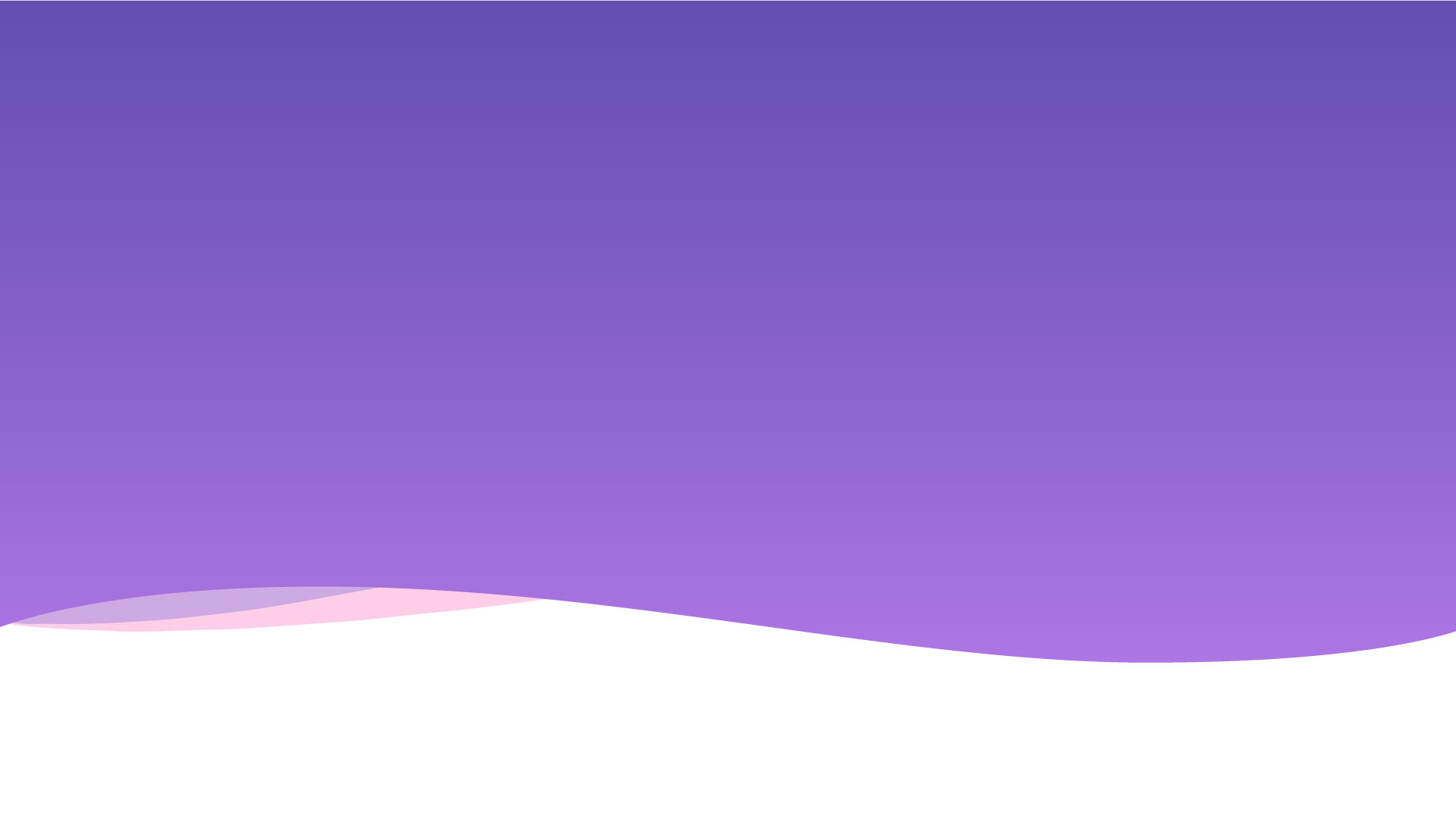 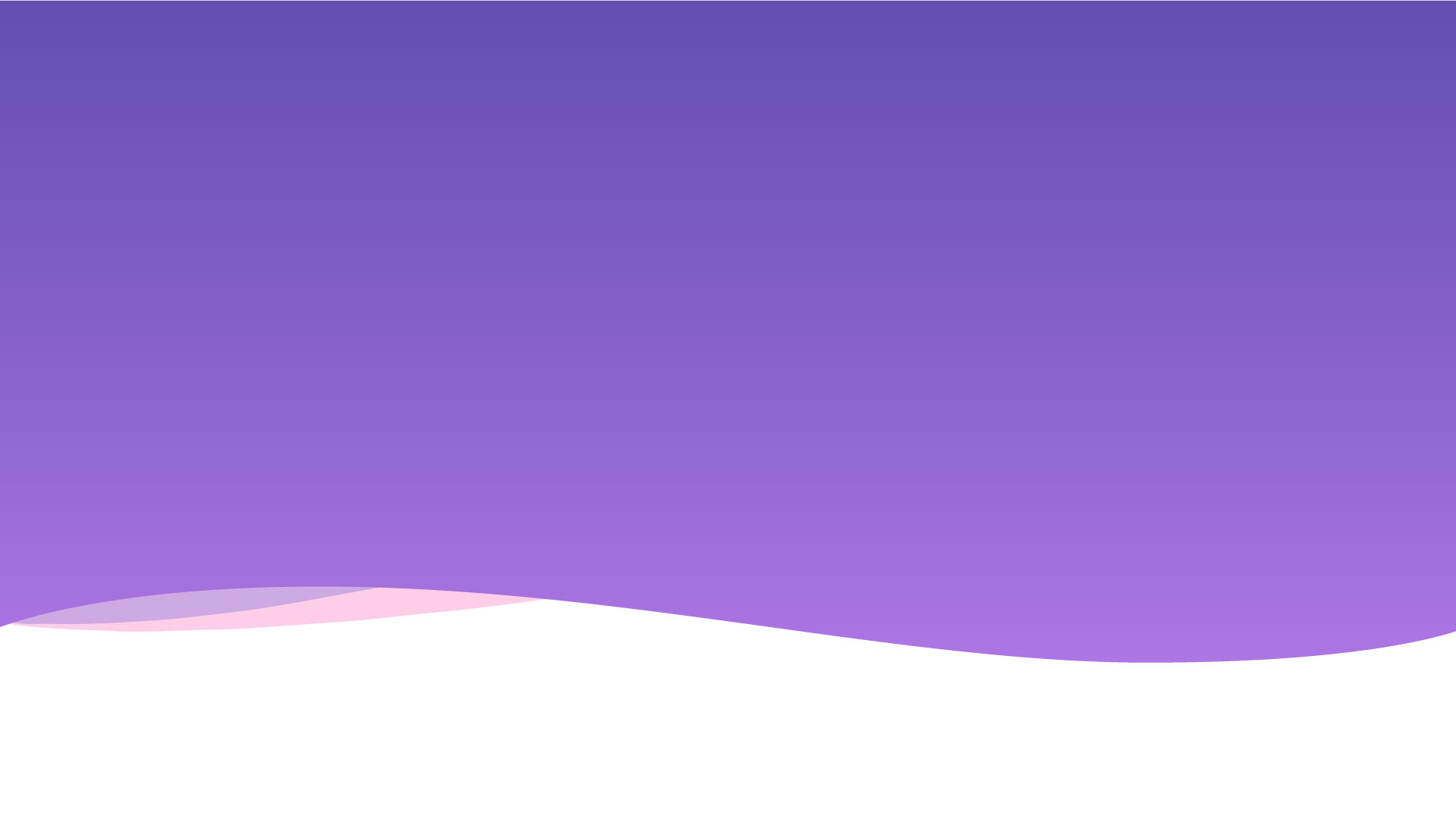 多帳號管理
一指搞定帳號認證
管理同一應用程式下多個帳號
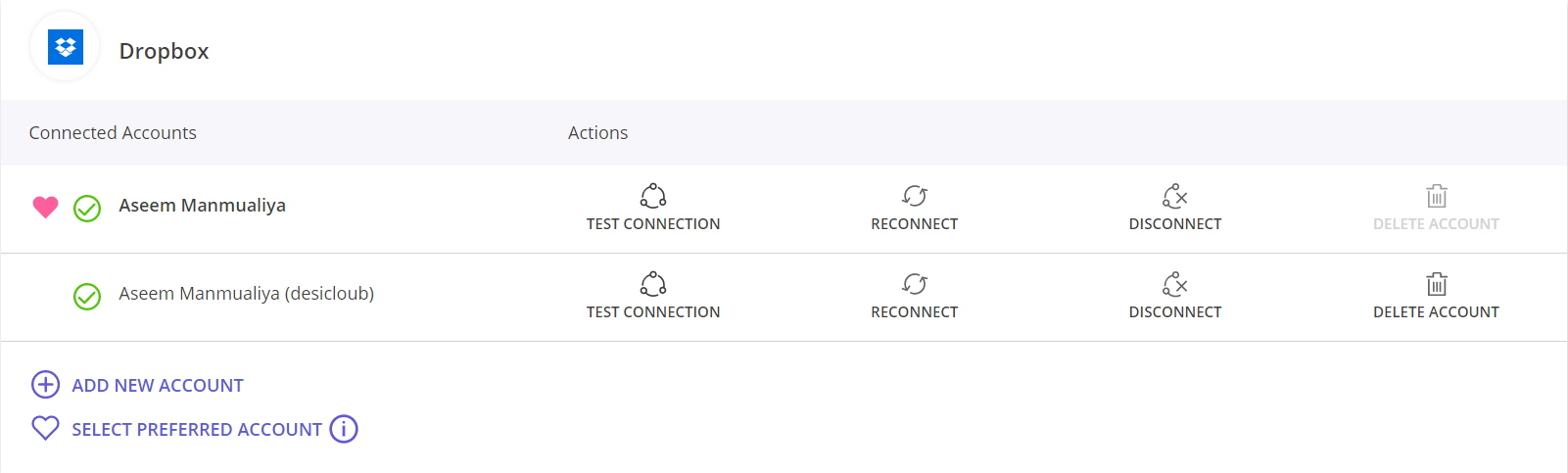 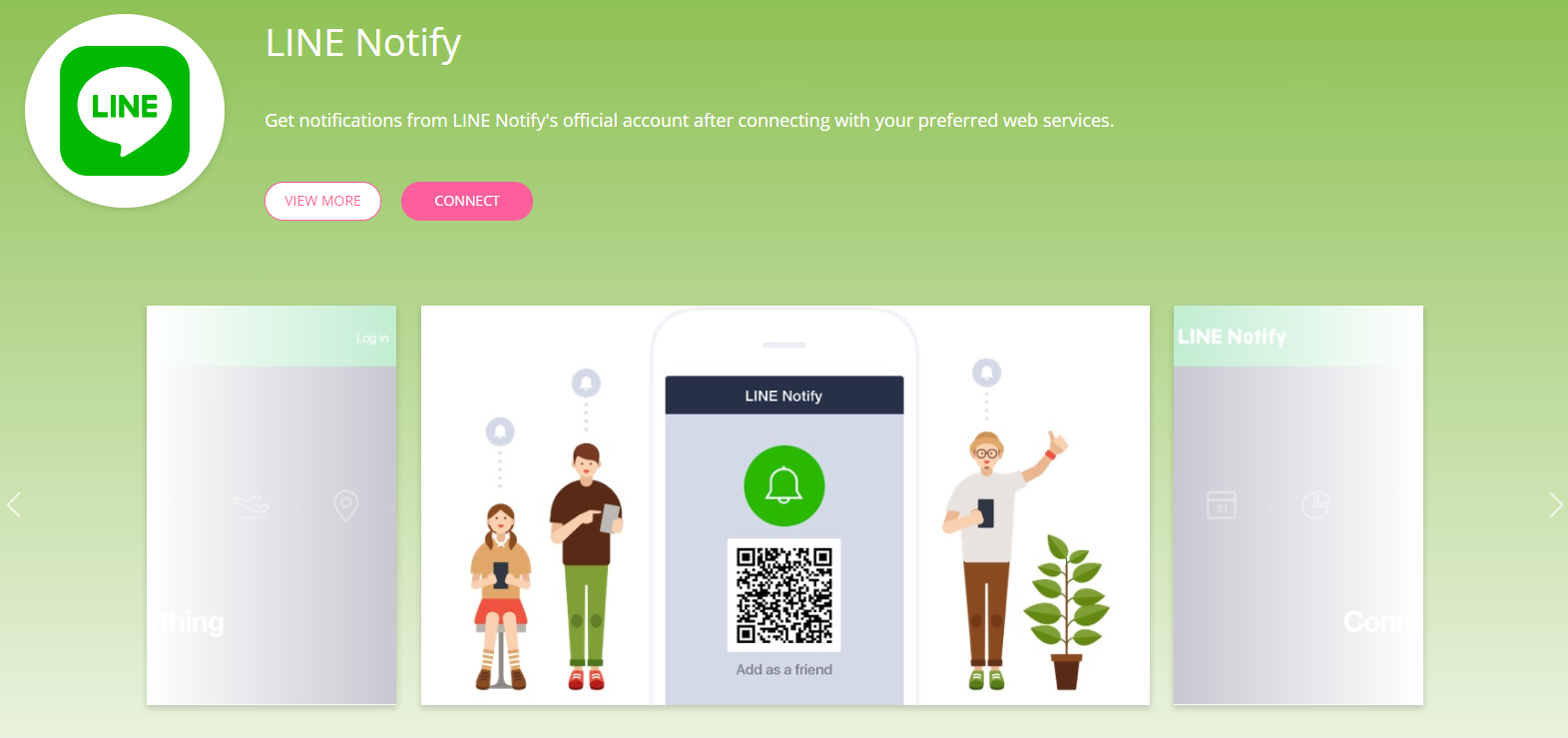 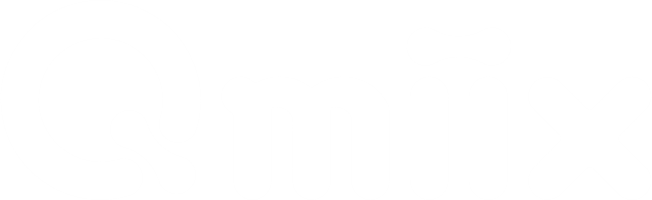 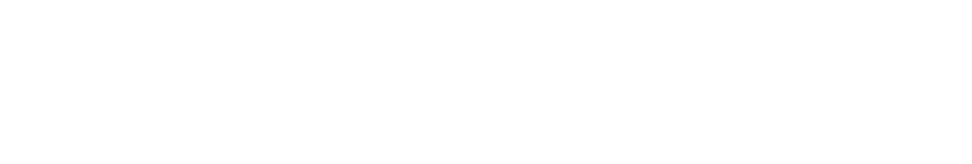 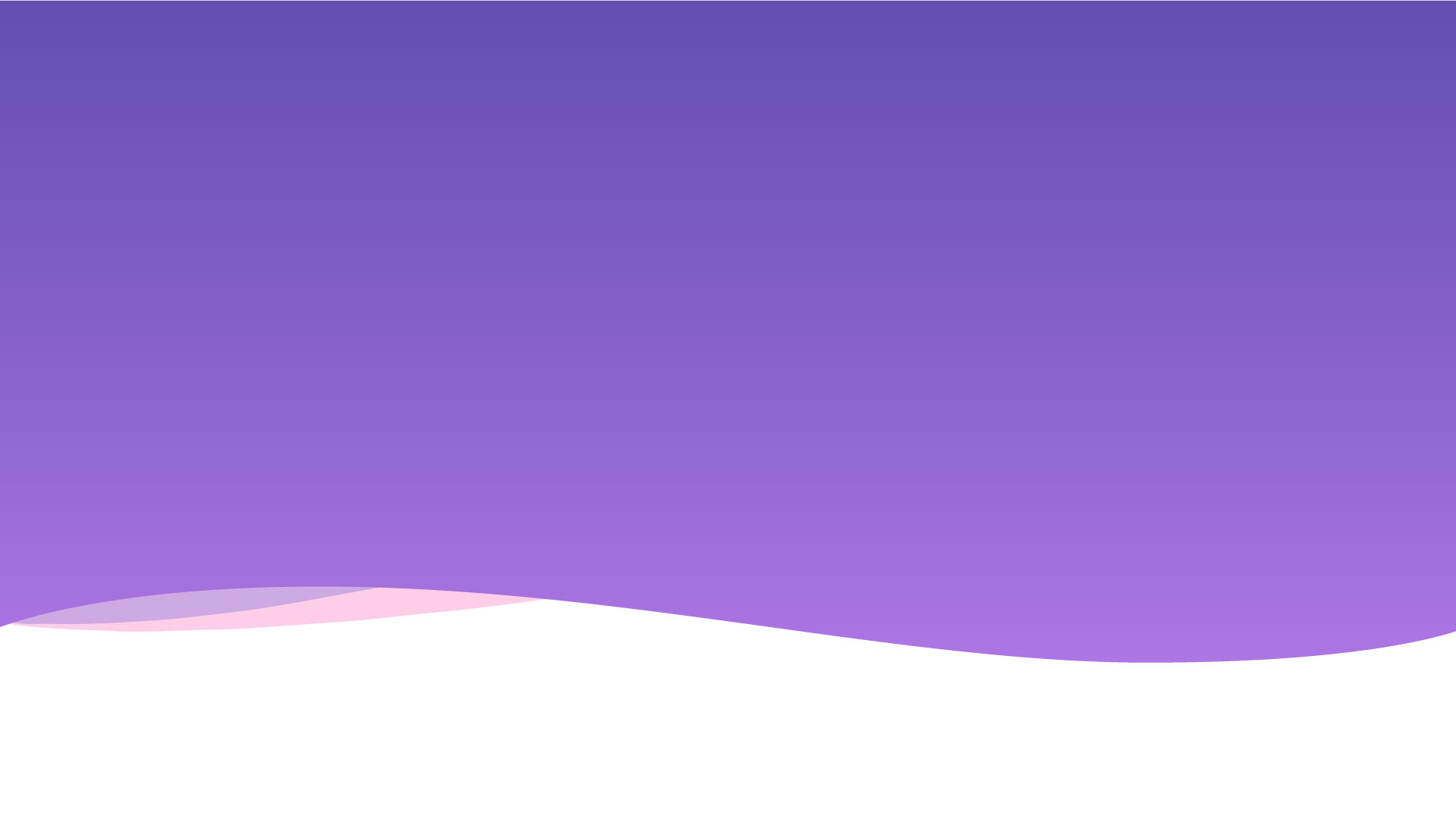 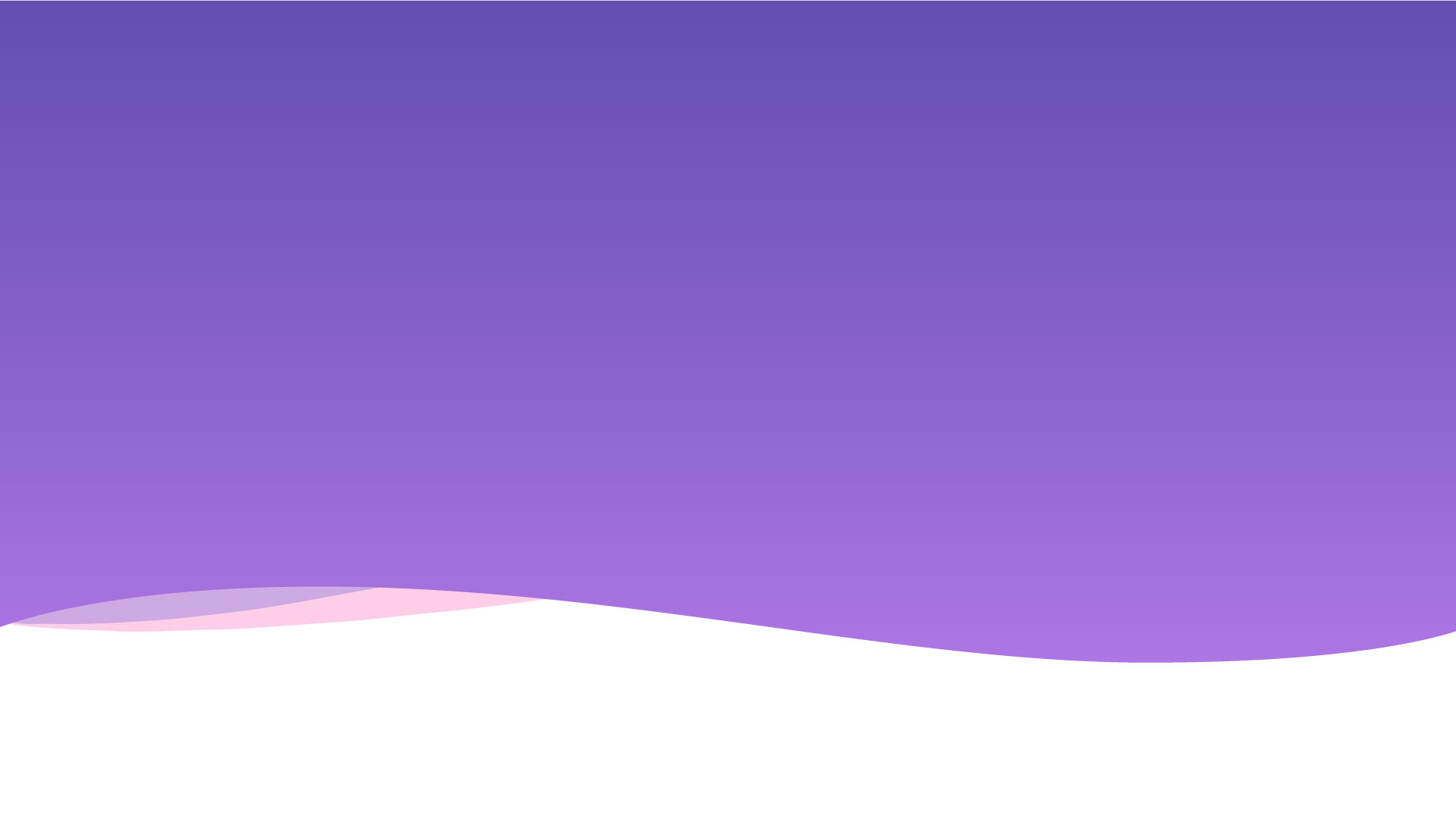 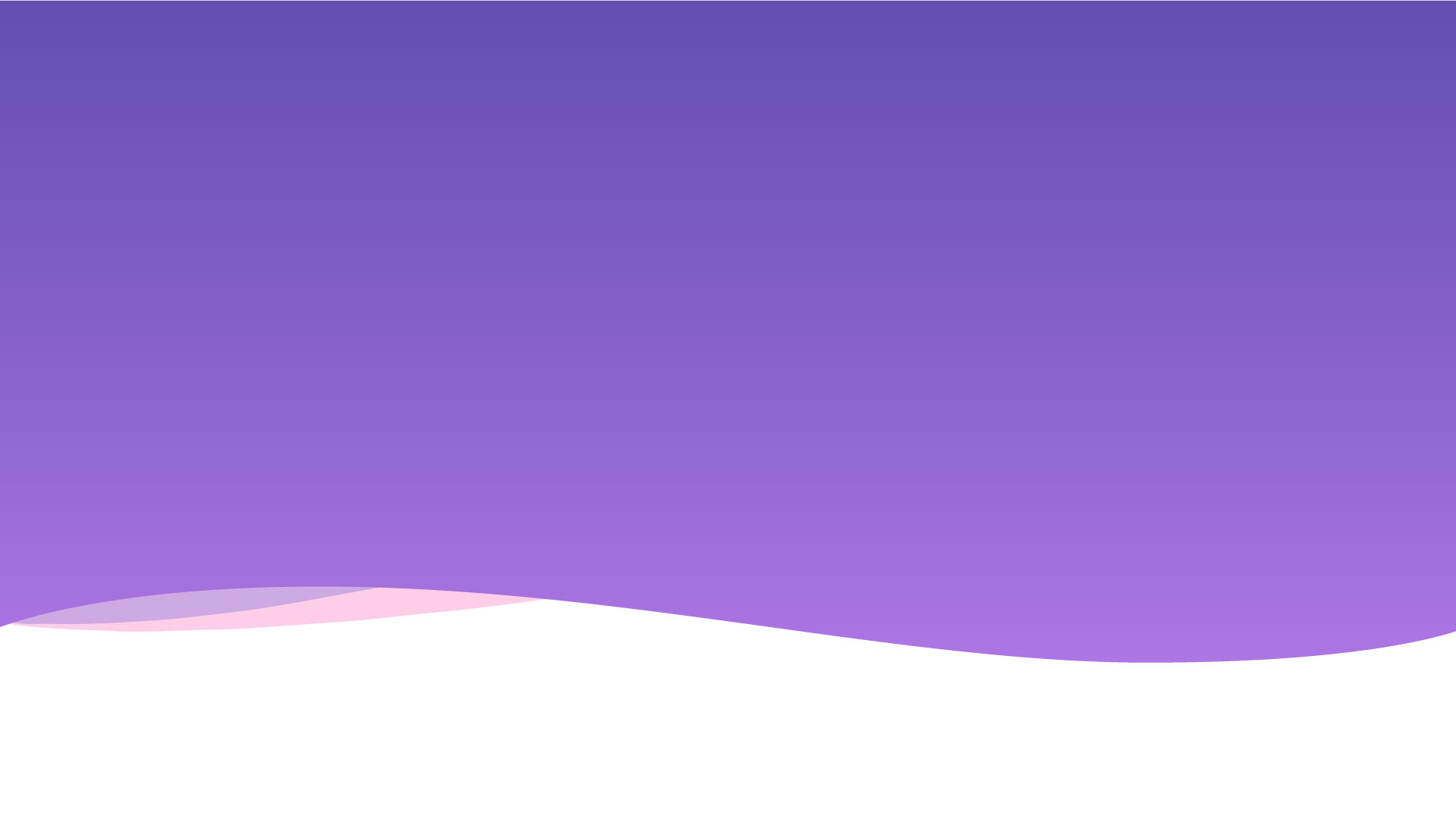 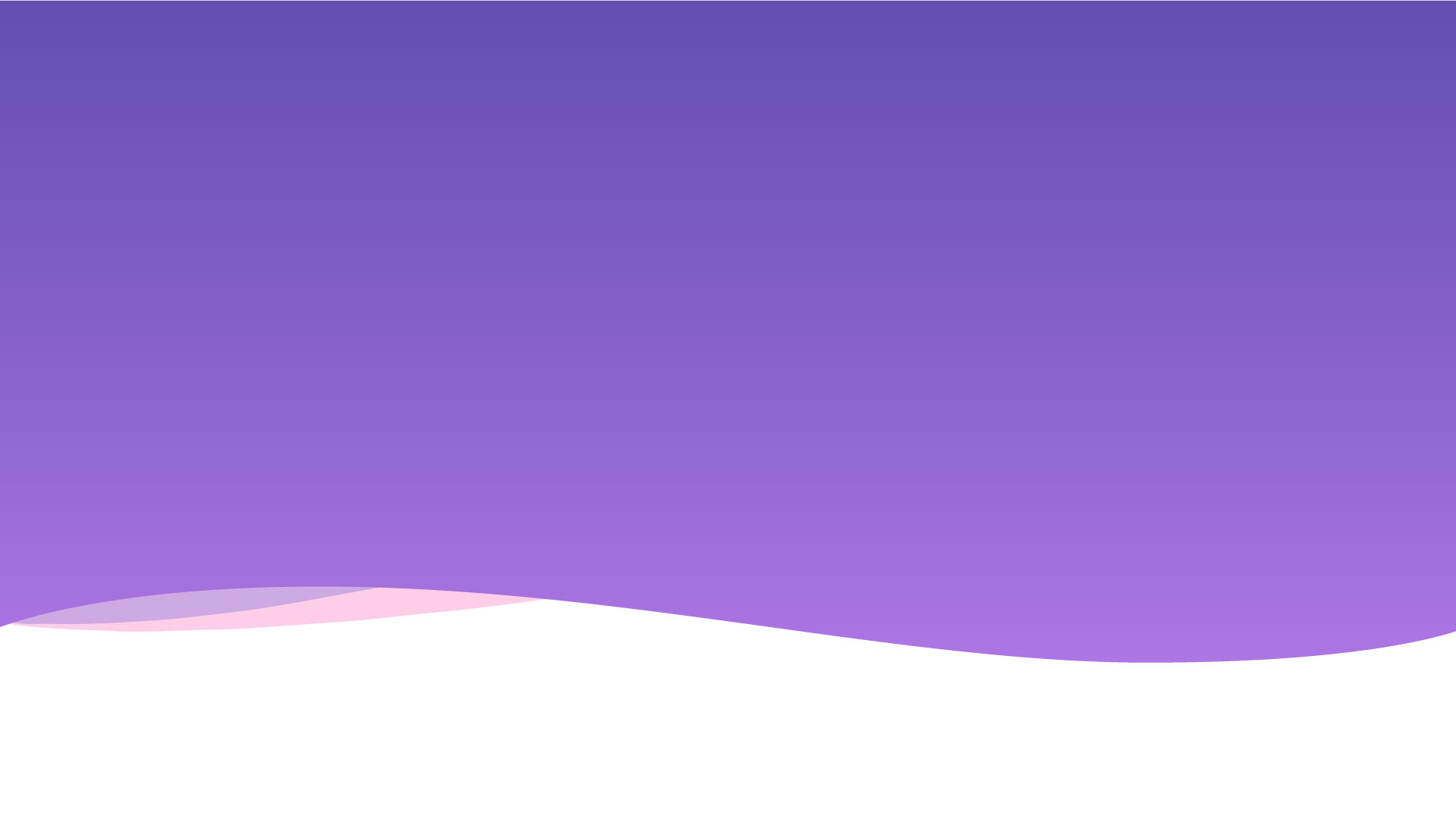 Miix — 你專屬的工作流程
Miix 由一個 Trigger 和多個 Action 組合而成
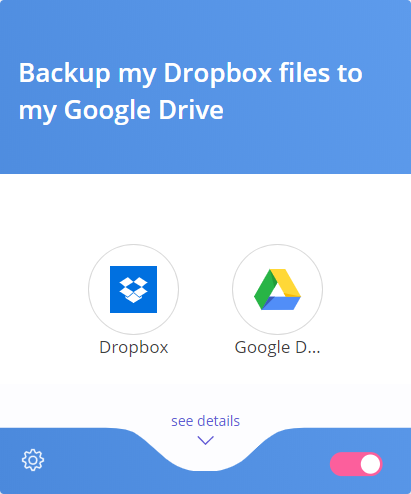 來自應用程式的 
Trigger
同程式或不同程式的 
Action(s)
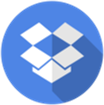 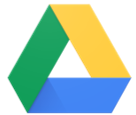 新增檔案在 Dropbox 內指定資料夾時
下載檔案到 Google Drive
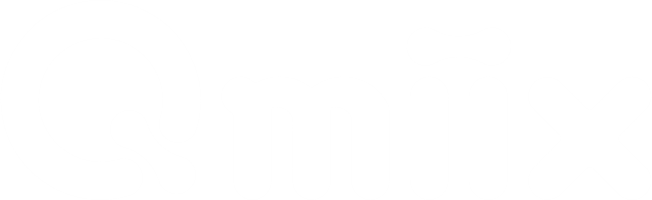 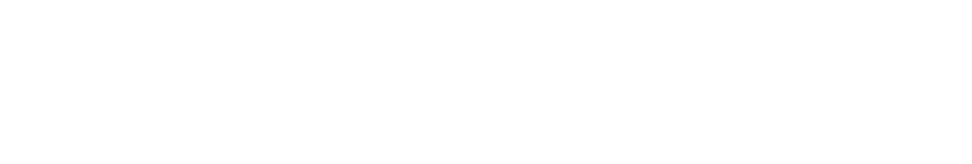 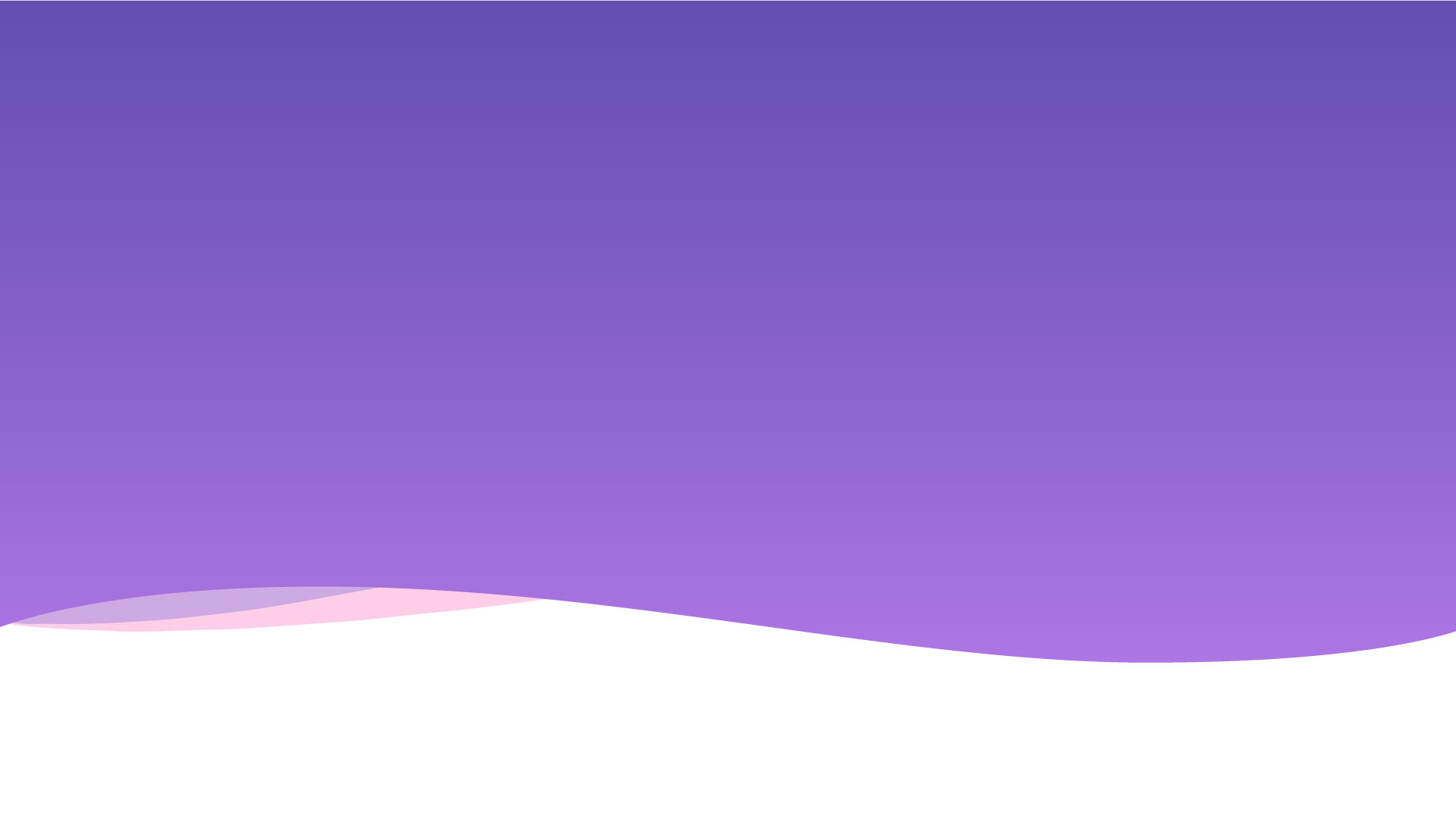 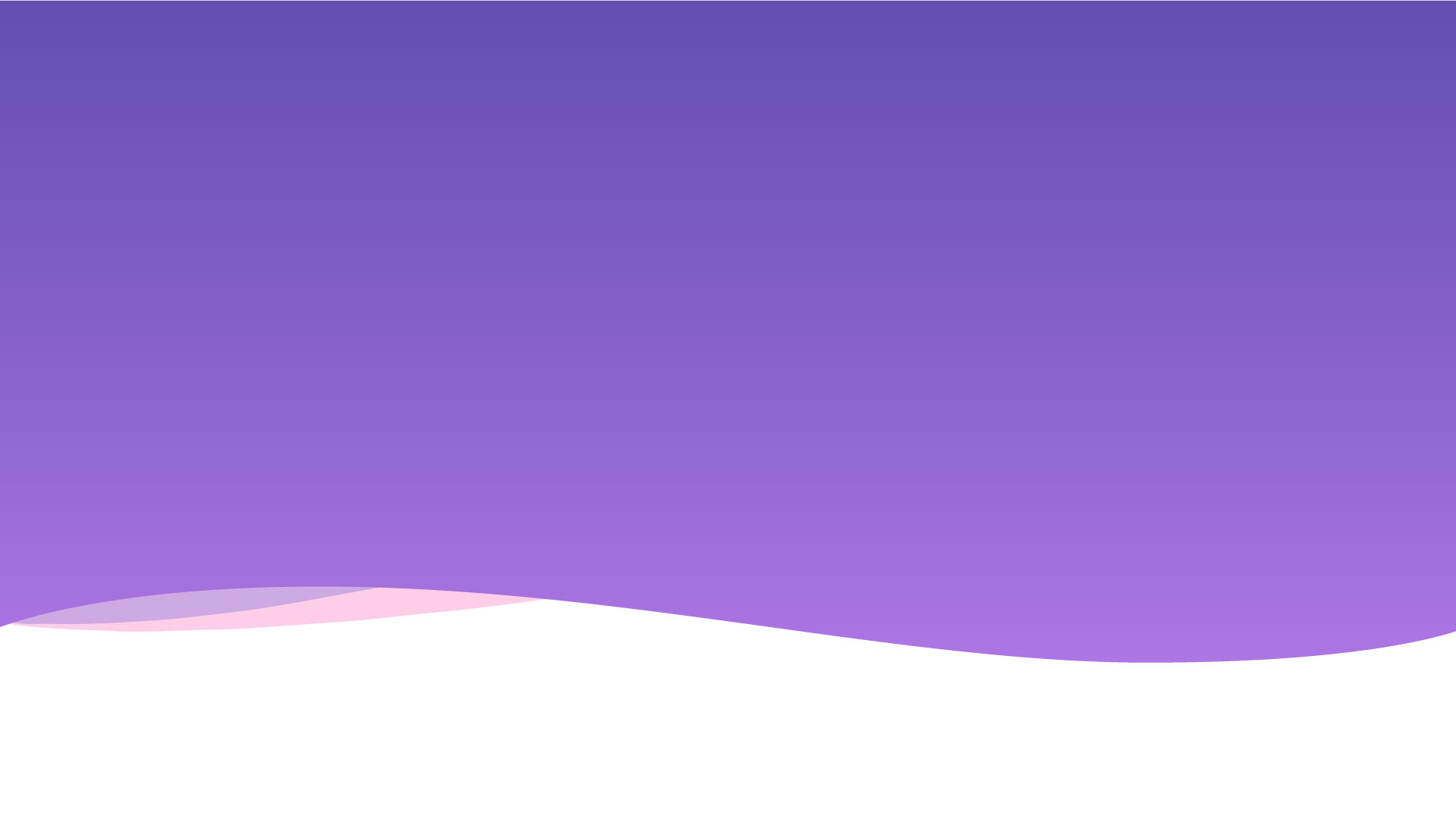 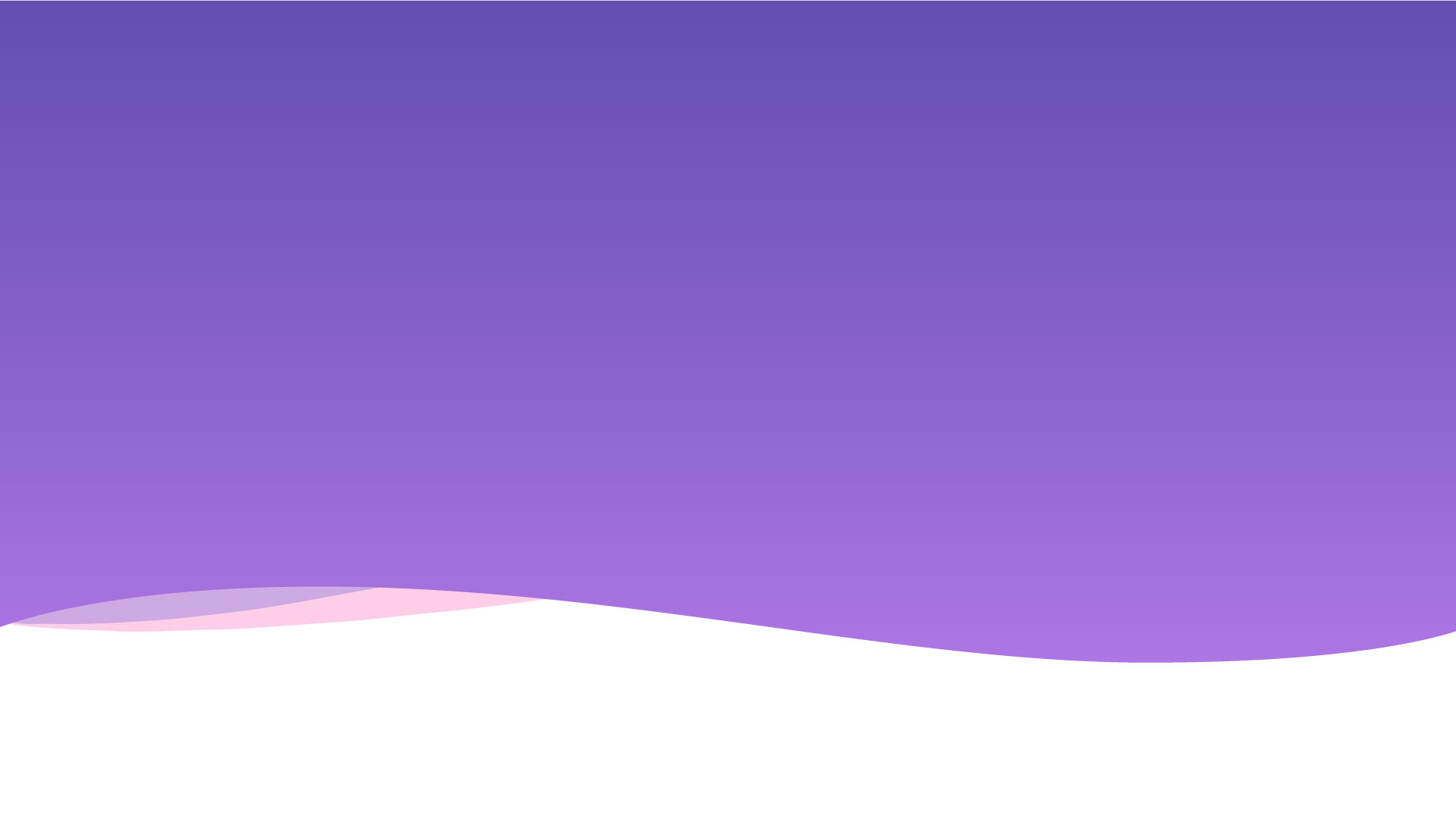 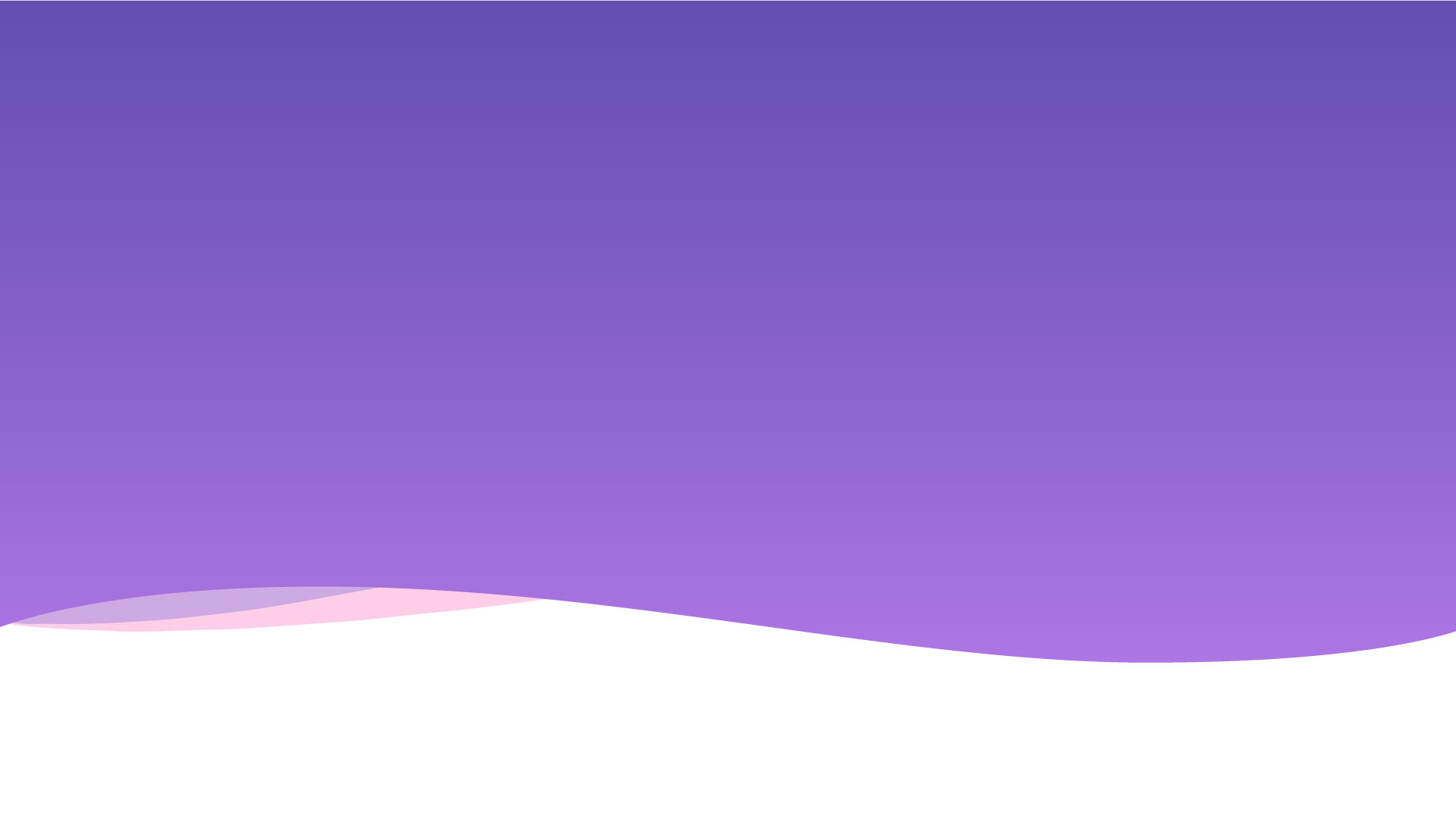 Qmiix Triggers
Trigger 是預先定義好的觸發條件，可以觸發 Qmiix 執行不同 Action
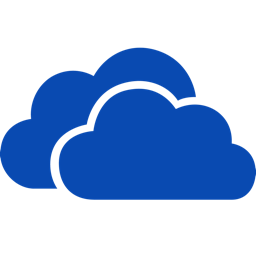 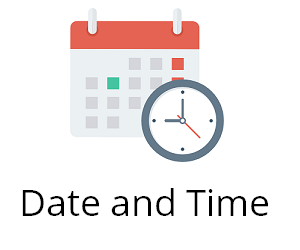 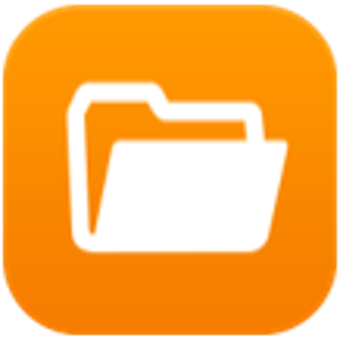 應用程式
File station
當新檔案上傳至指定資料夾時
每天早上八點
當新檔案上傳至指定資料夾時
範  例
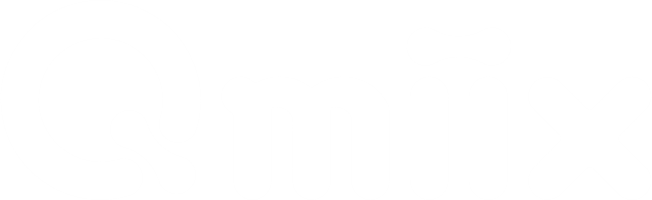 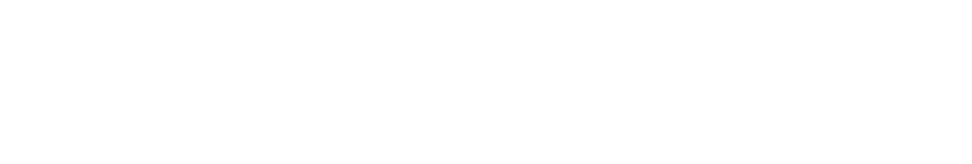 [Speaker Notes: NO NEED TO CHANGE]
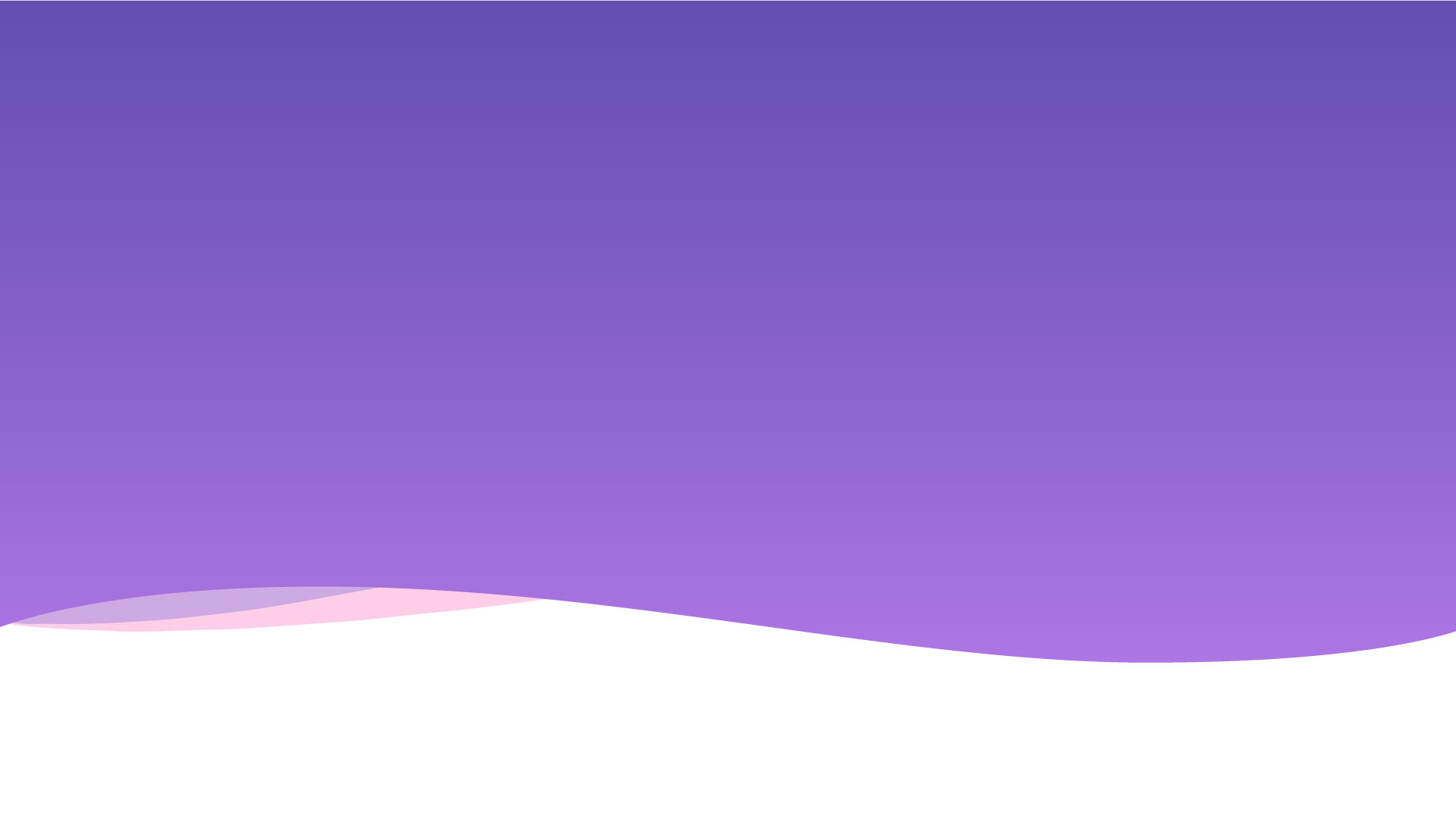 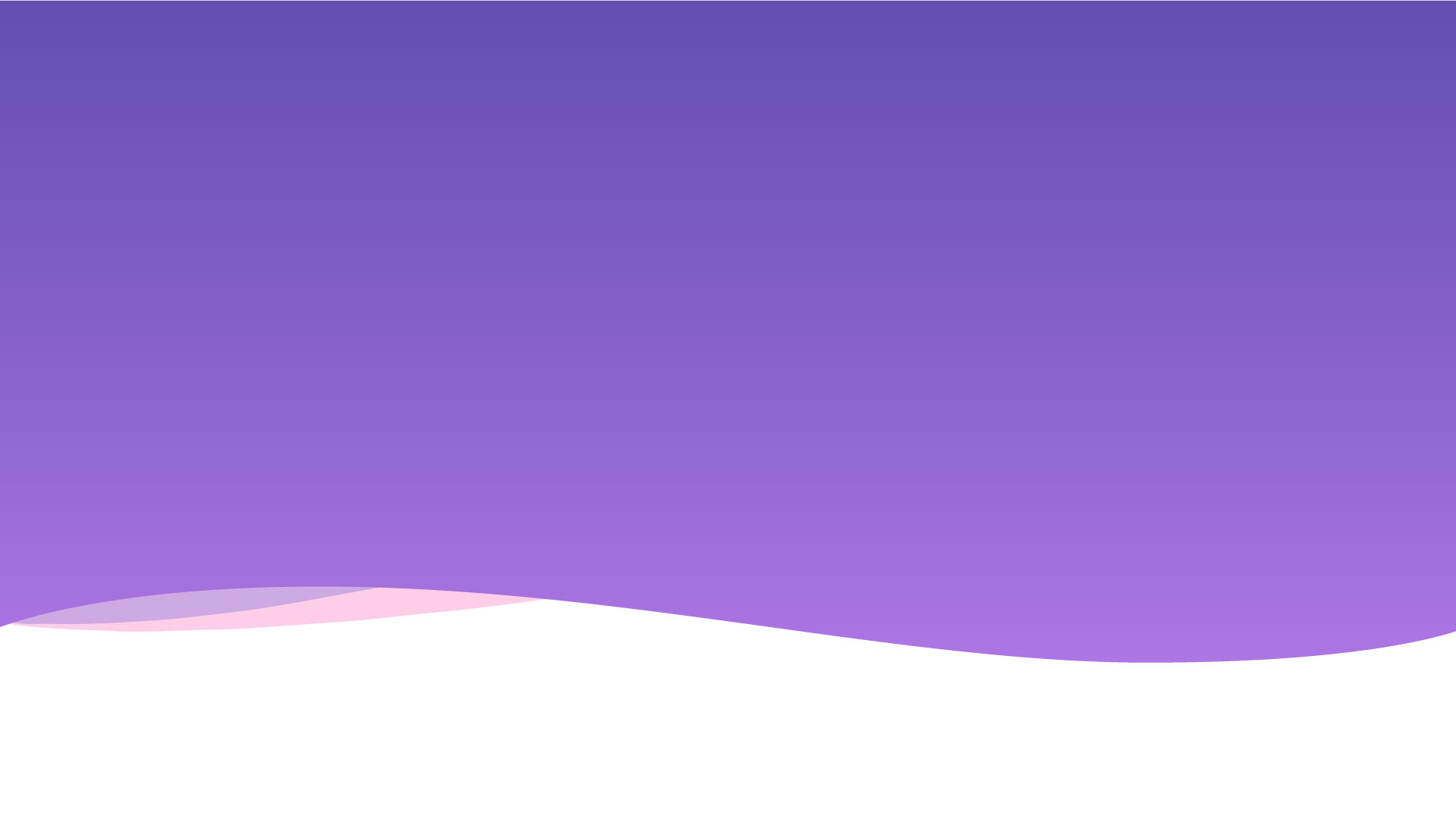 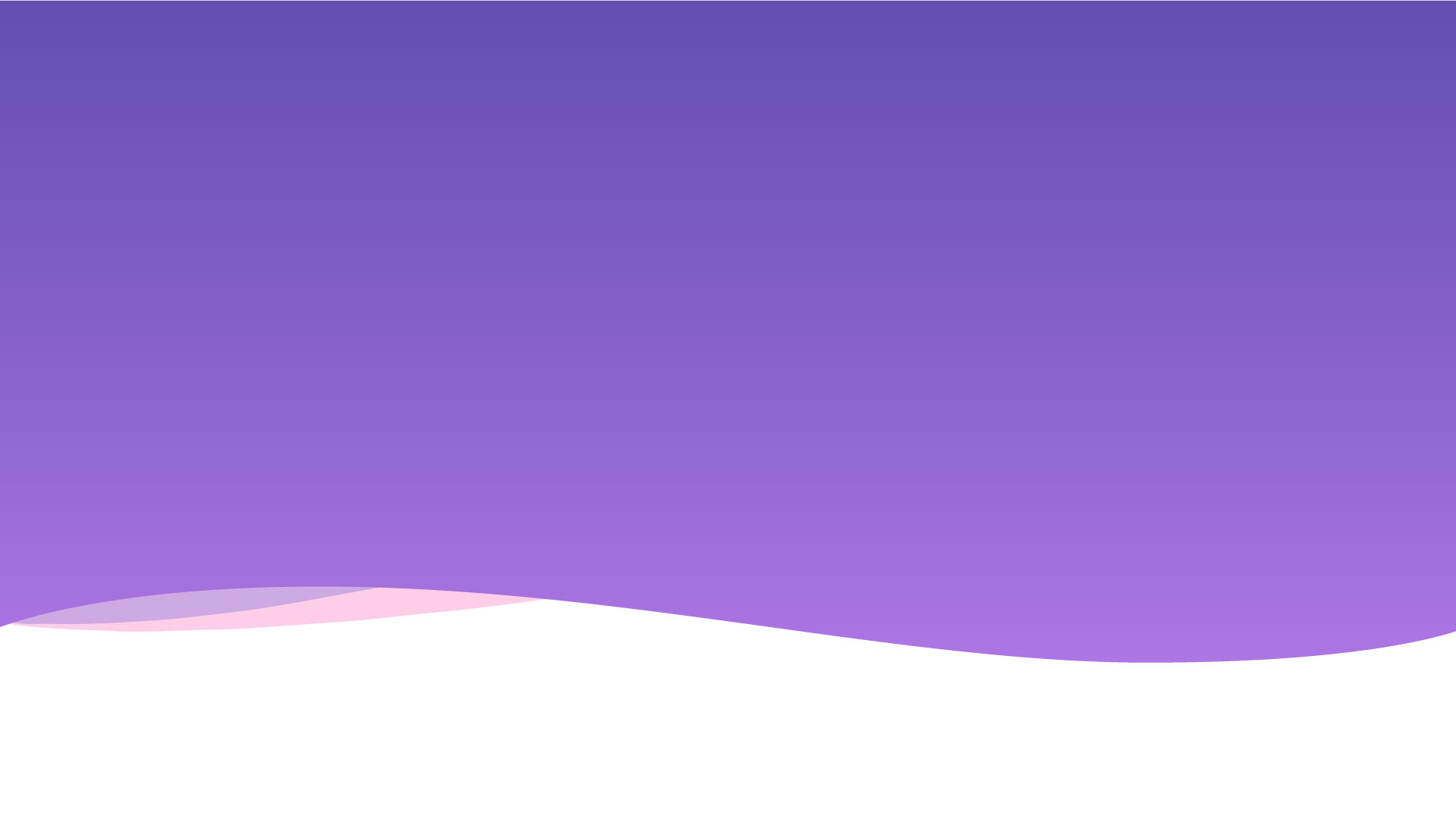 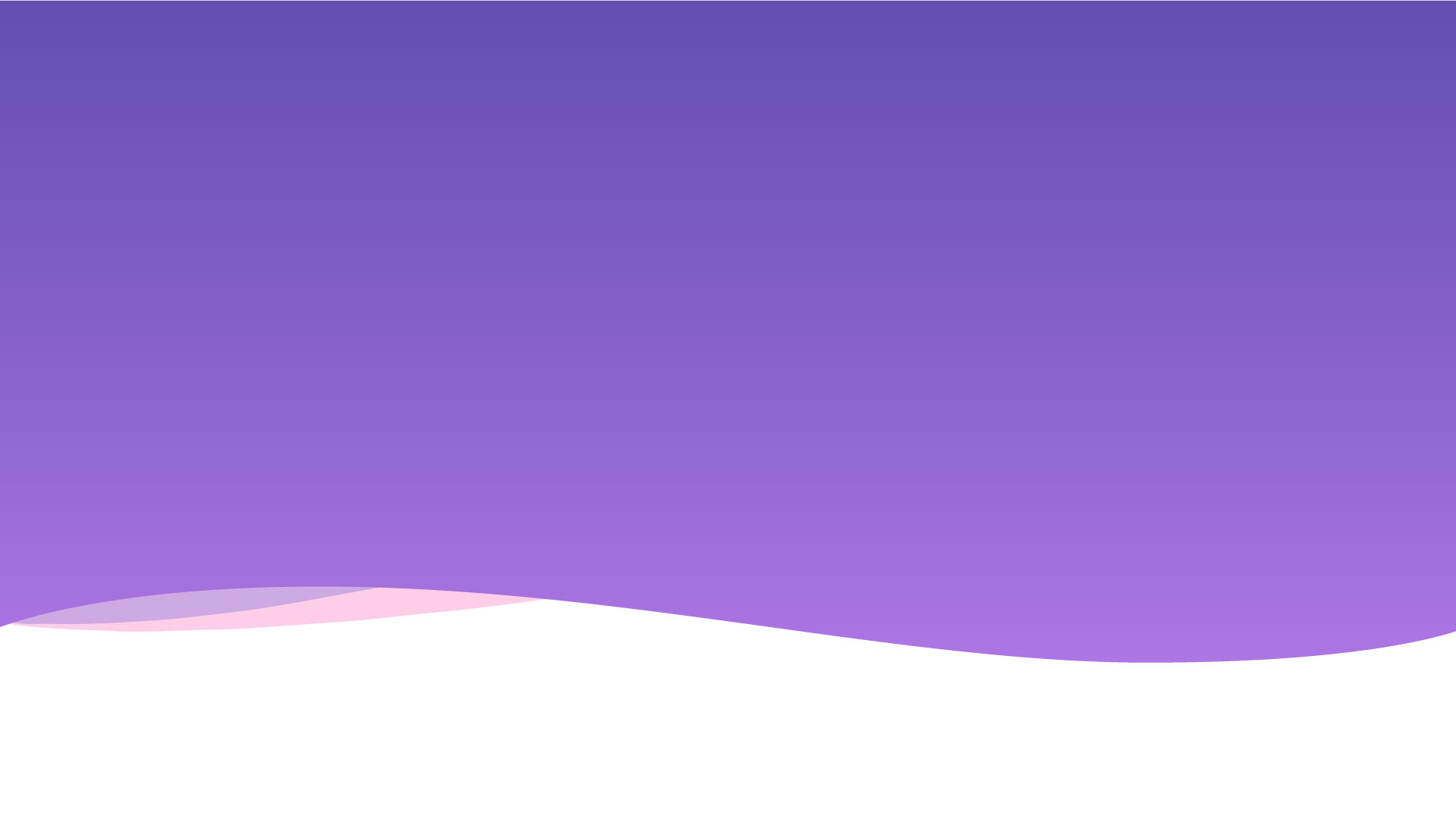 Qmiix Actions
Action是各個應用程式中可被觸發執行的動作
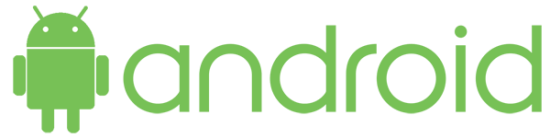 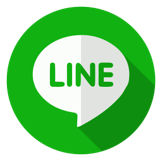 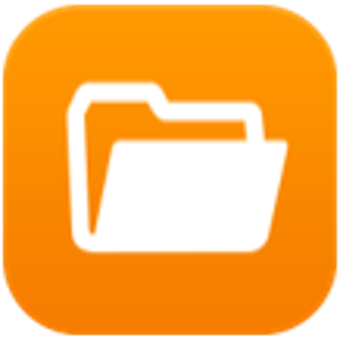 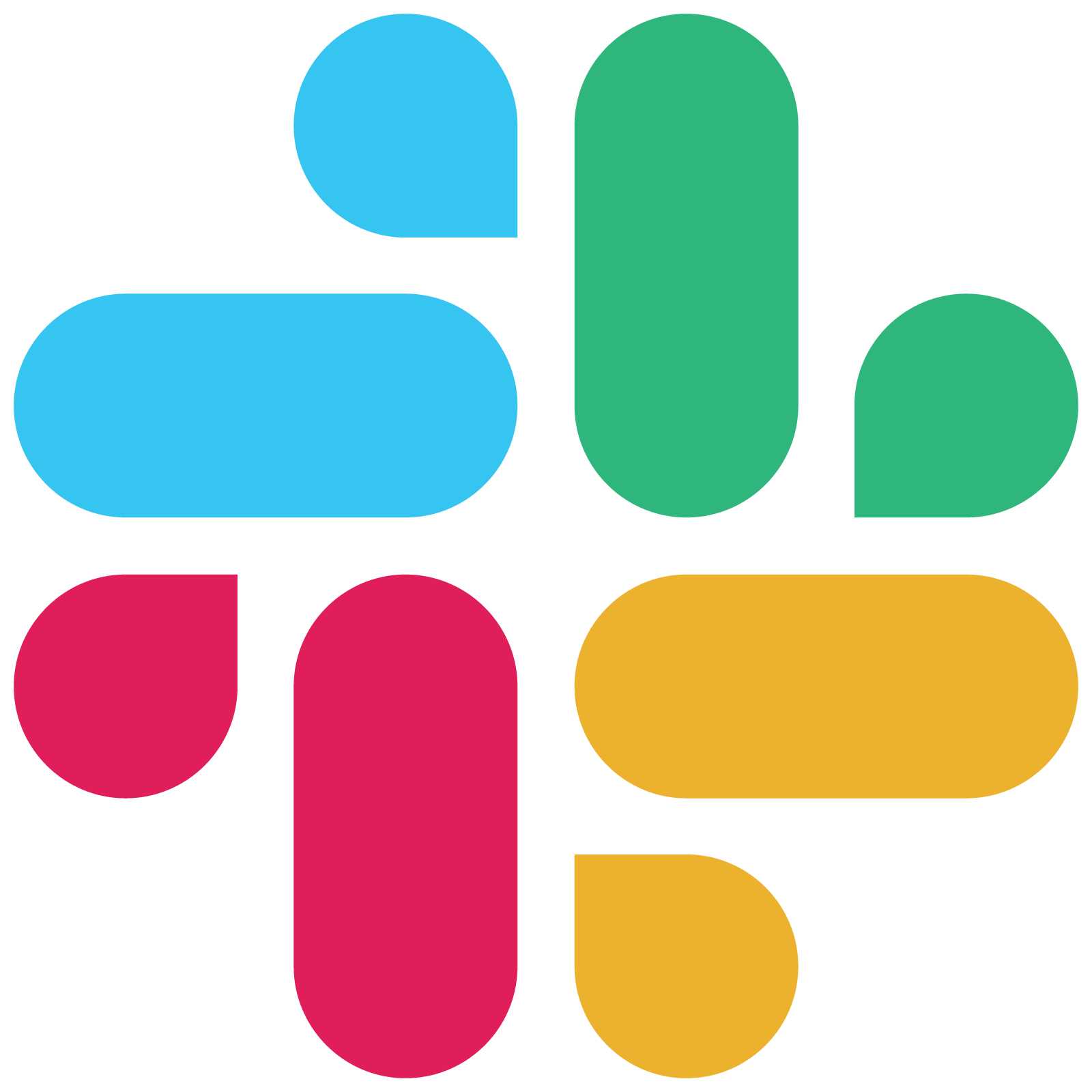 App
應用程式
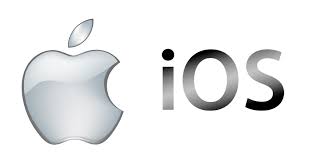 File station
用 LINE 發出通知
在 Slack 頻道上發出訊息
從 URL 連結下載檔案
範  例
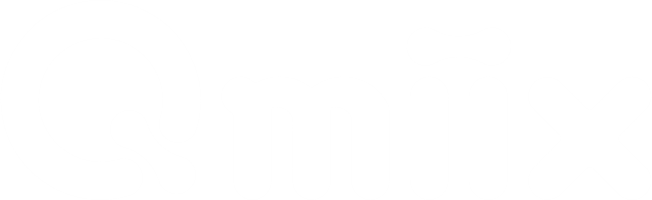 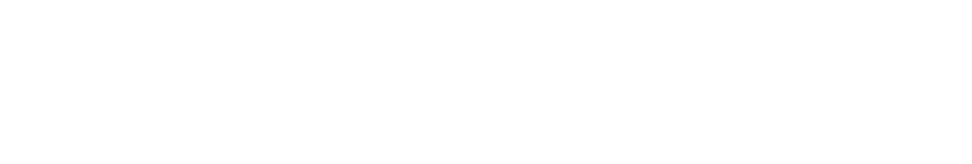 [Speaker Notes: NO NEED TO CHANGE]
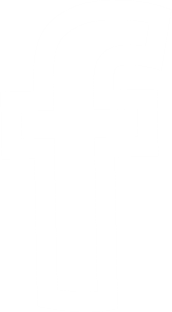 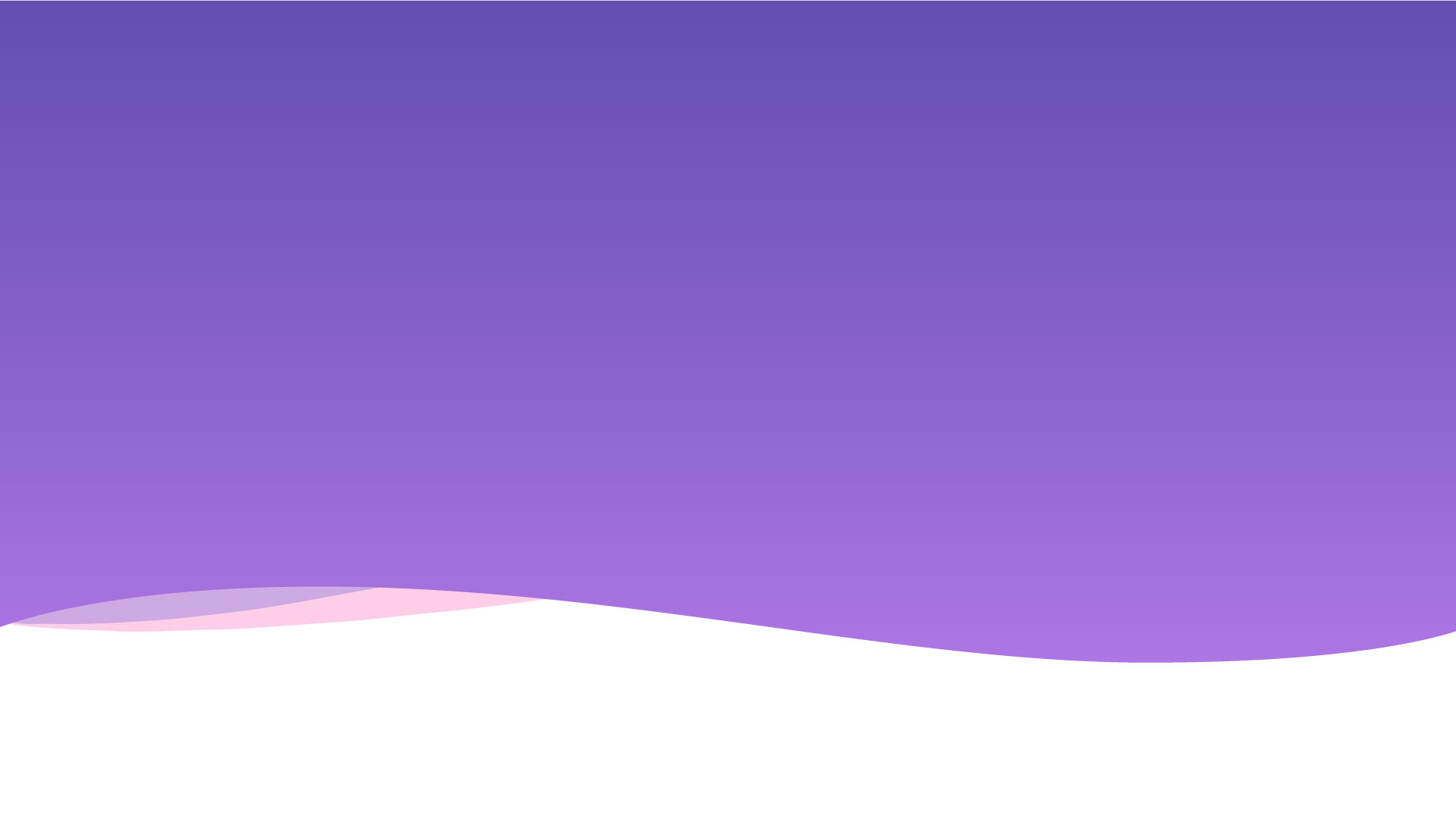 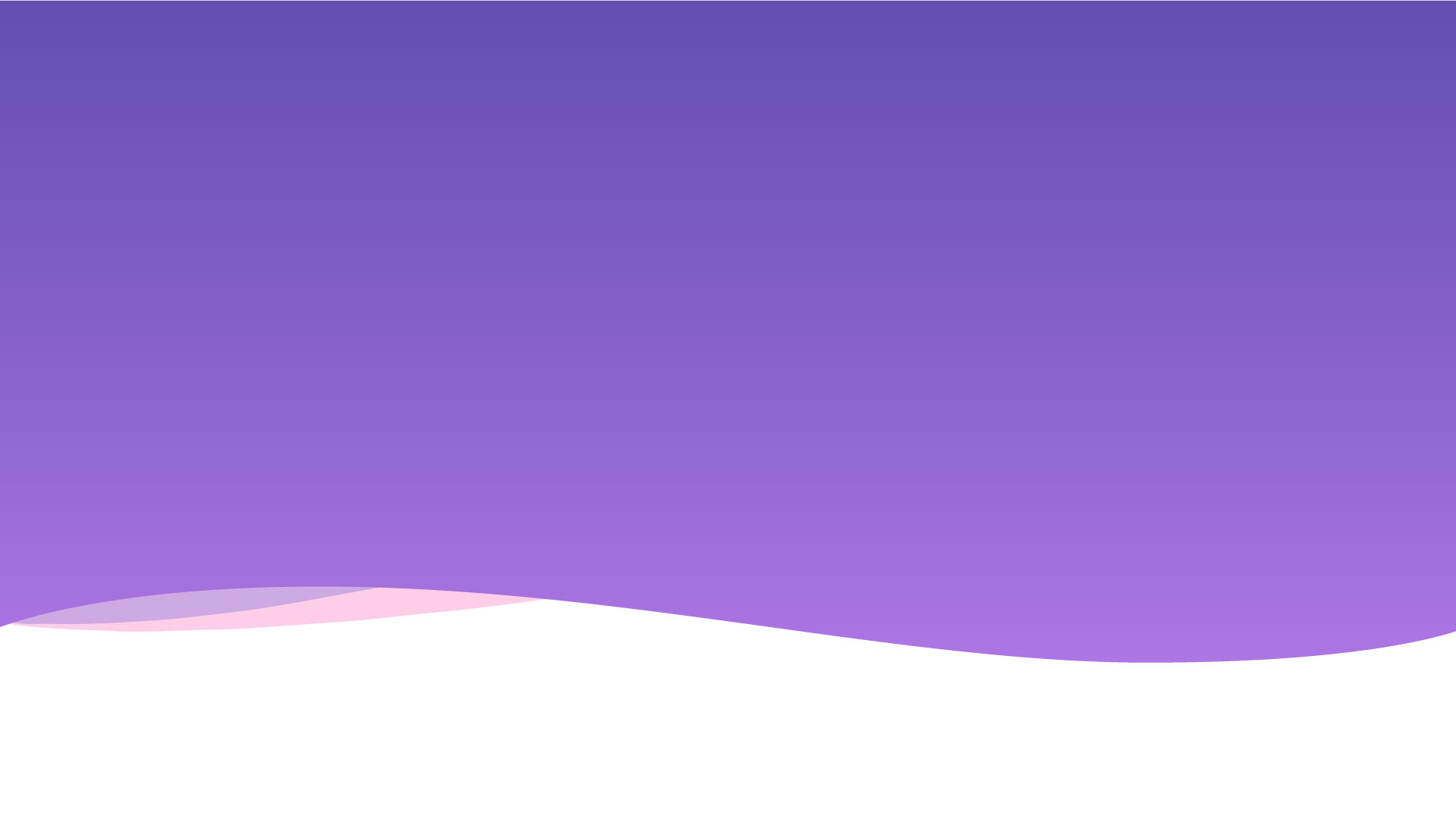 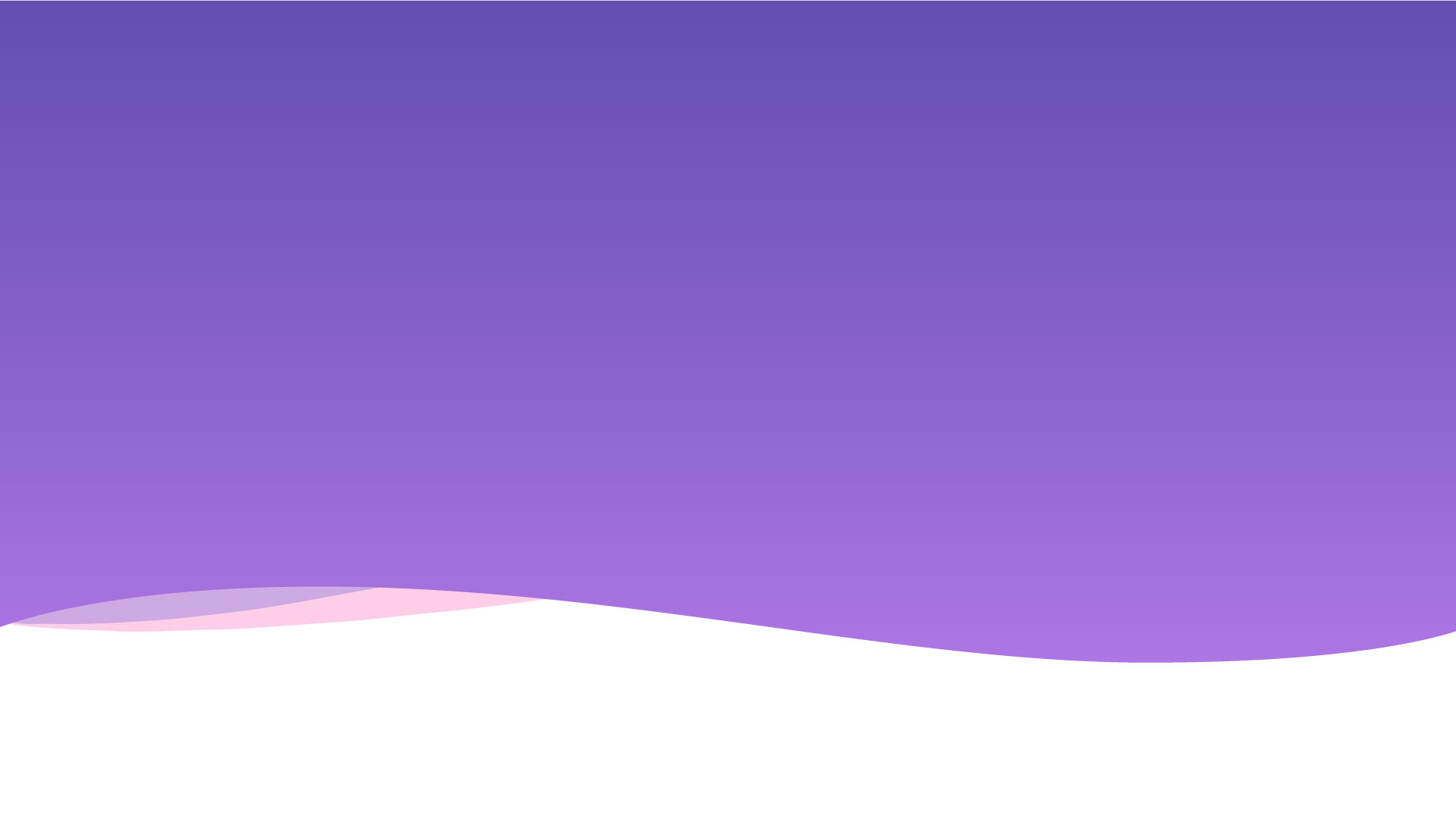 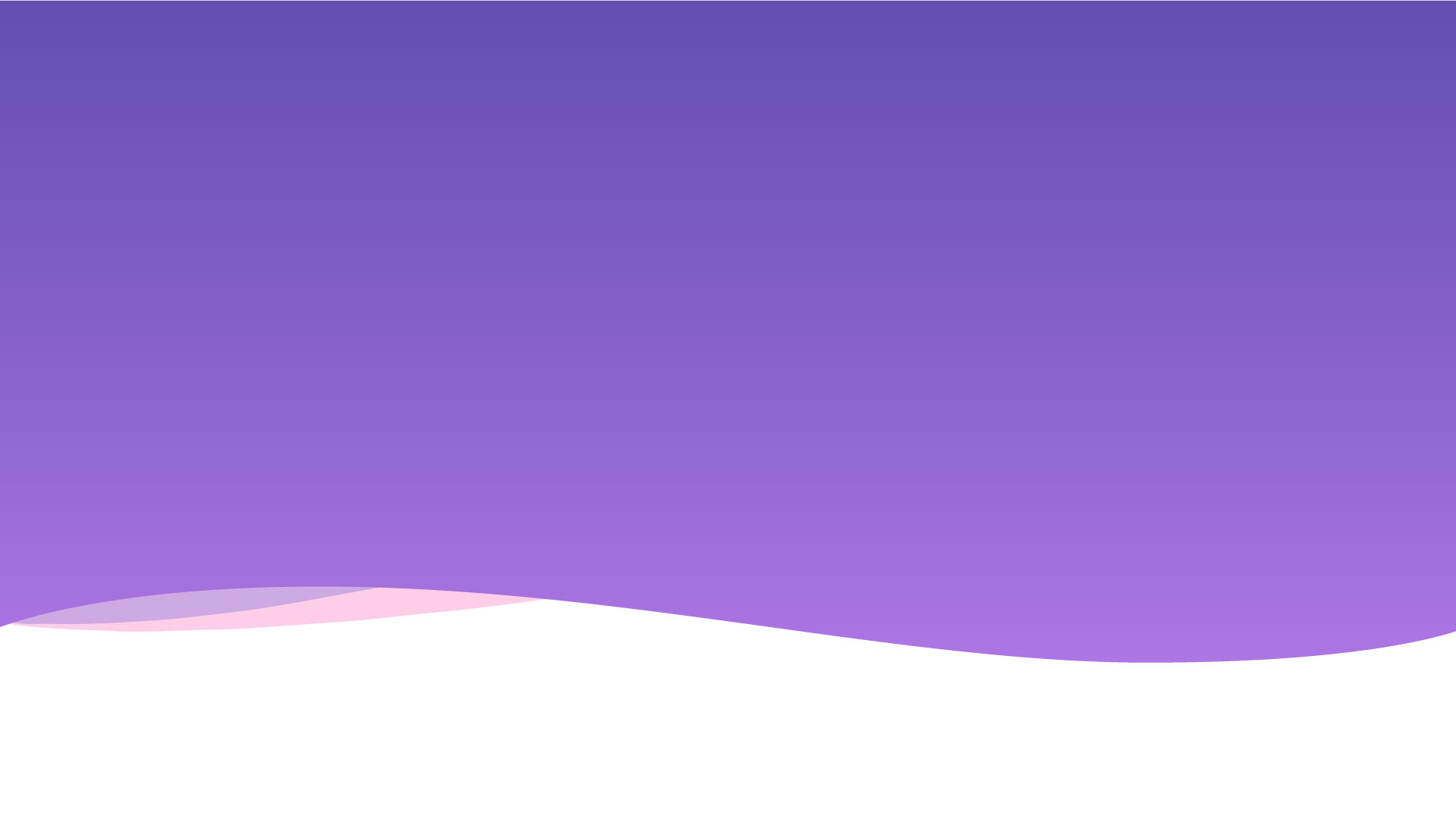 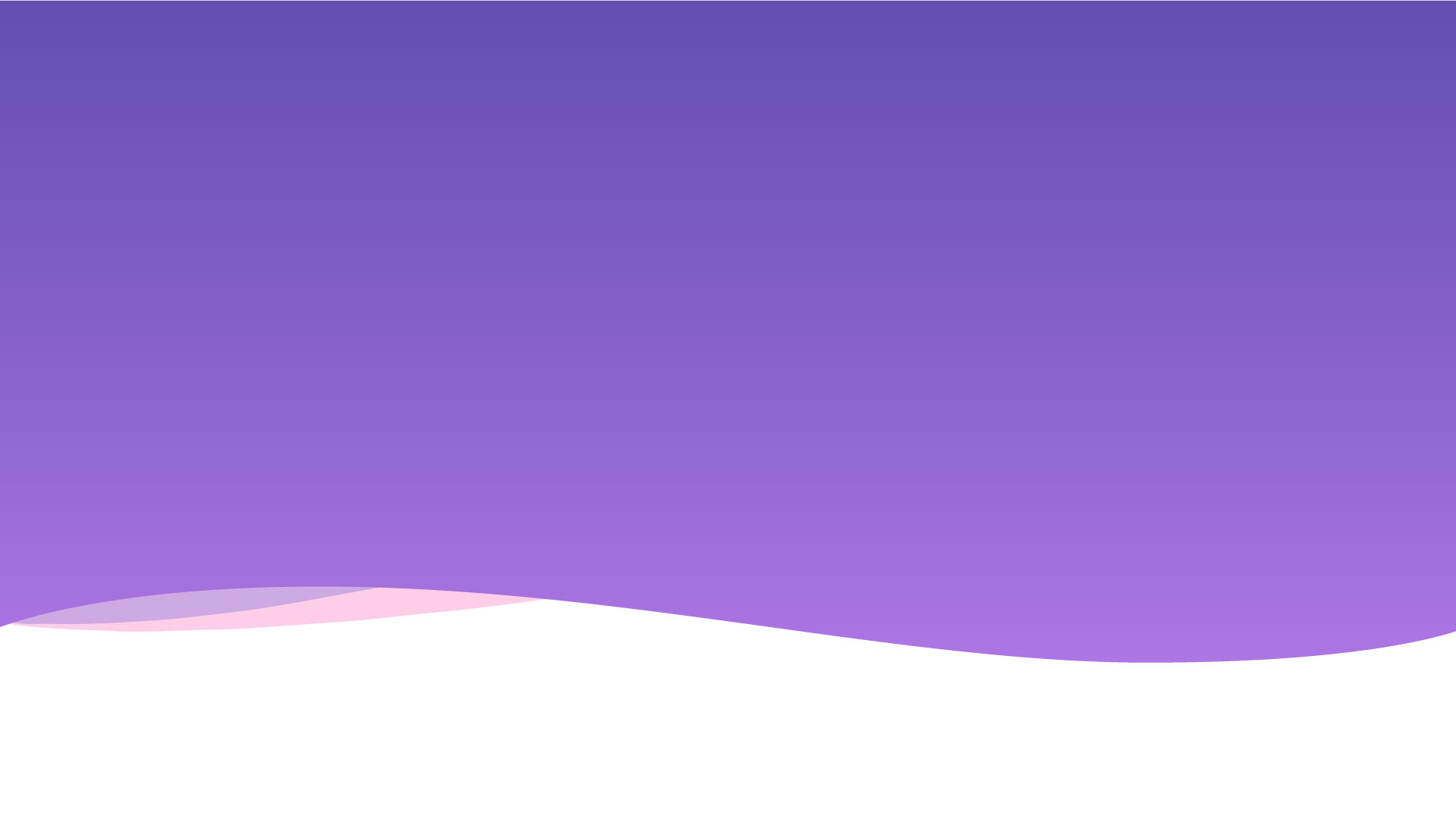 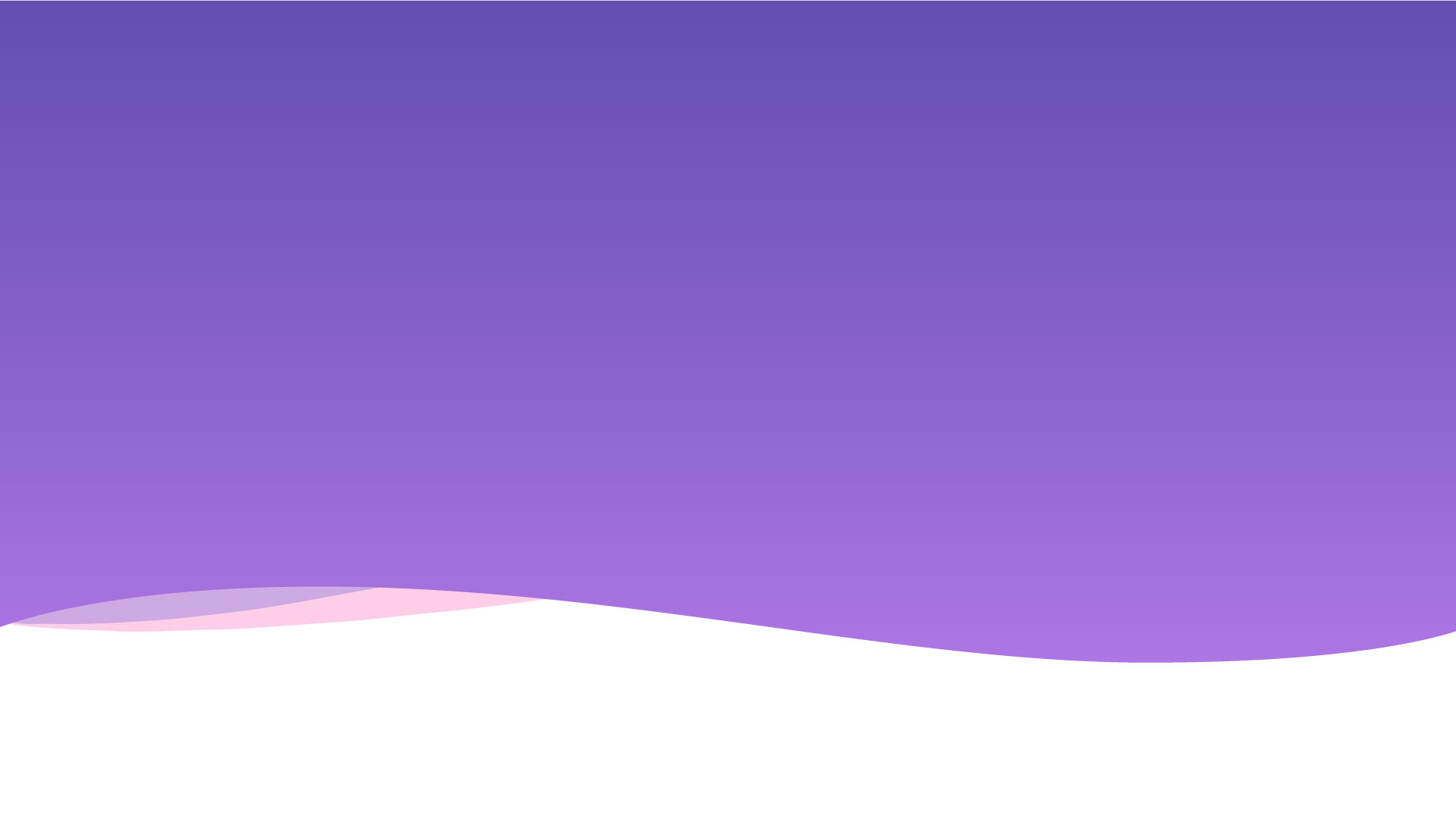 可彈性設置的 Miix
用 OR miixes 確保動作在不同情況下都能完成
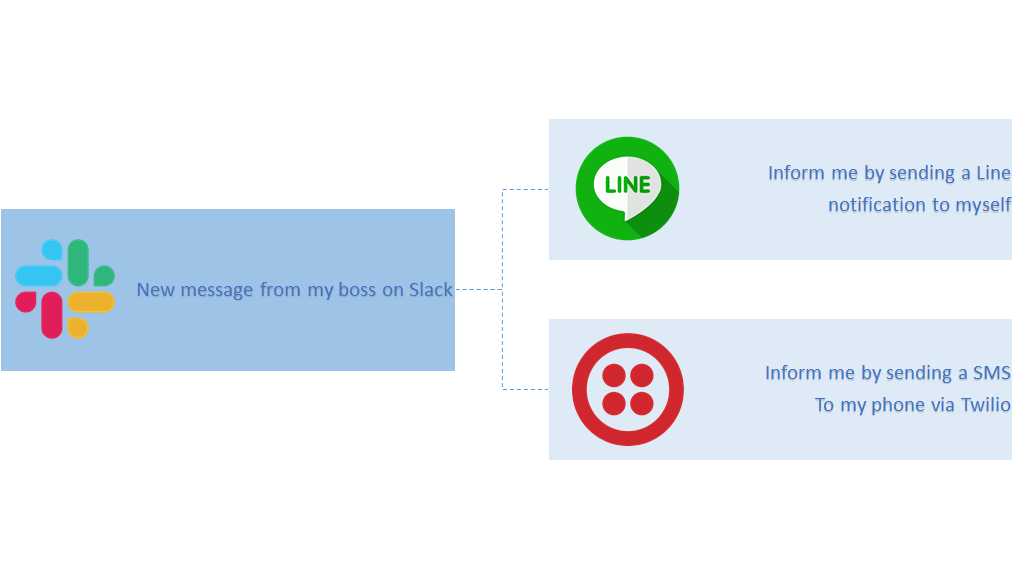 用 AND miixes 一次完成多個動作
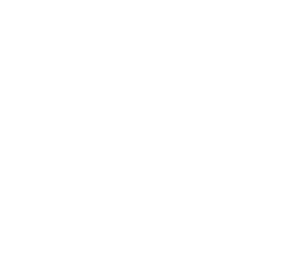 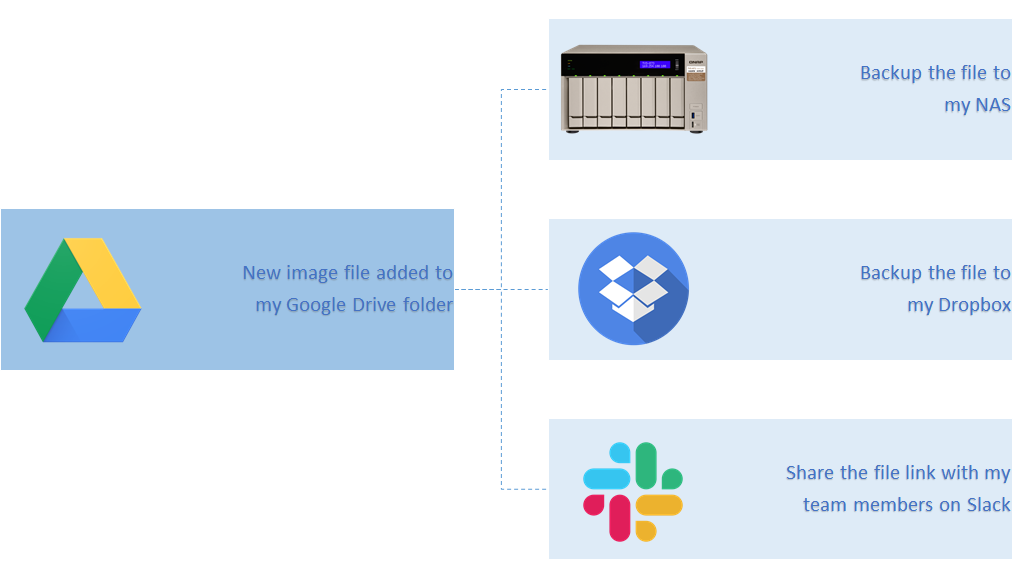 備份到我的 NAS
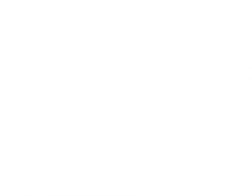 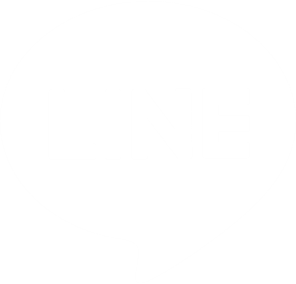 AND
用 Line 通知我
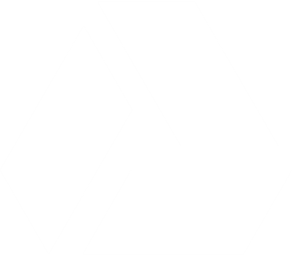 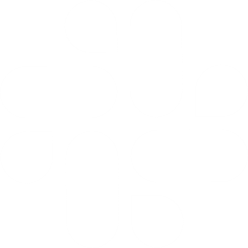 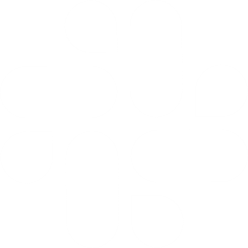 備份到我的 Dropbox
OR
AND
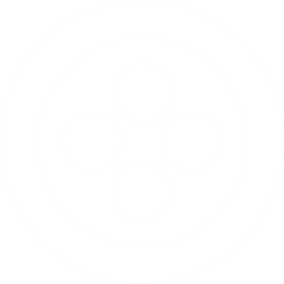 用 Twilio 通知我
當我老闆透過 Slack 傳訊息給我
當新圖片加入我的 Google Drive
分享檔案連結給我的 Slack 夥伴
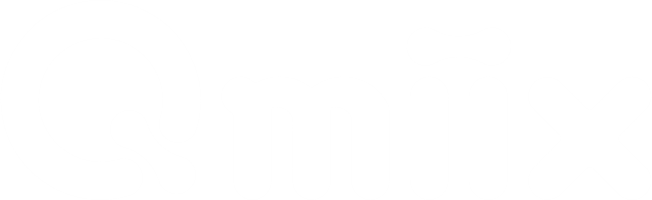 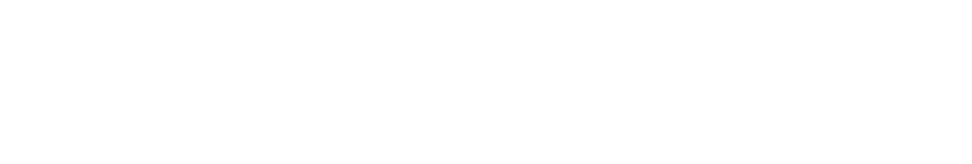 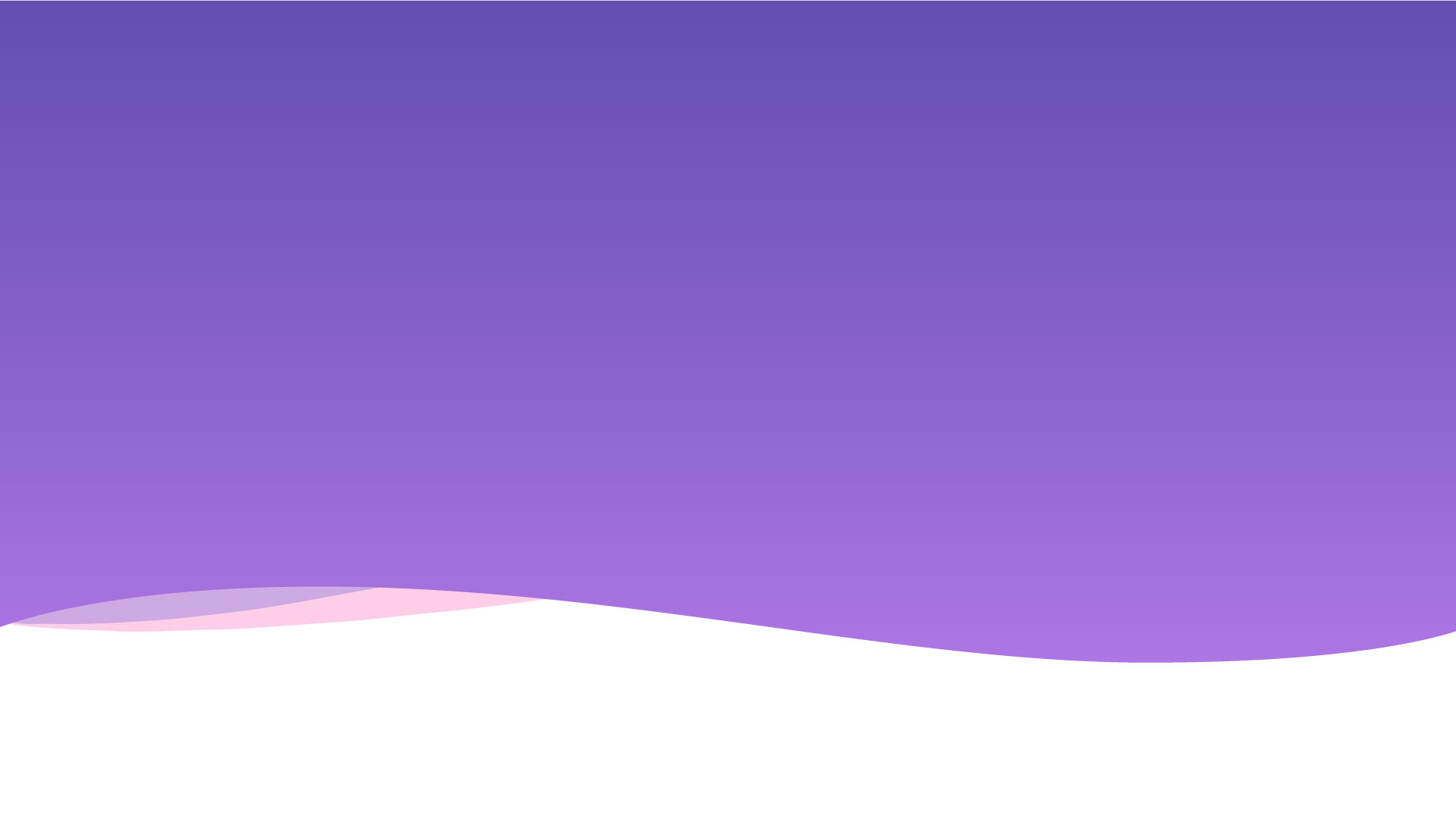 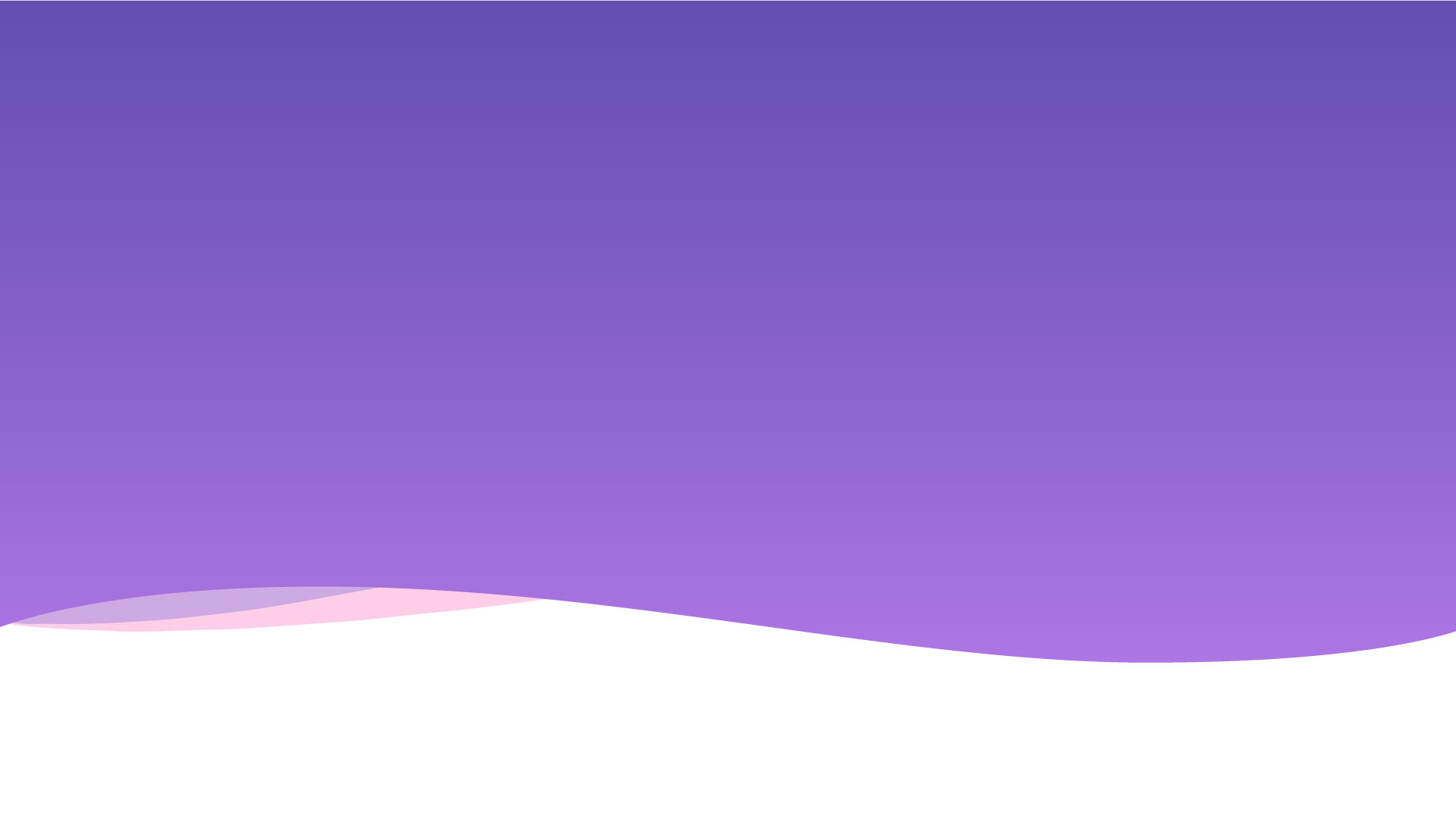 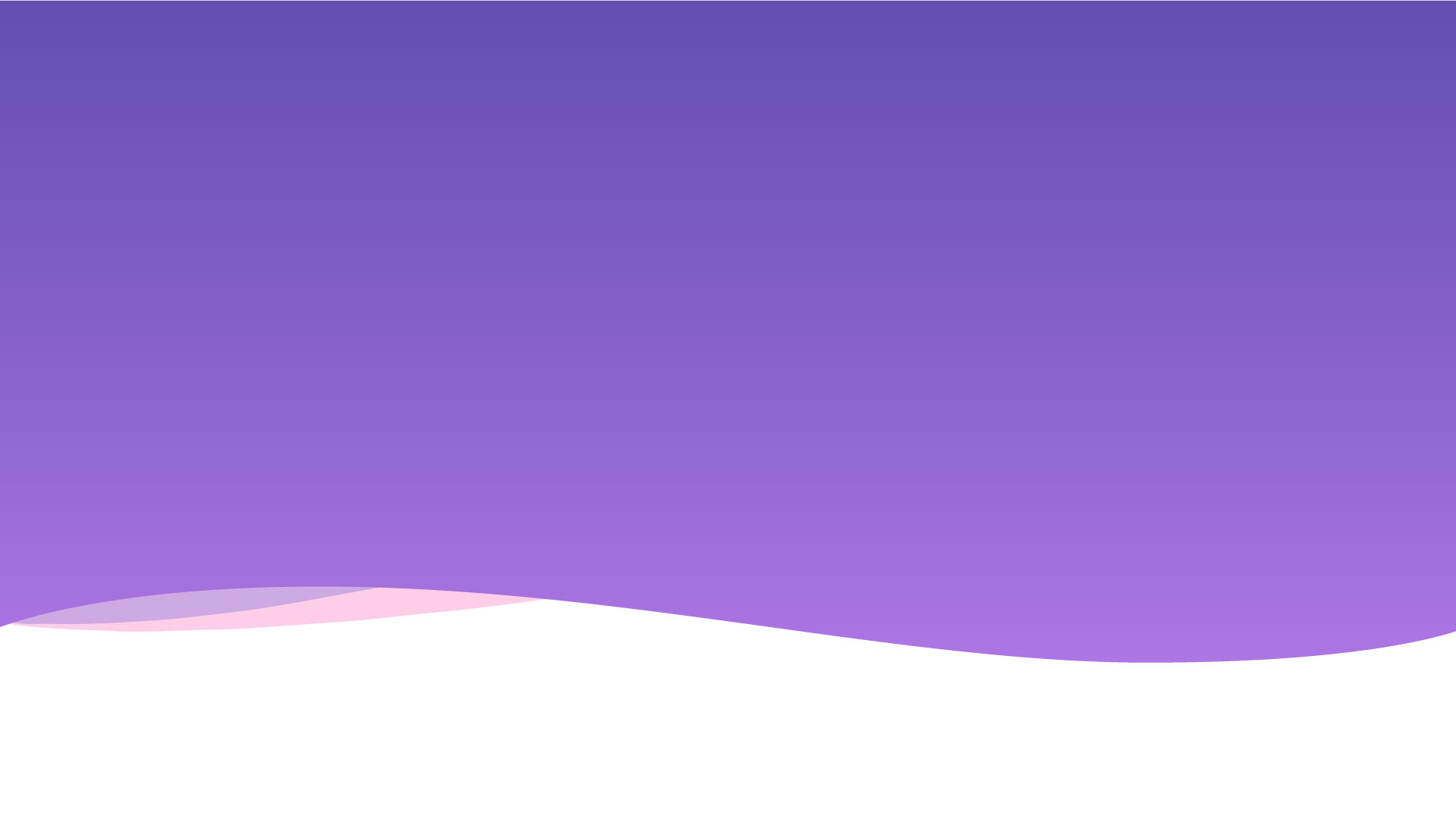 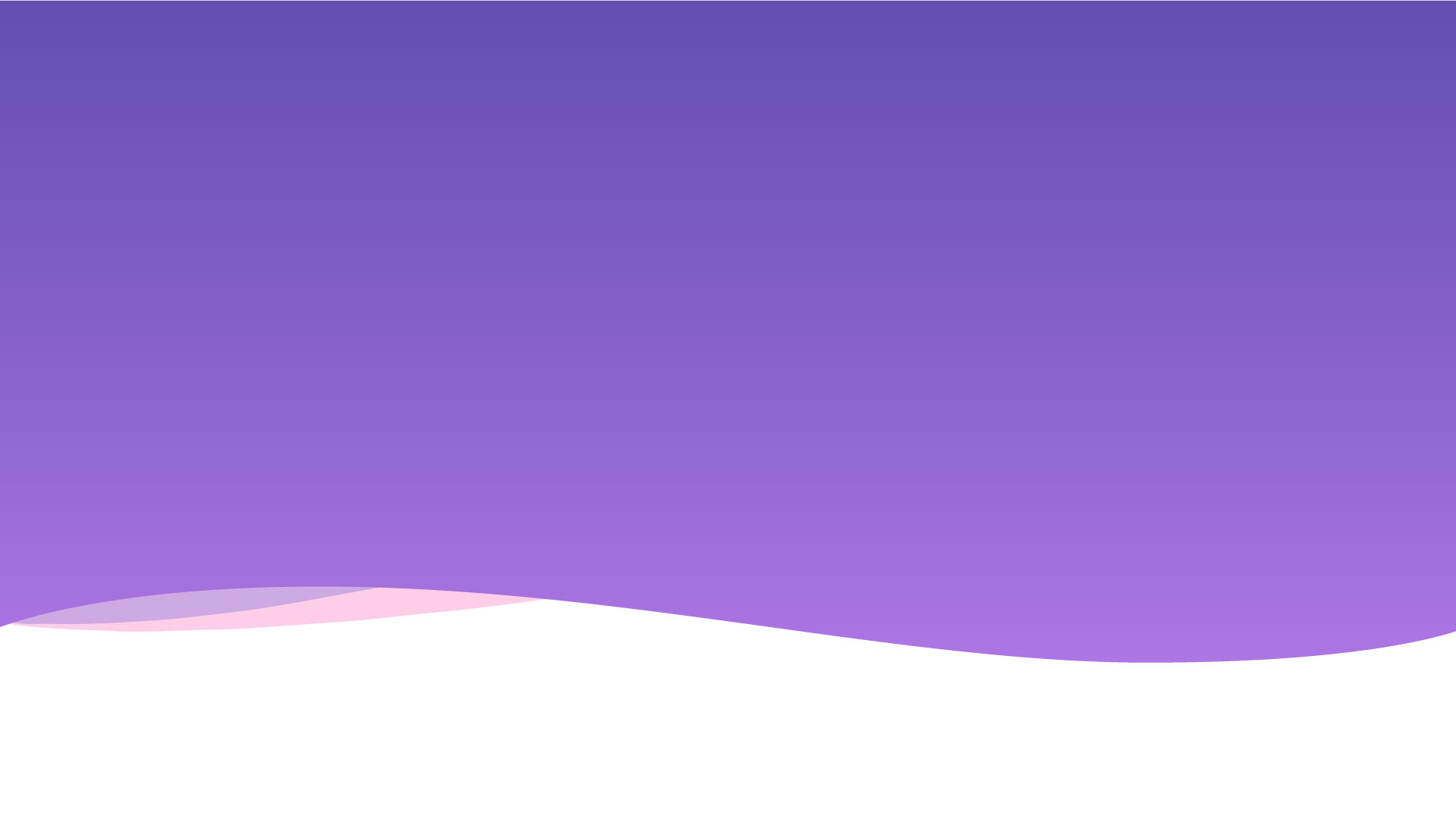 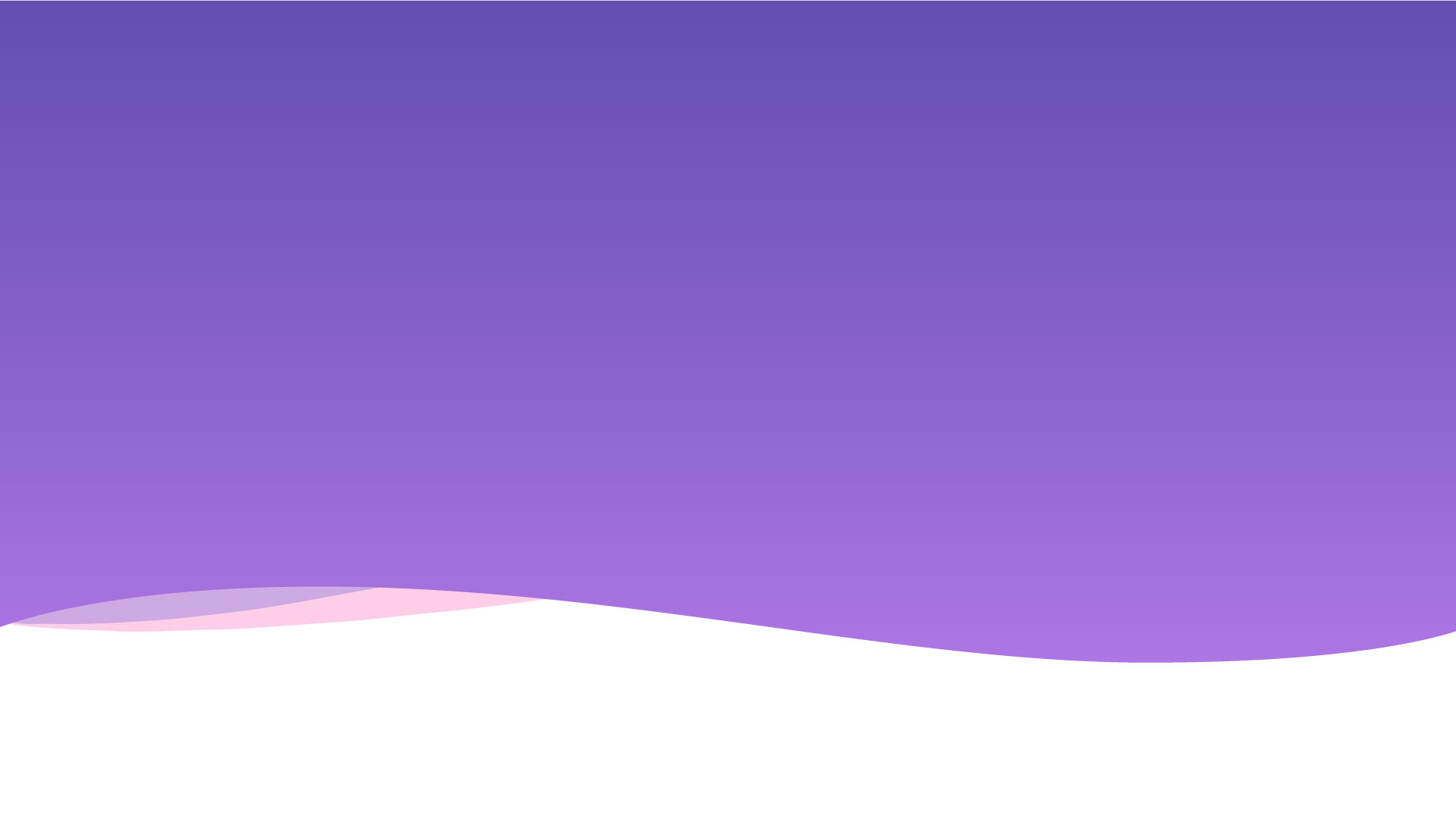 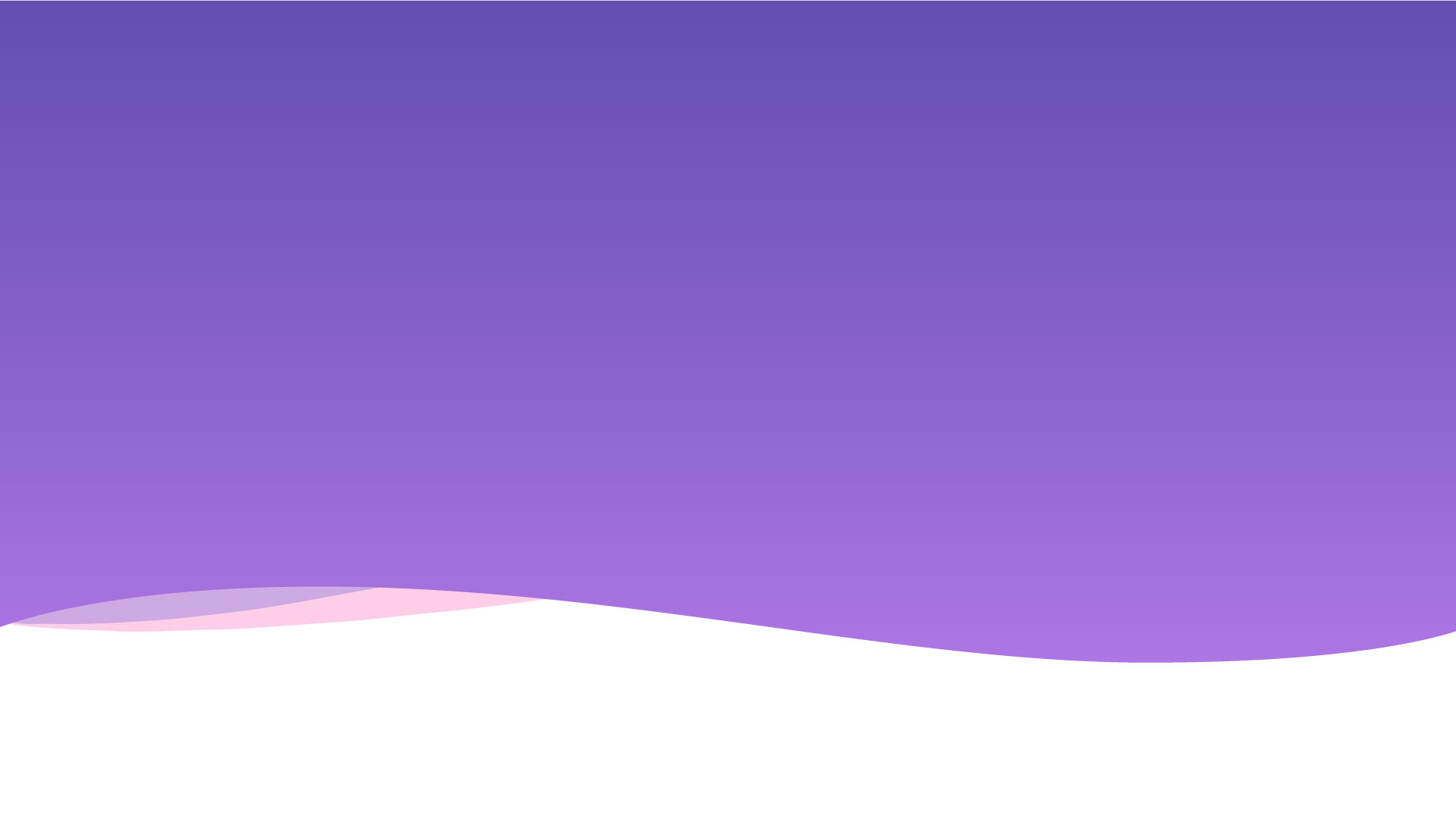 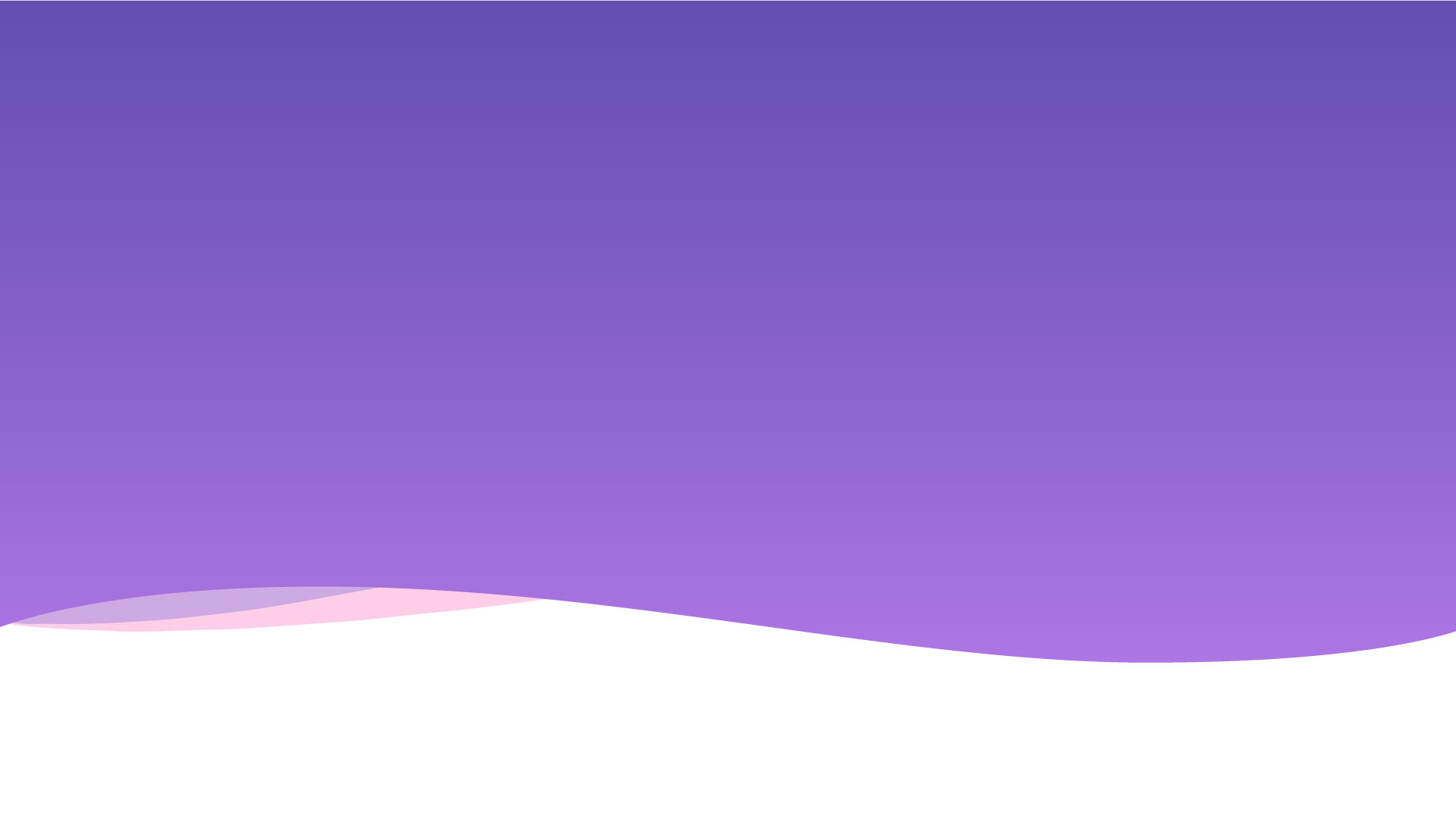 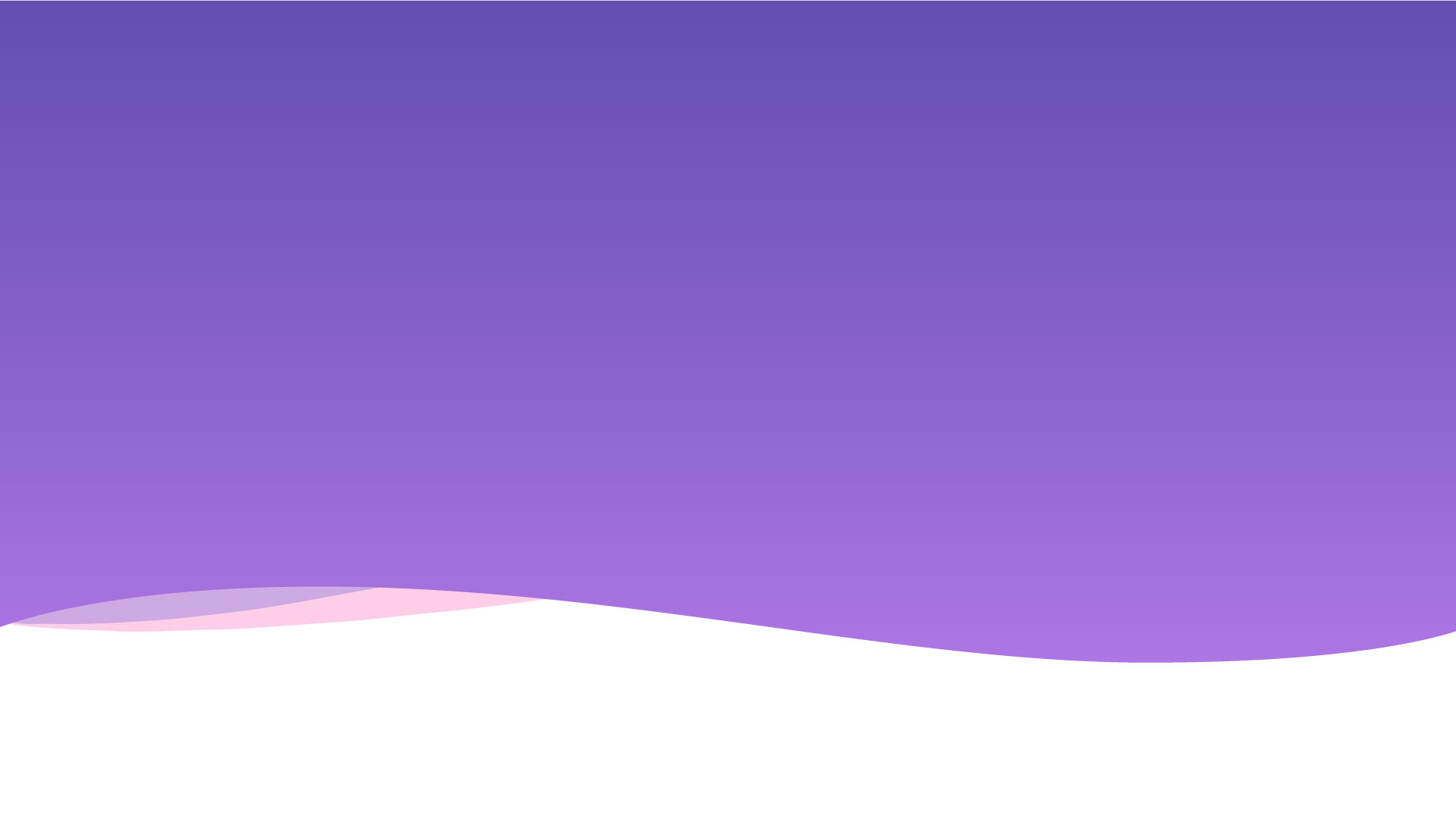 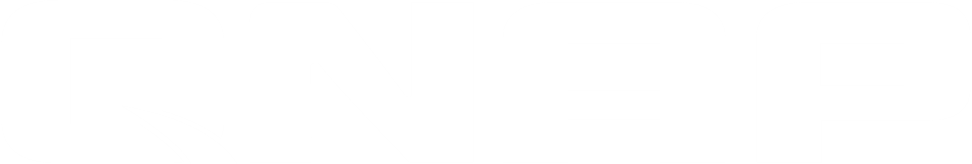 目前支援的功能
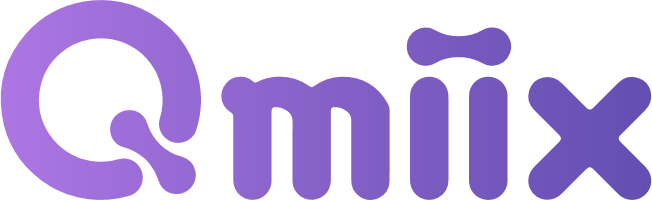 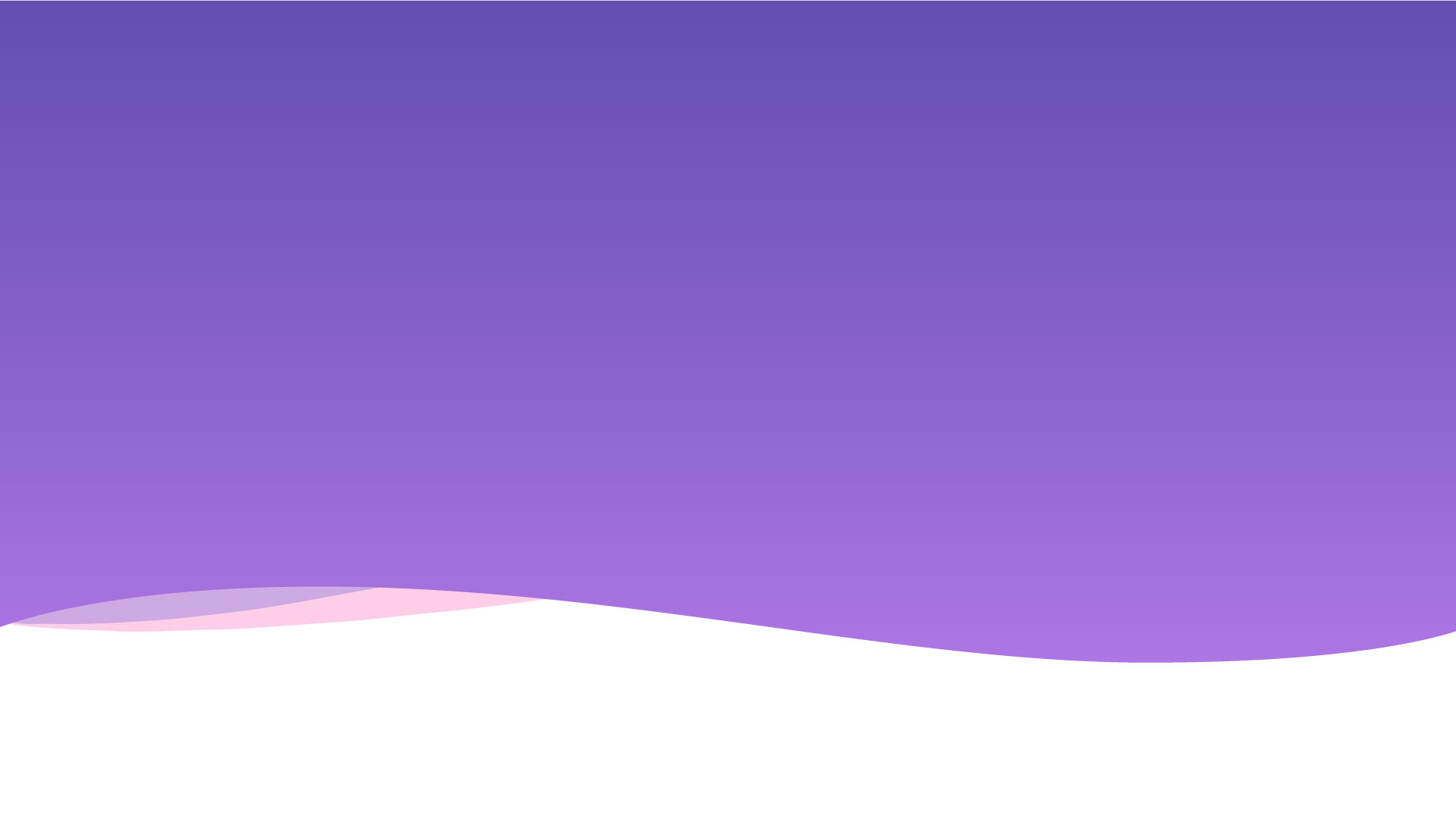 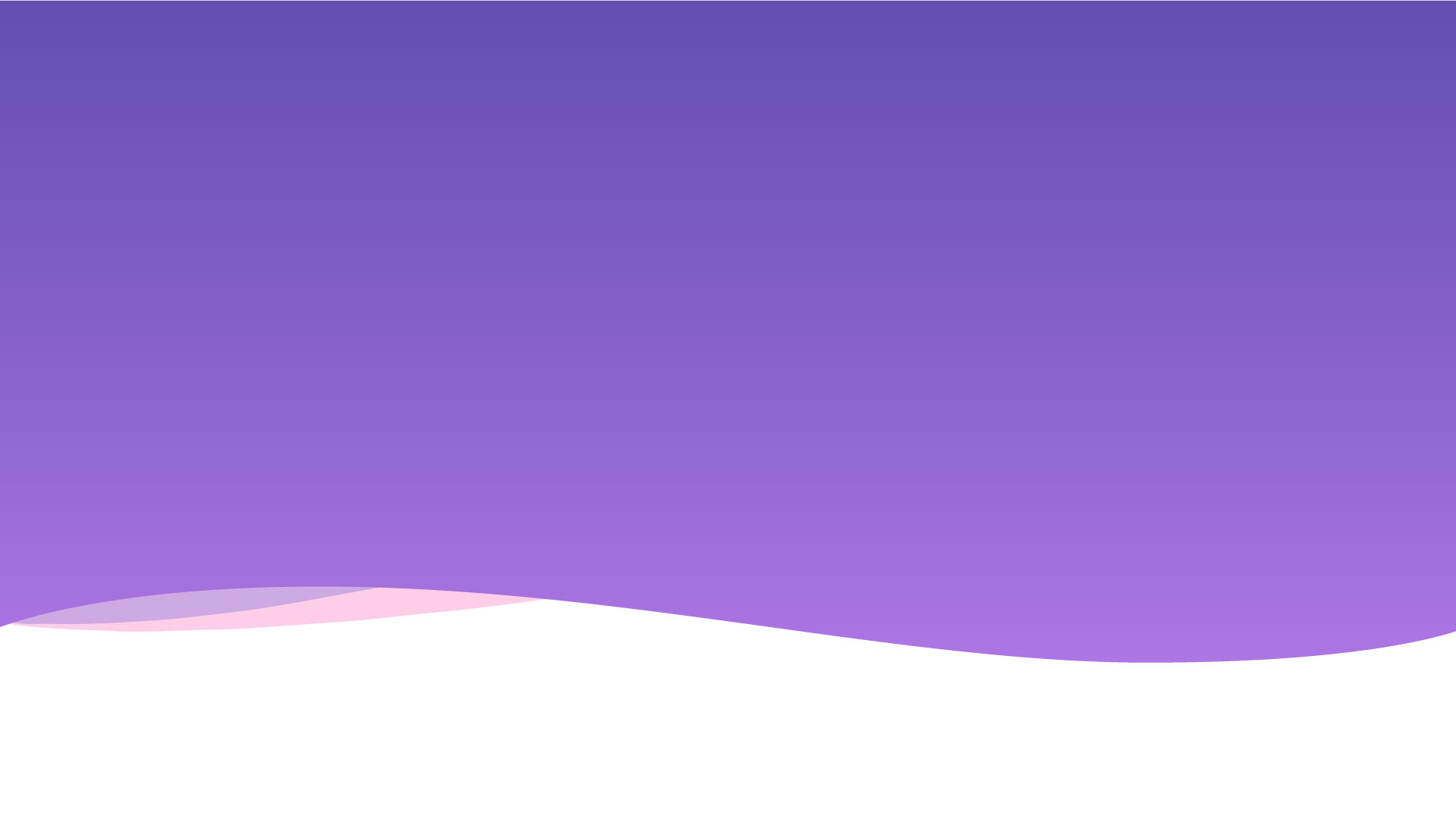 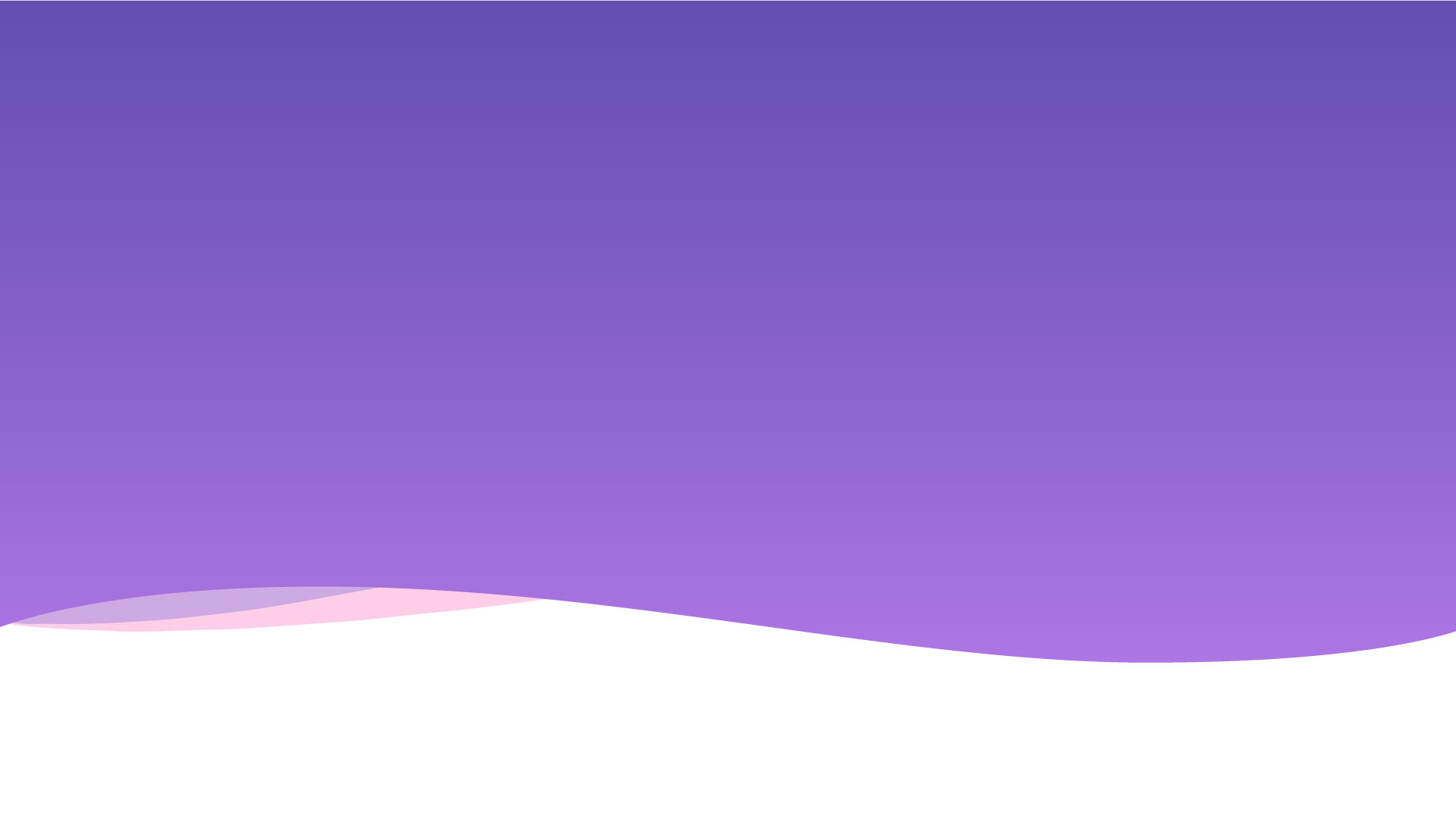 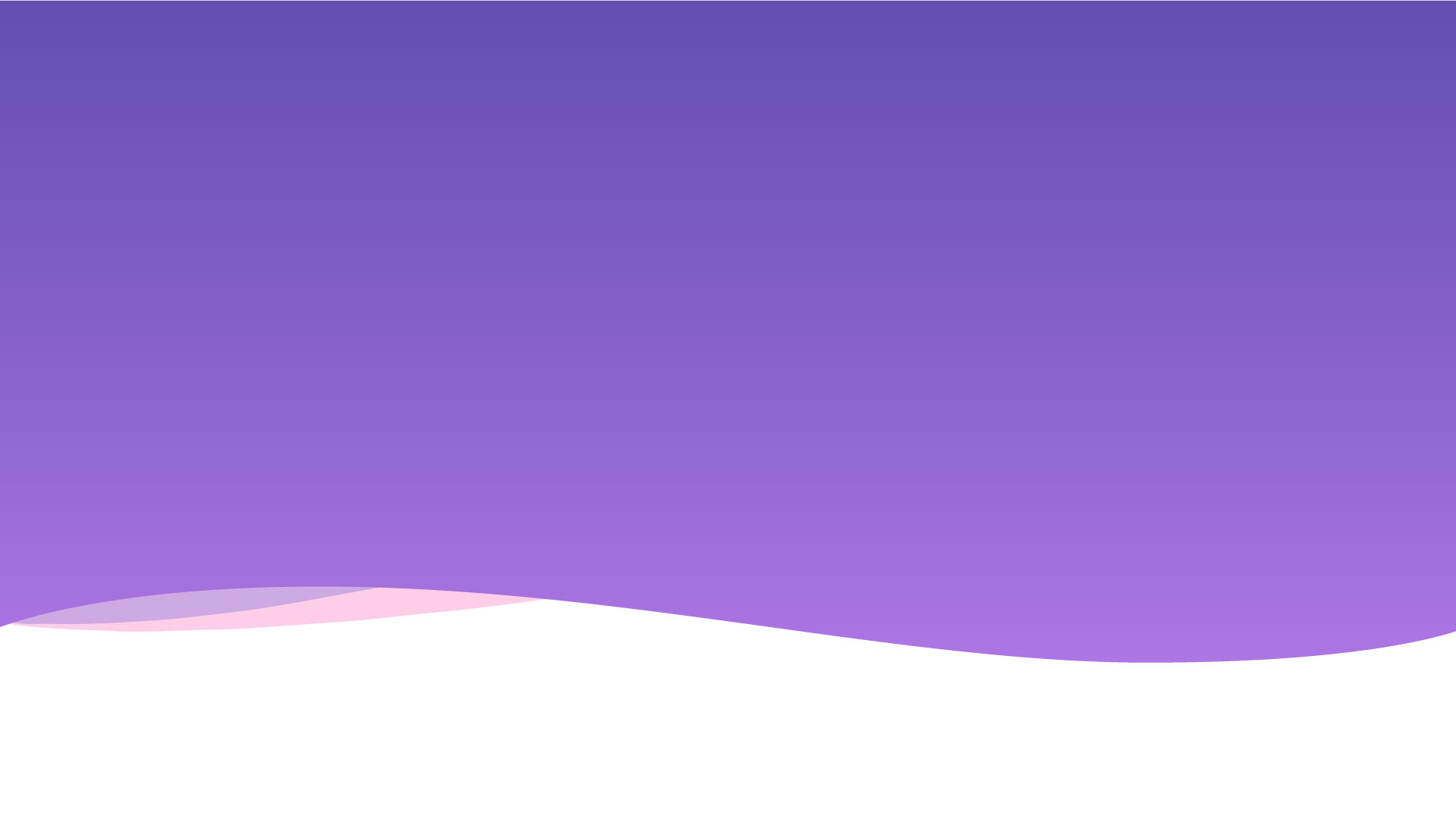 不同雲端硬碟間的檔案傳輸
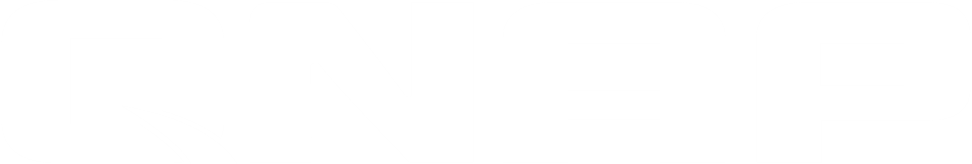 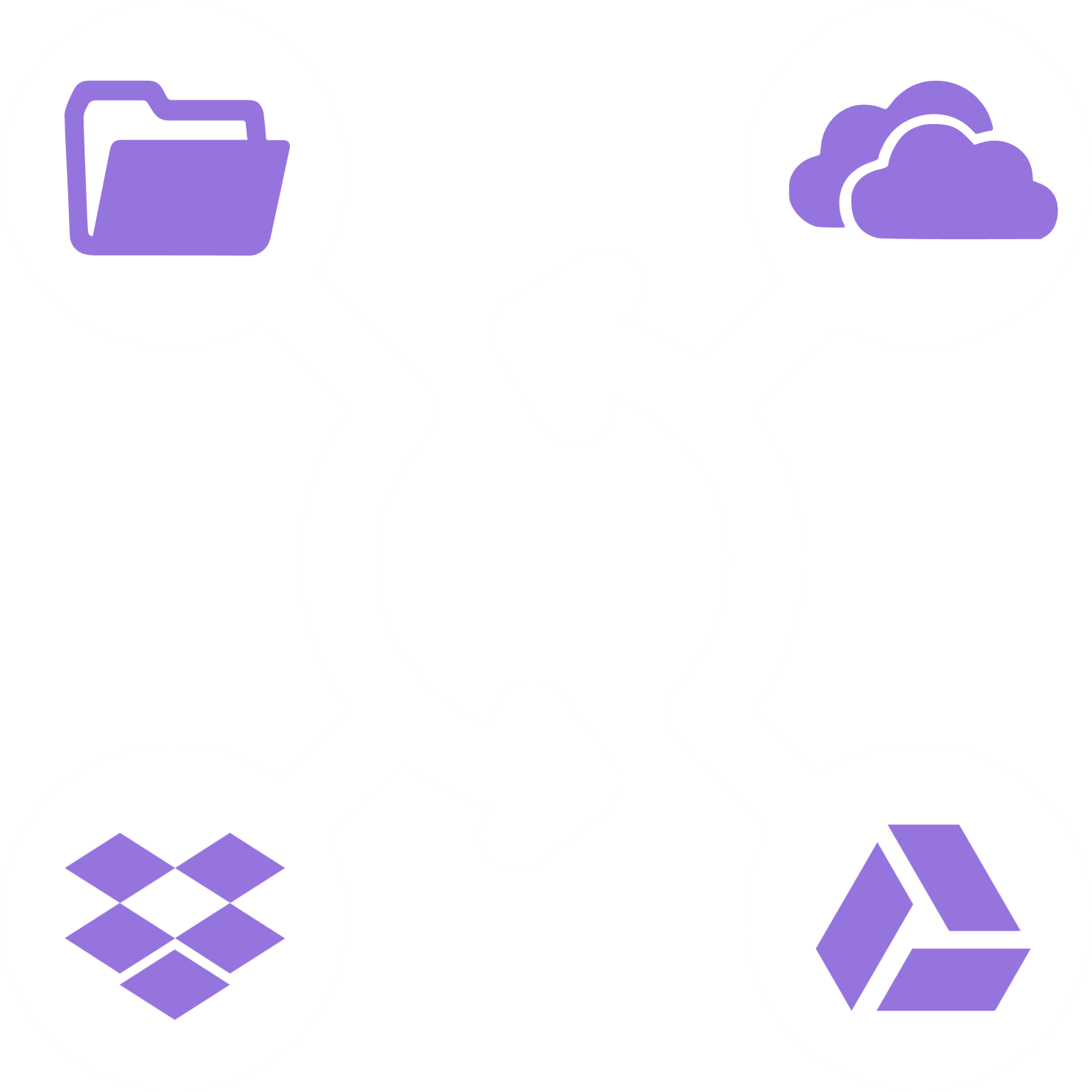 Tile image to show cross-data platform
Size: 400 x 240
Type: PNG (transparent)
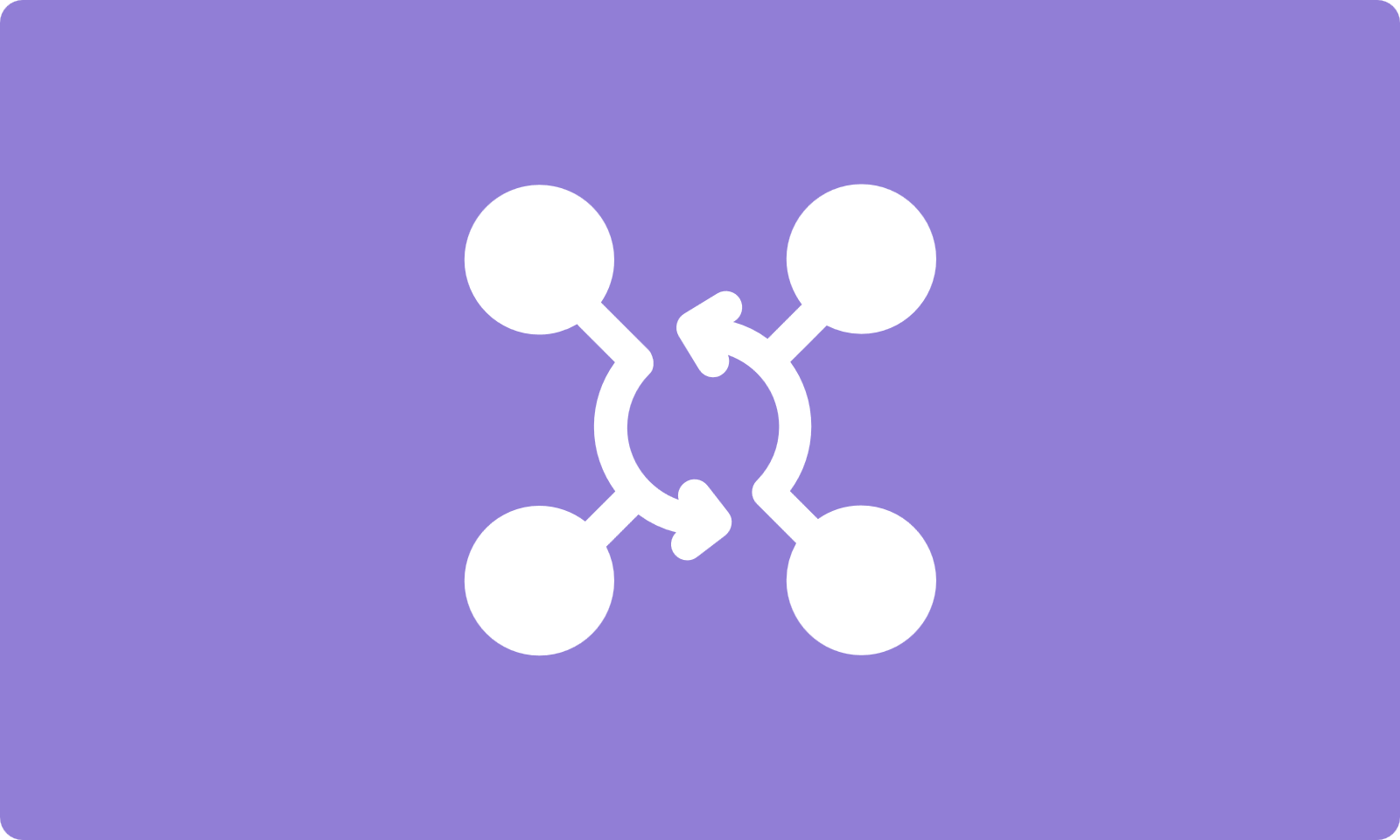 A banner image for data transfer across various
Cloud platforms

Banner Size needed: 1366 x 472
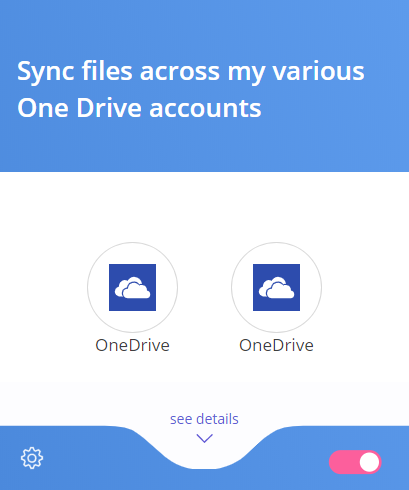 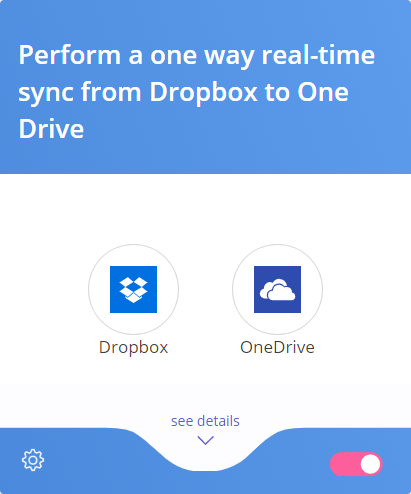 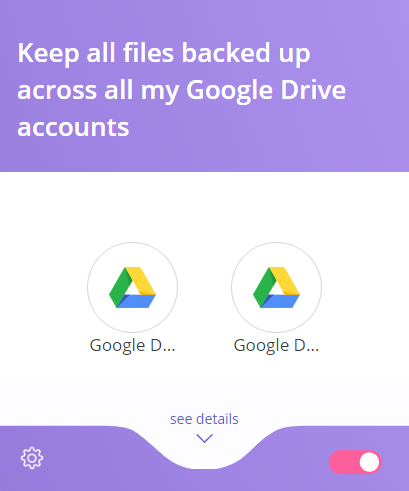 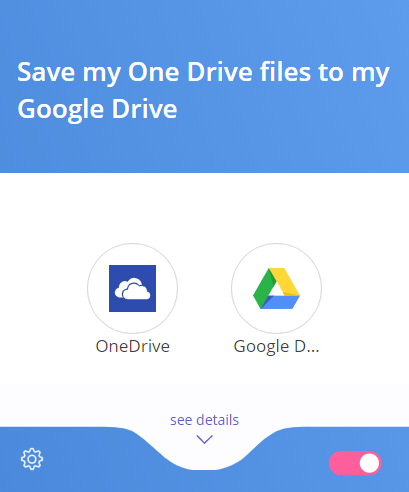 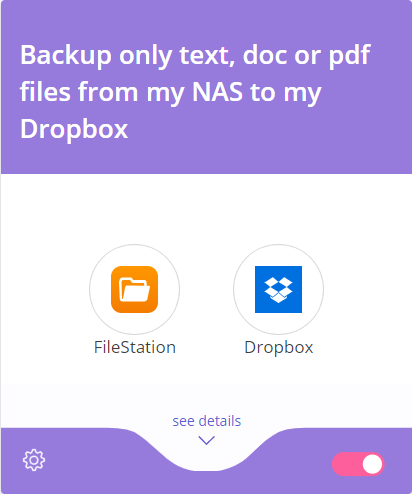 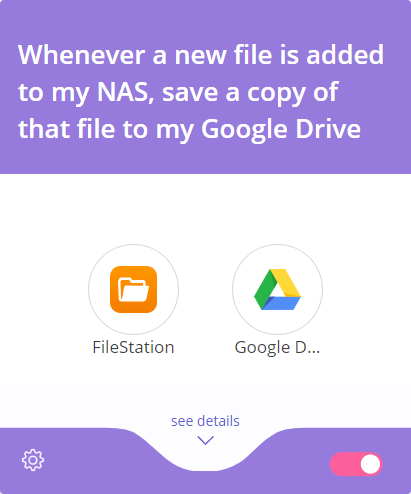 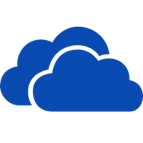 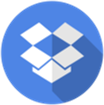 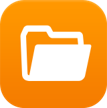 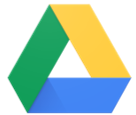 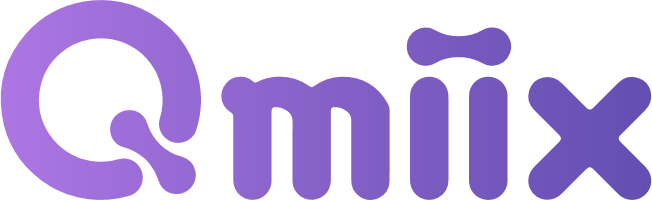 [Speaker Notes: Tile Color: #917ed6]
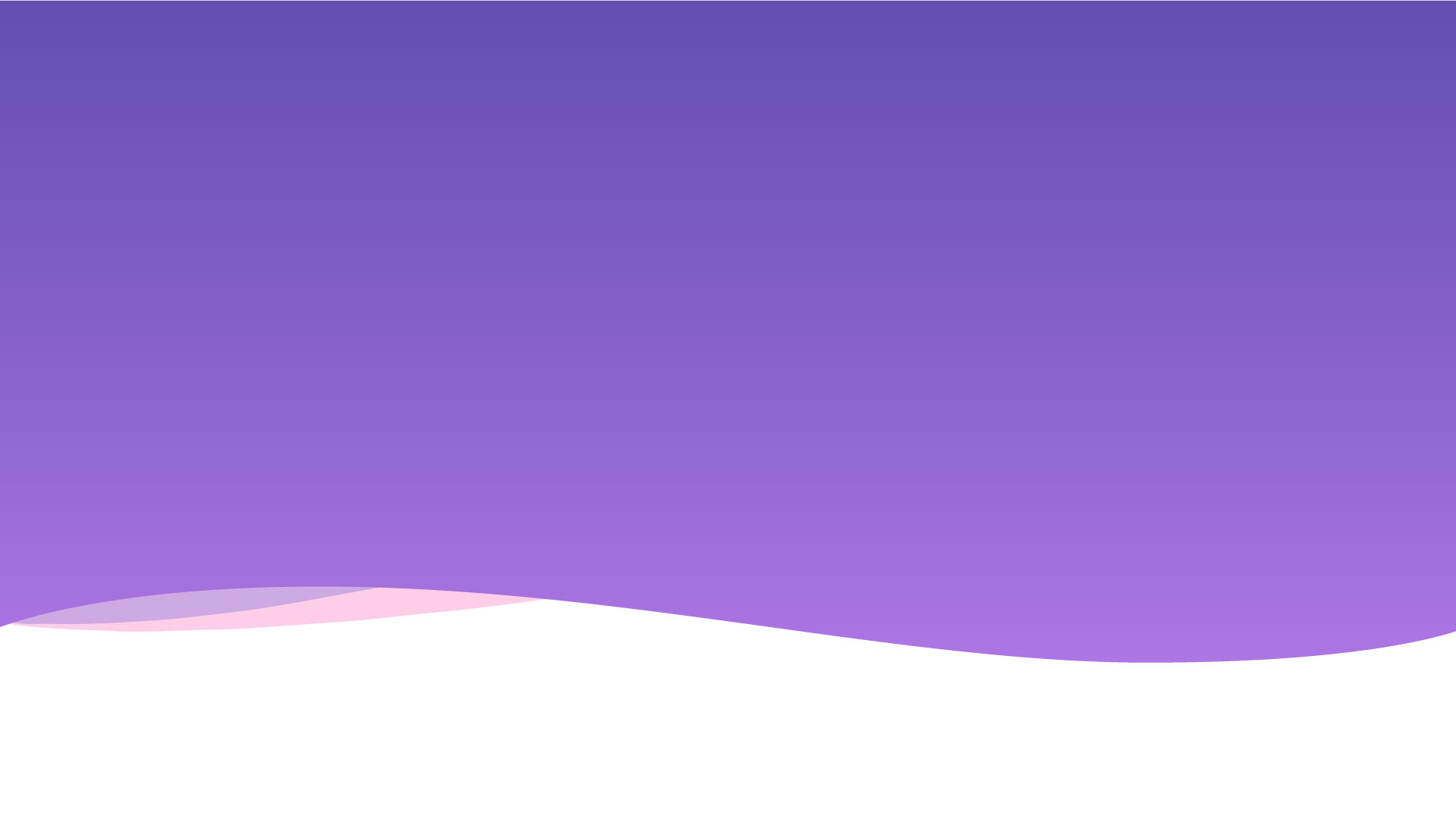 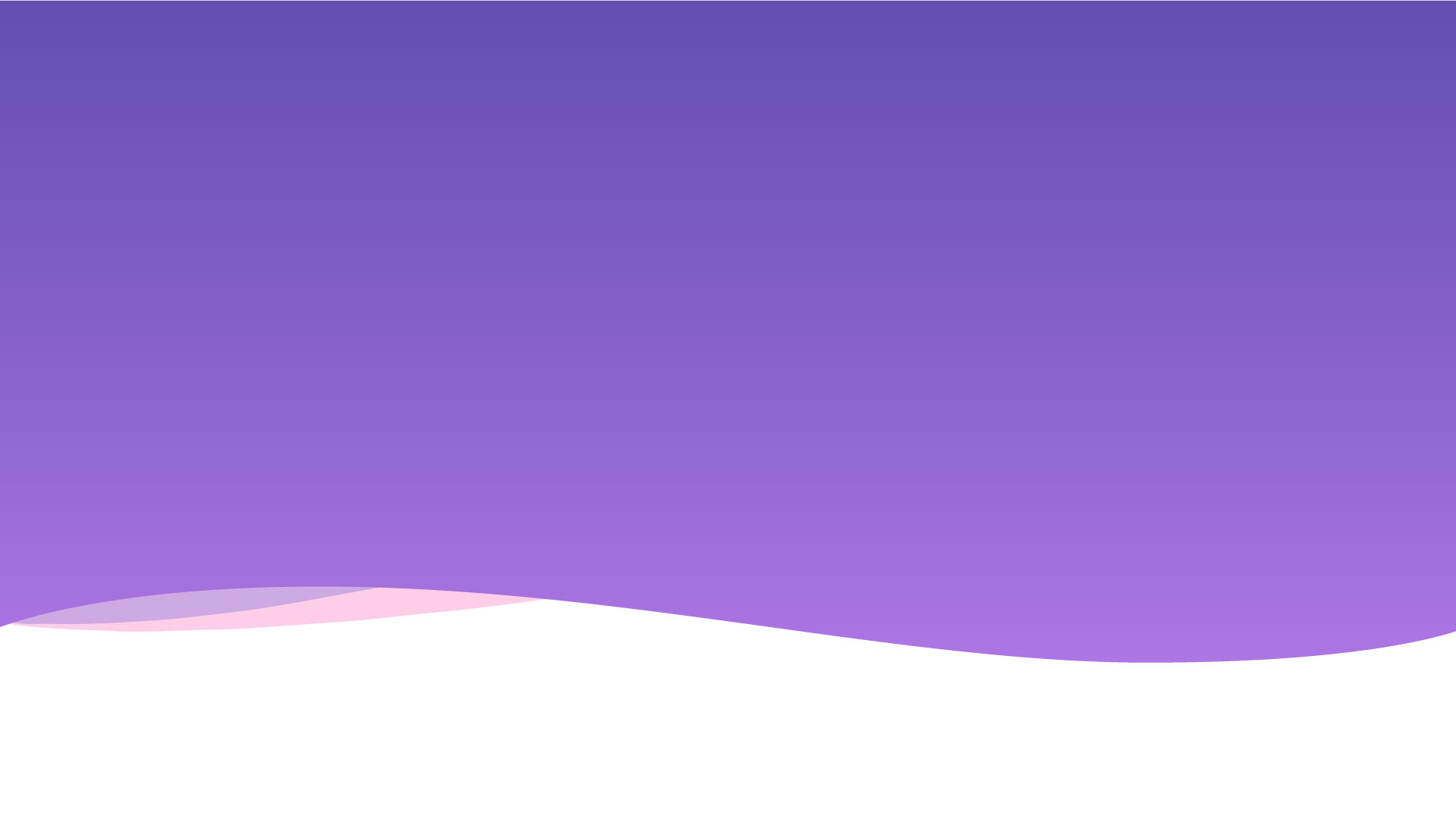 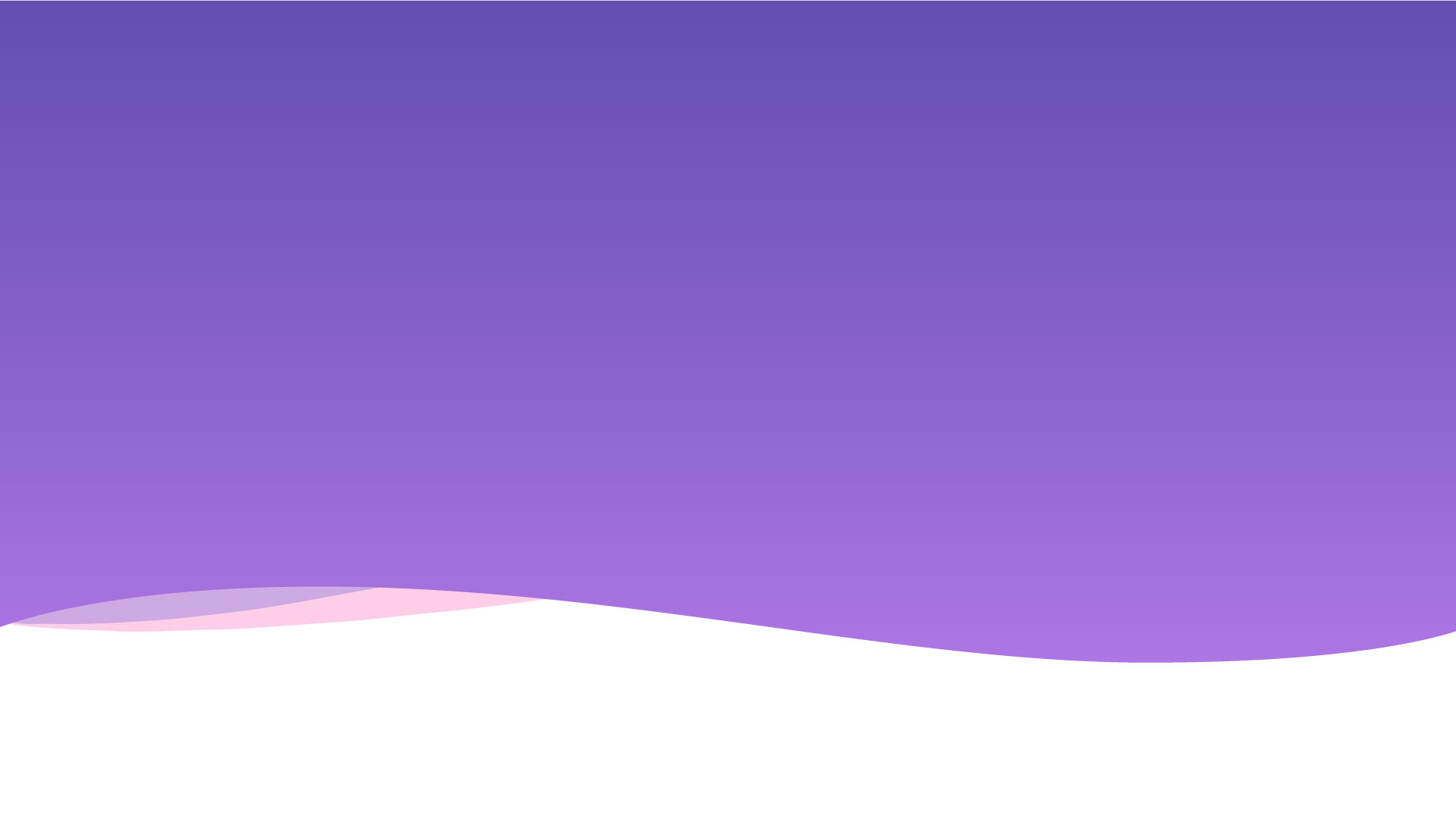 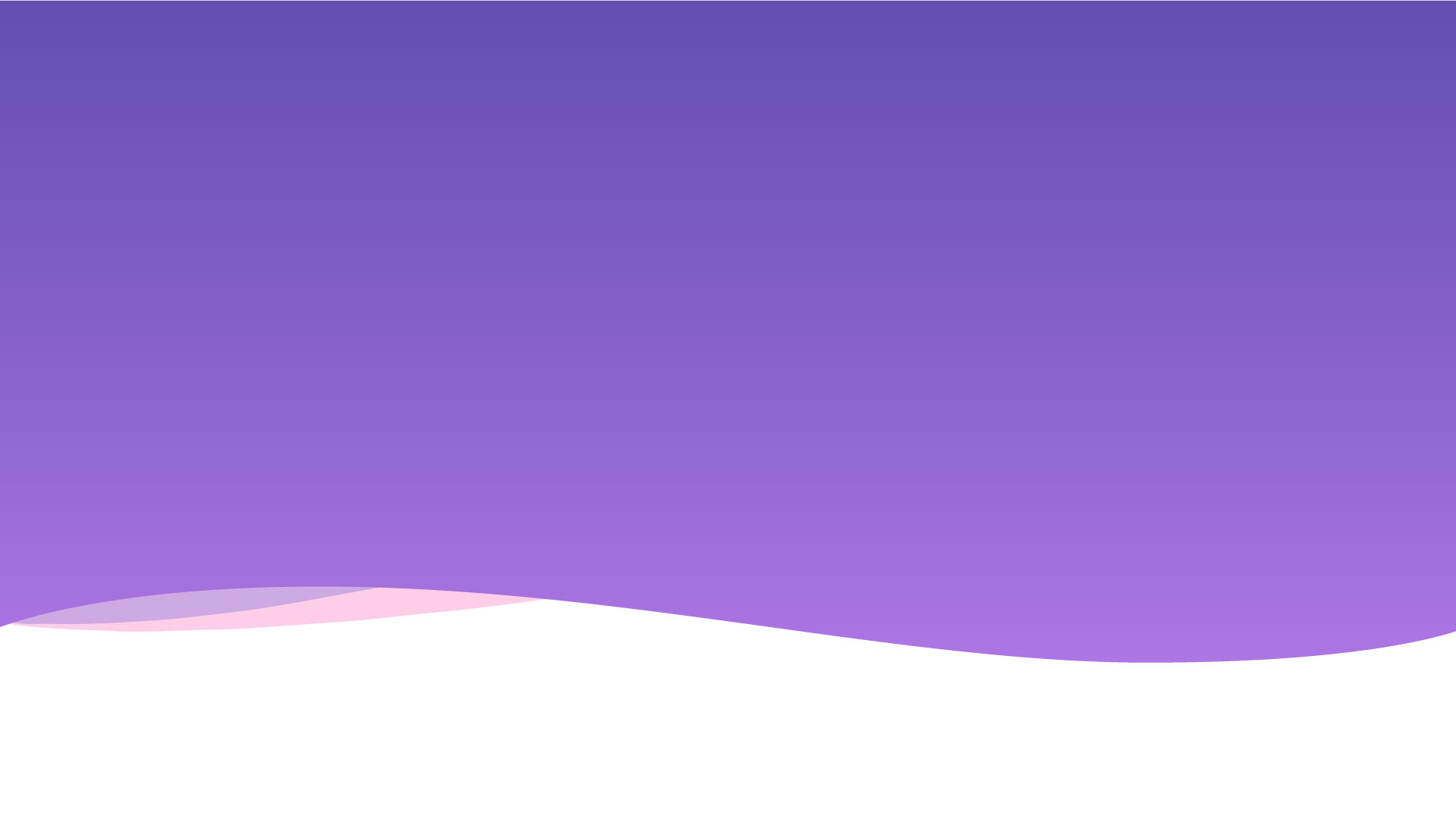 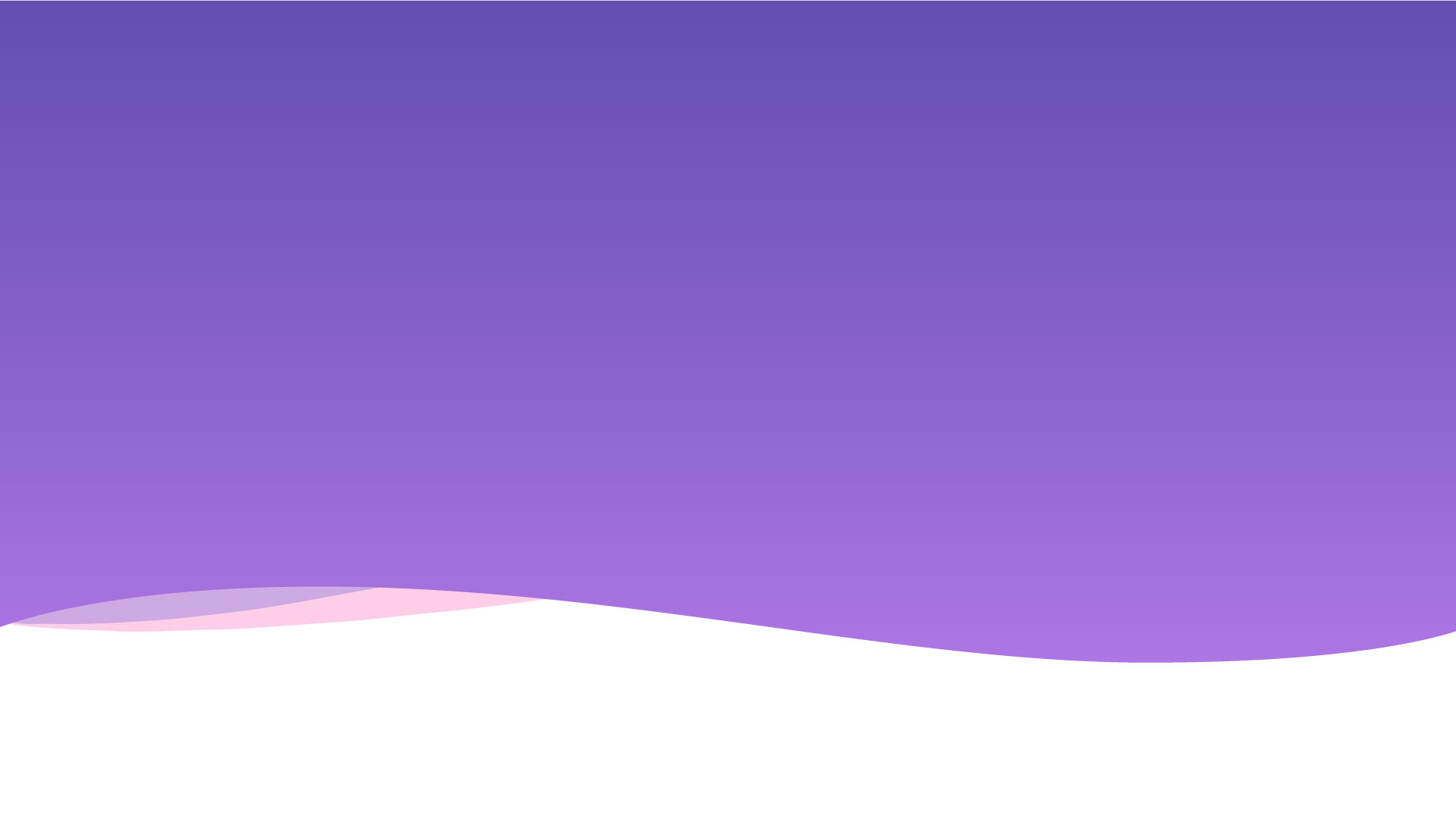 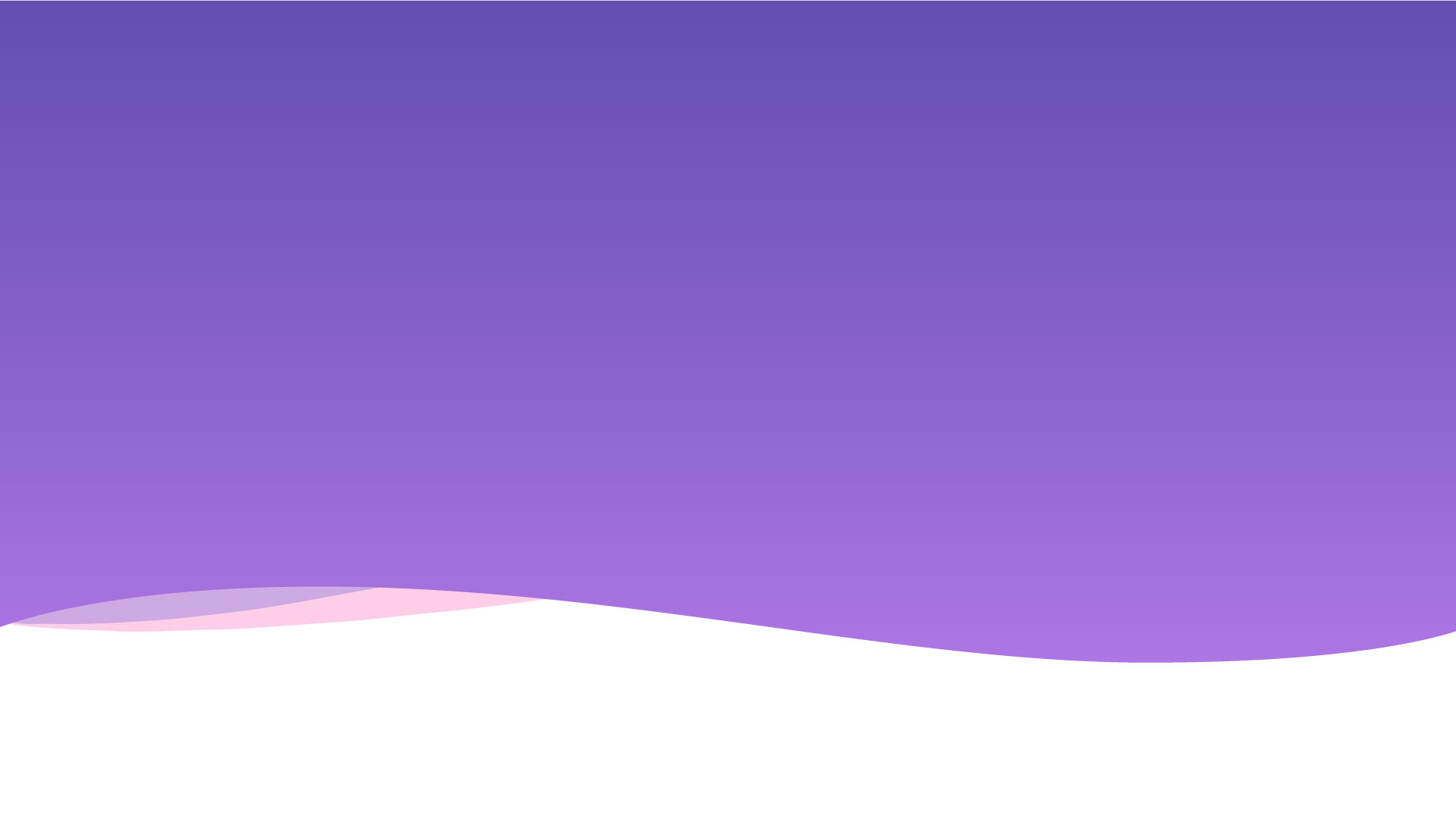 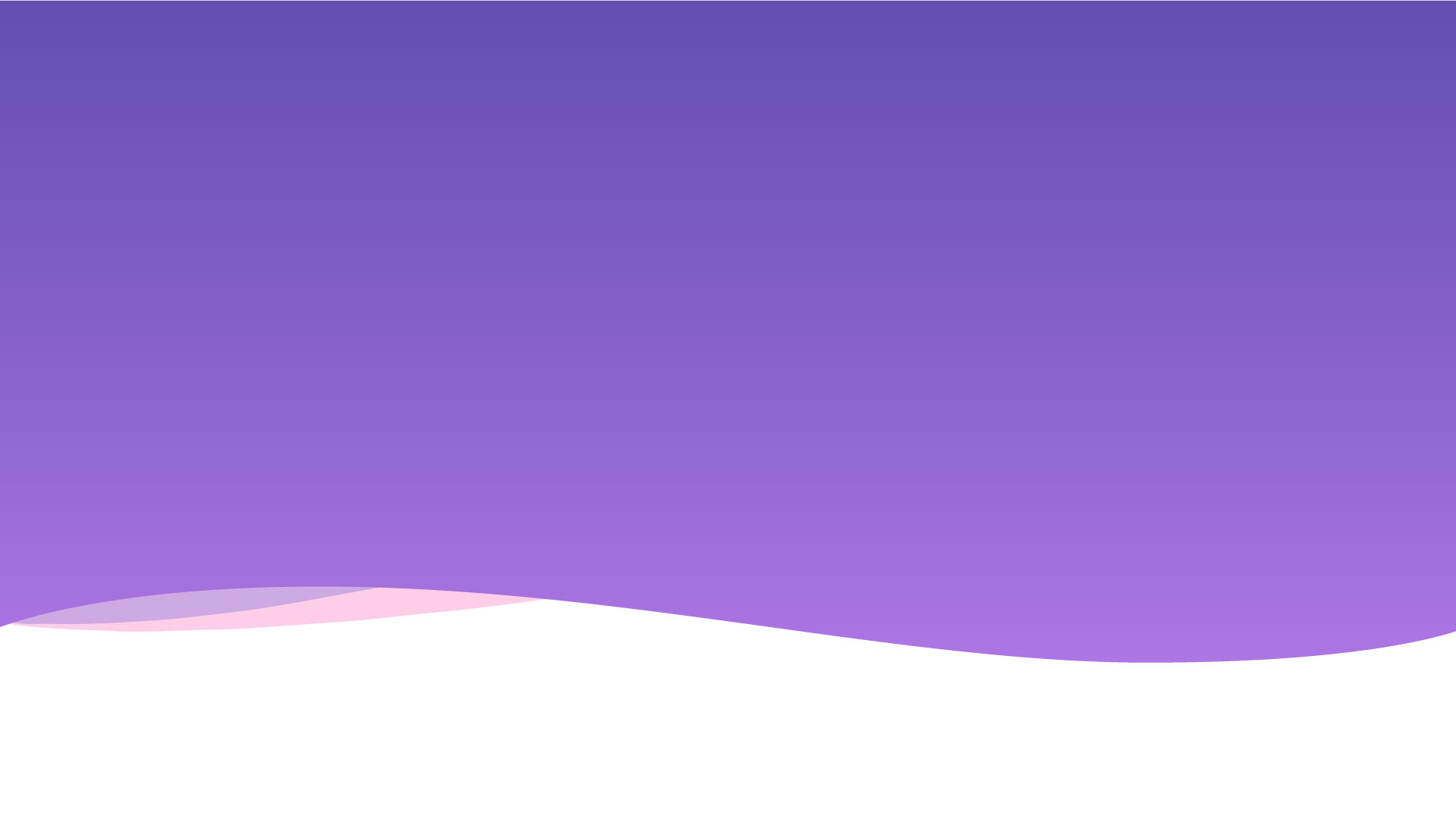 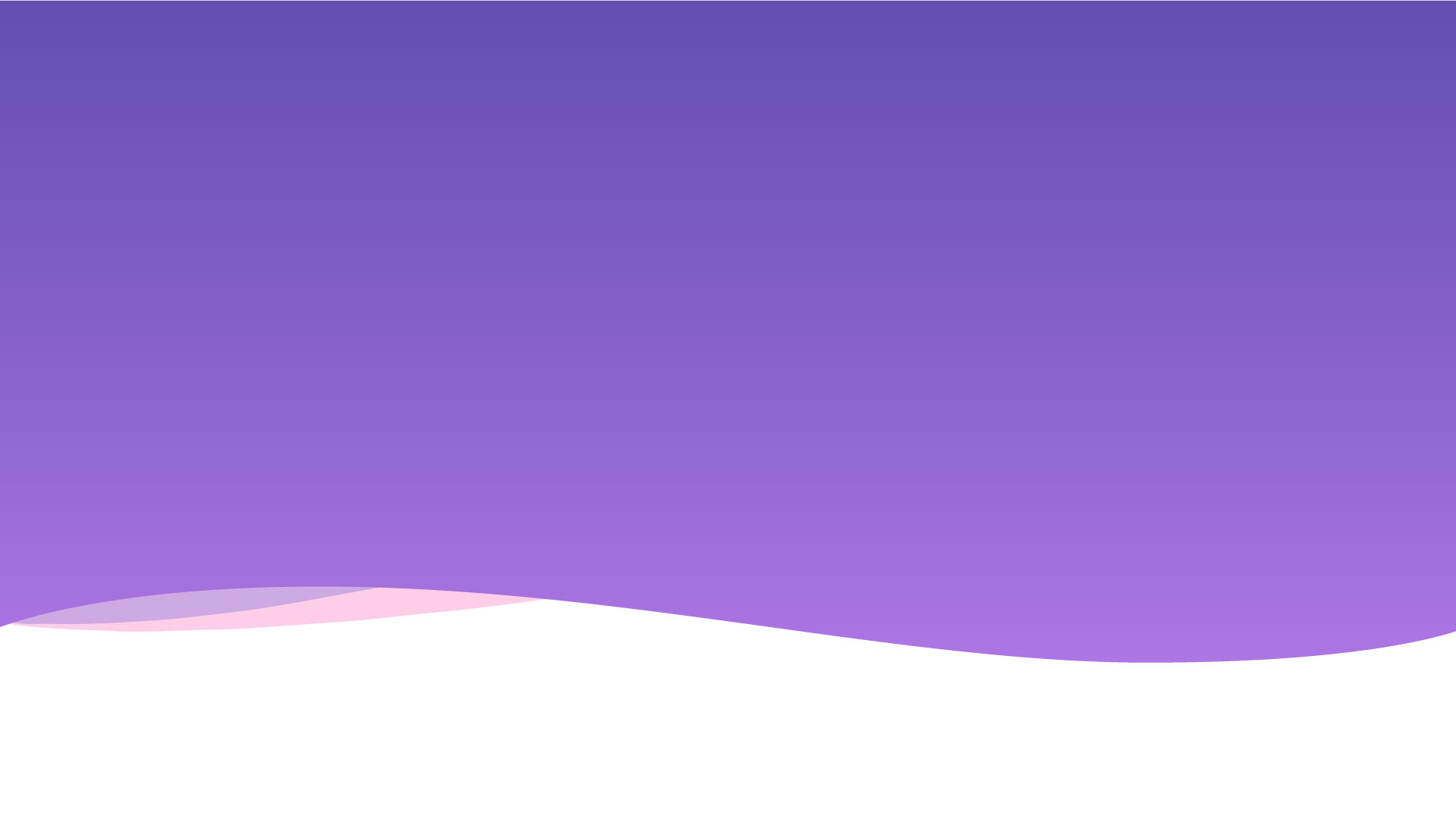 提升工作效率
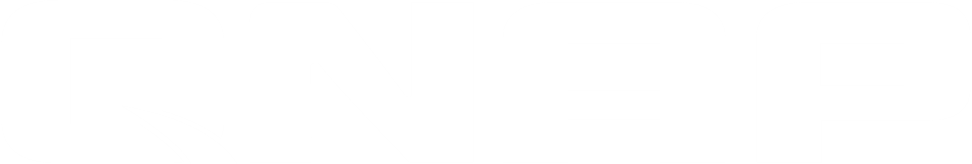 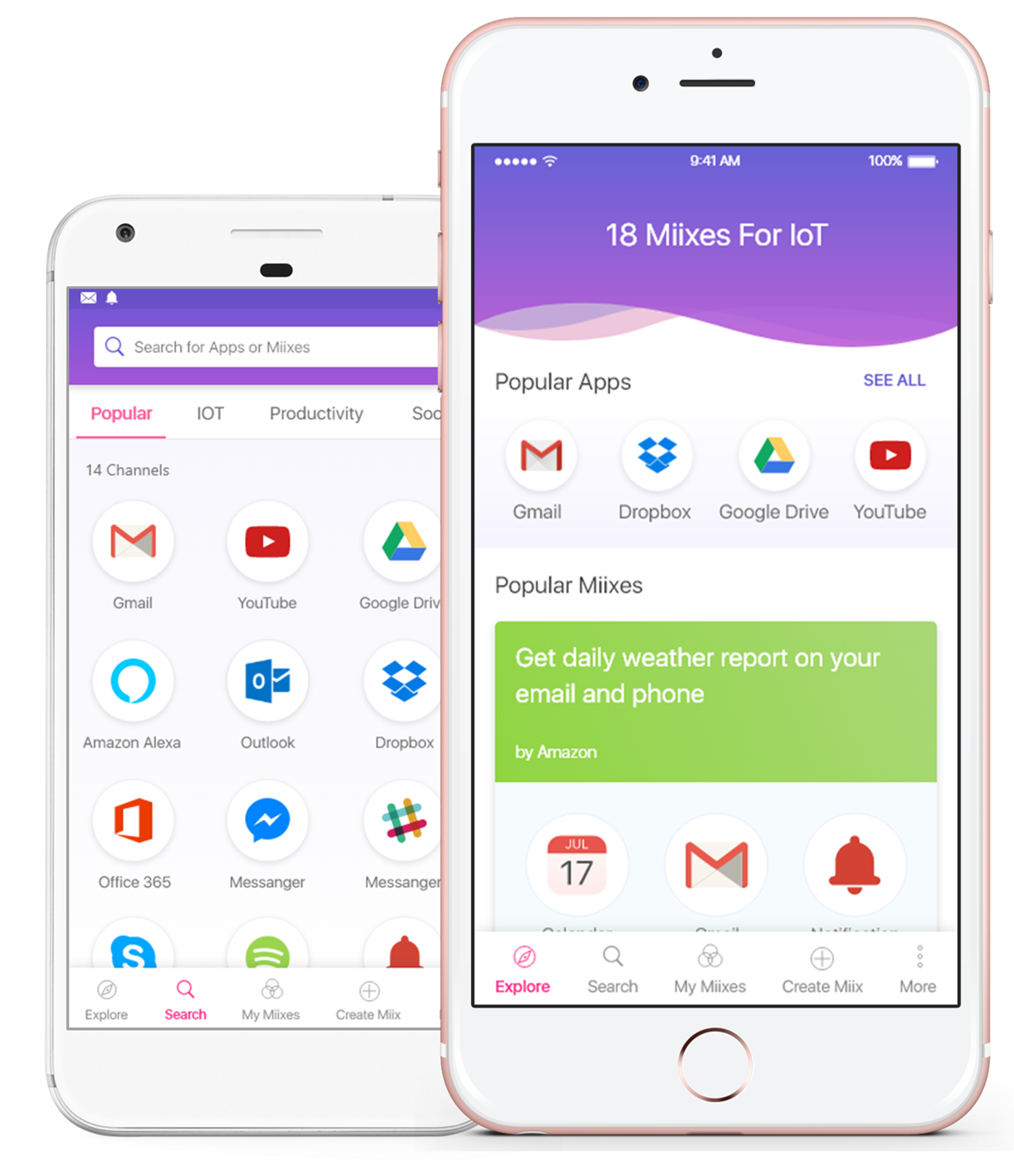 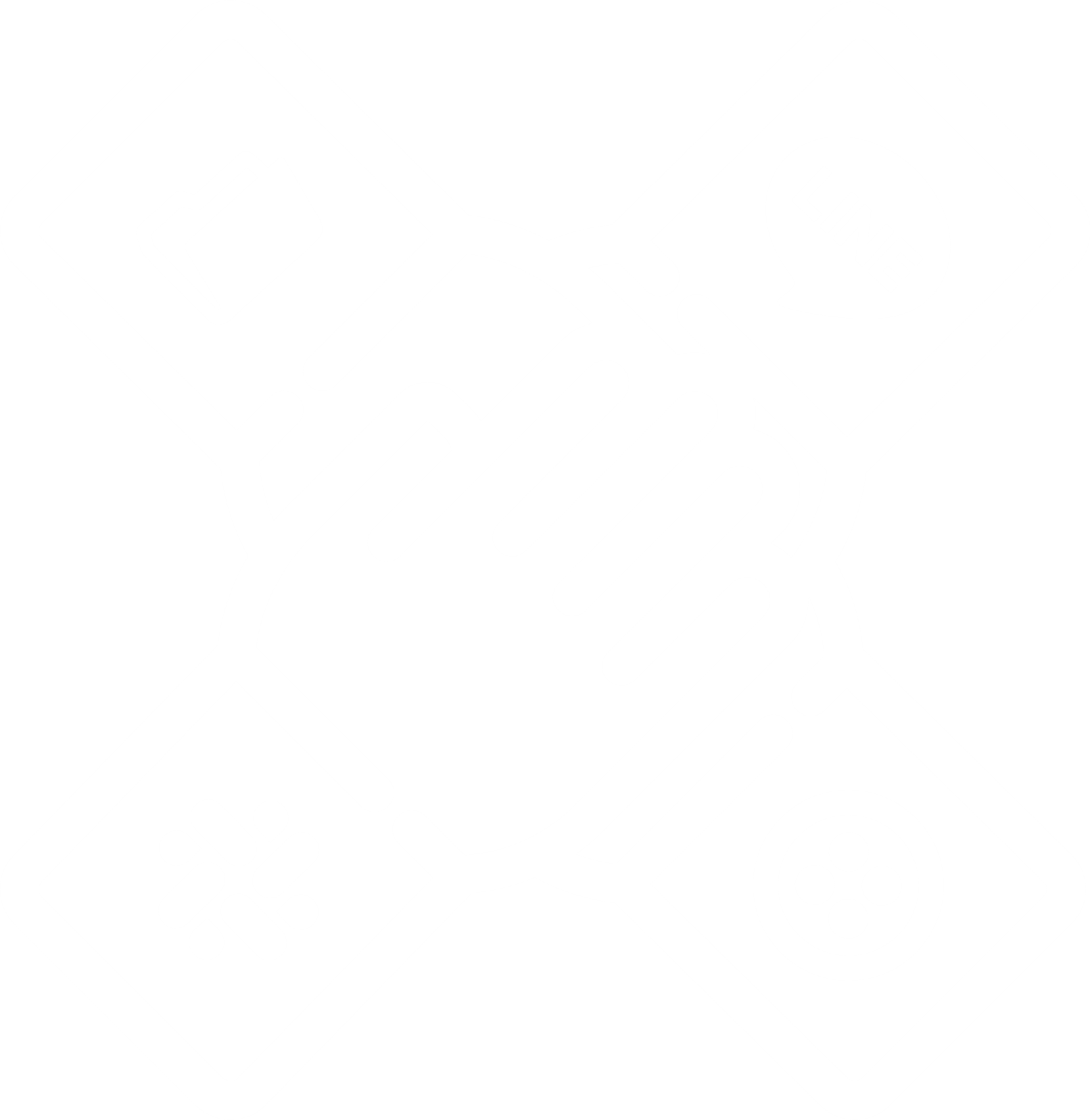 Tile image to show enhance teamwork productivity
Size: 400 x 240
Type: PNG (transparent)
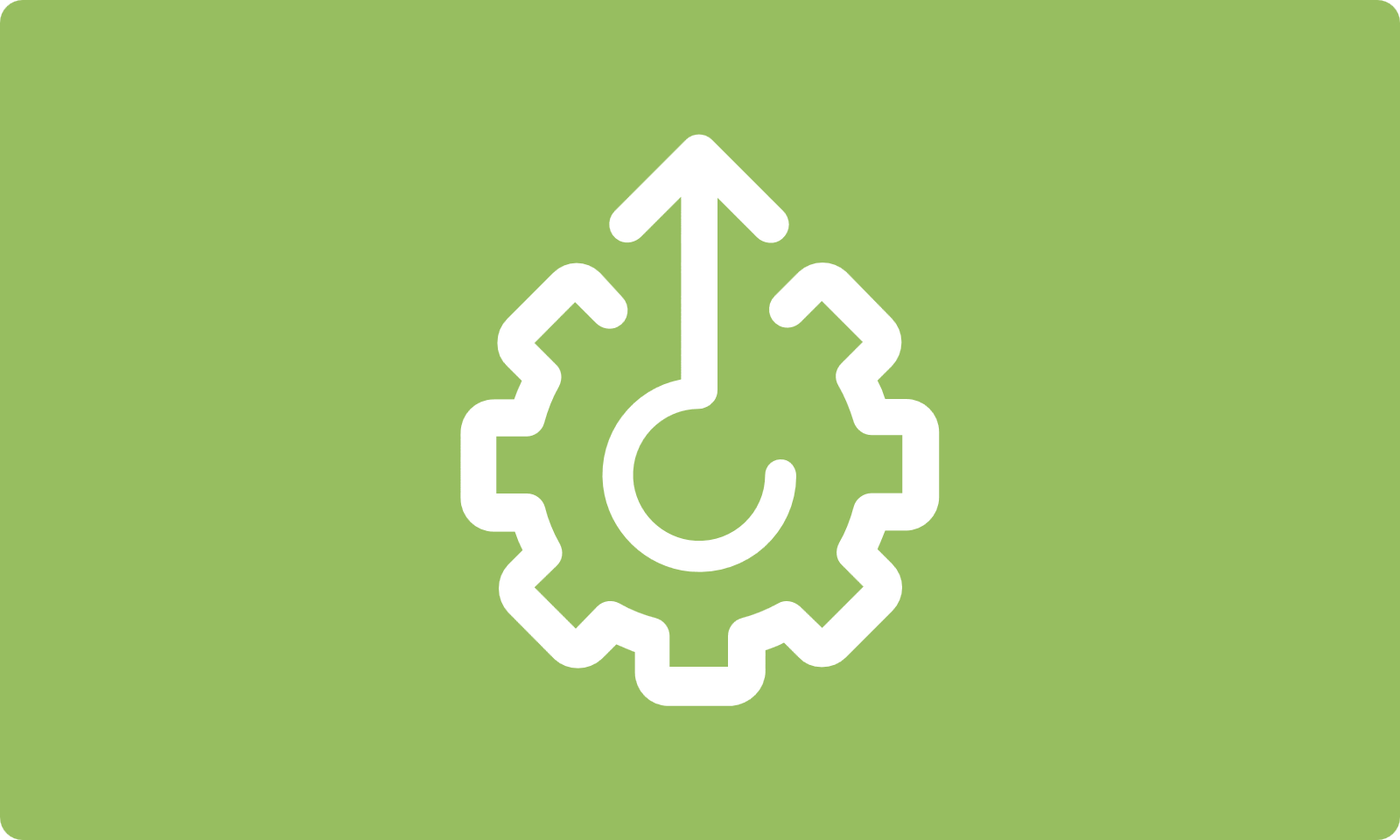 A banner image for enhancing teamwork productivity

Banner Size needed: 1366 x 472
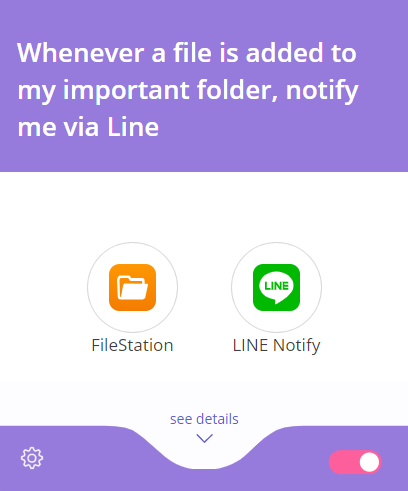 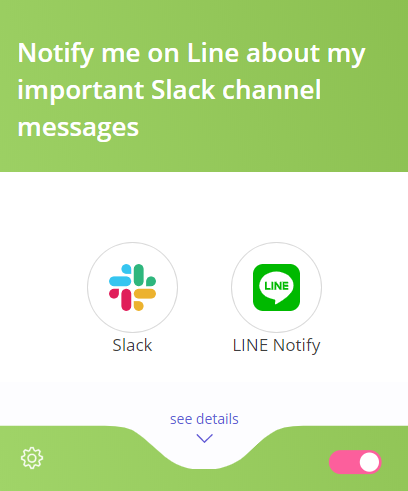 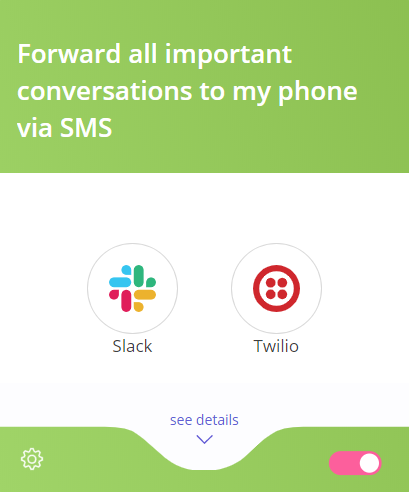 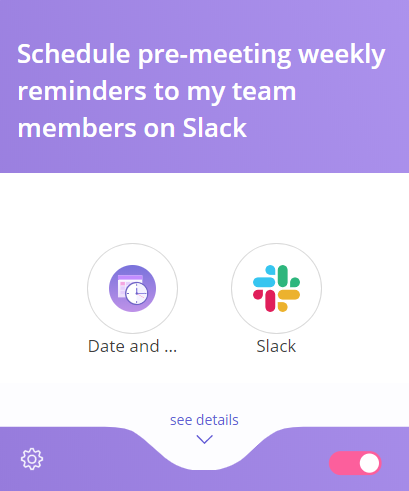 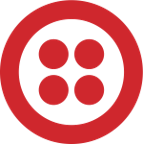 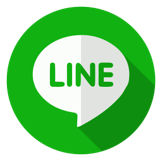 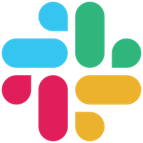 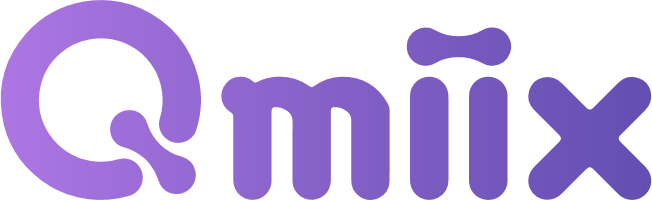 [Speaker Notes: Tile Color: #97be60]
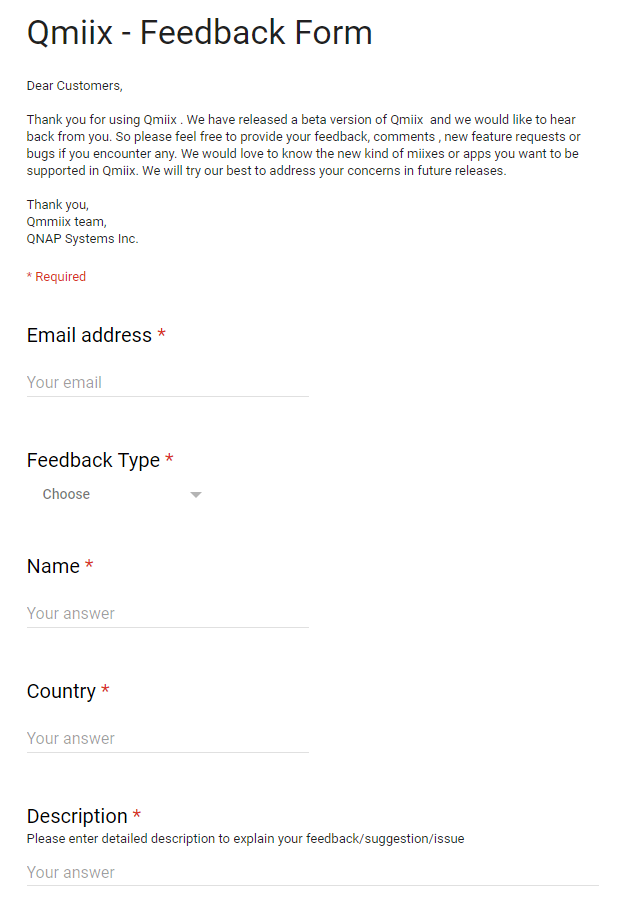 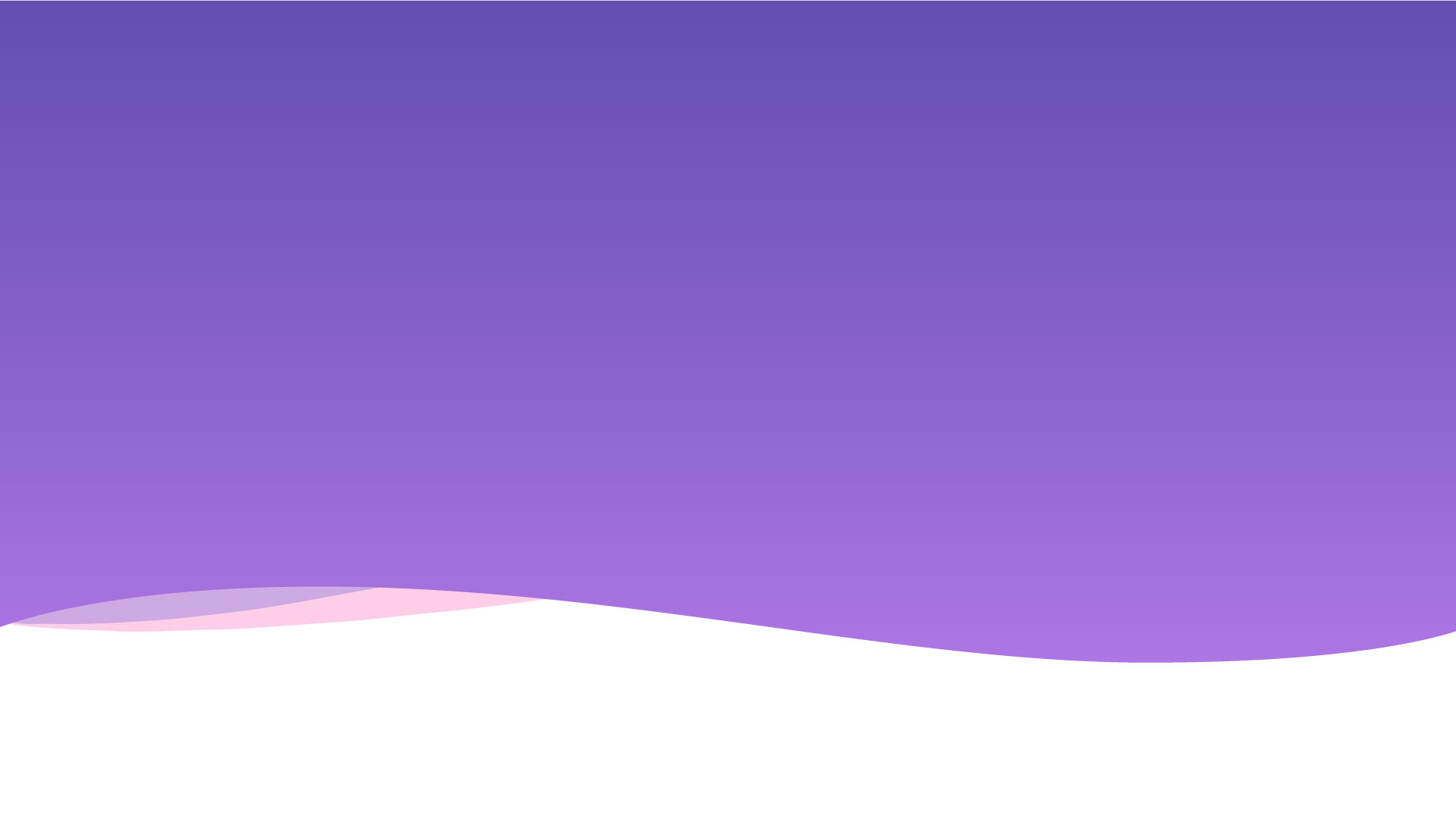 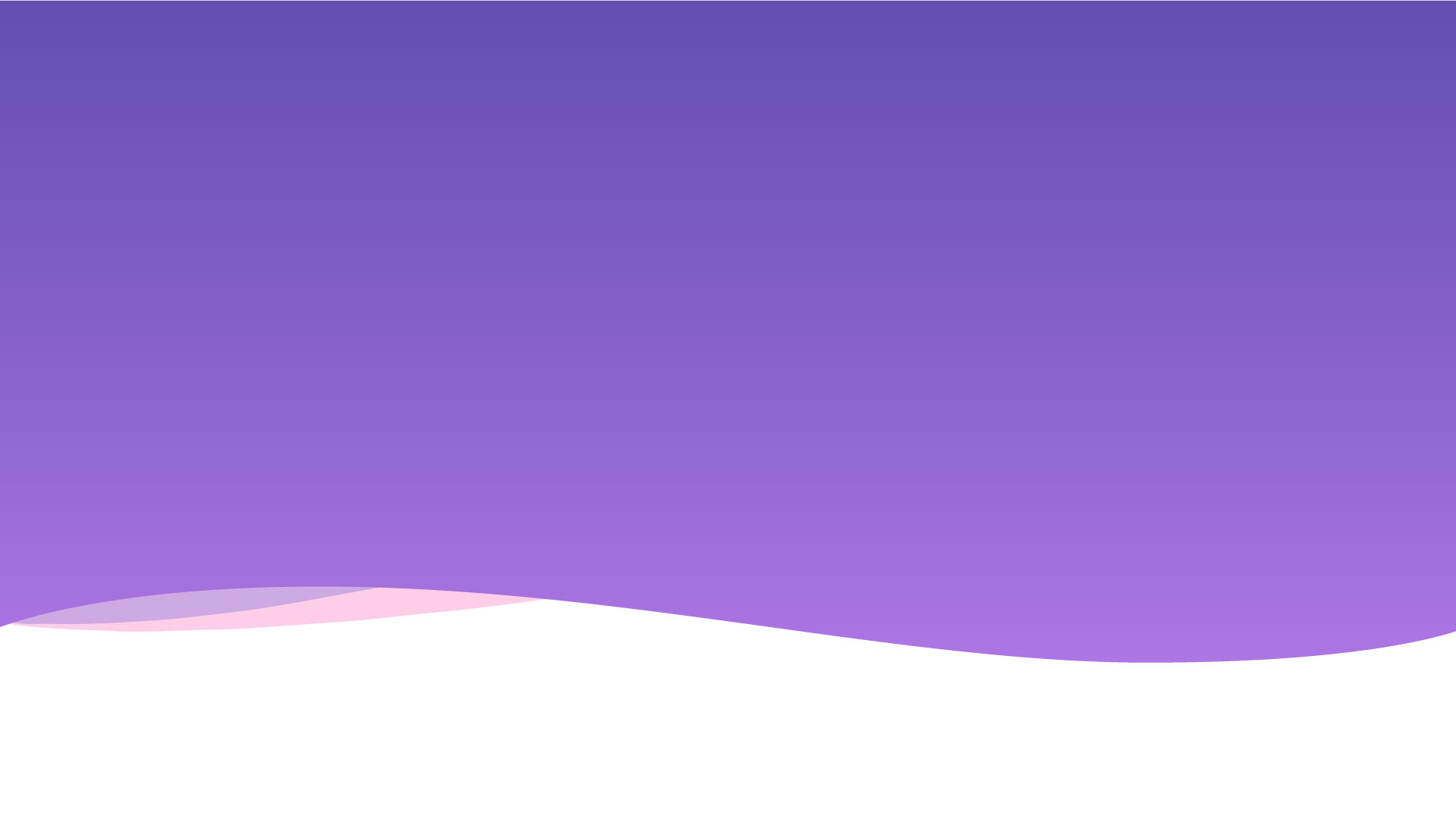 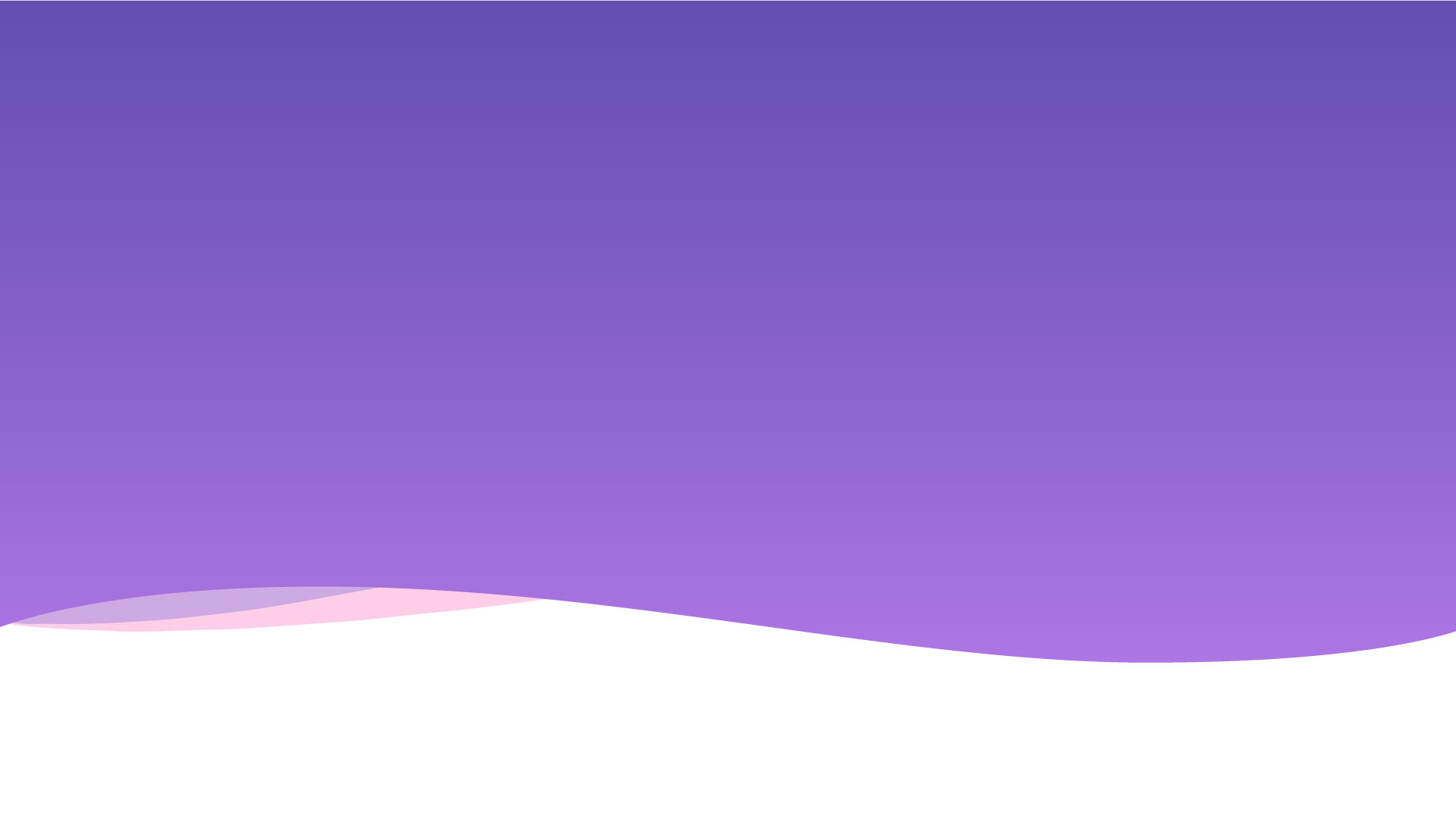 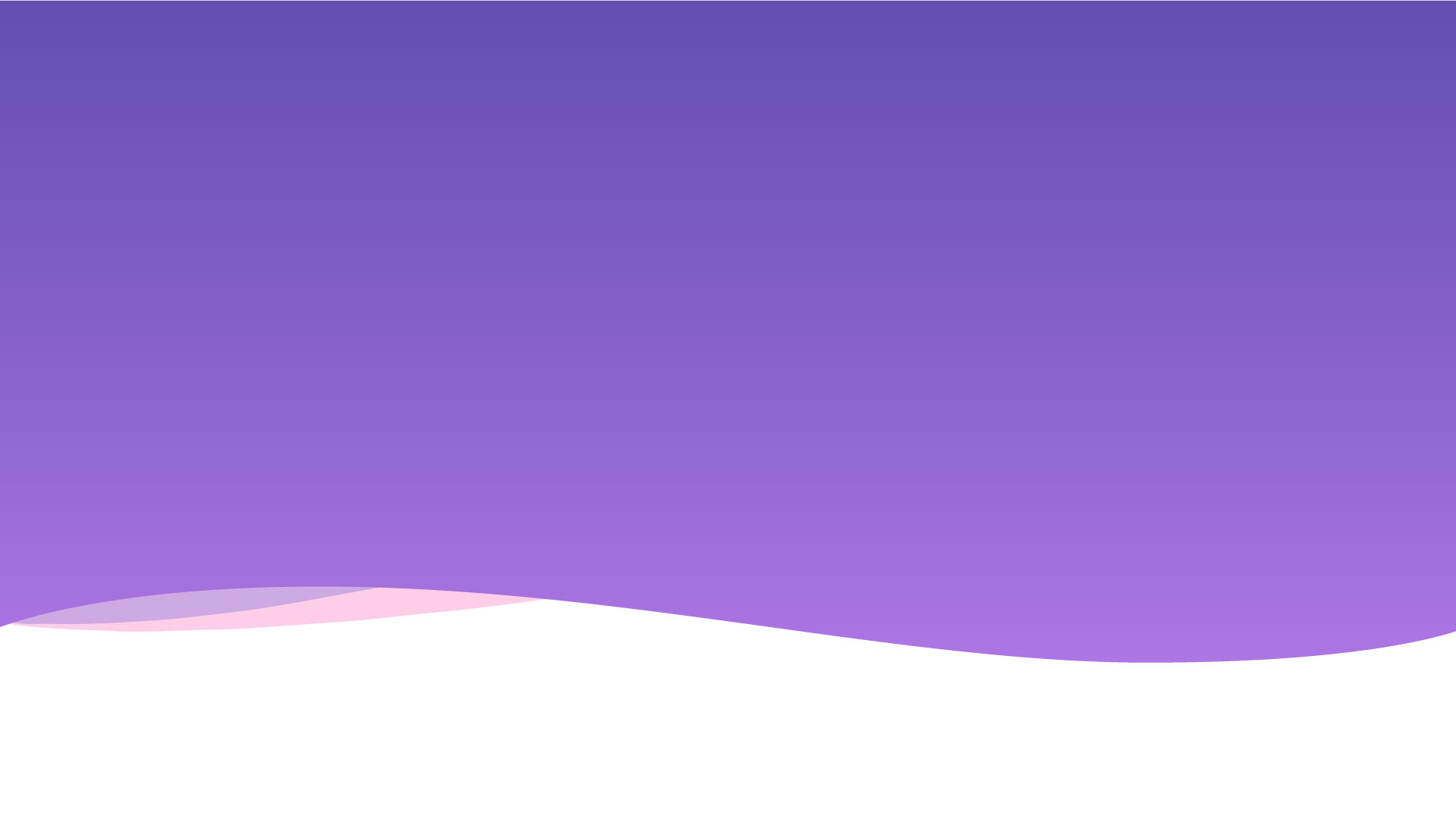 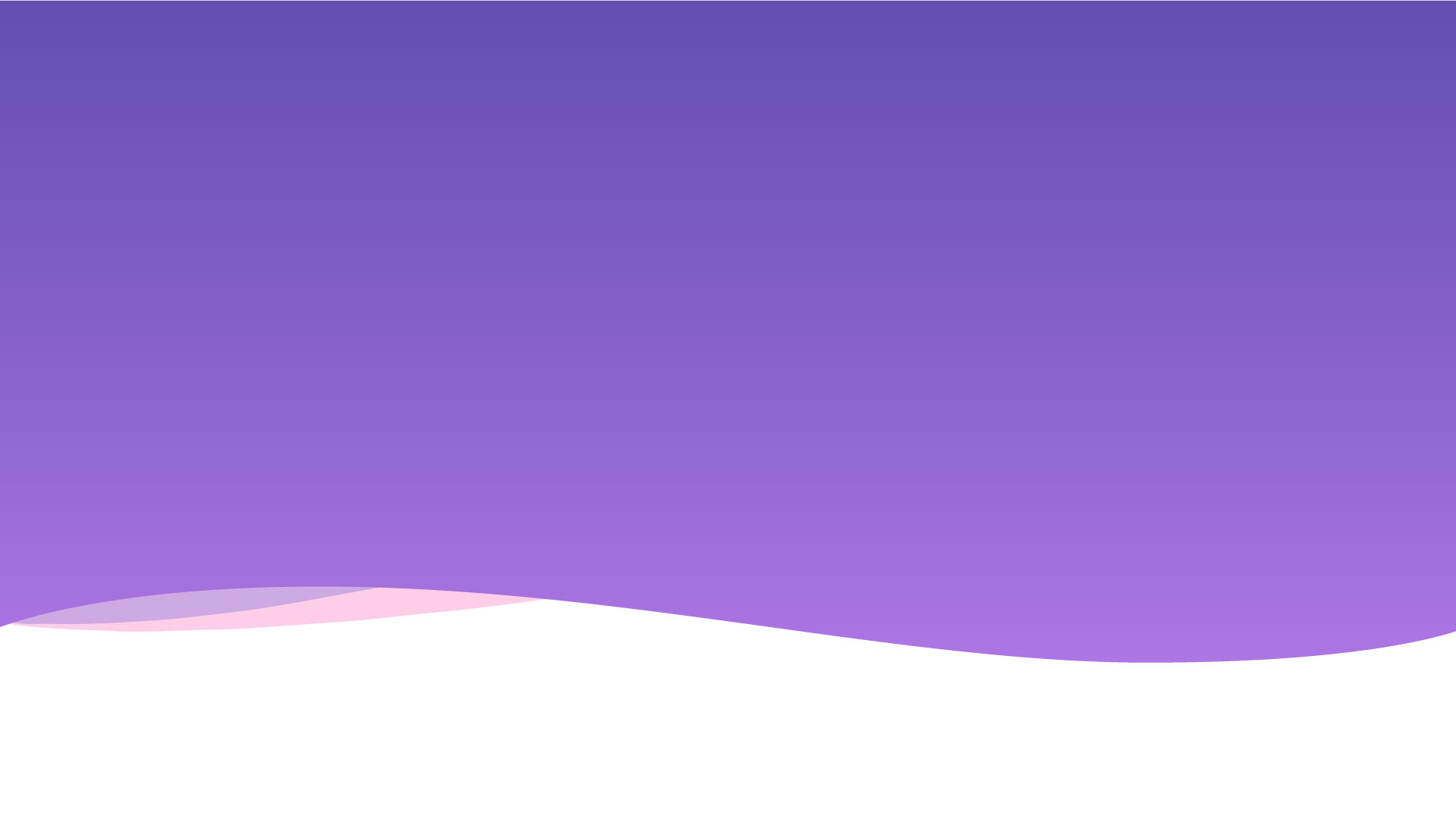 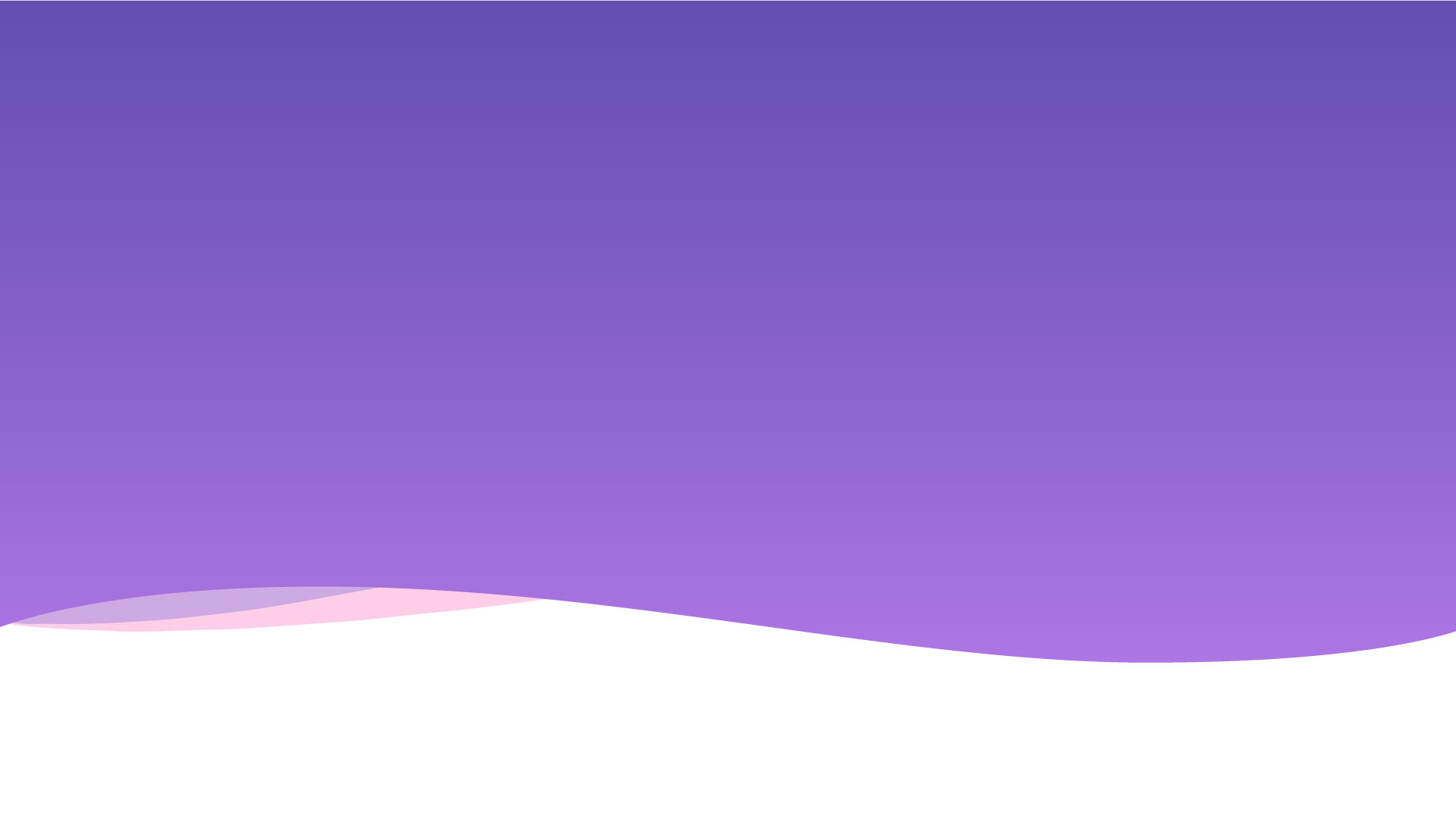 加入 Qmiix 試用計畫
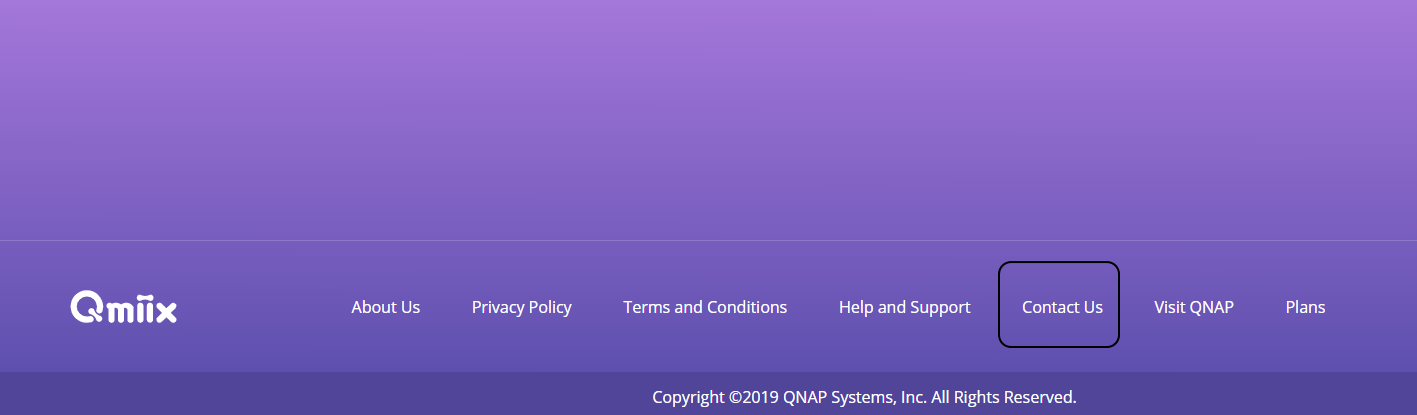 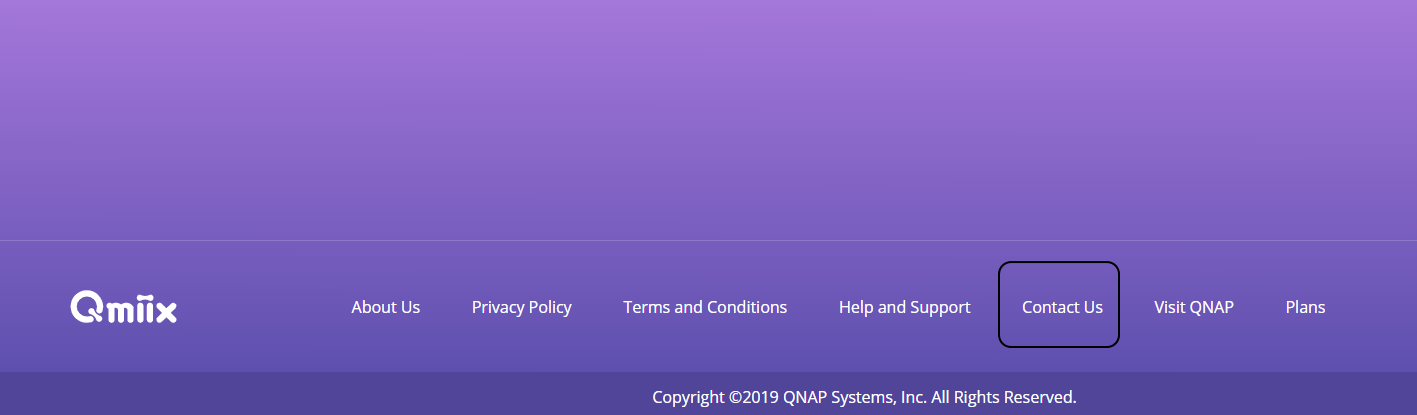 現在開始免費試用所有功能

回饋使用建議，將會選出最好的建議並贈送一台 TS-328！
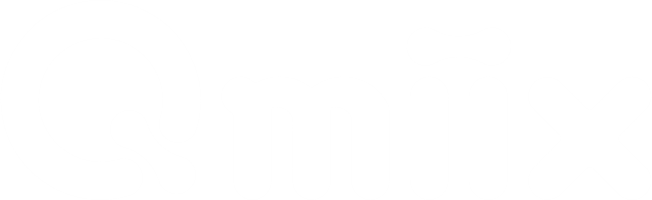 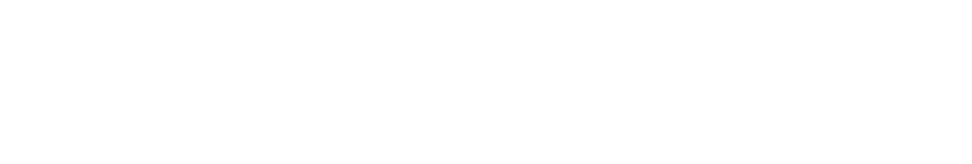 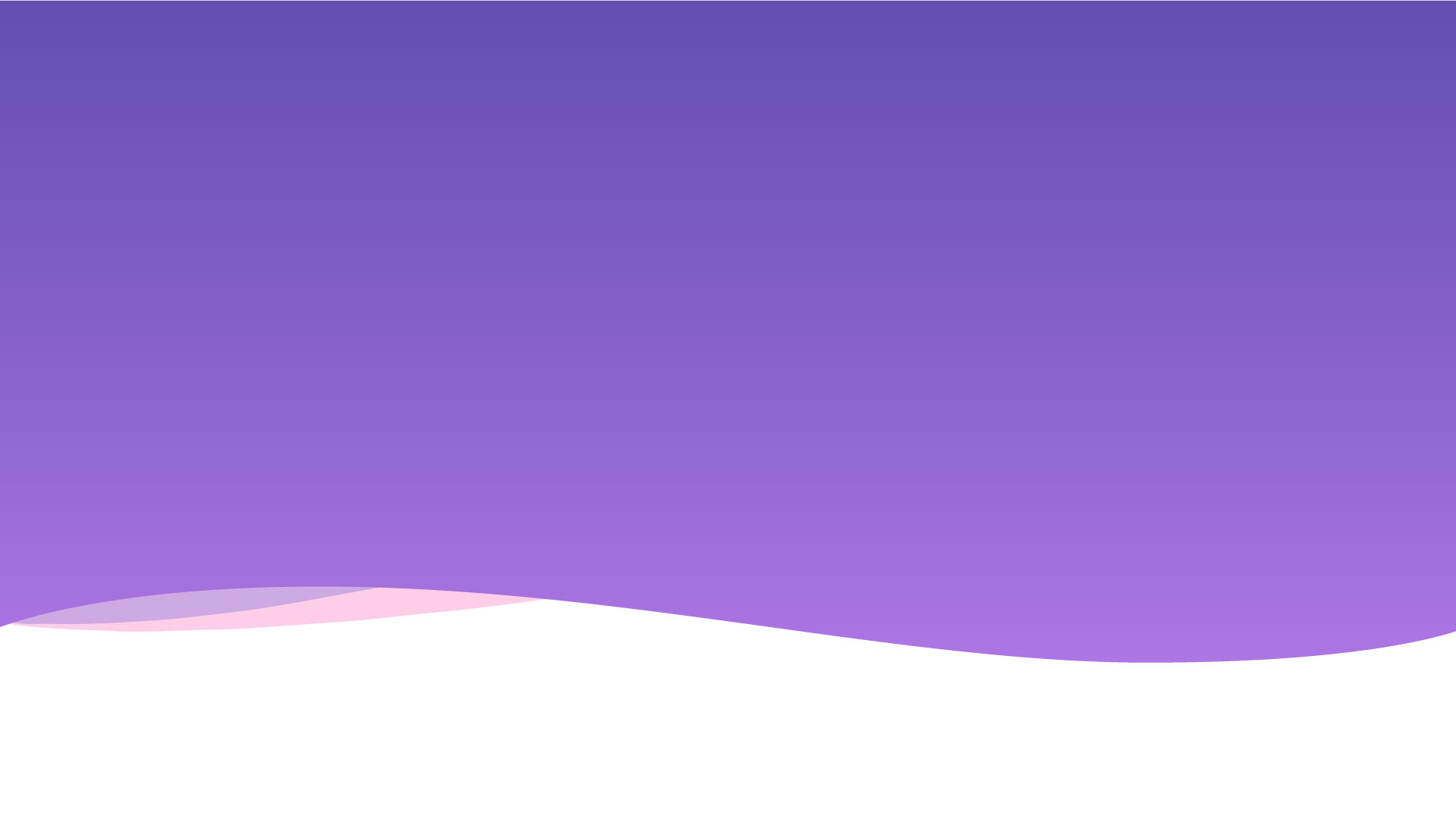 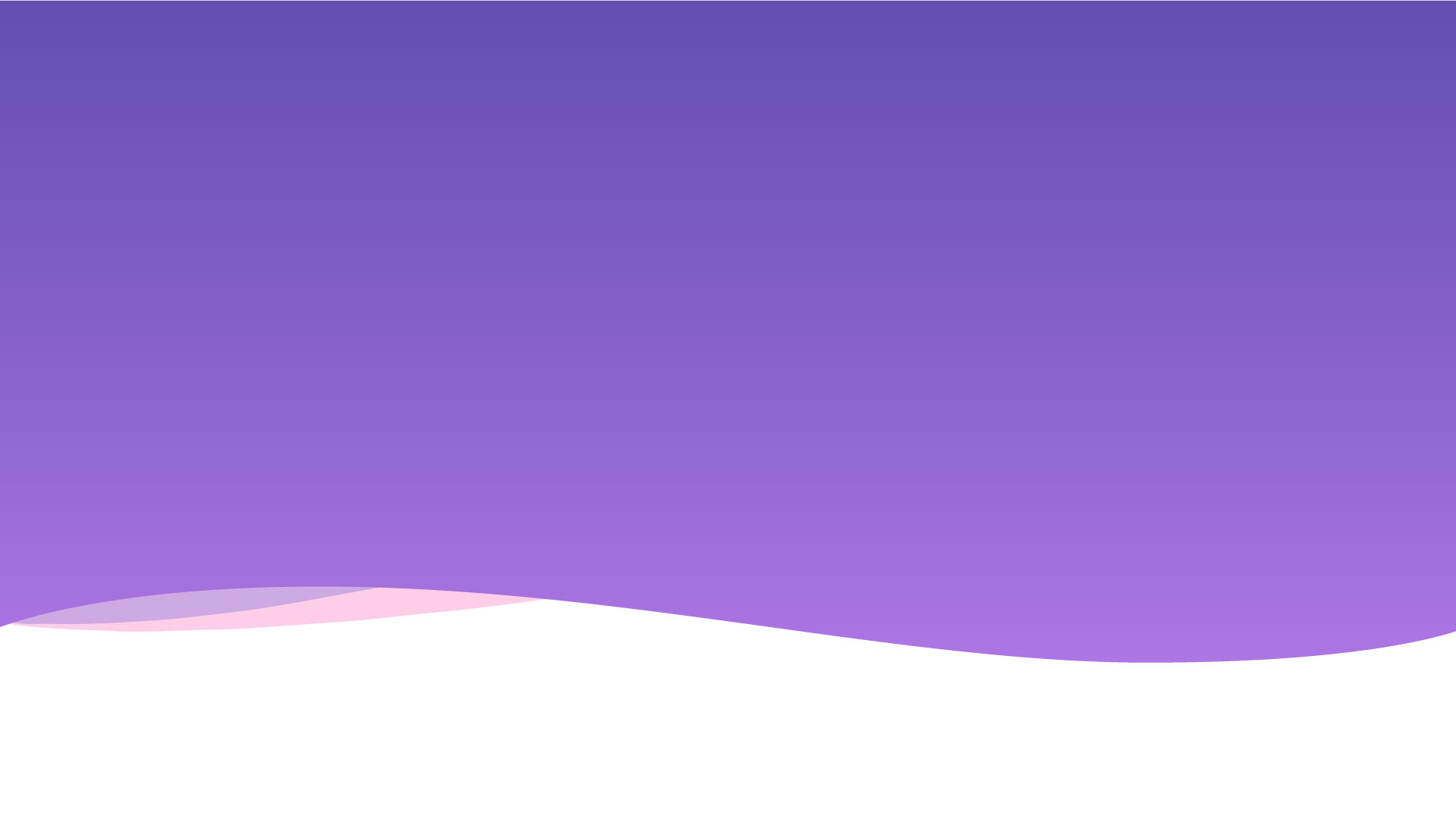 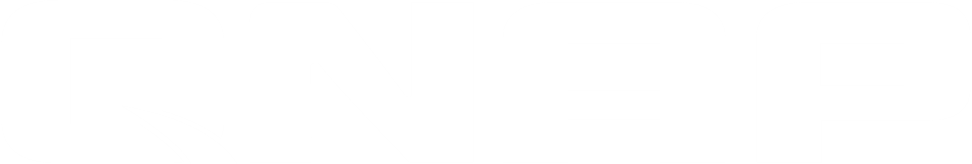 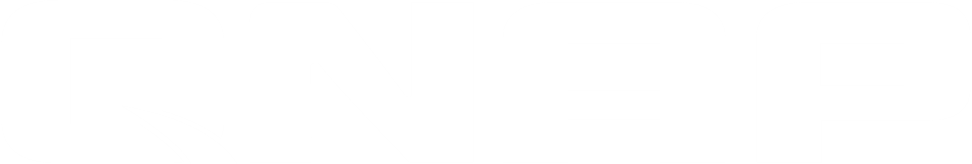 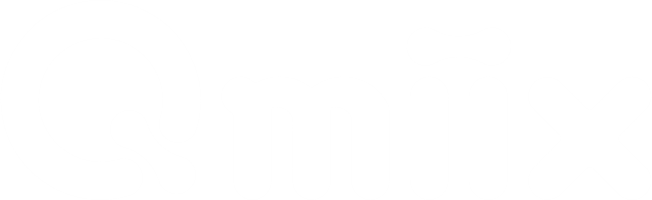 Thank You
是您最好的選擇！
©2019著作權為威聯通科技股份有限公司所有。威聯通科技並保留所有權利。威聯通科技股份有限公司所使用或註冊之商標或標章。檔案中所提及之產品及公司名稱可能為其他公司所有之商標 。
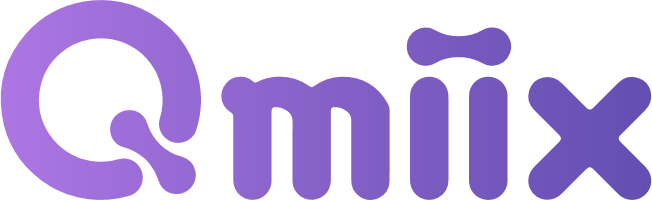 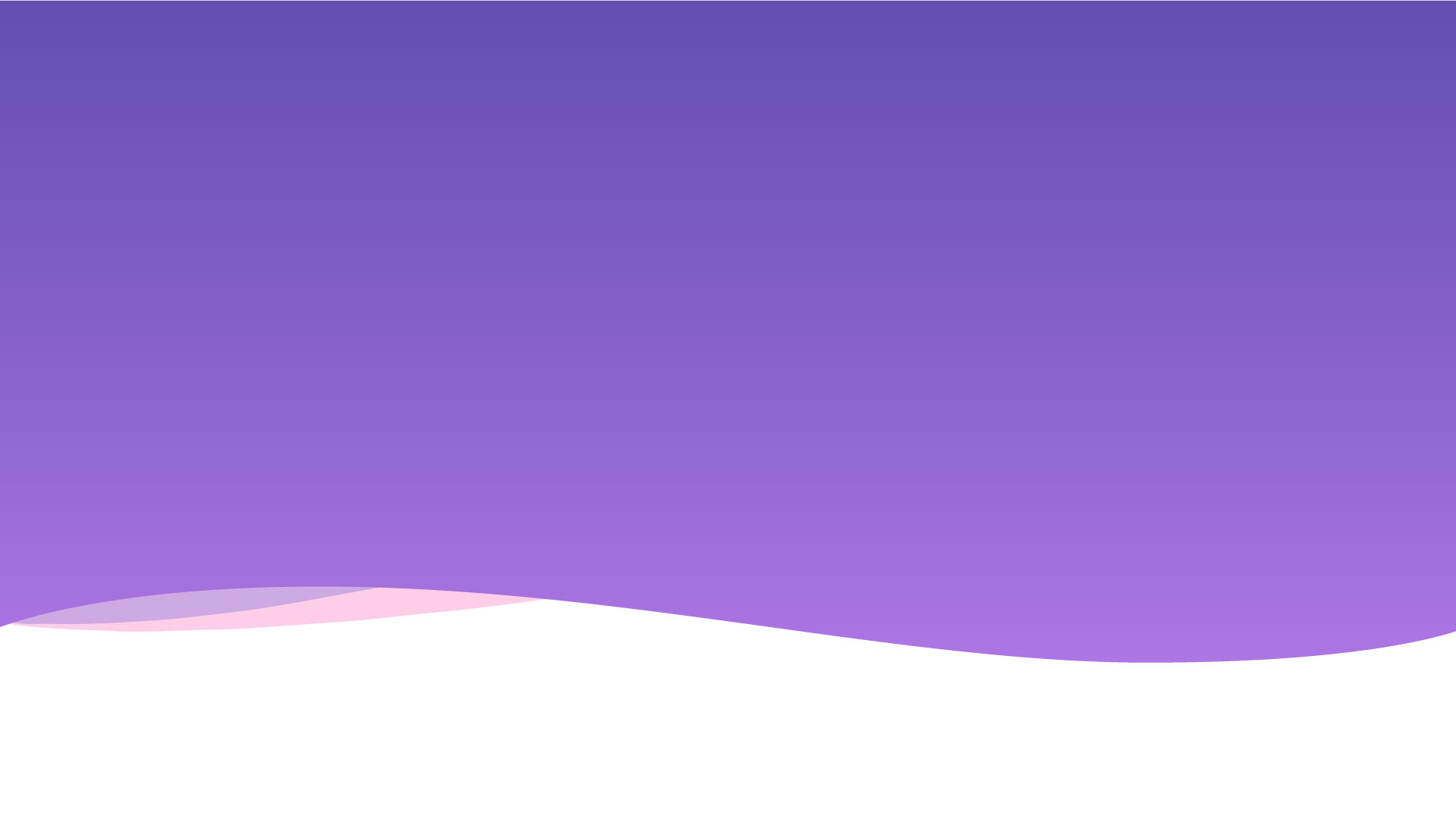 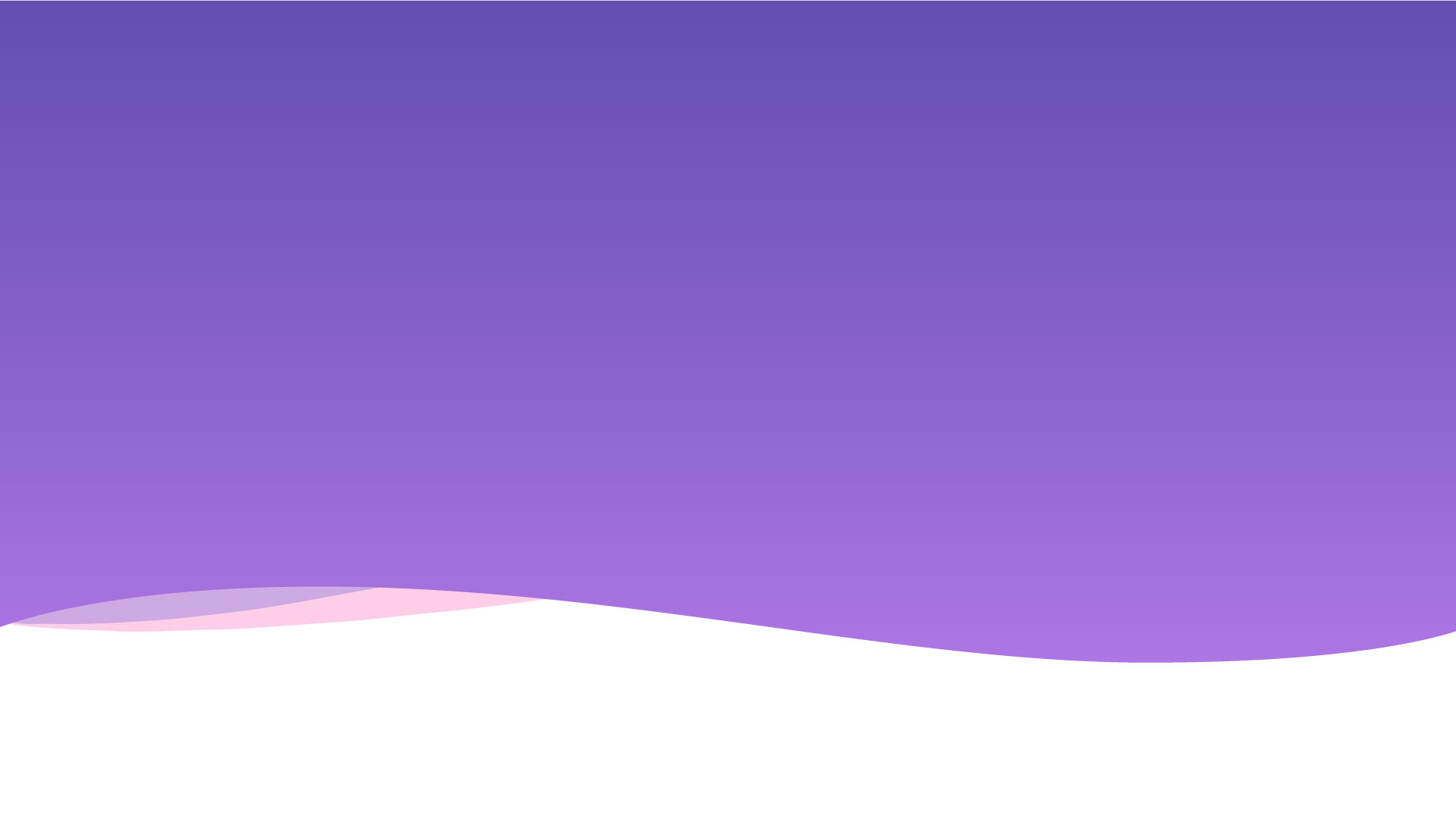 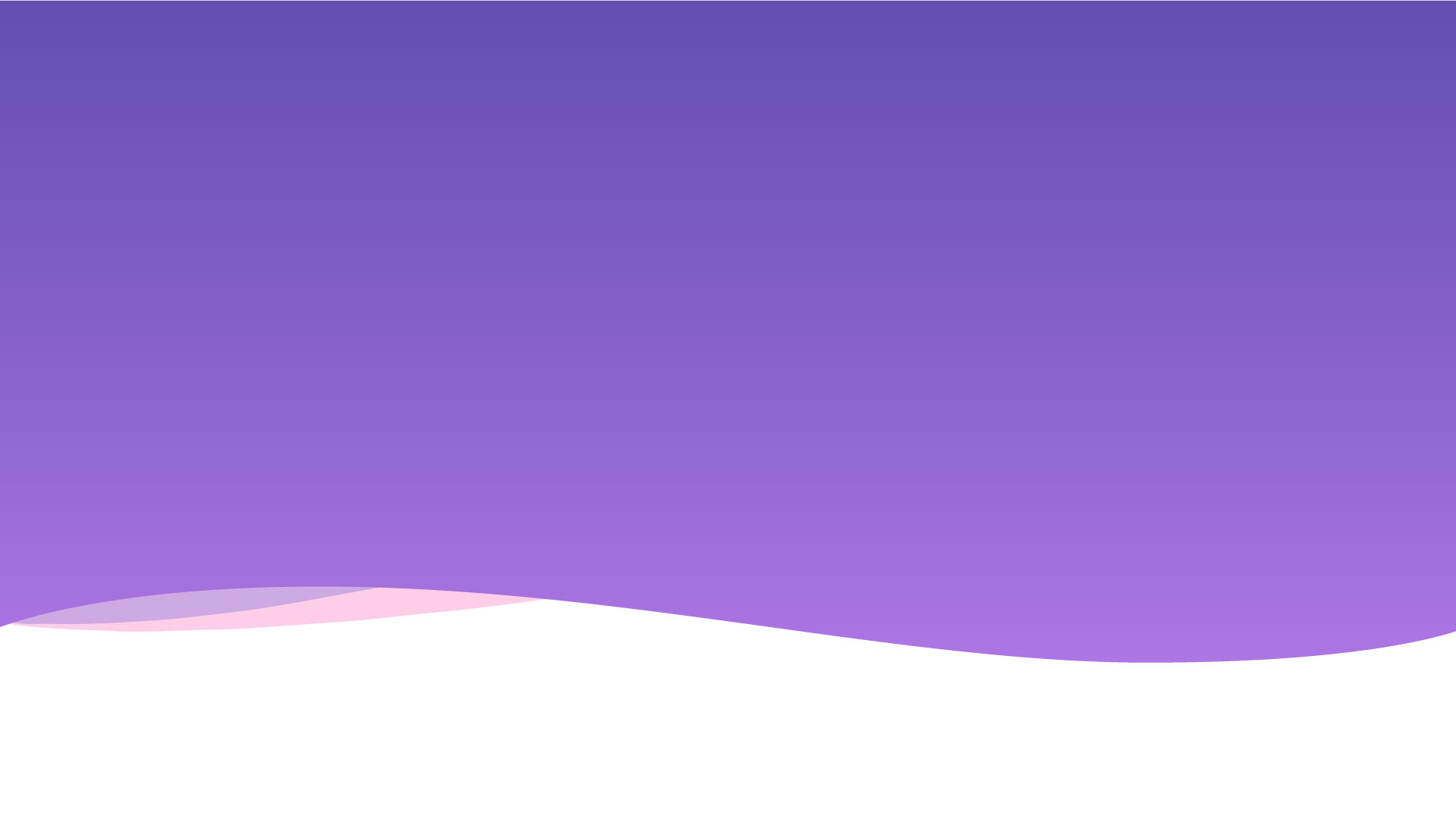 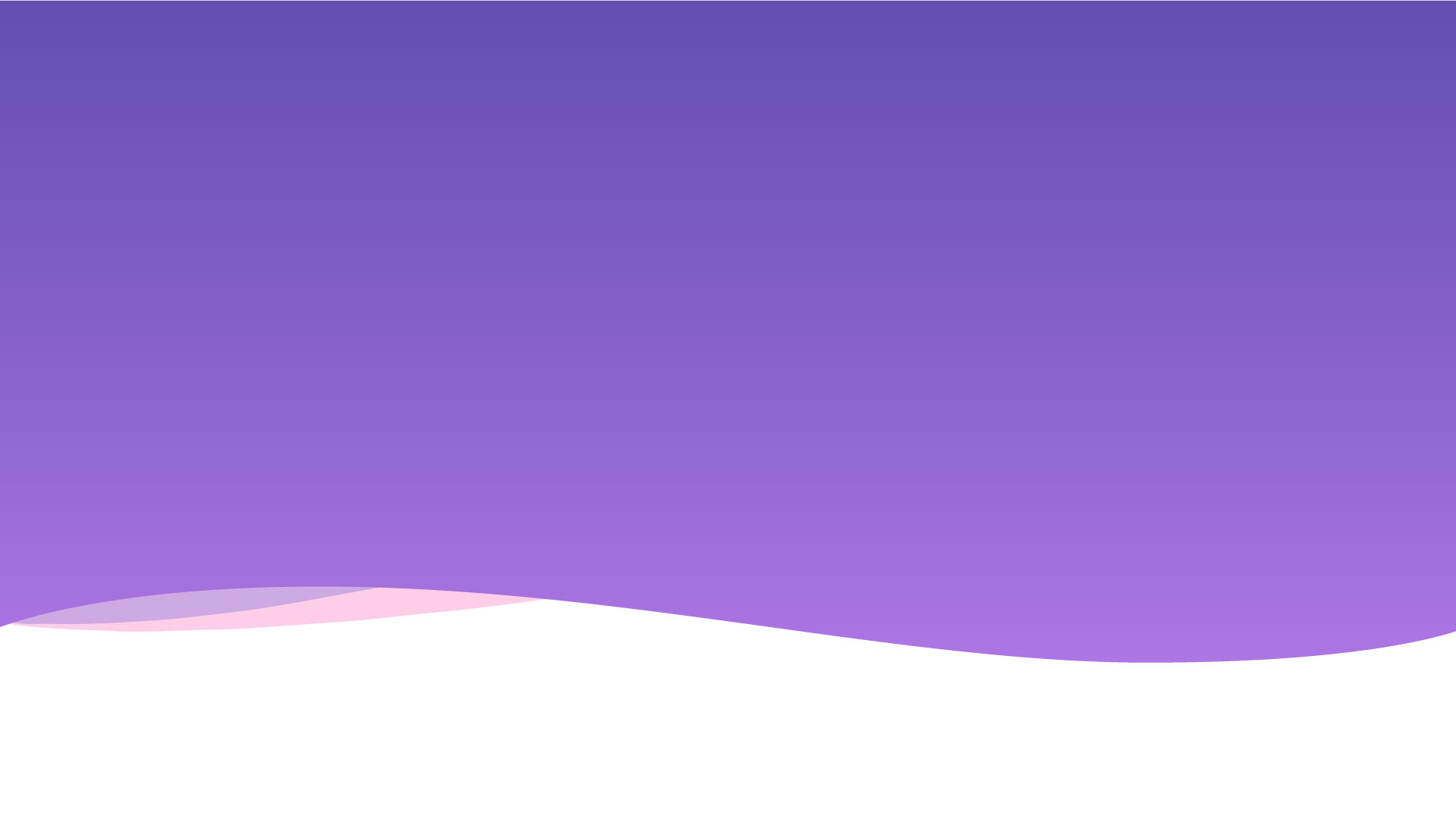 Demo
Basic Introduction

Show all the apps
Show the Triggers and Actions for Dropbox or Google Drive
Show authentication step with Google Drive
Connect one account
Connect second account

Miix Creation: Google Drive to Dropbox

Configure Trigger: Focus on Multiple Google Drive Accounts
Tell users about Trigger Essentials
Configure Action
Finish miix and show working file transfer
Show execution History and focus on real-time execution
Advanced Miix Creation: New file in NAS folder, inform everyone on Slack and inform myself via Twilio Voice call​

Configure Trigger quickly​
Configure Action 1​
AND and OR action sequences focus​
Configure Action 2​
Show miix execution
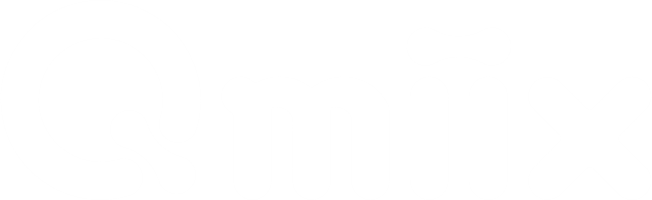 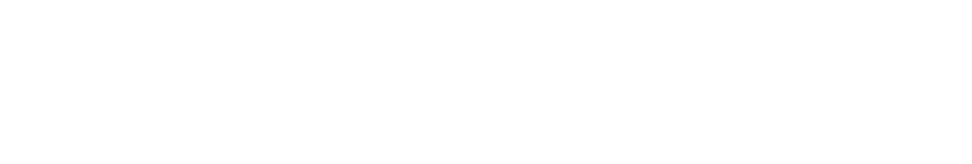 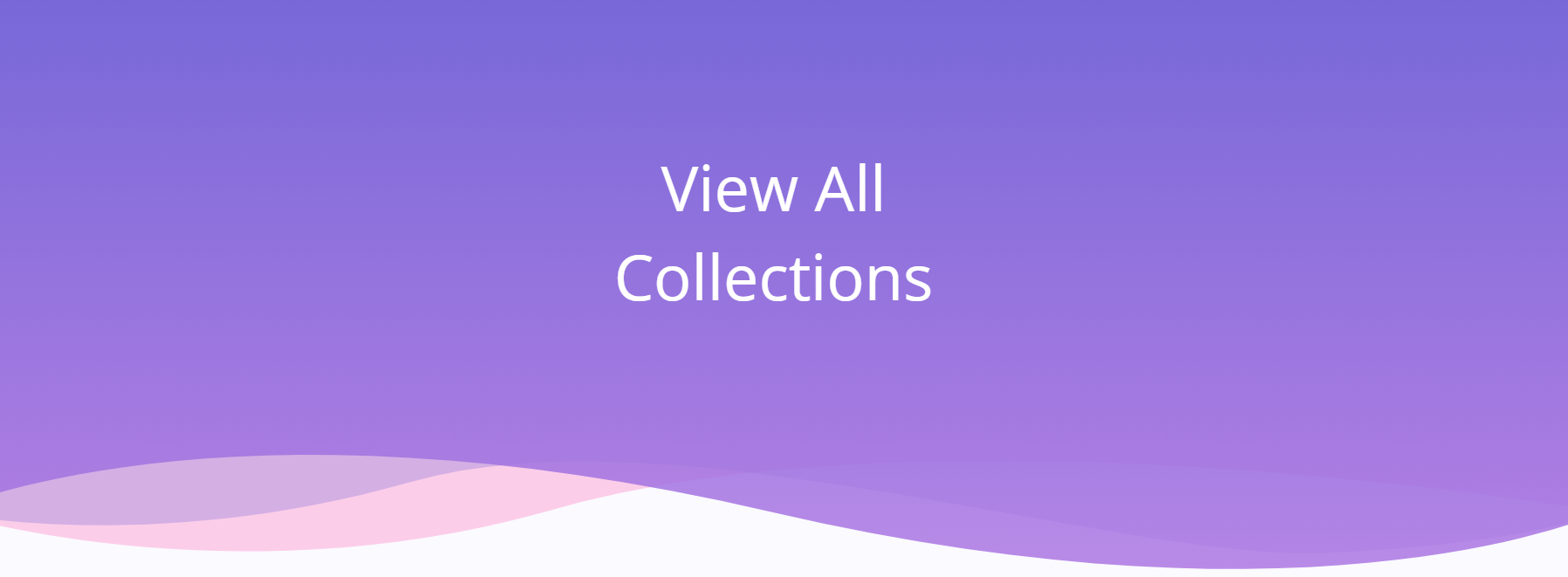 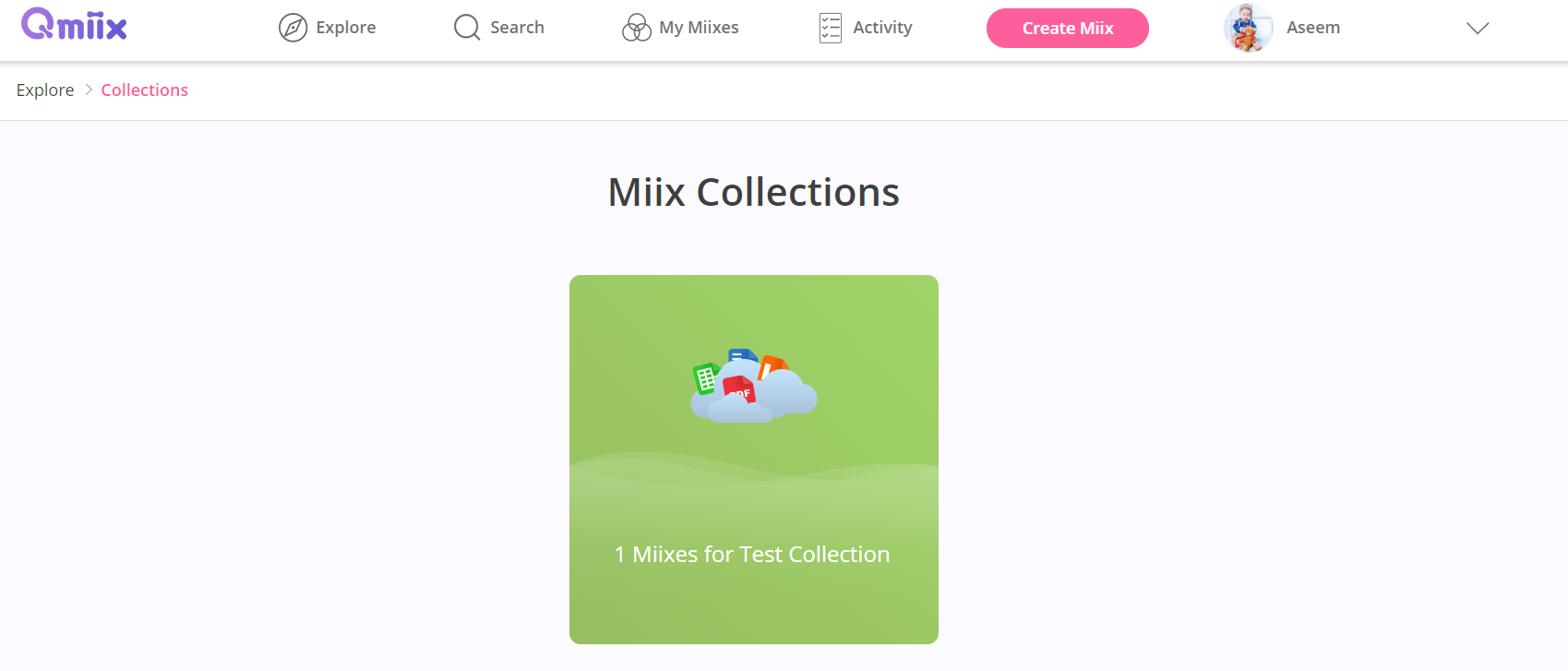 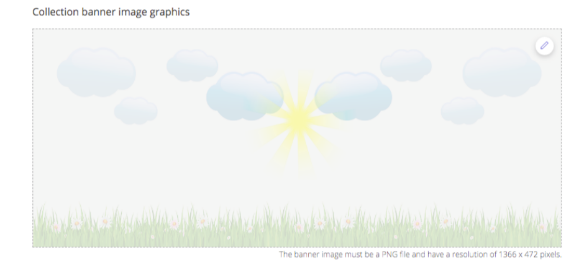 Tile Sample: The green part is the tile
Banner Sample: the white part is the banner